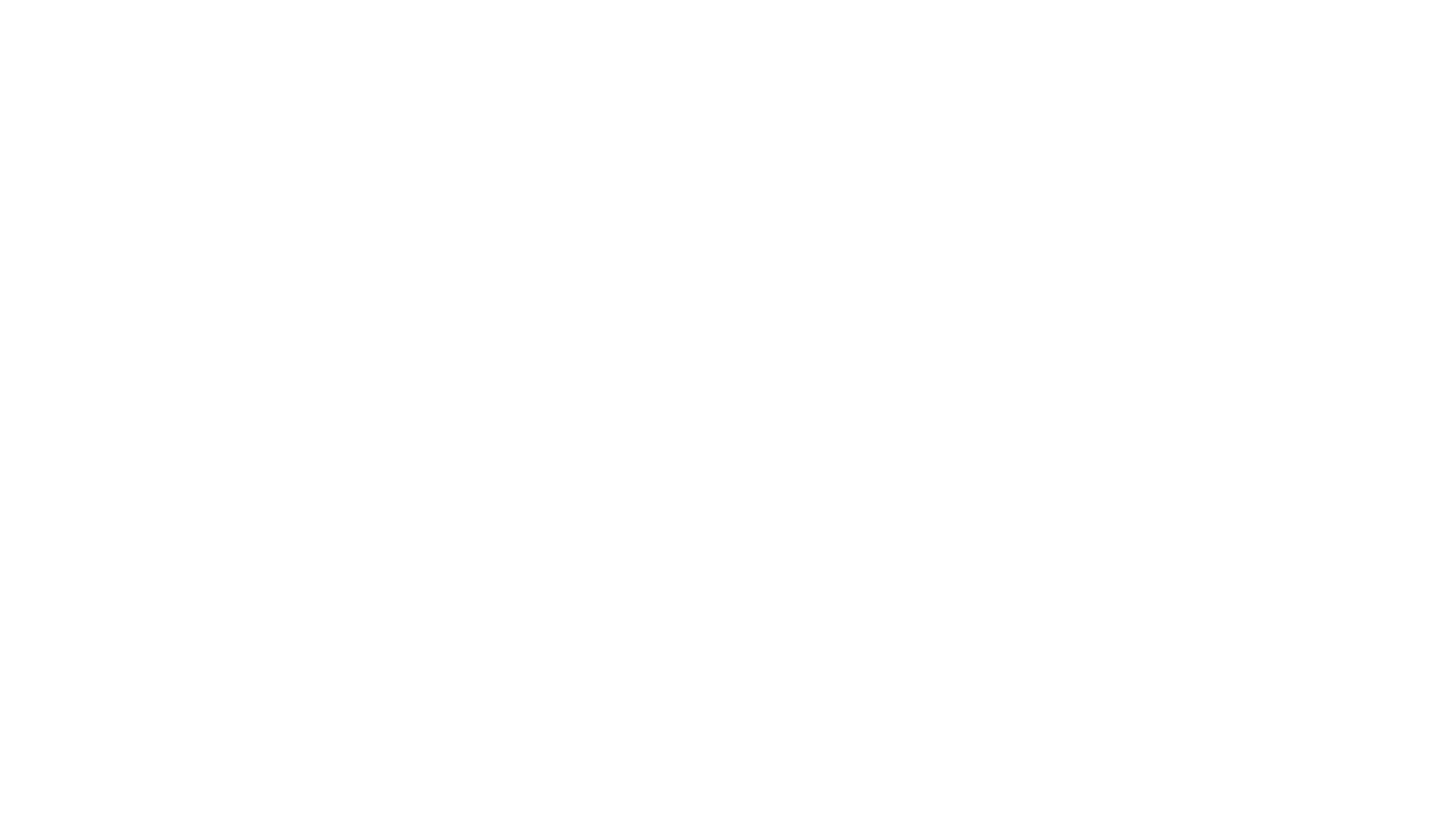 My Kindergarten Sight Words
Directions:
Read the sight word out loud.
If you see a lion ROAR!
If you see children CLAP!
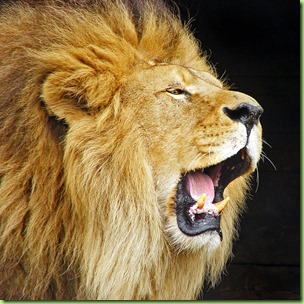 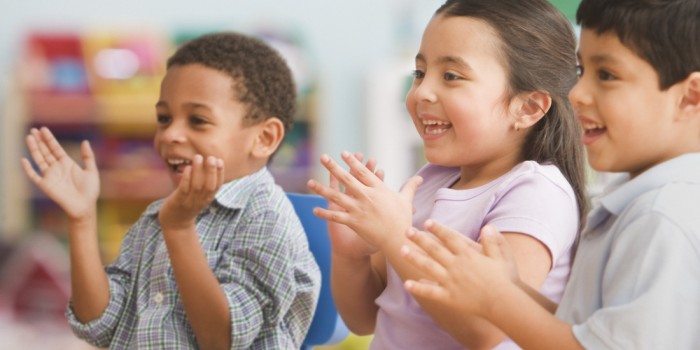 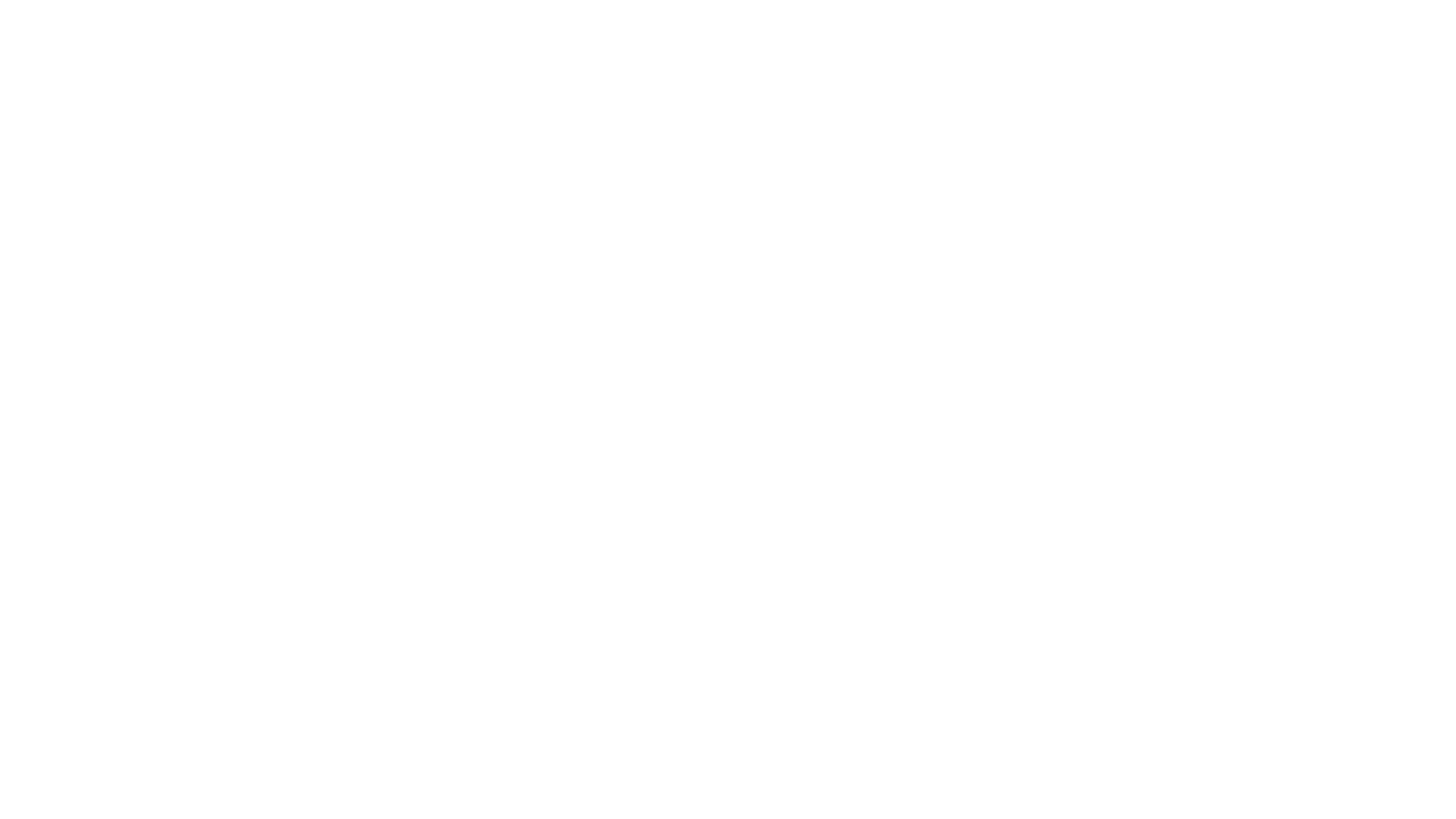 the
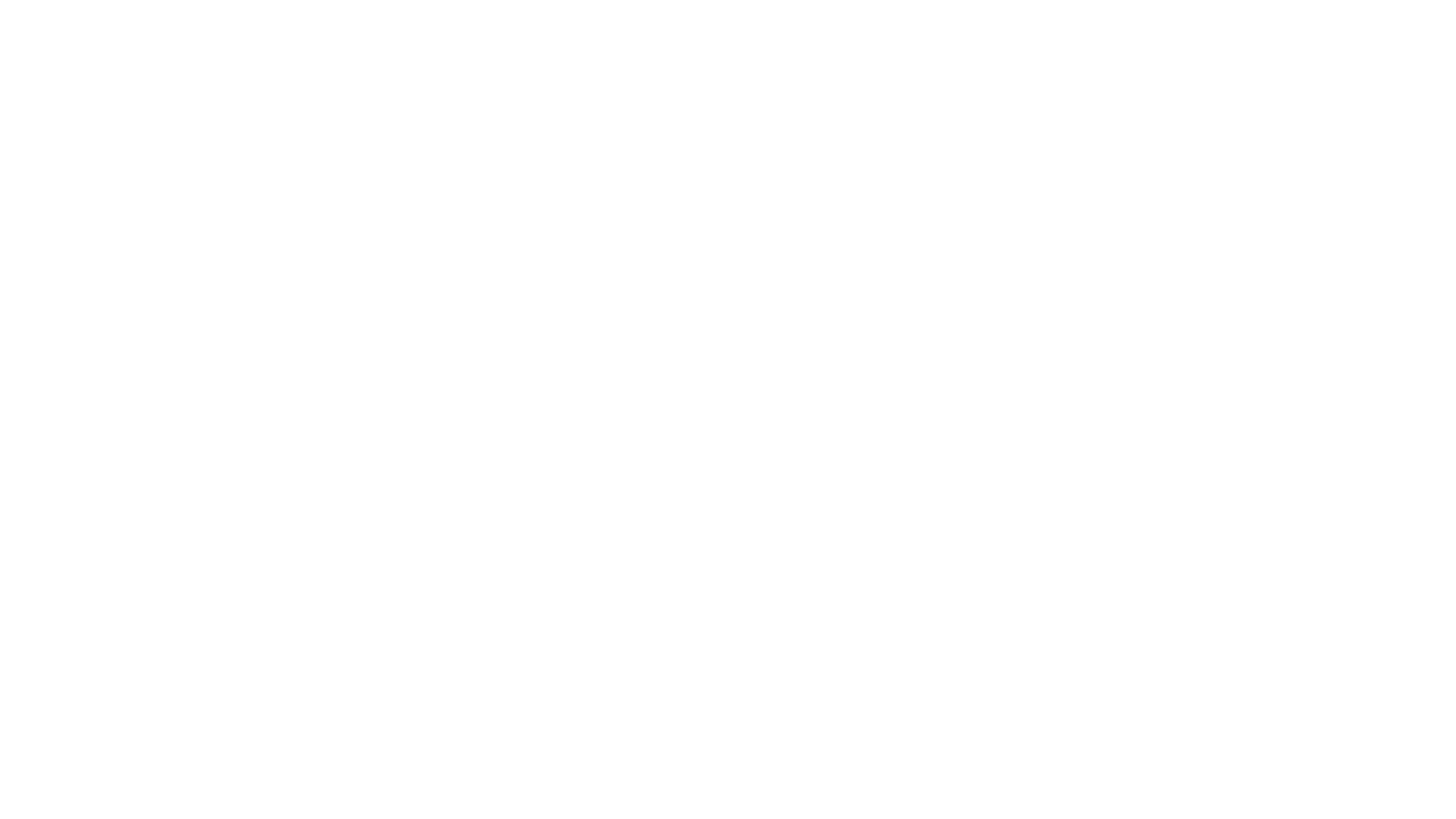 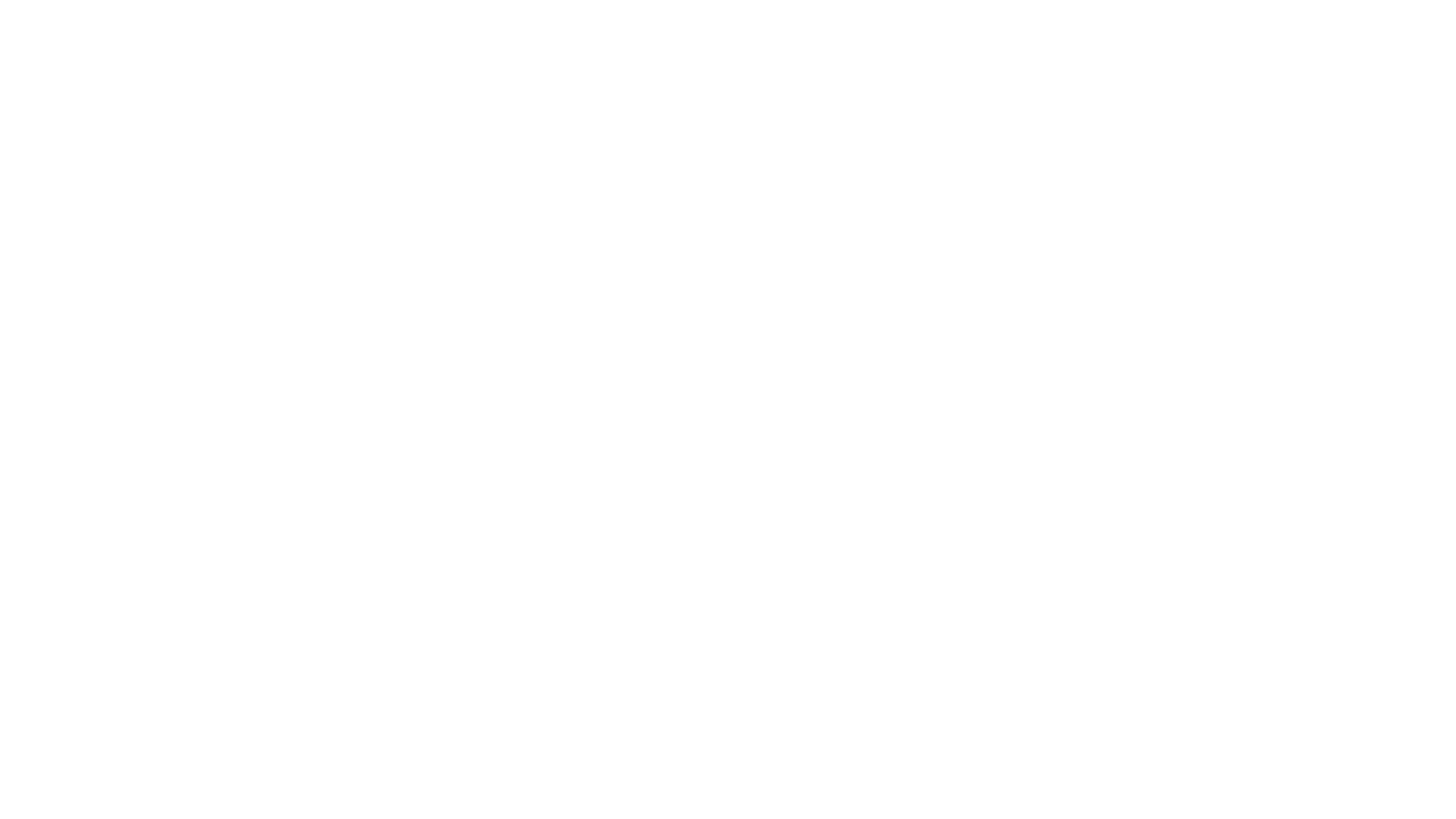 I
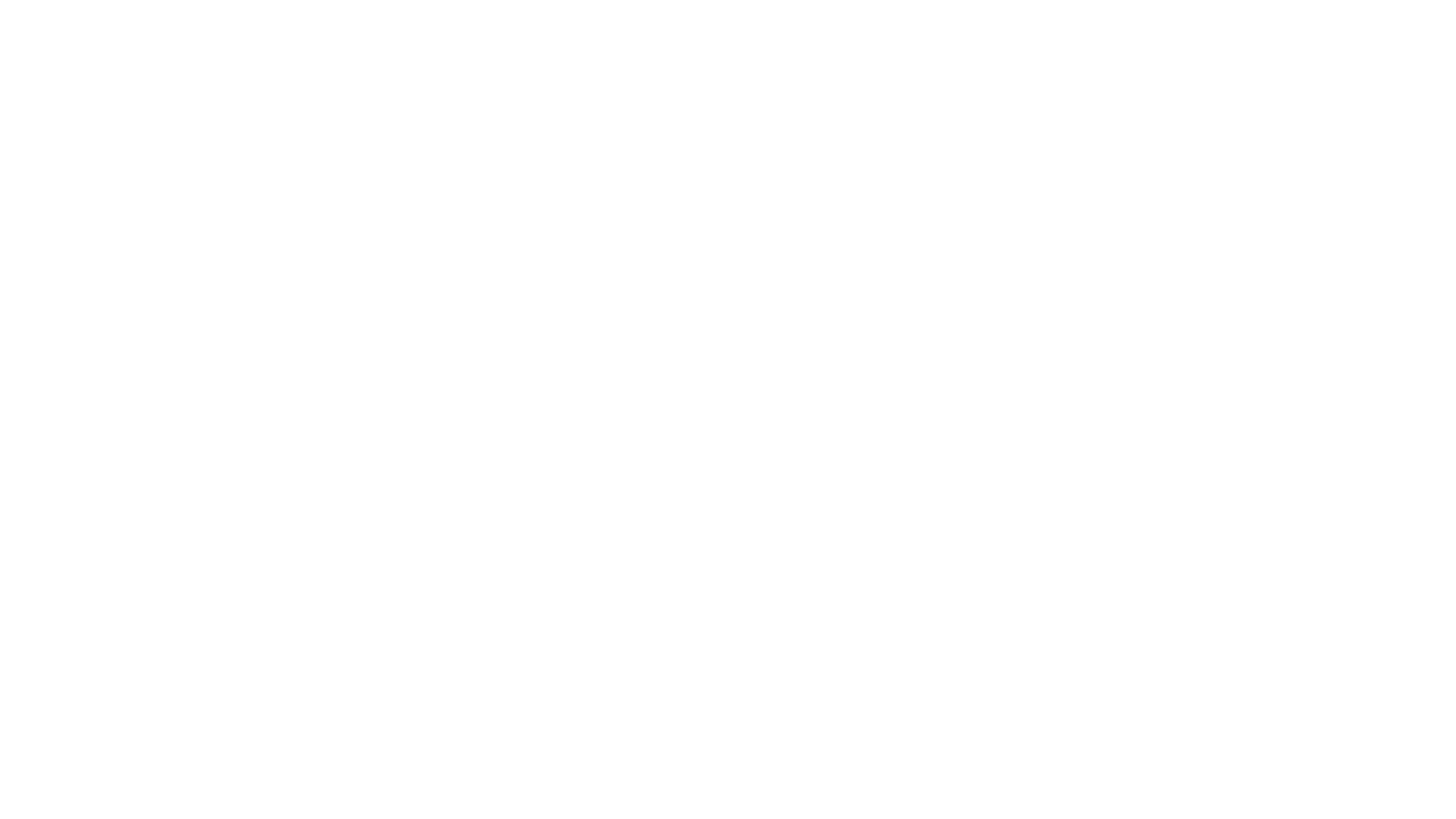 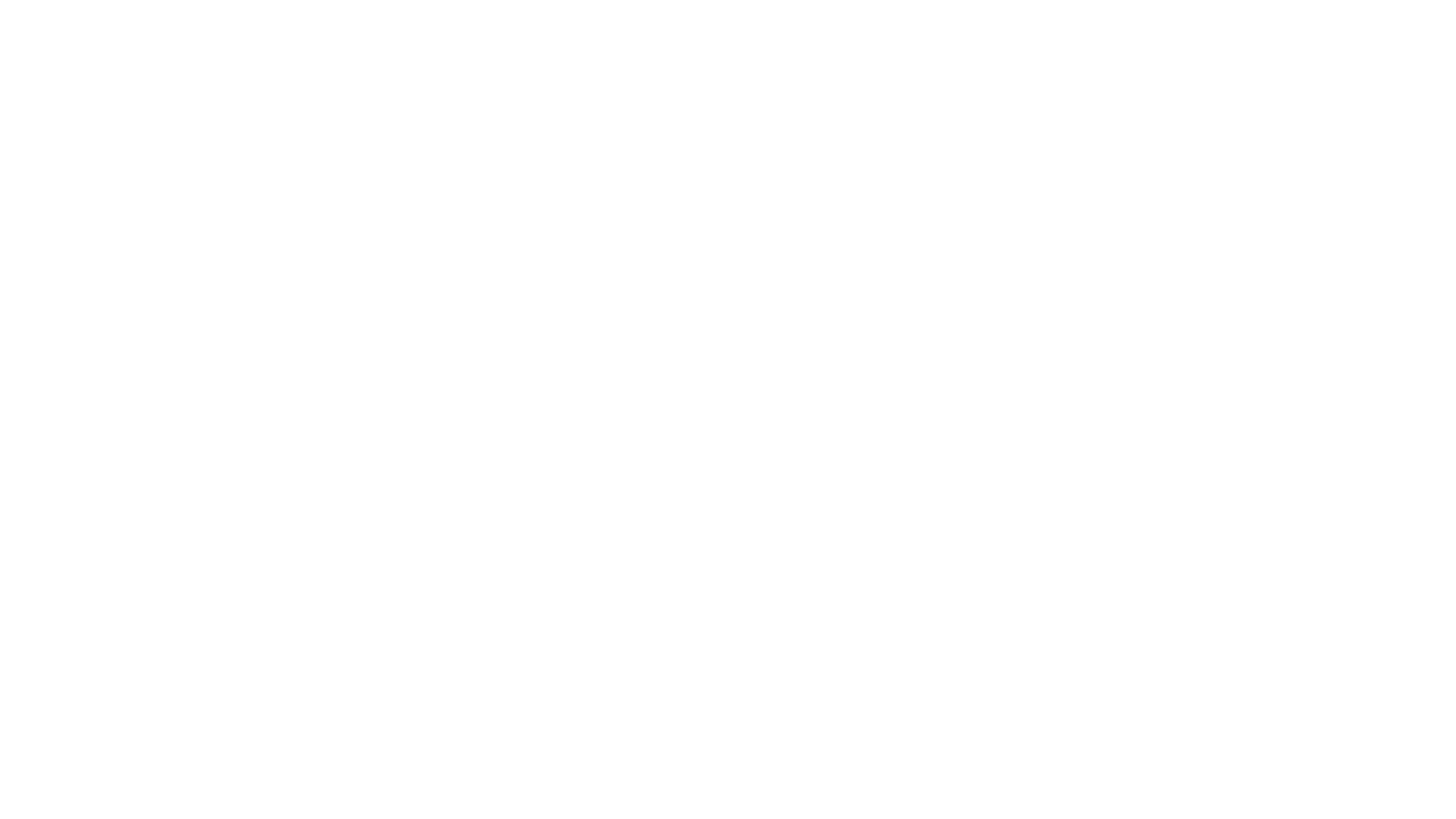 to
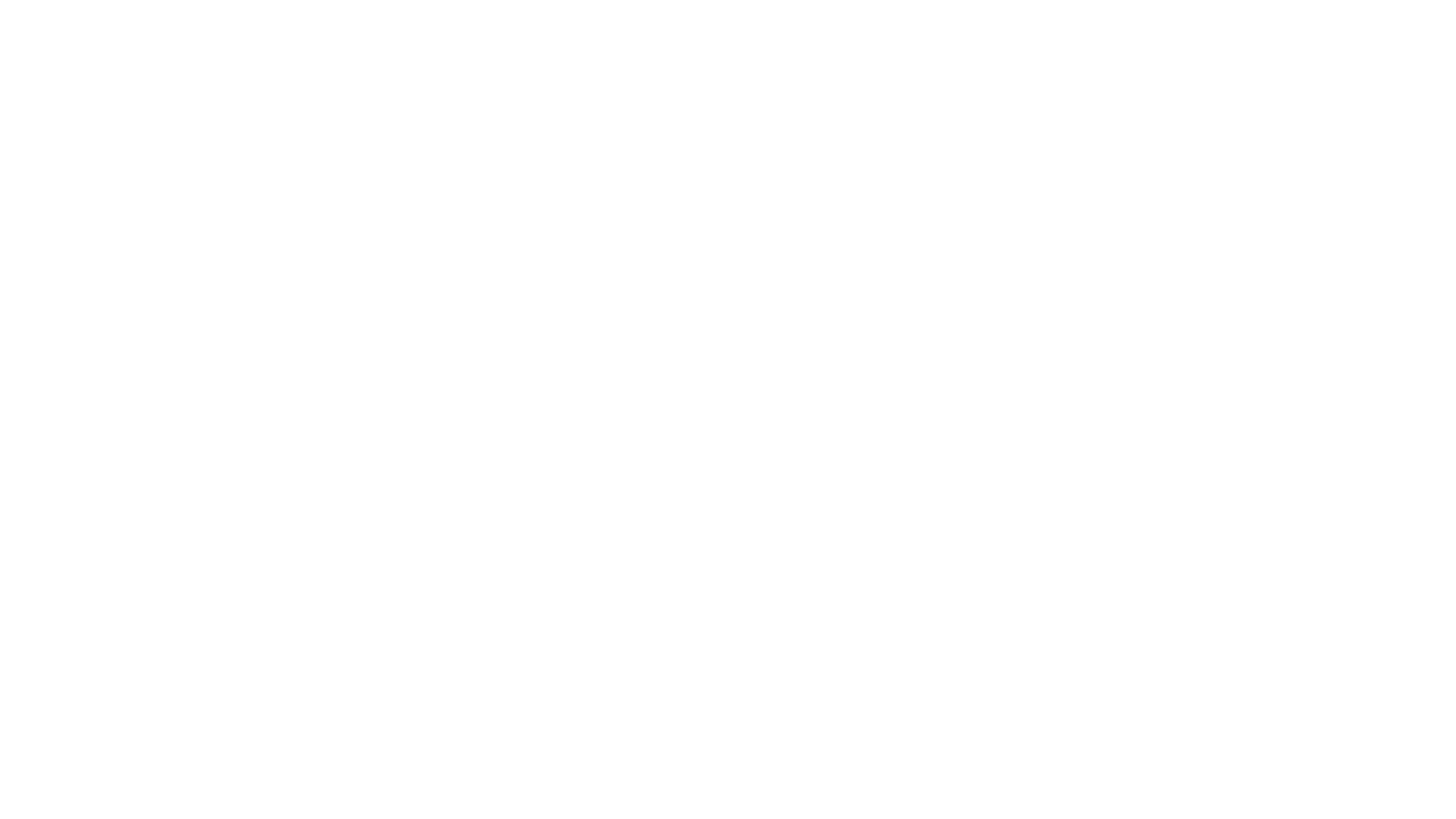 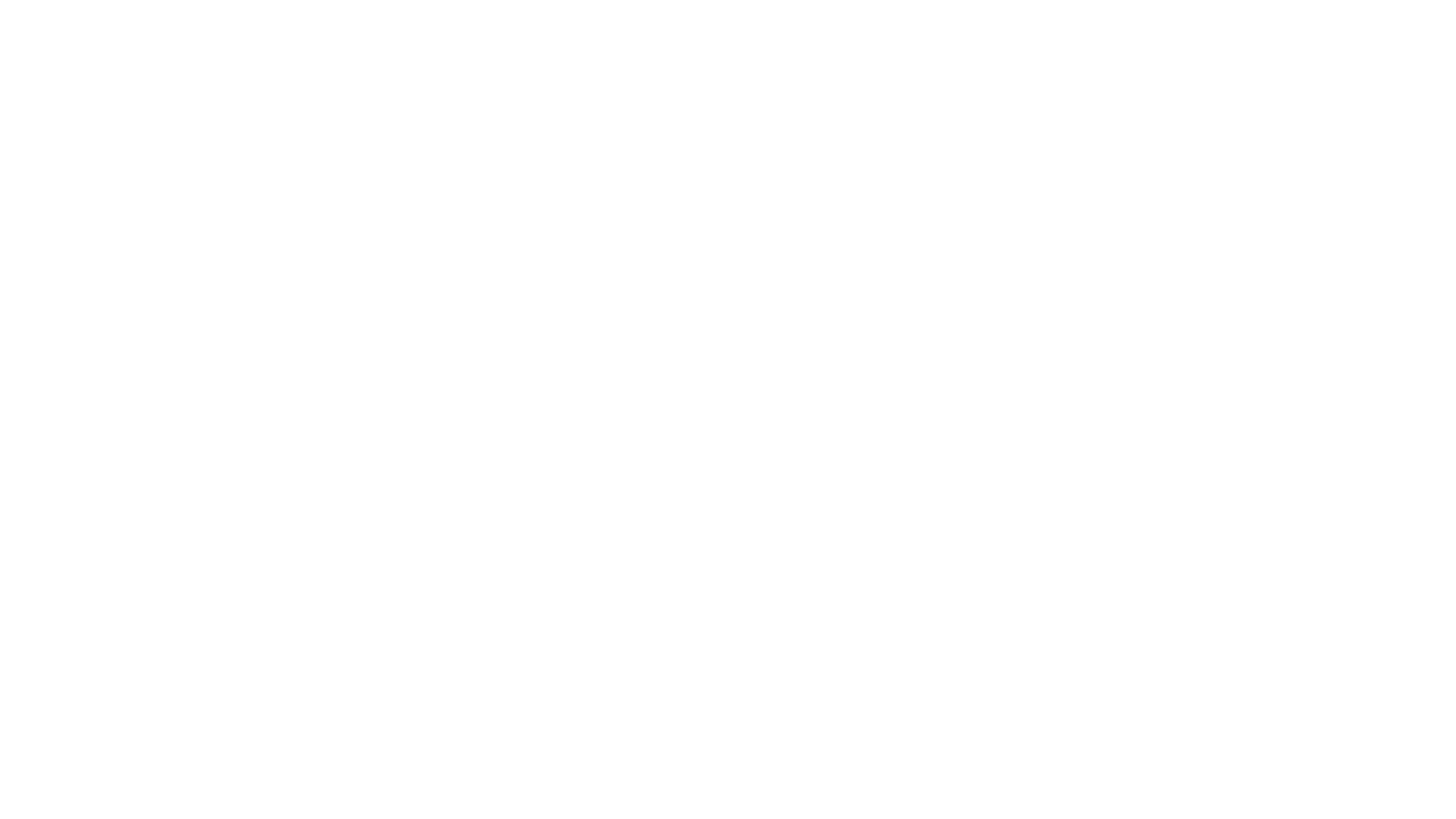 a
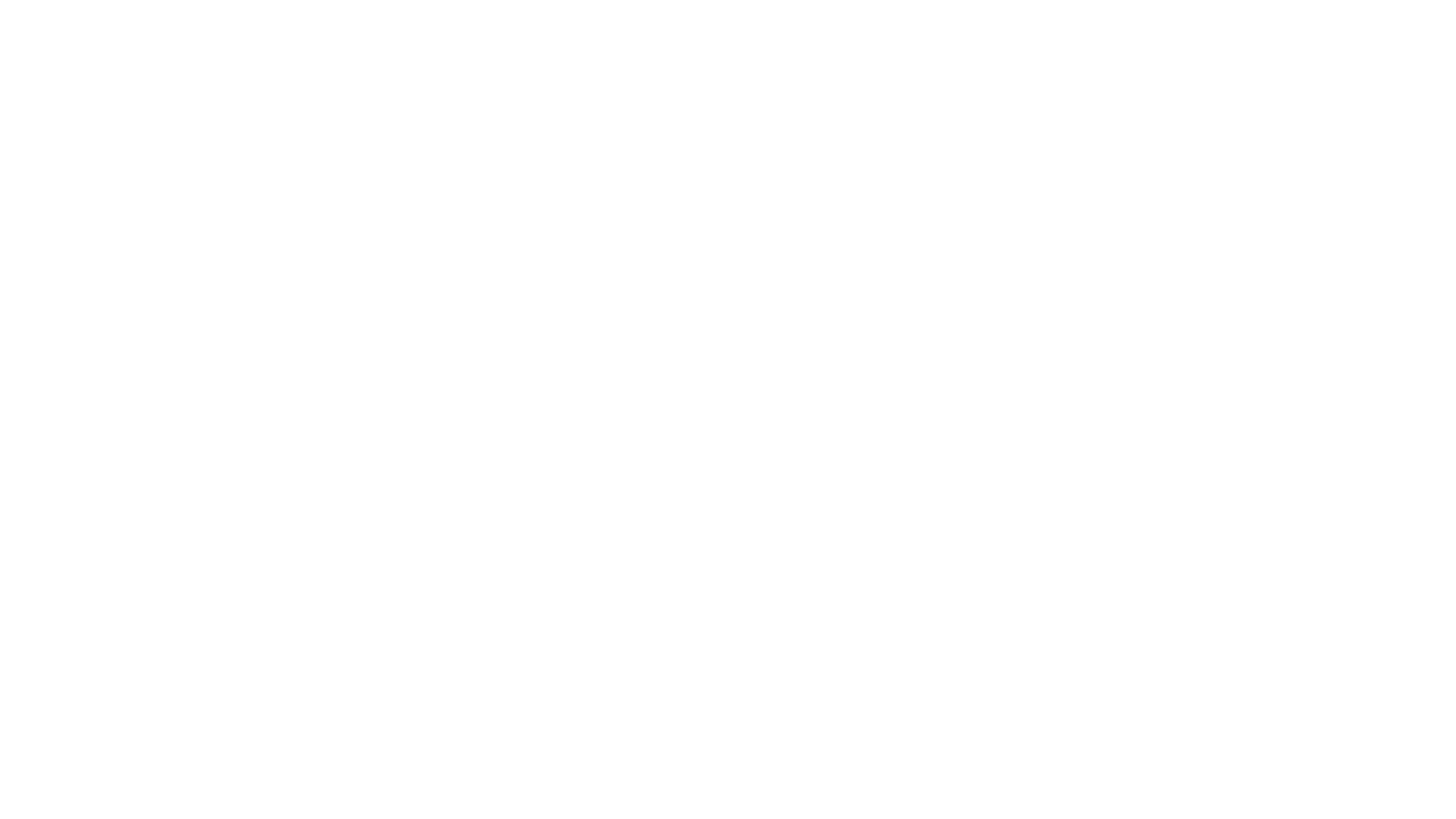 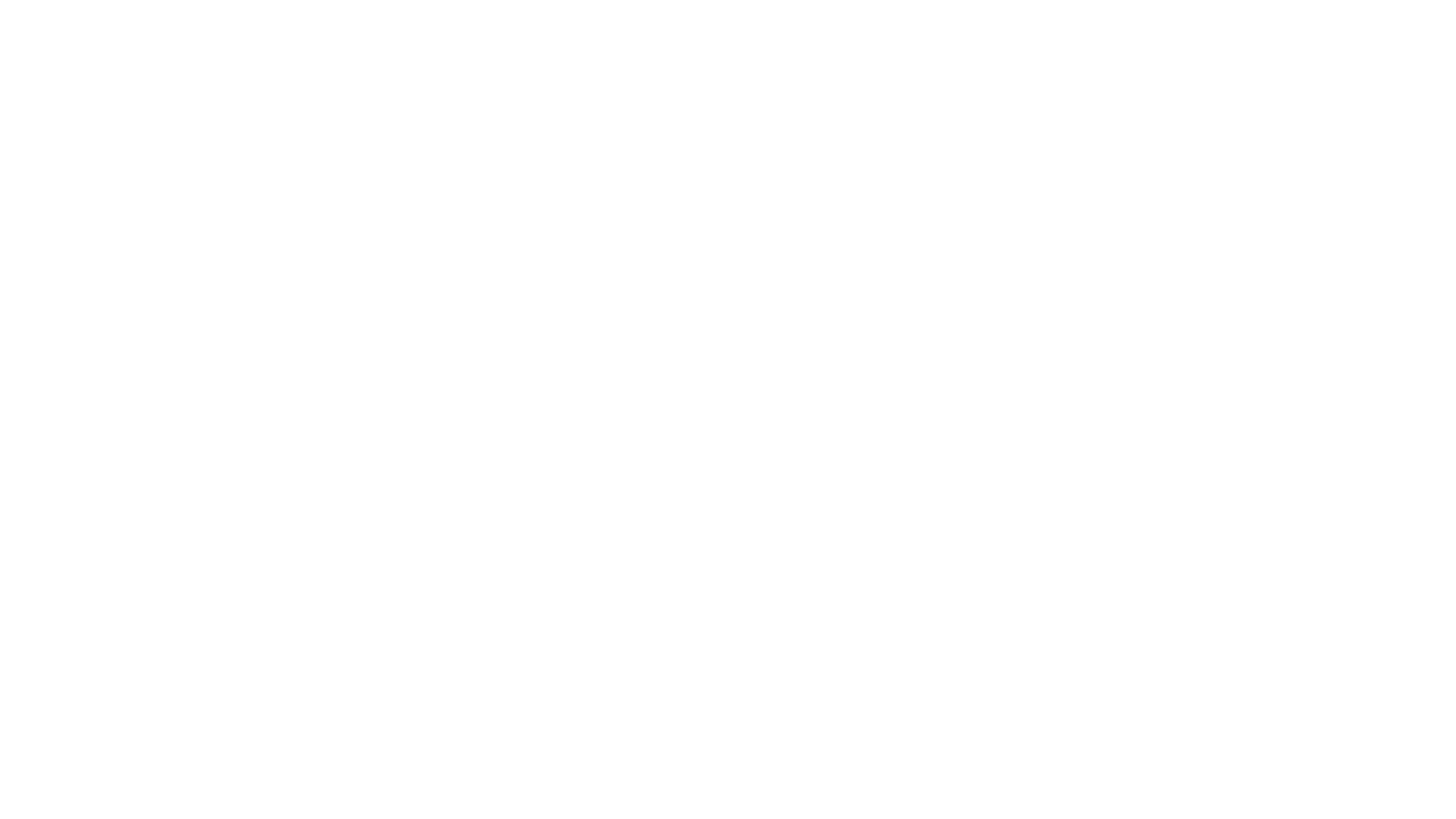 is
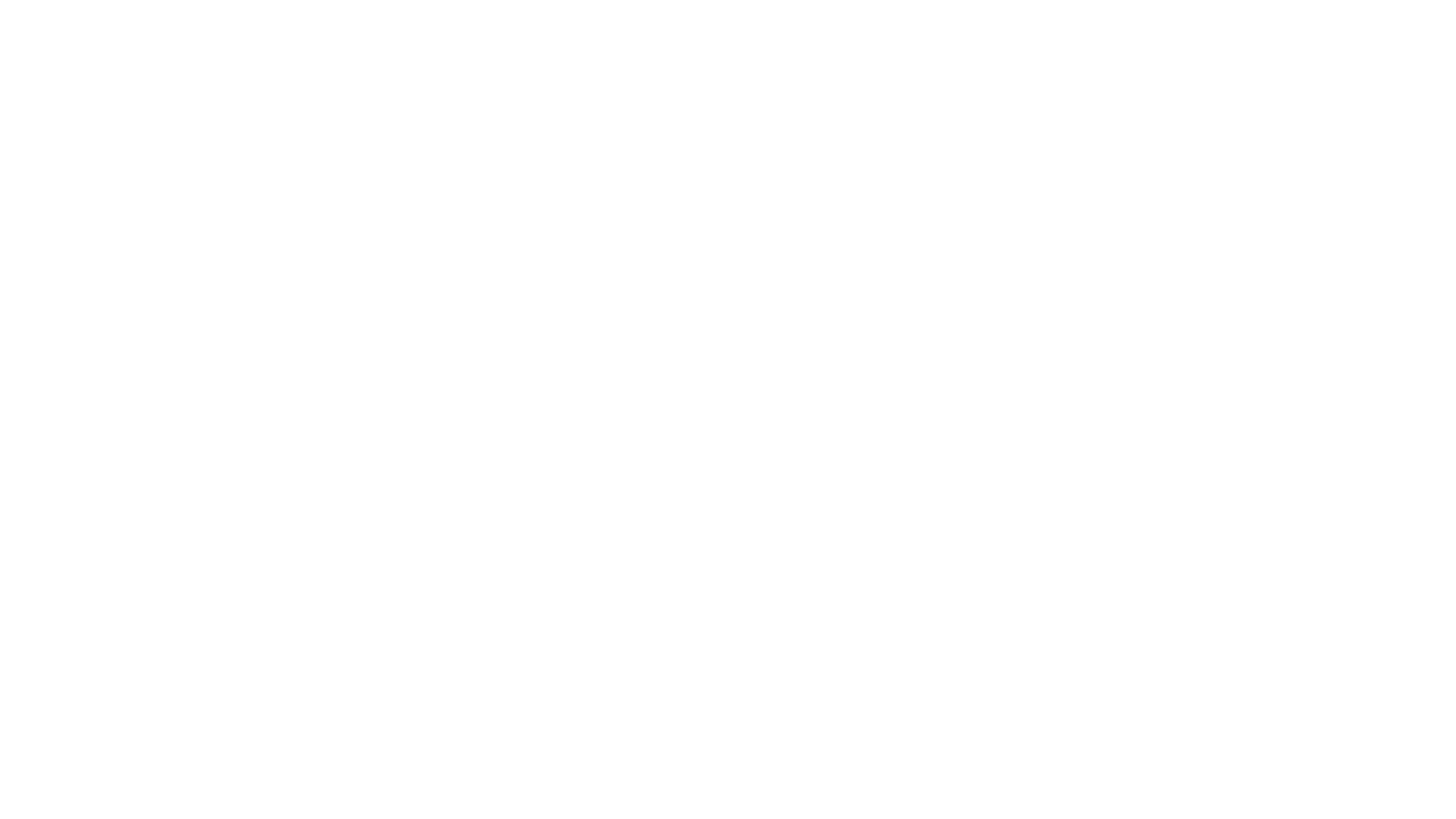 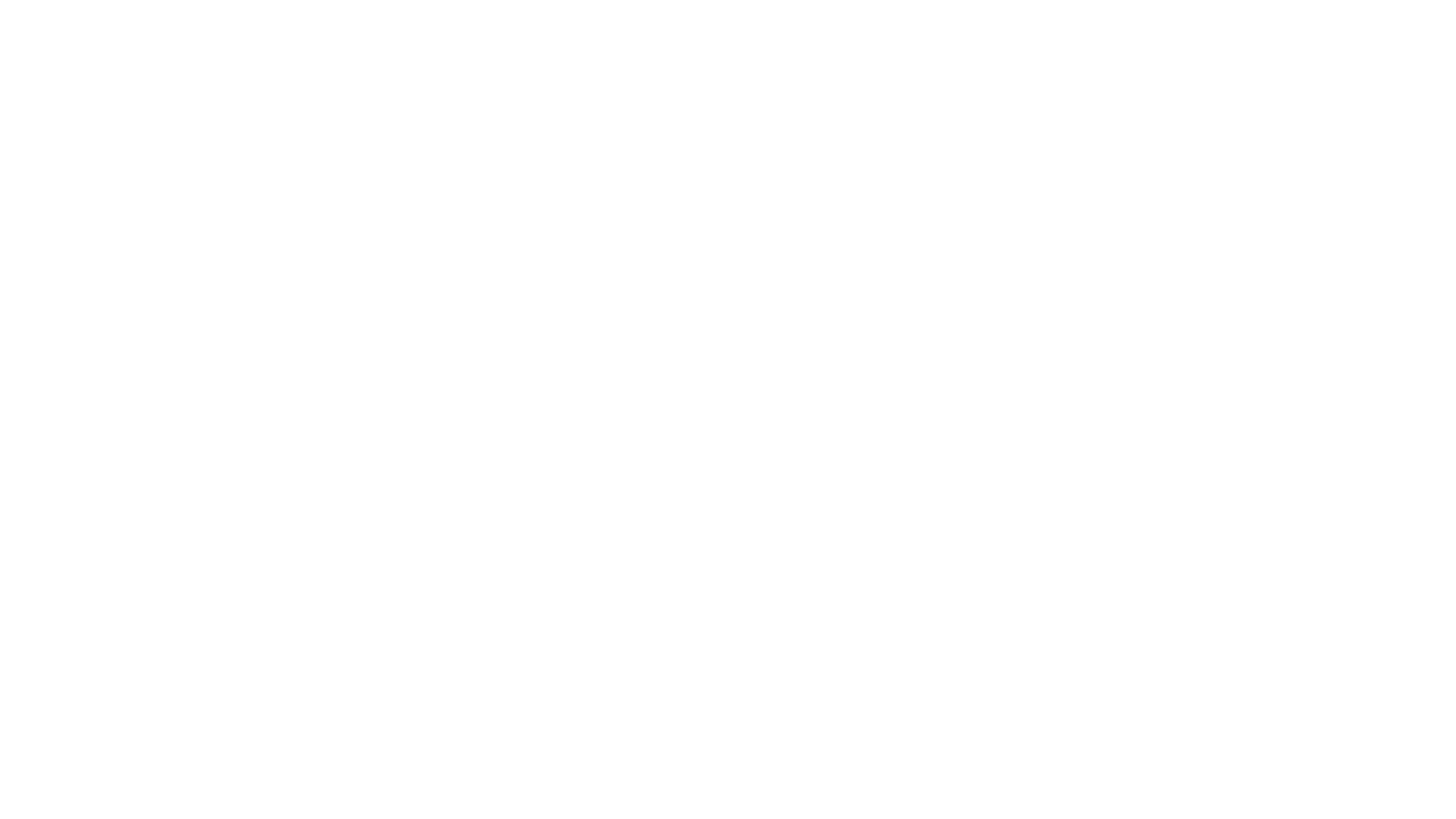 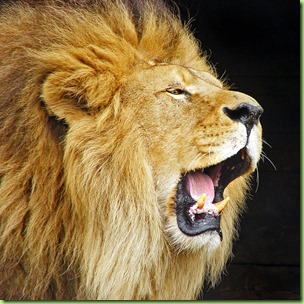 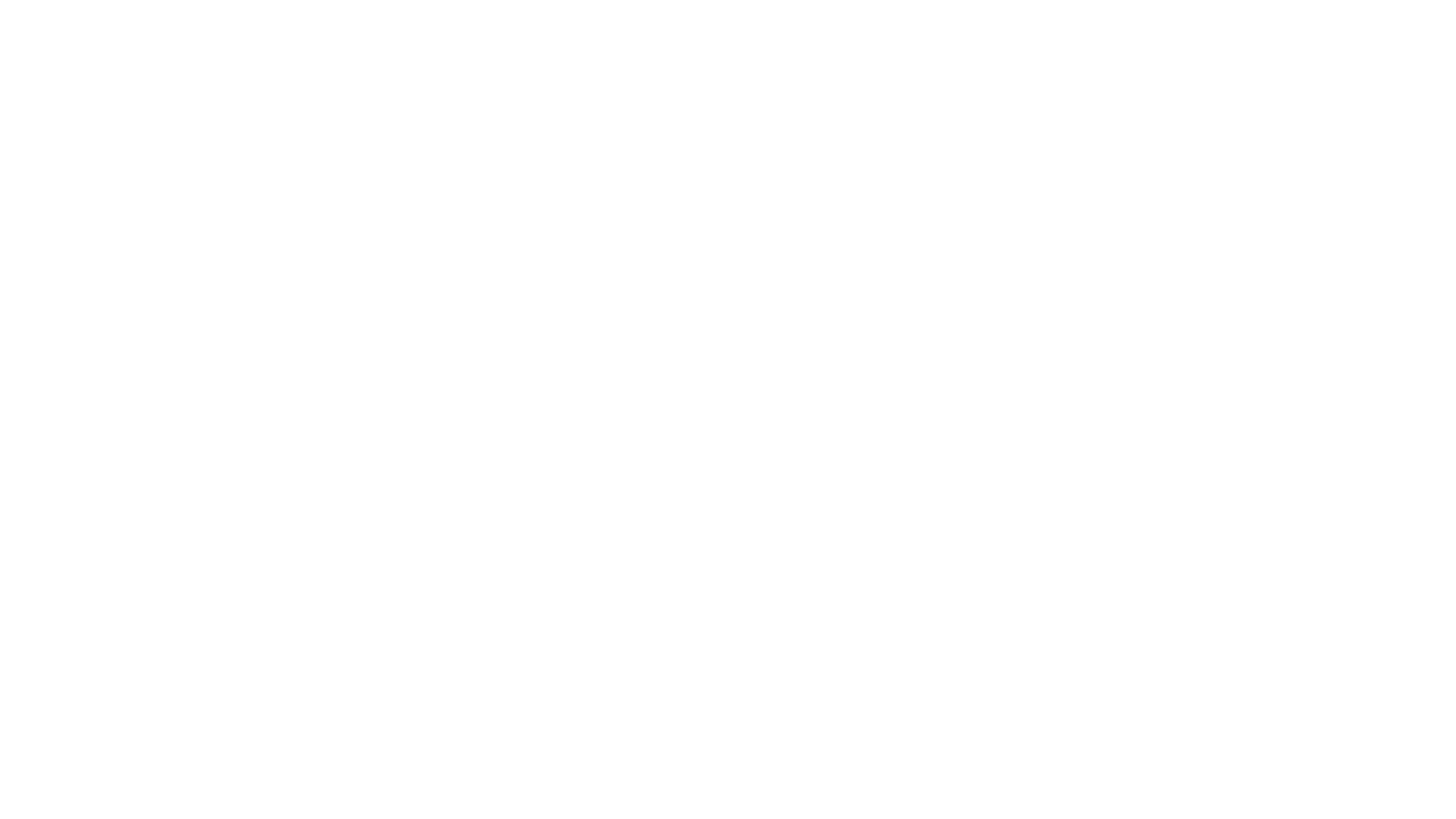 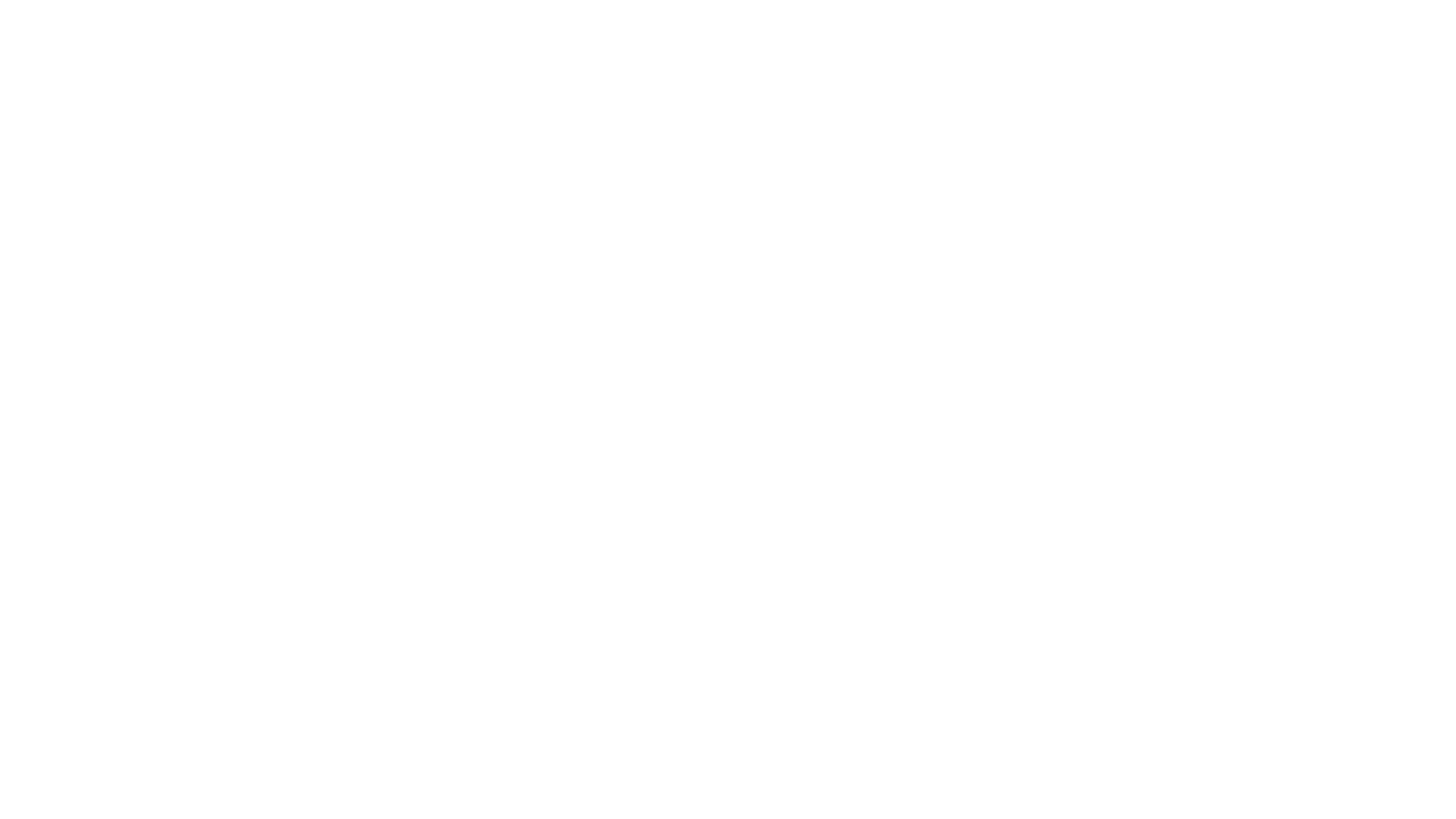 my
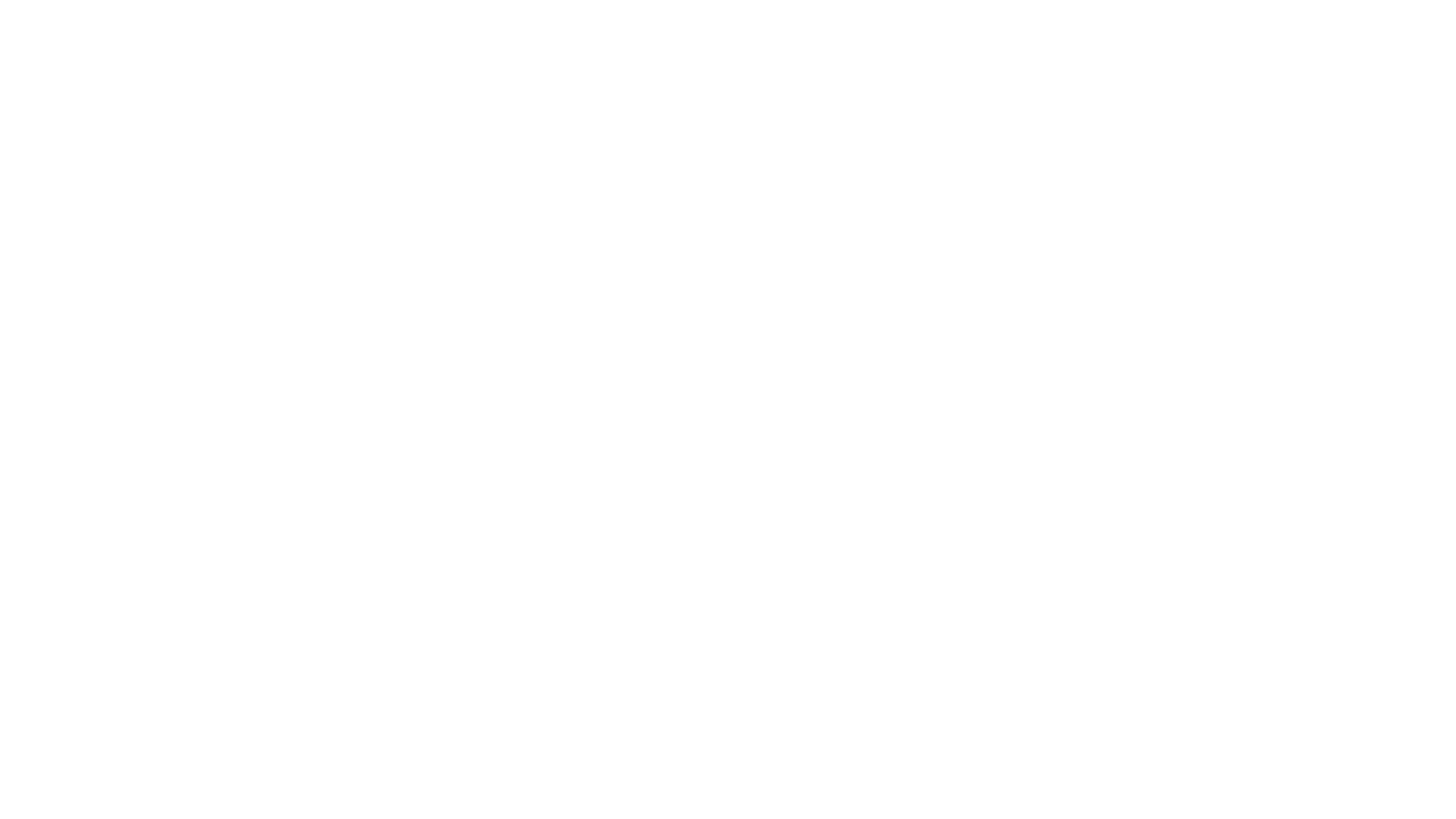 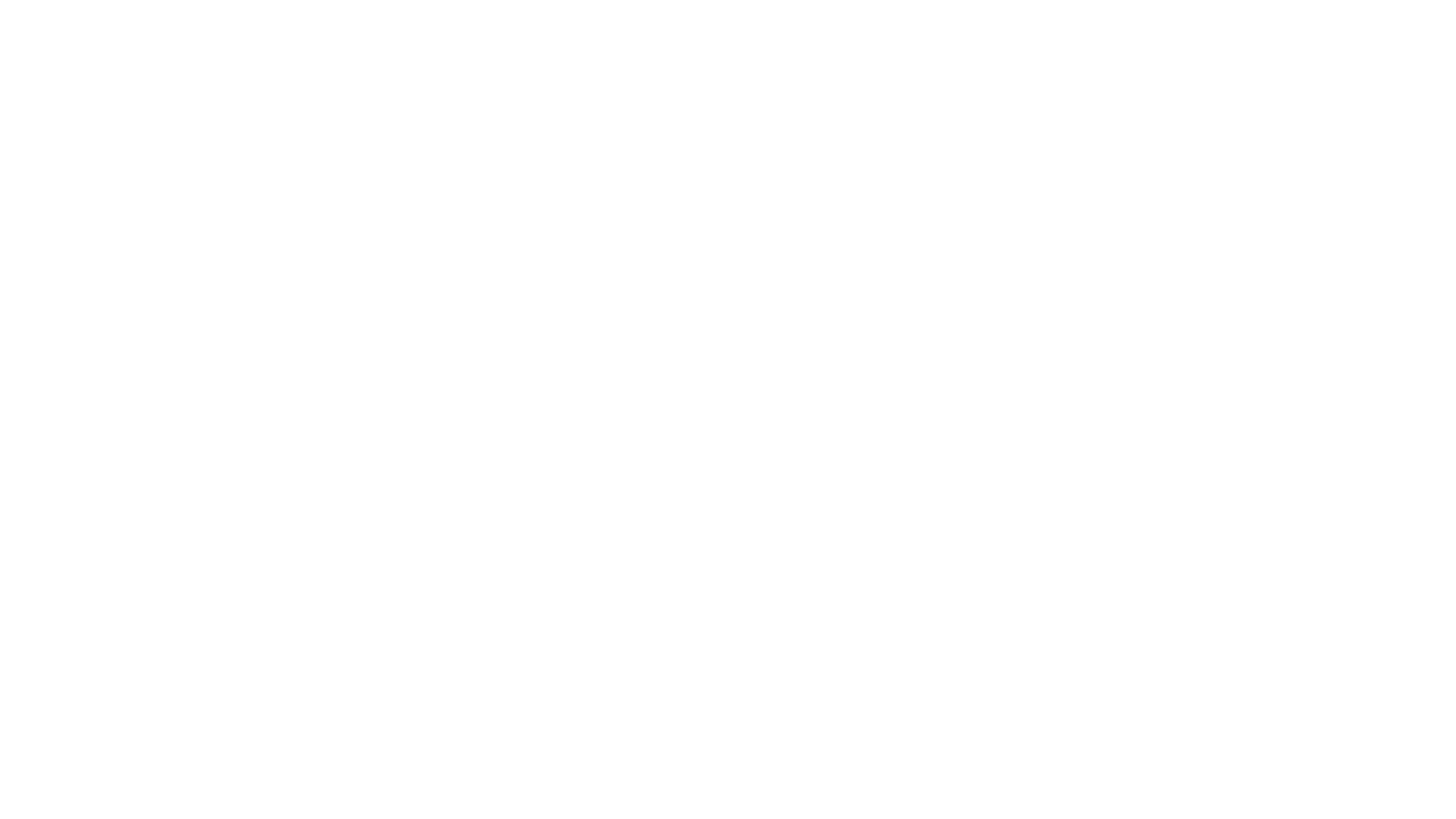 go
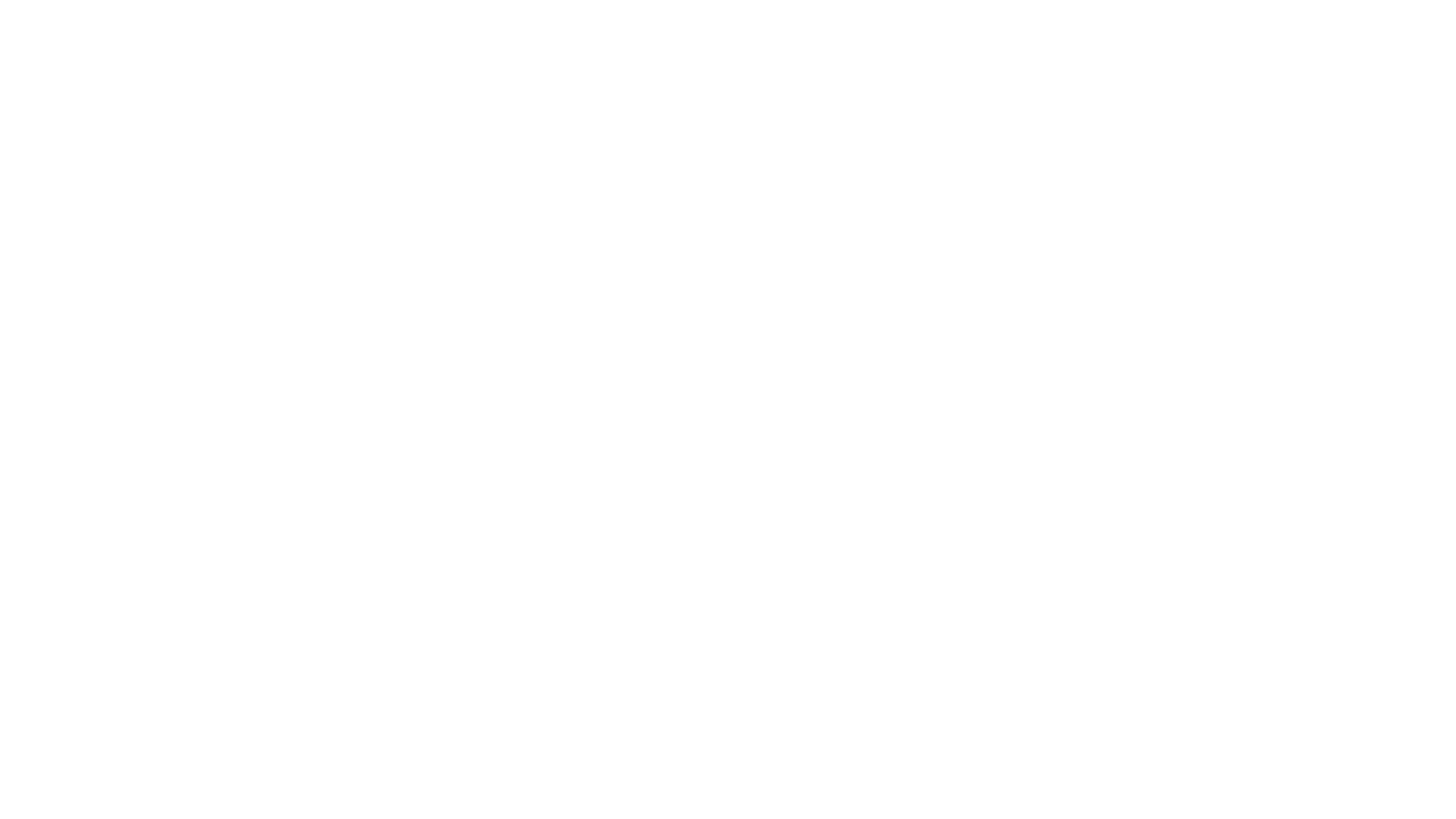 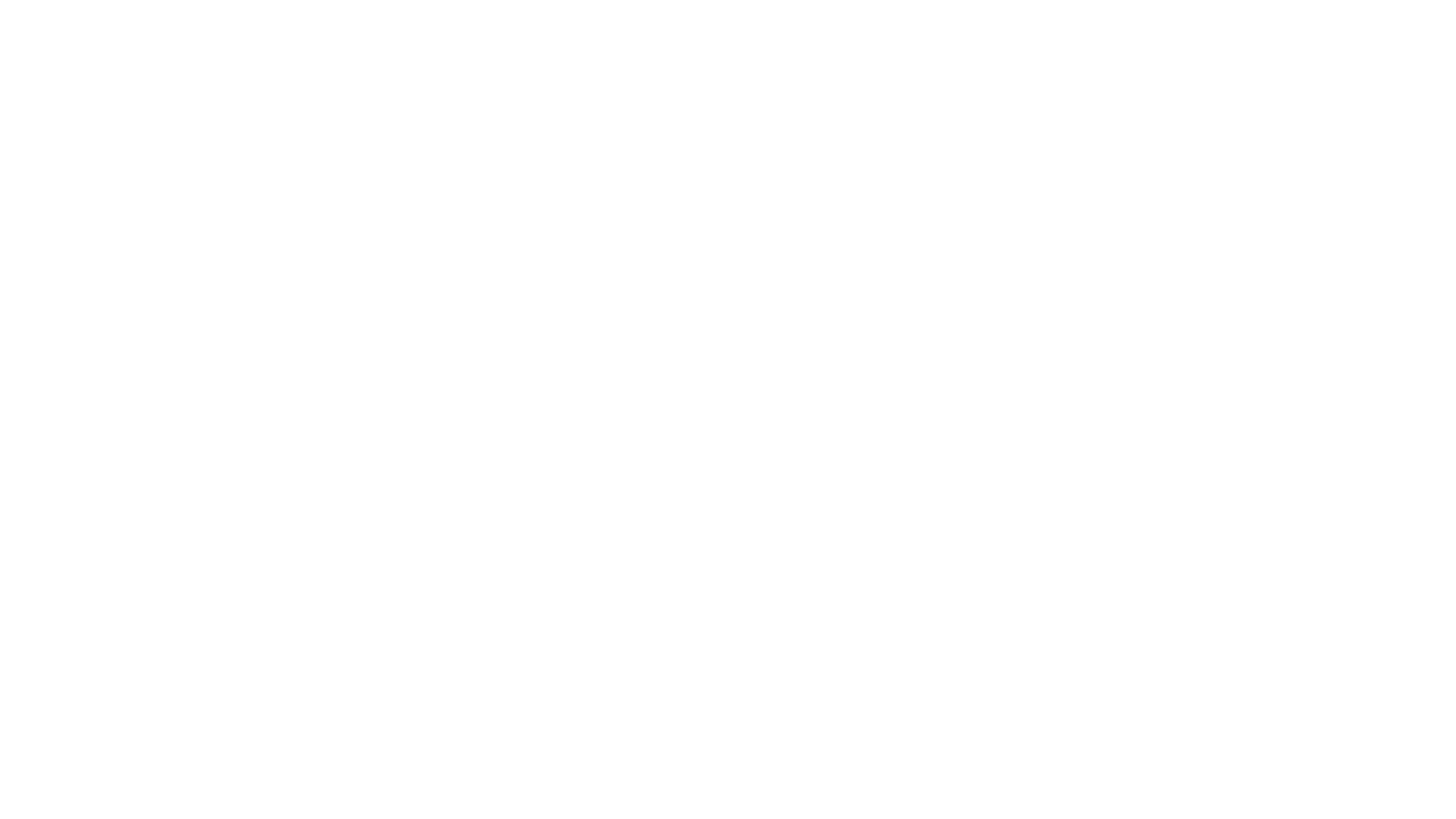 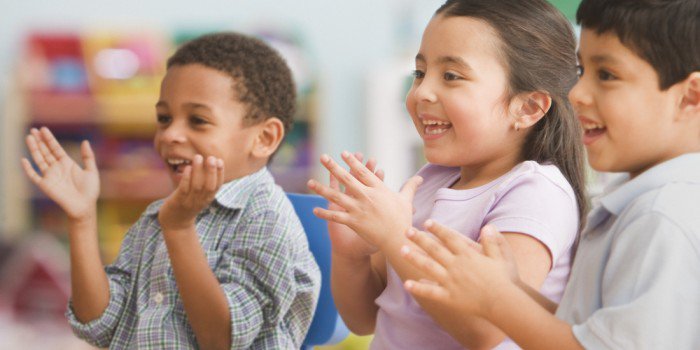 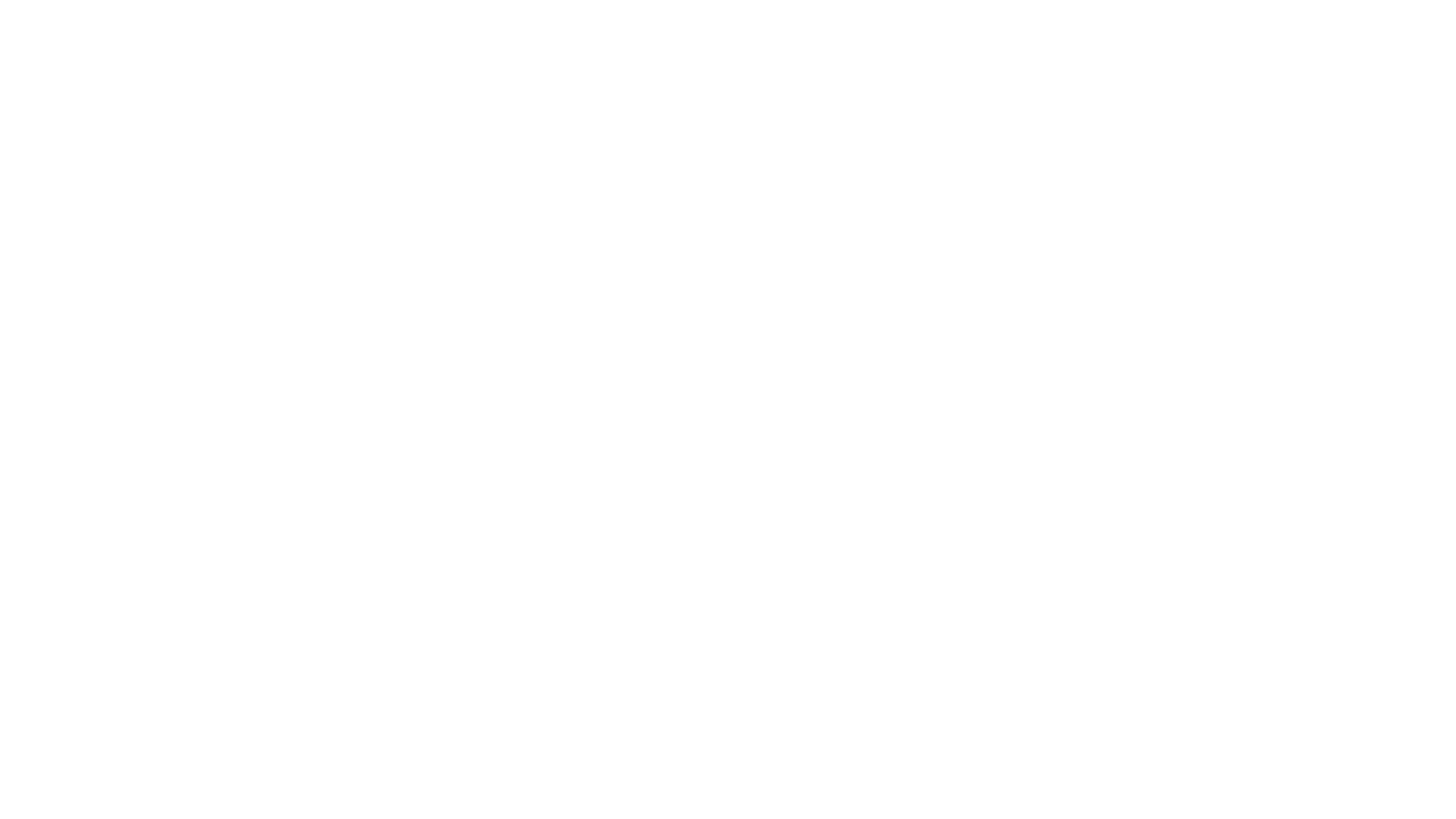 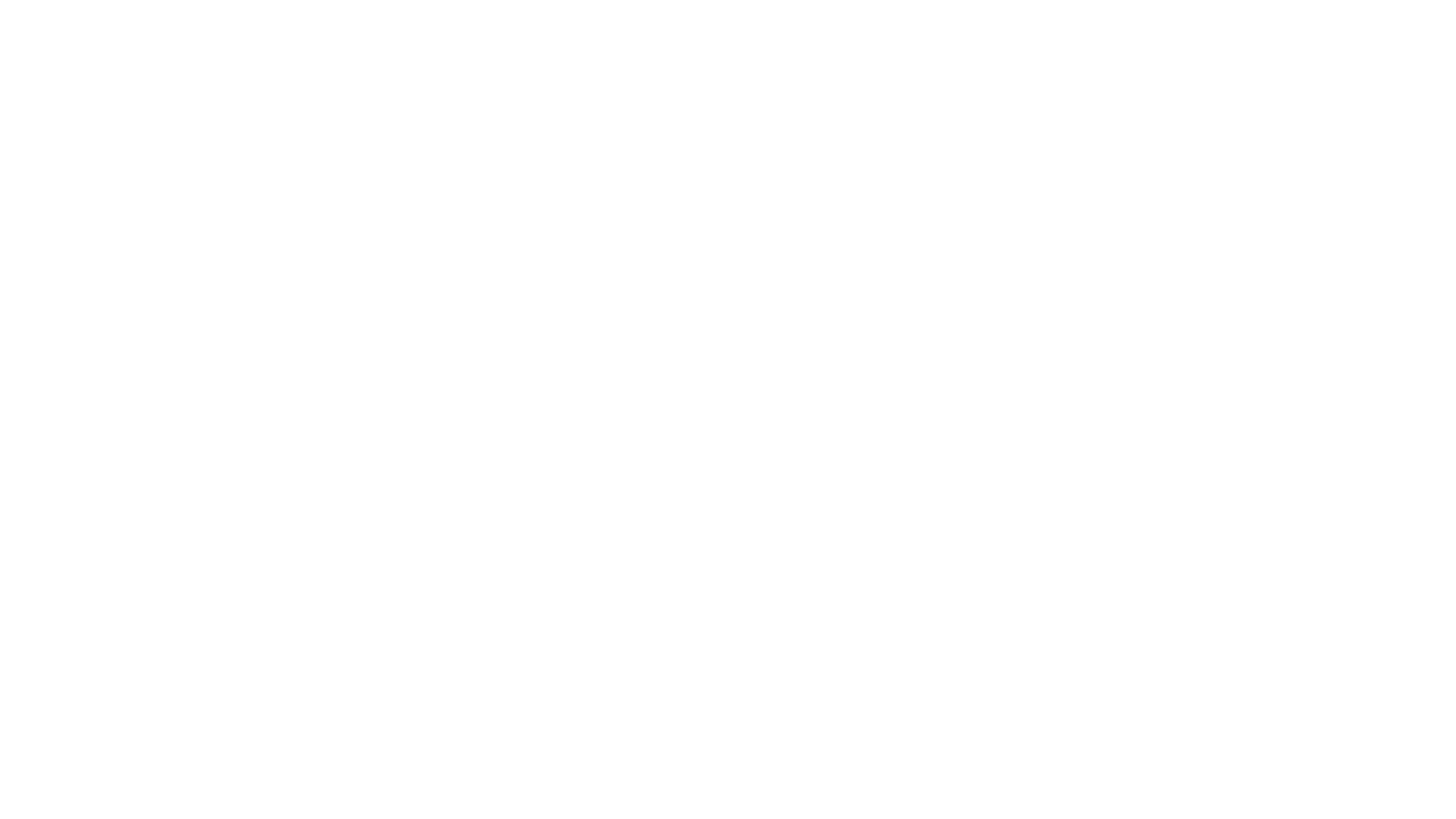 me
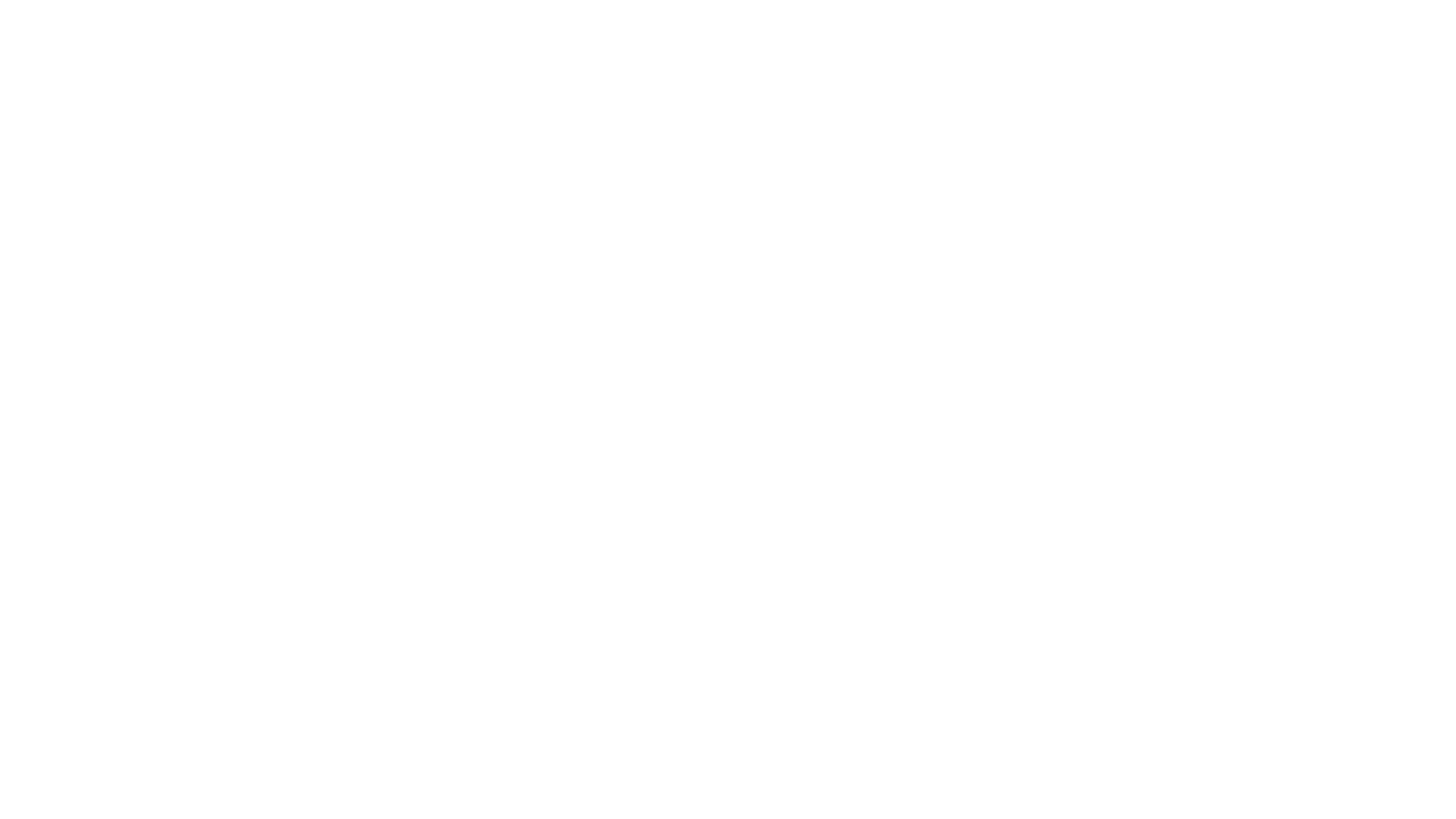 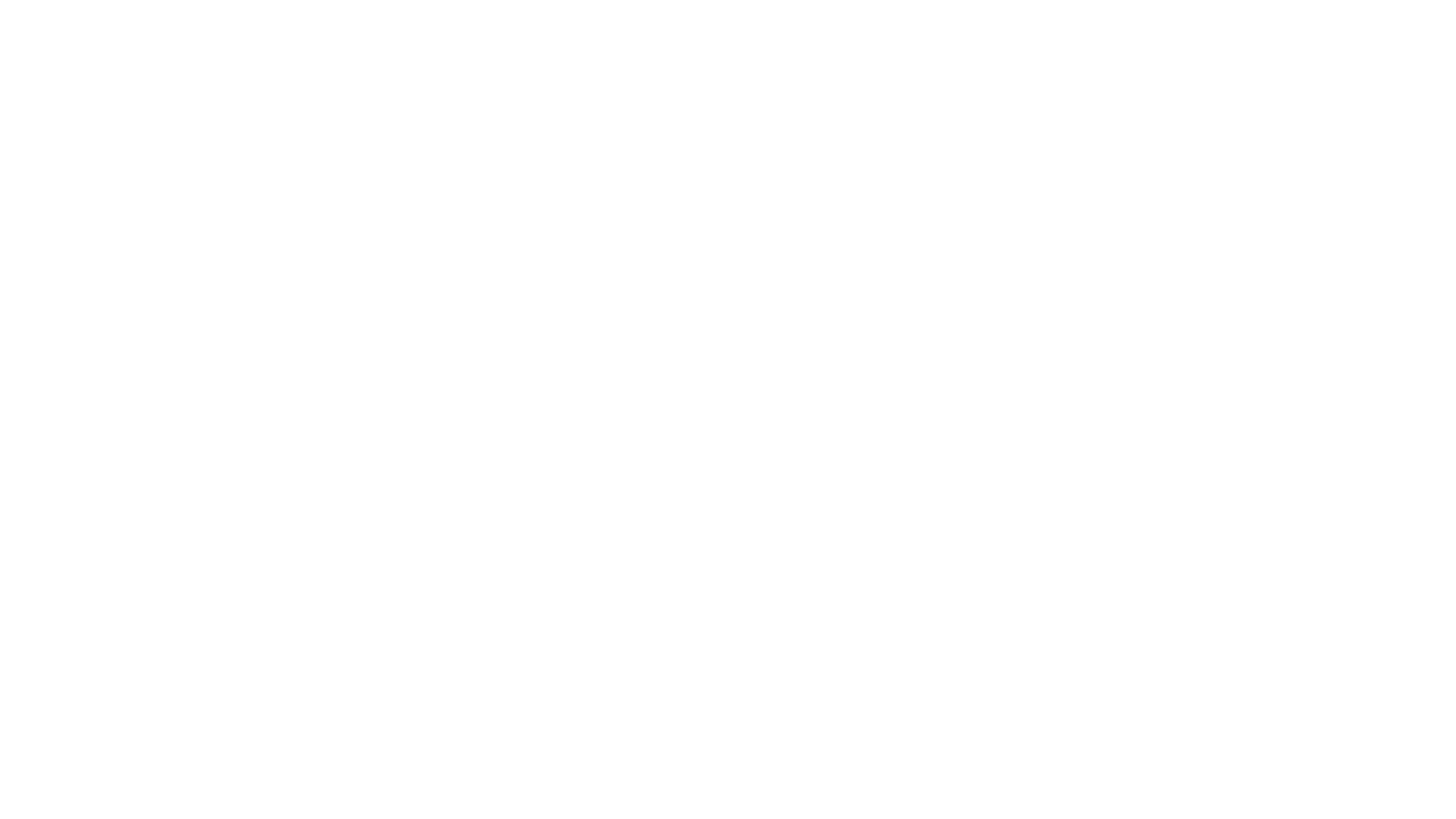 like
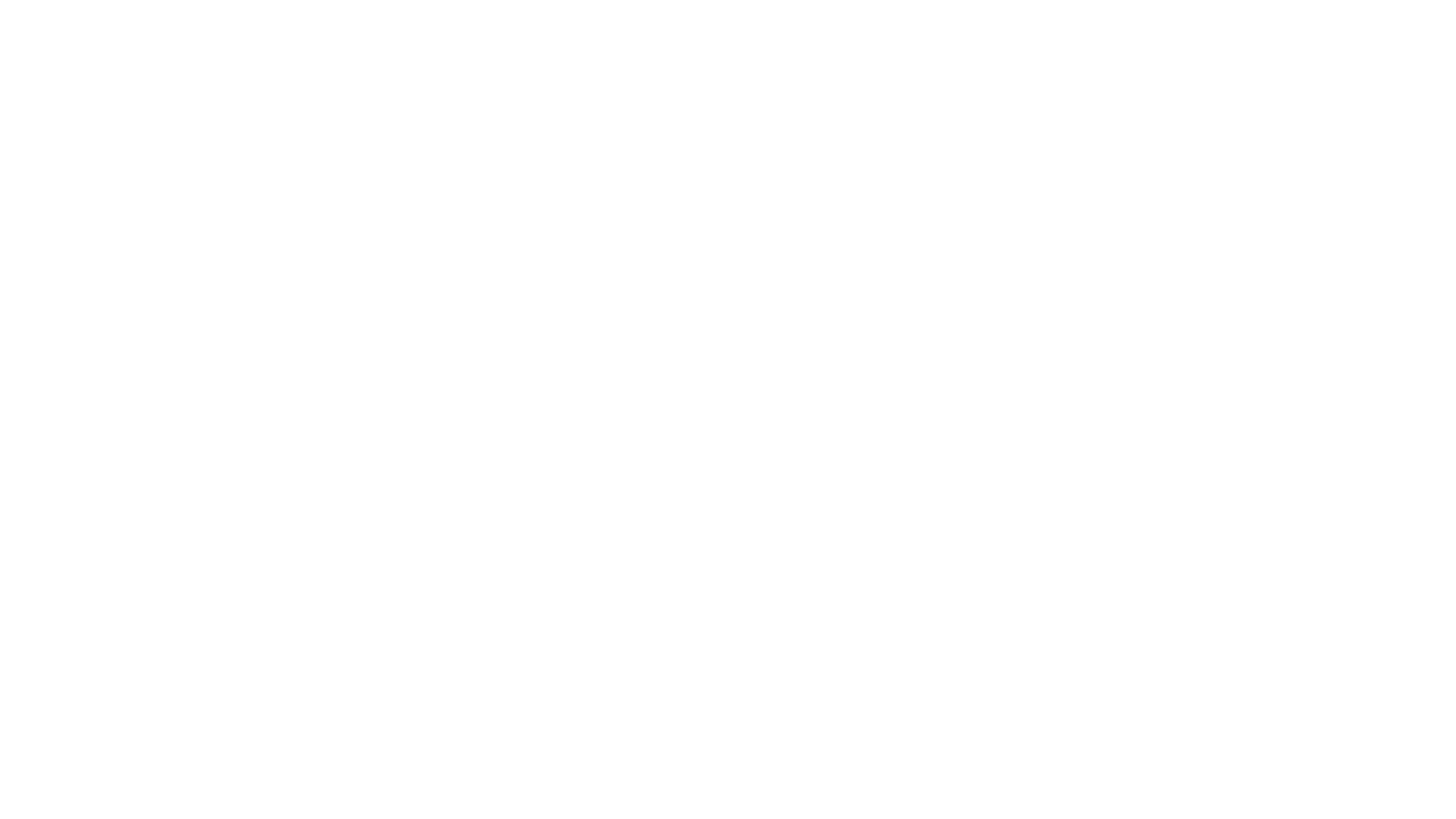 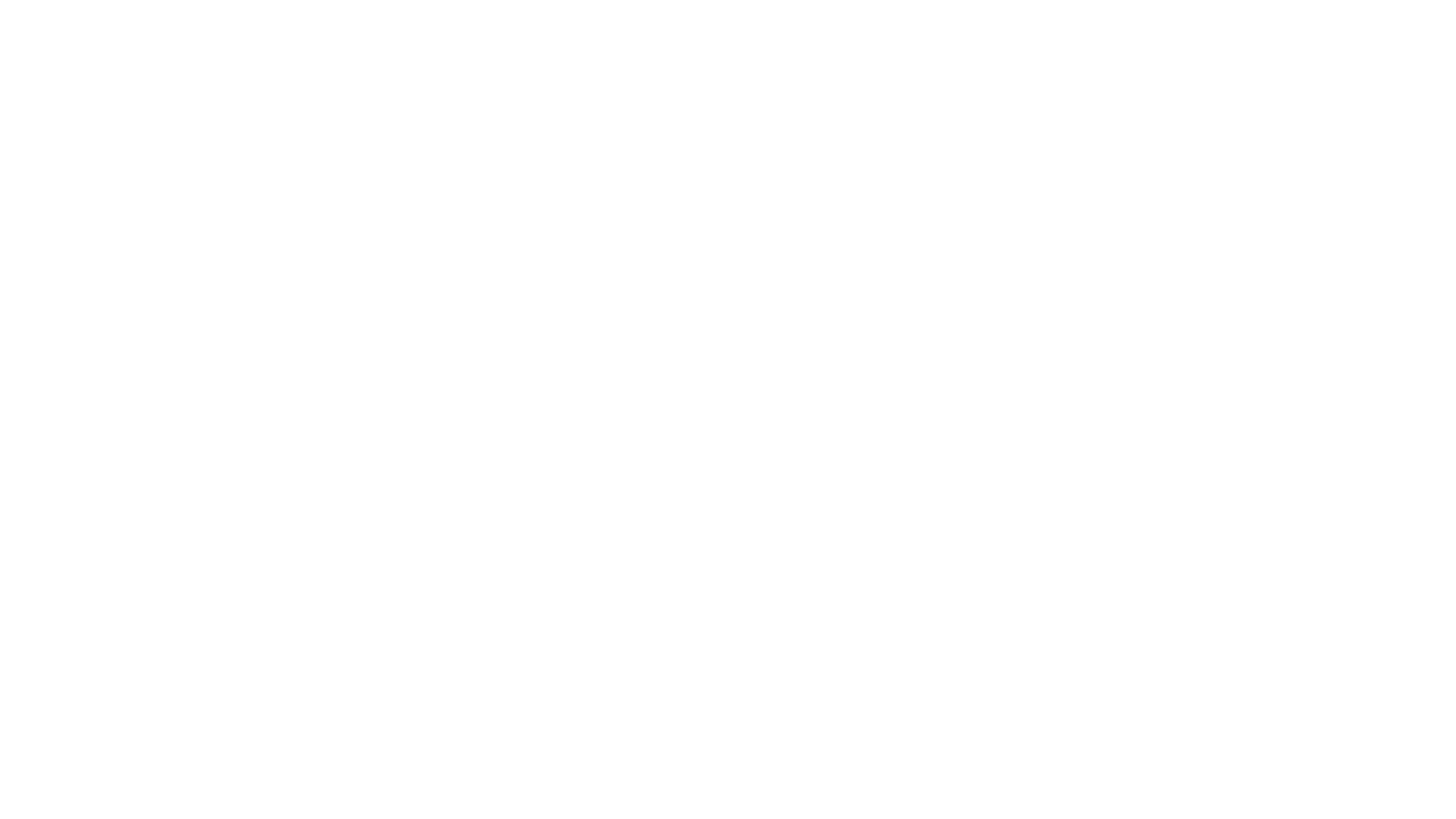 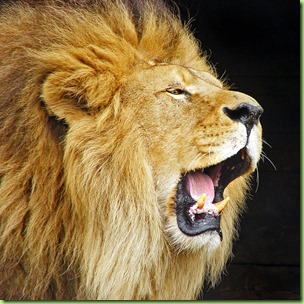 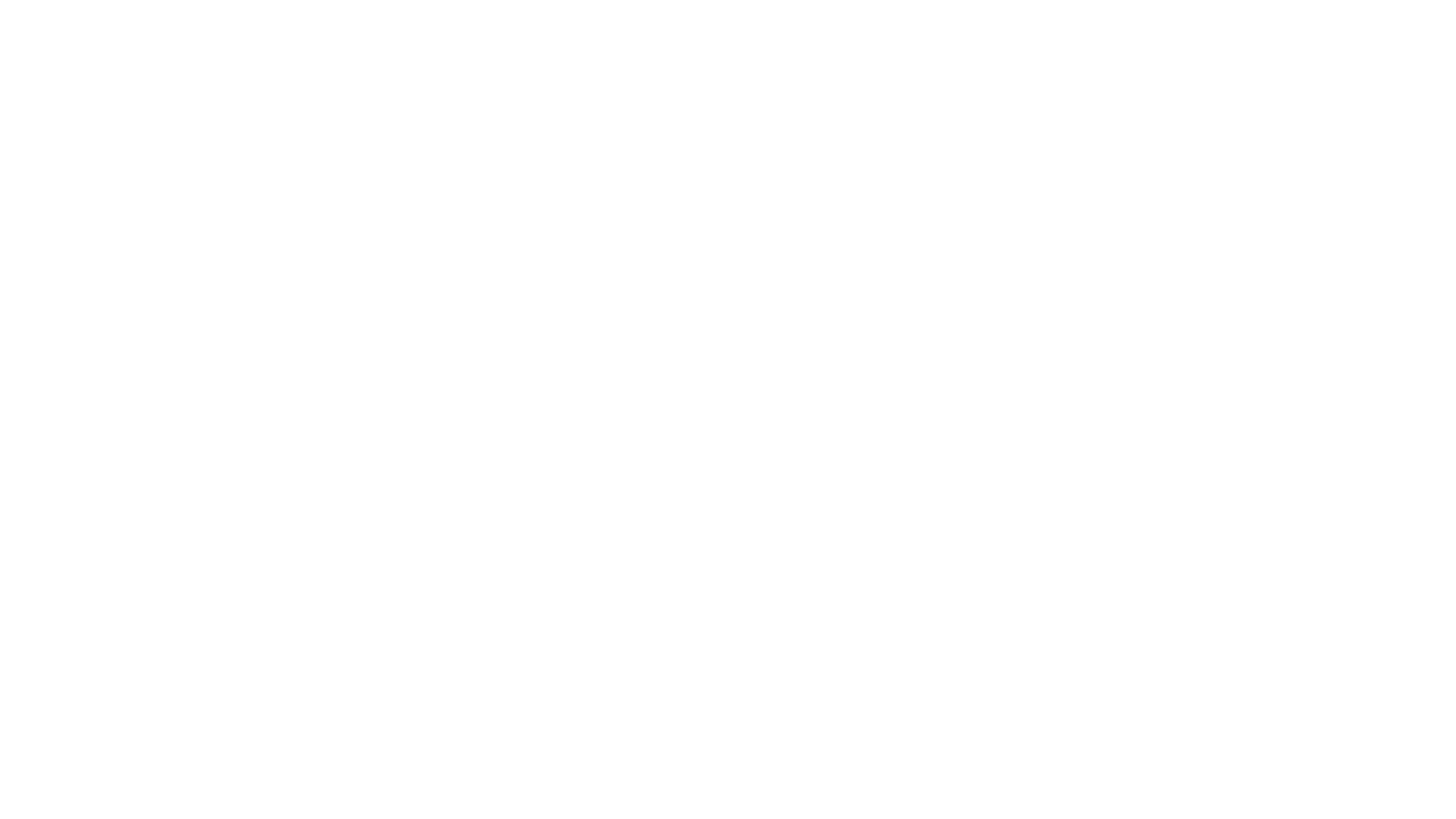 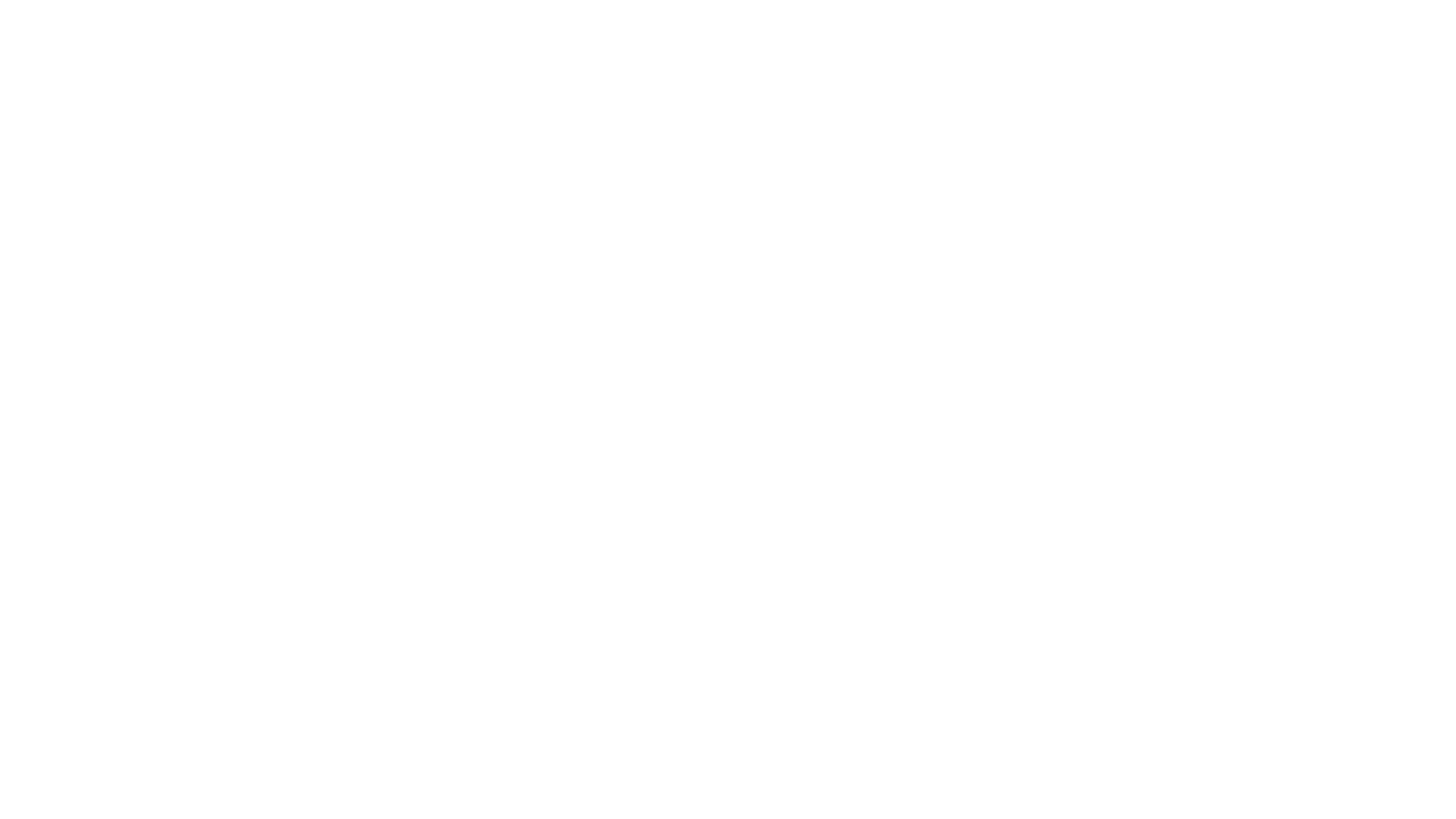 on
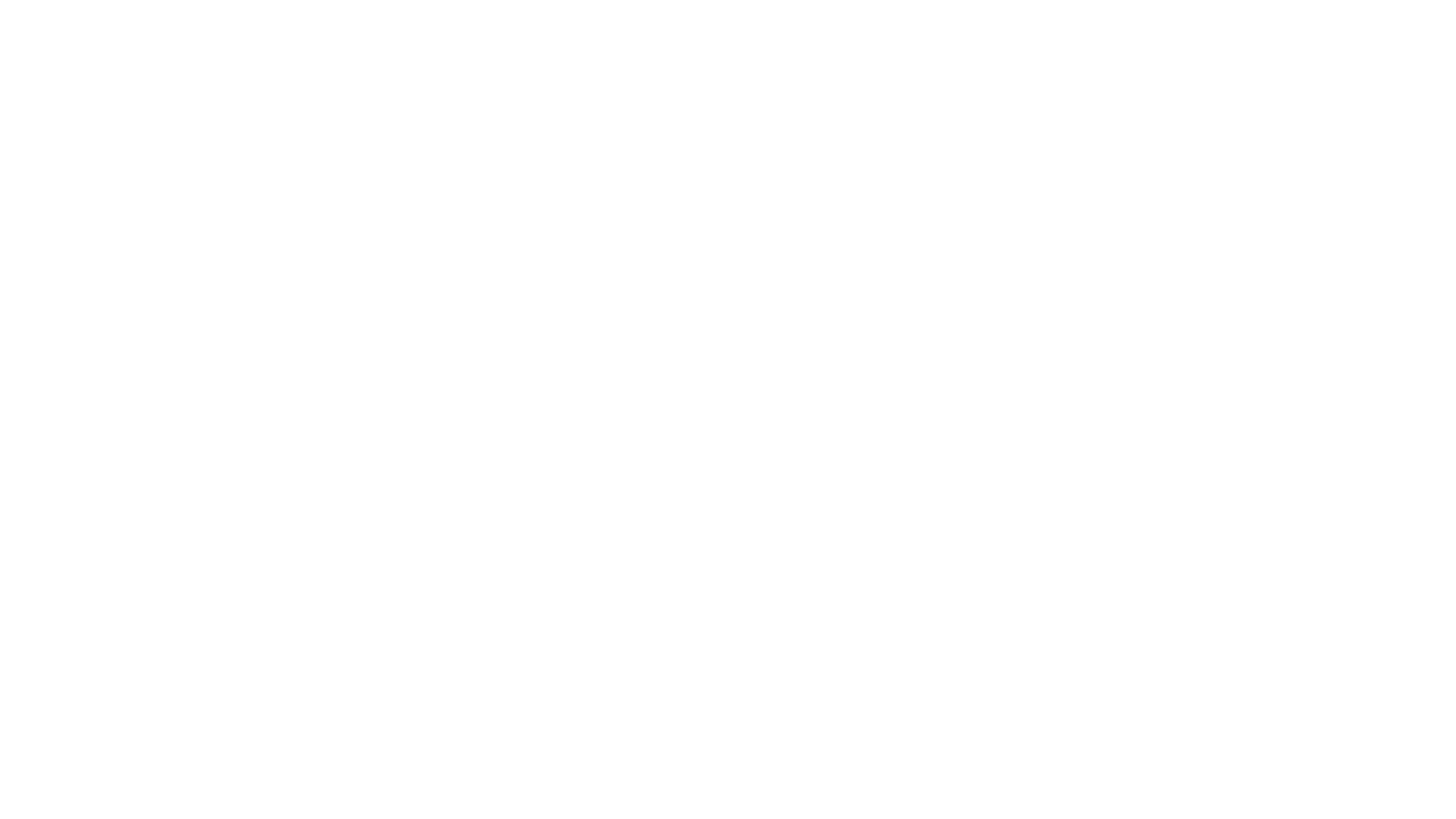 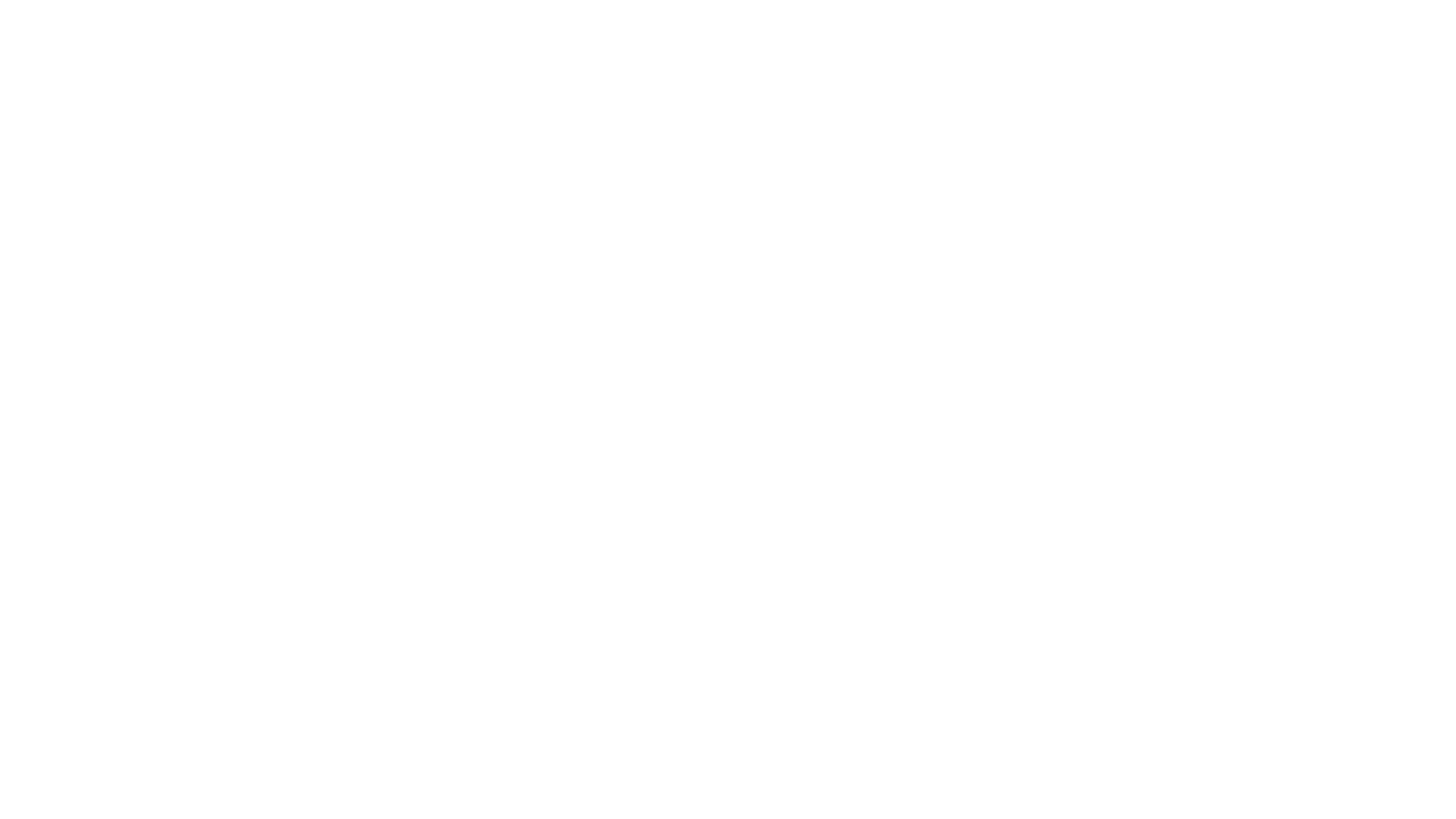 in
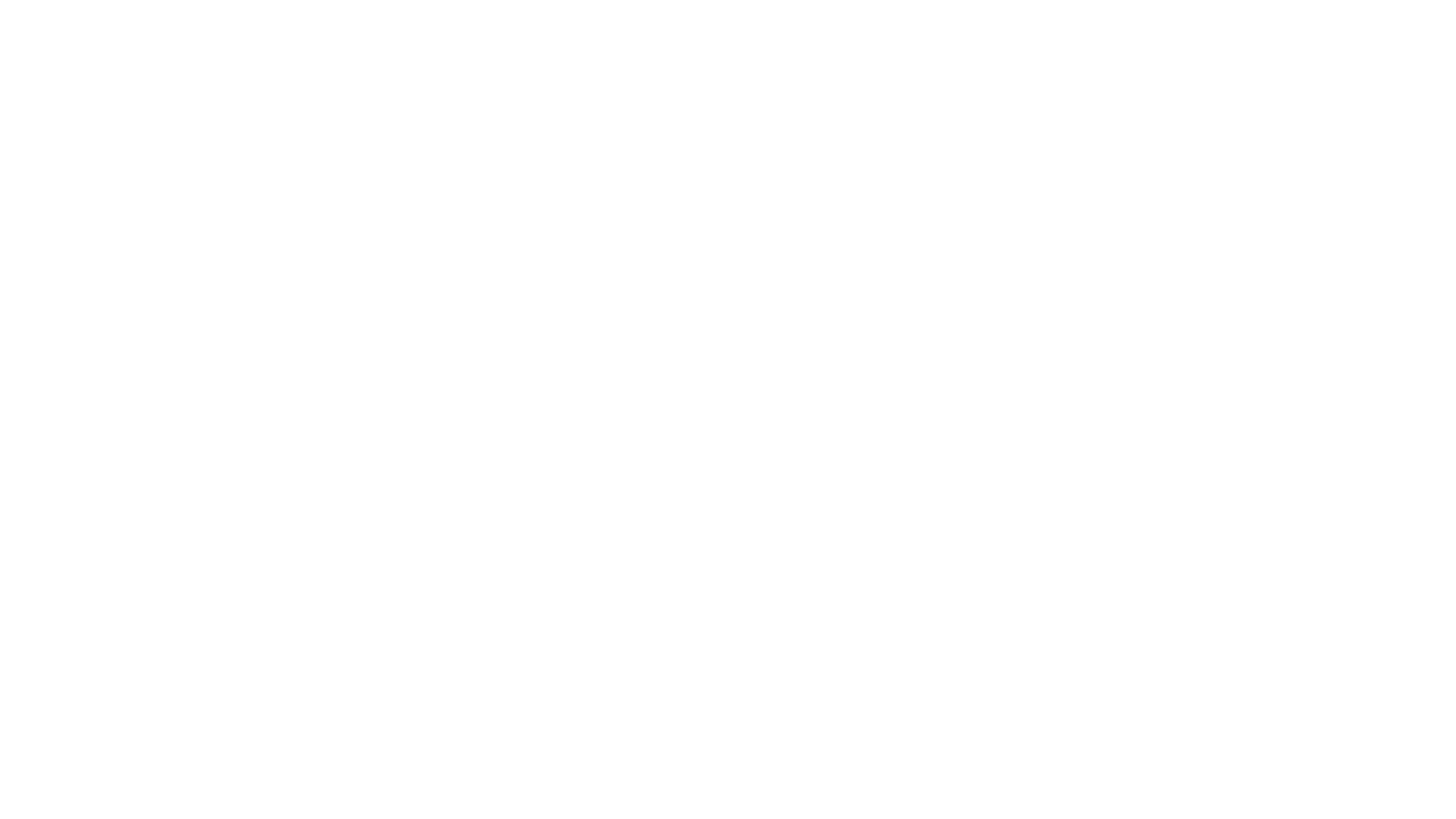 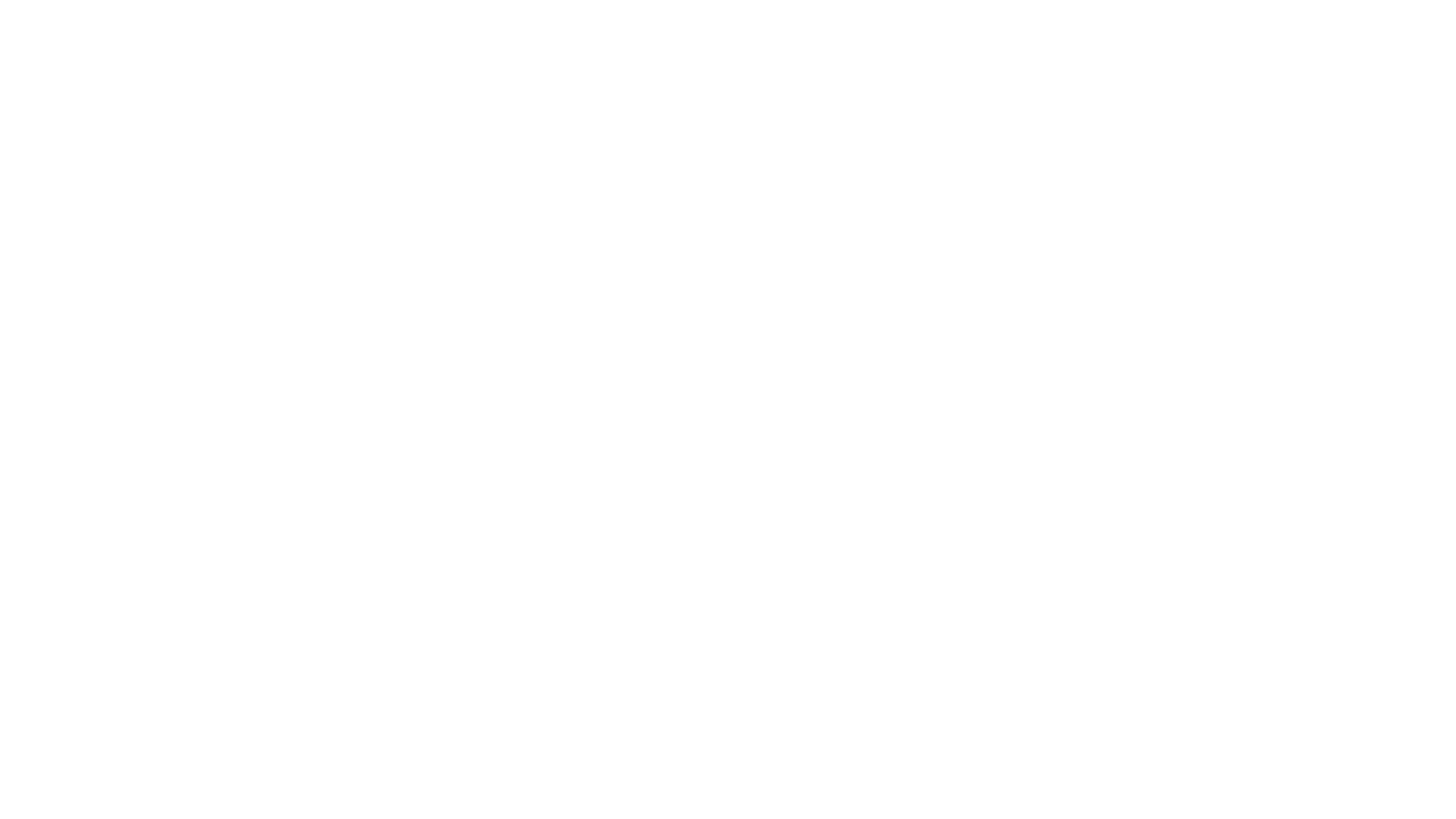 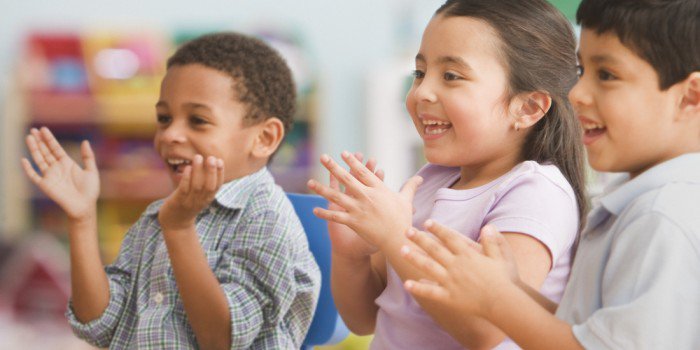 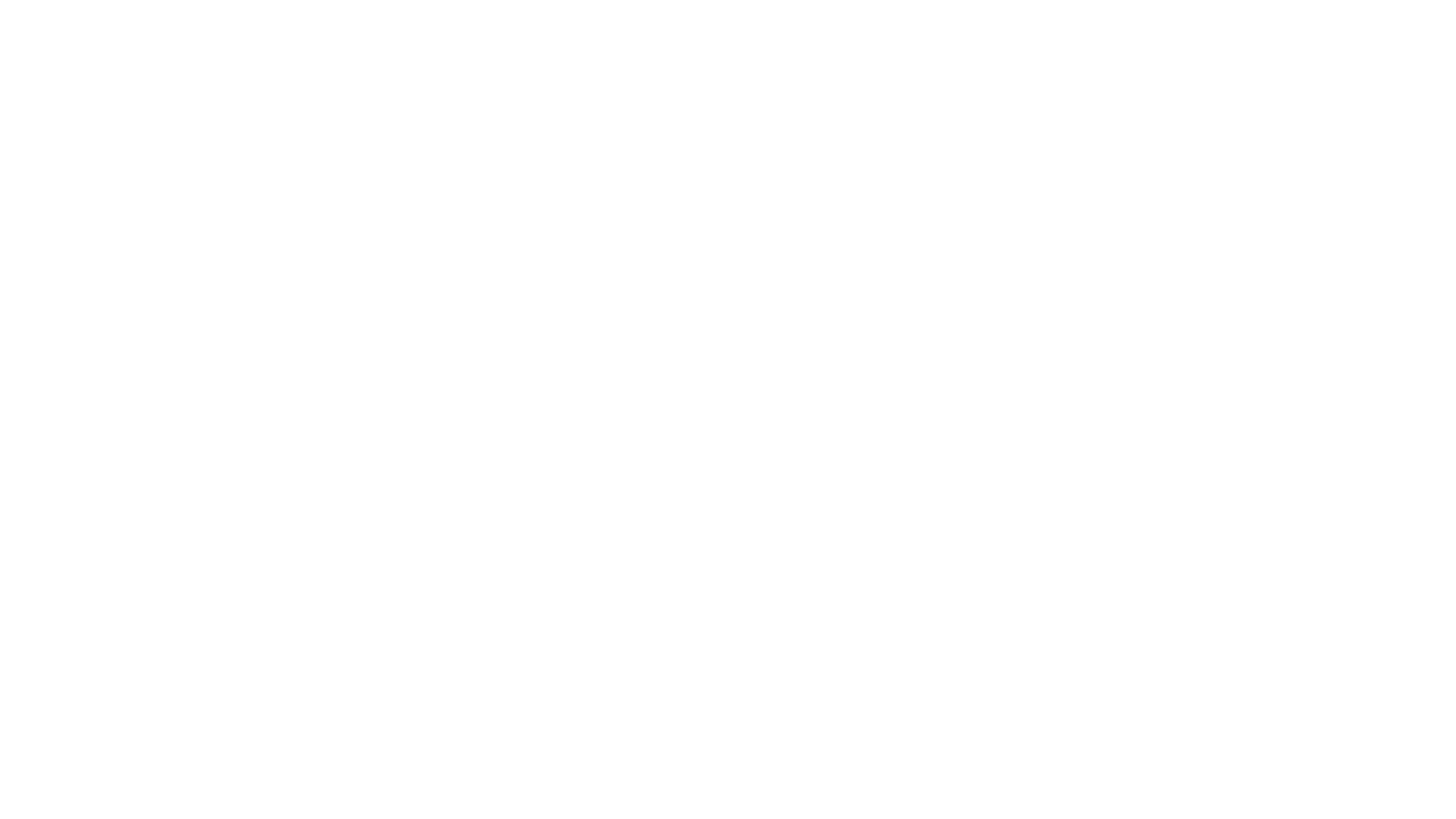 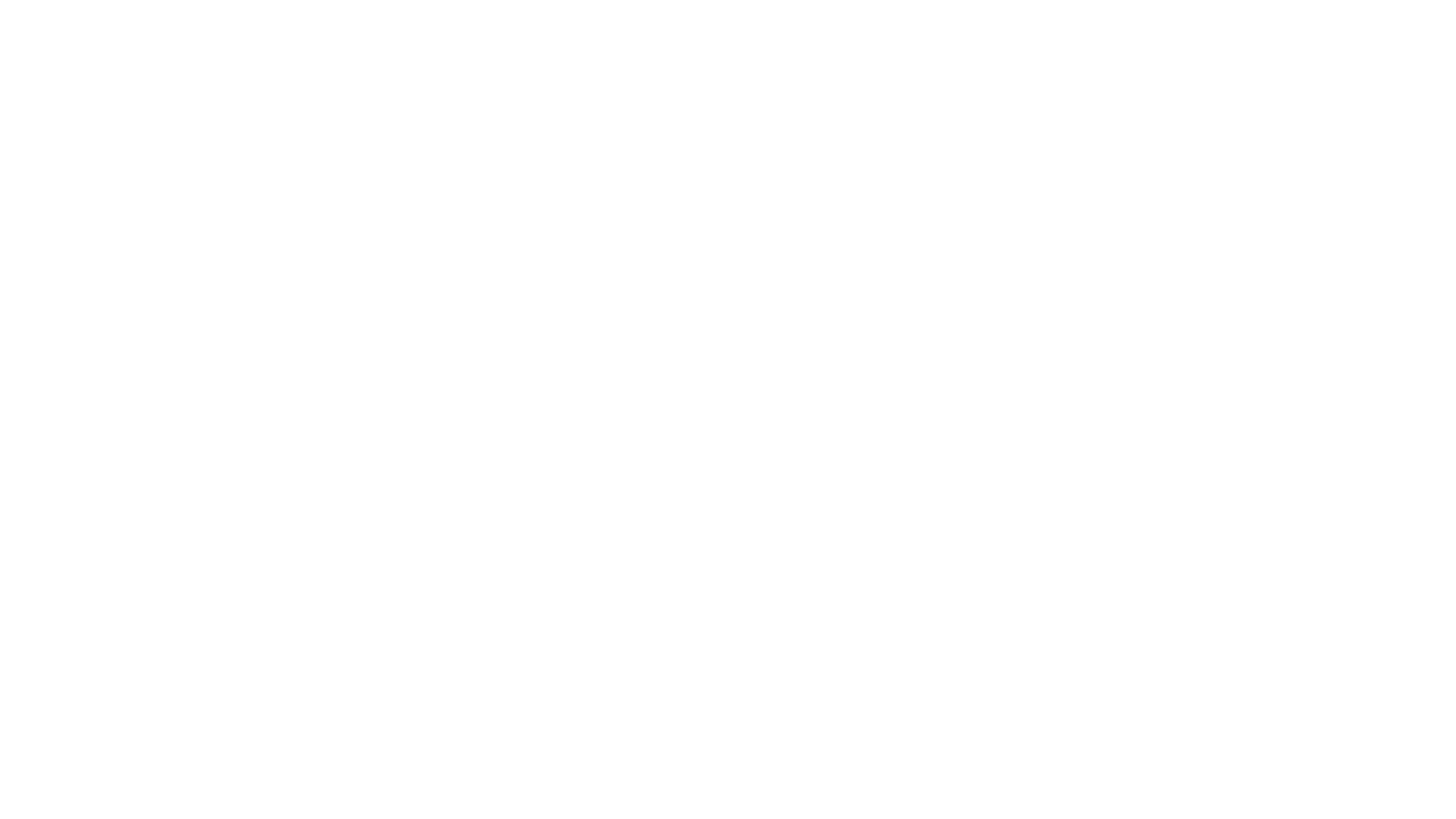 so
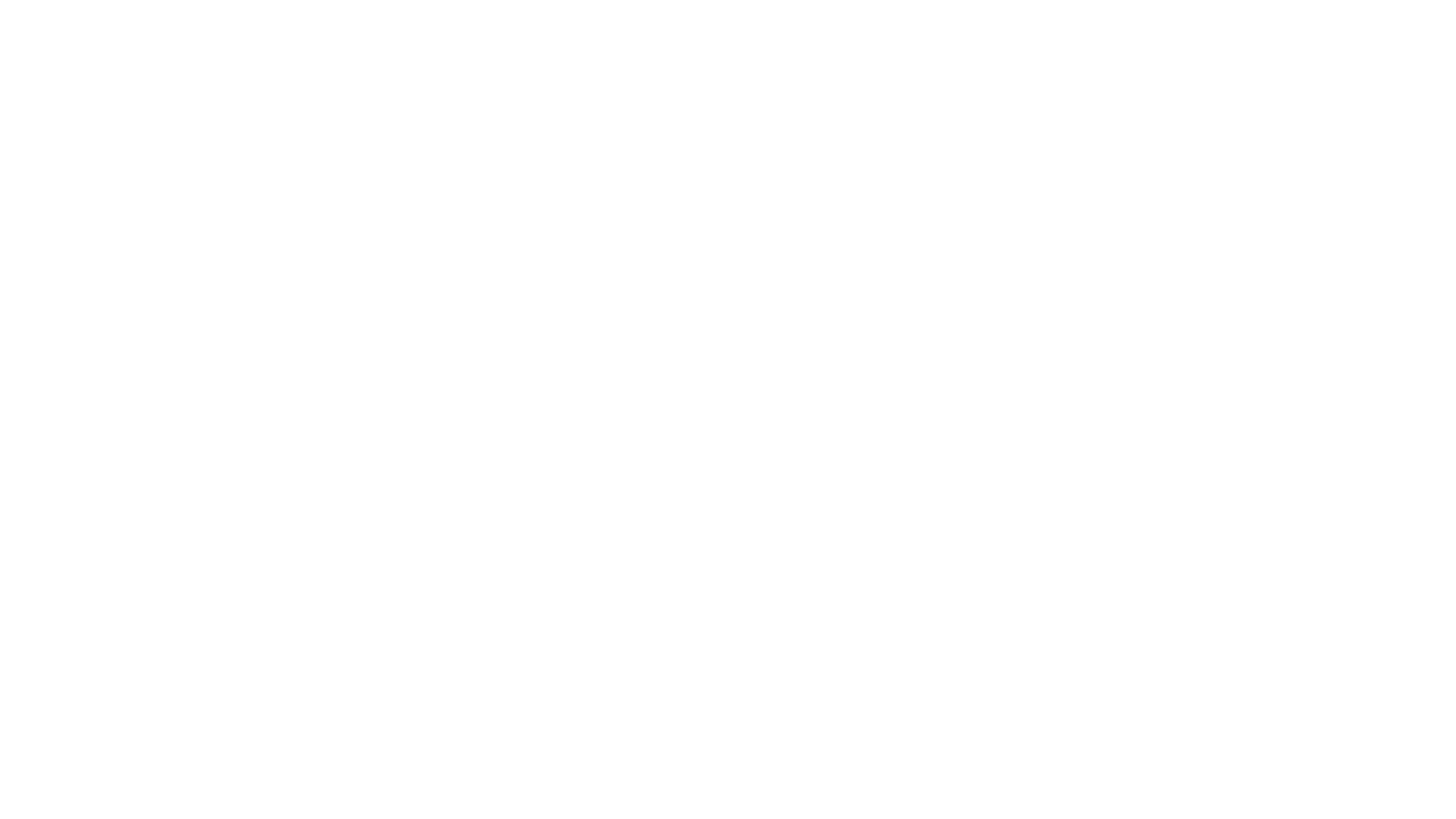 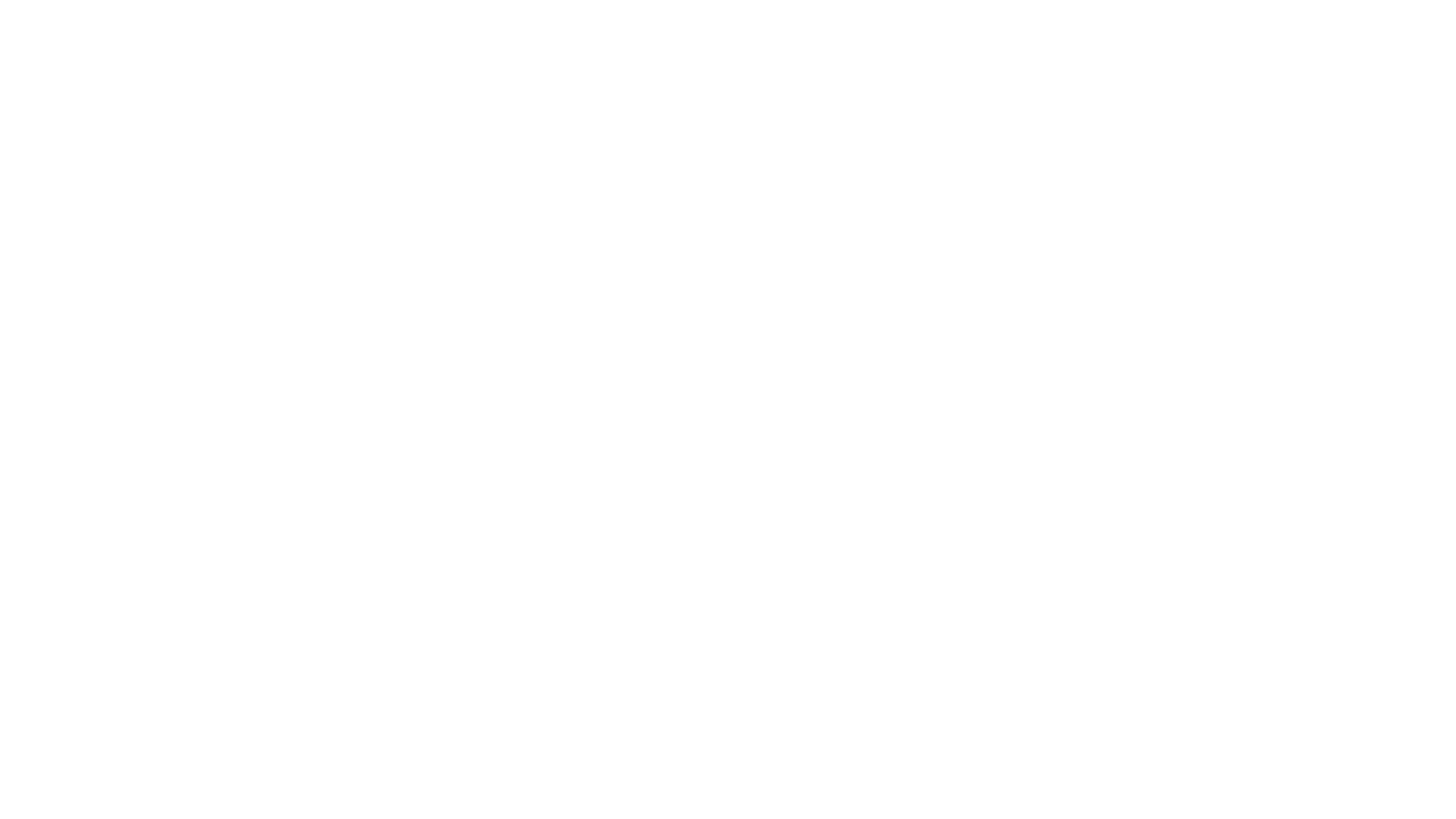 we
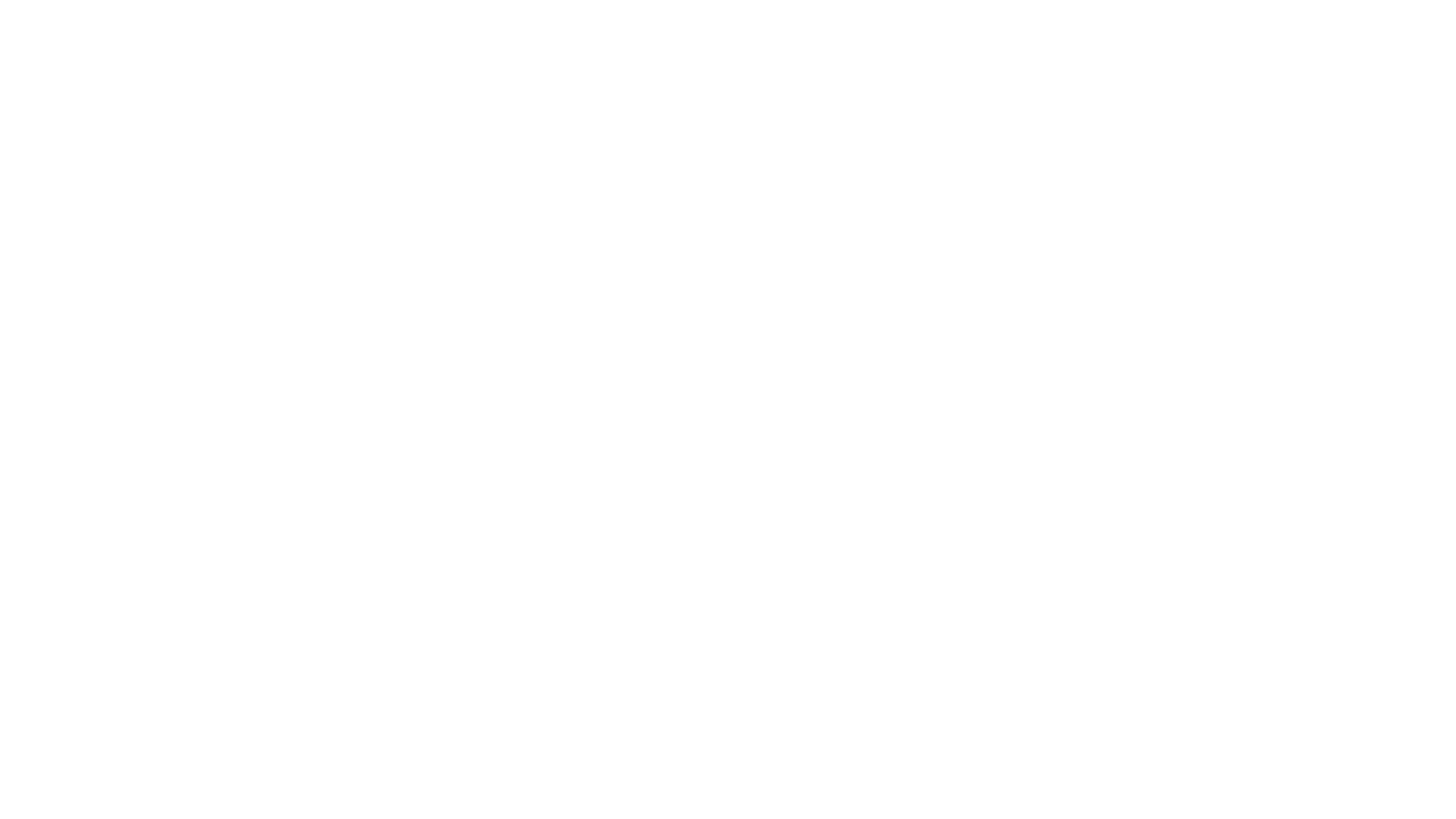 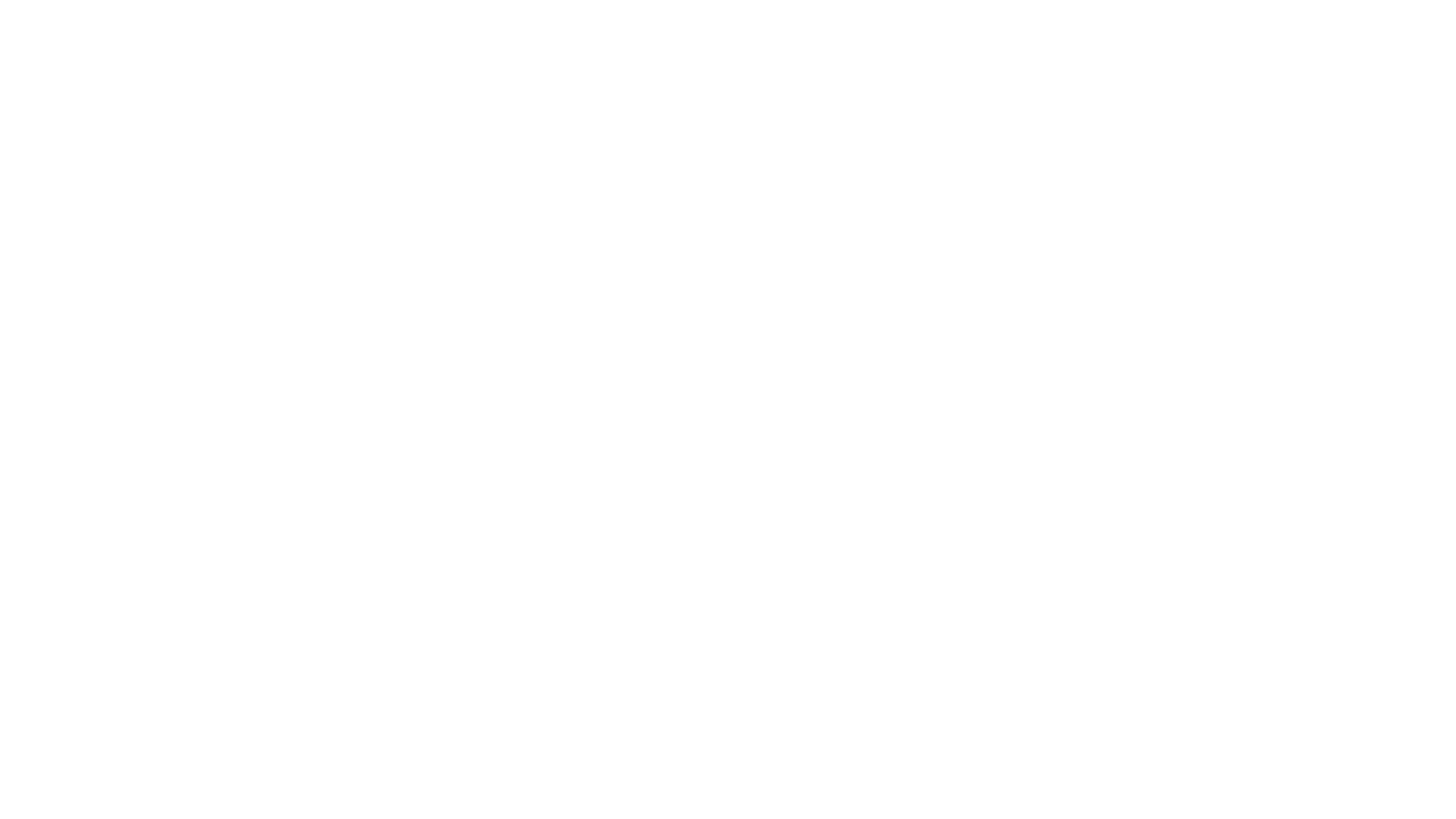 it
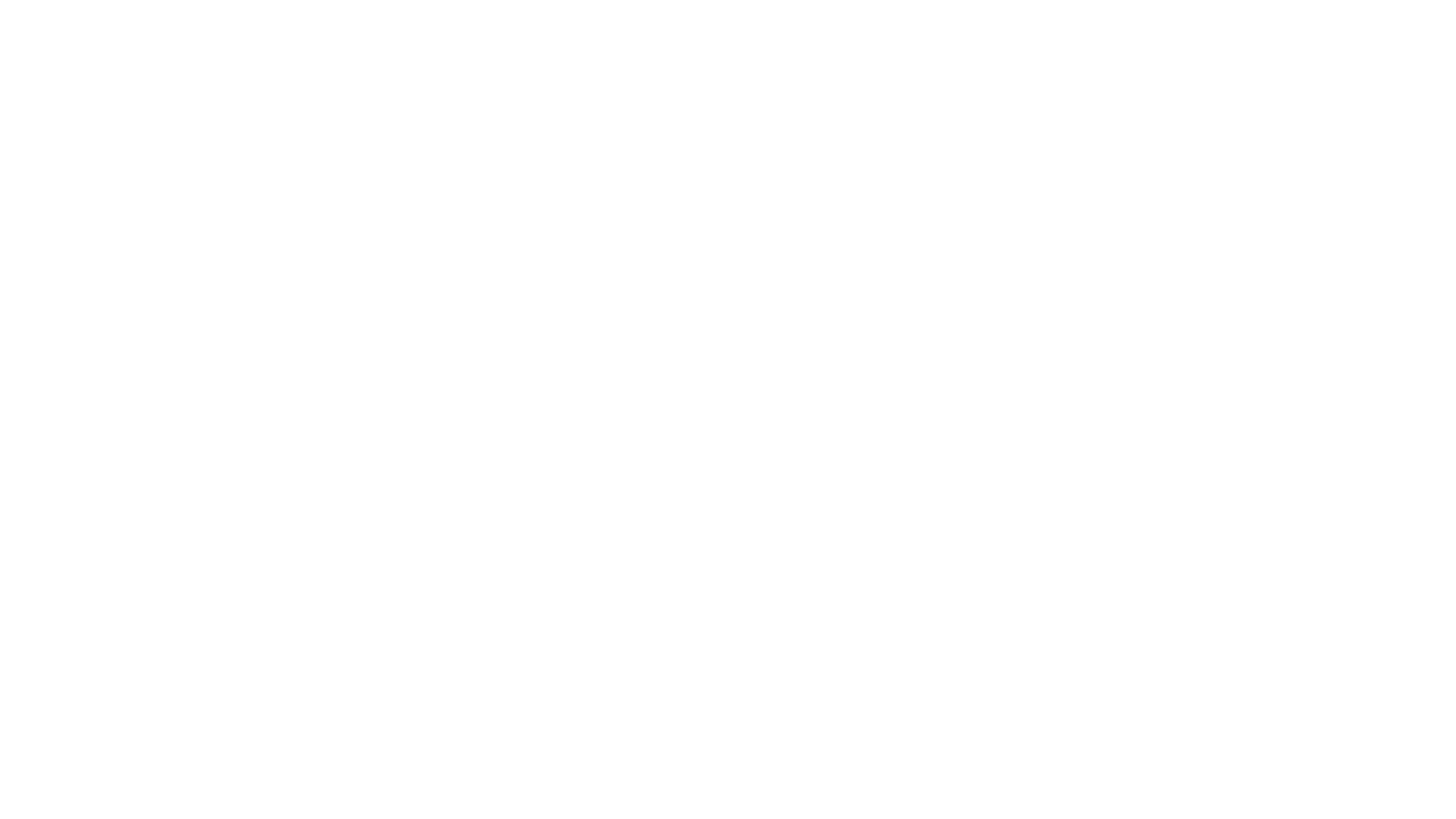 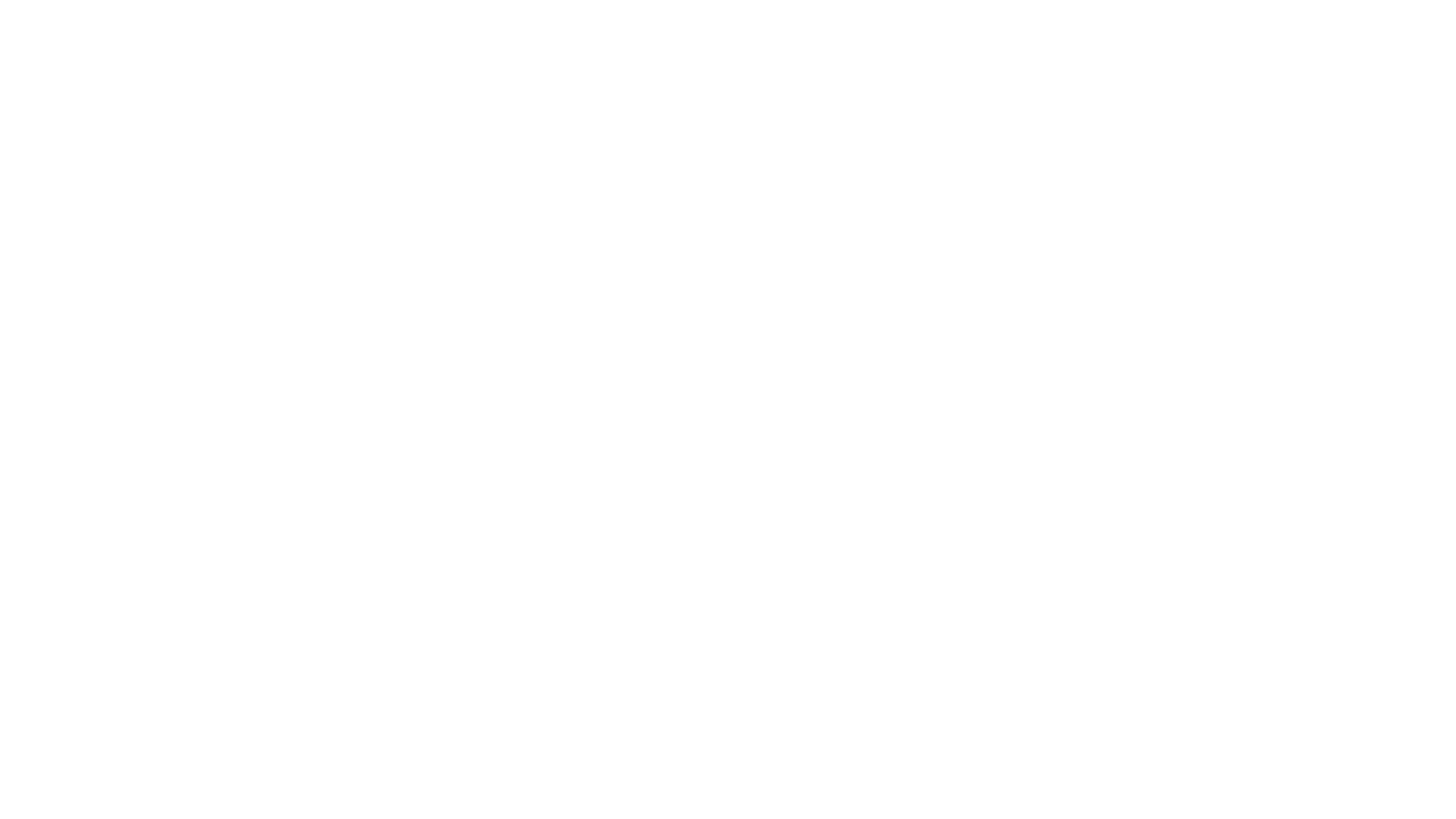 and
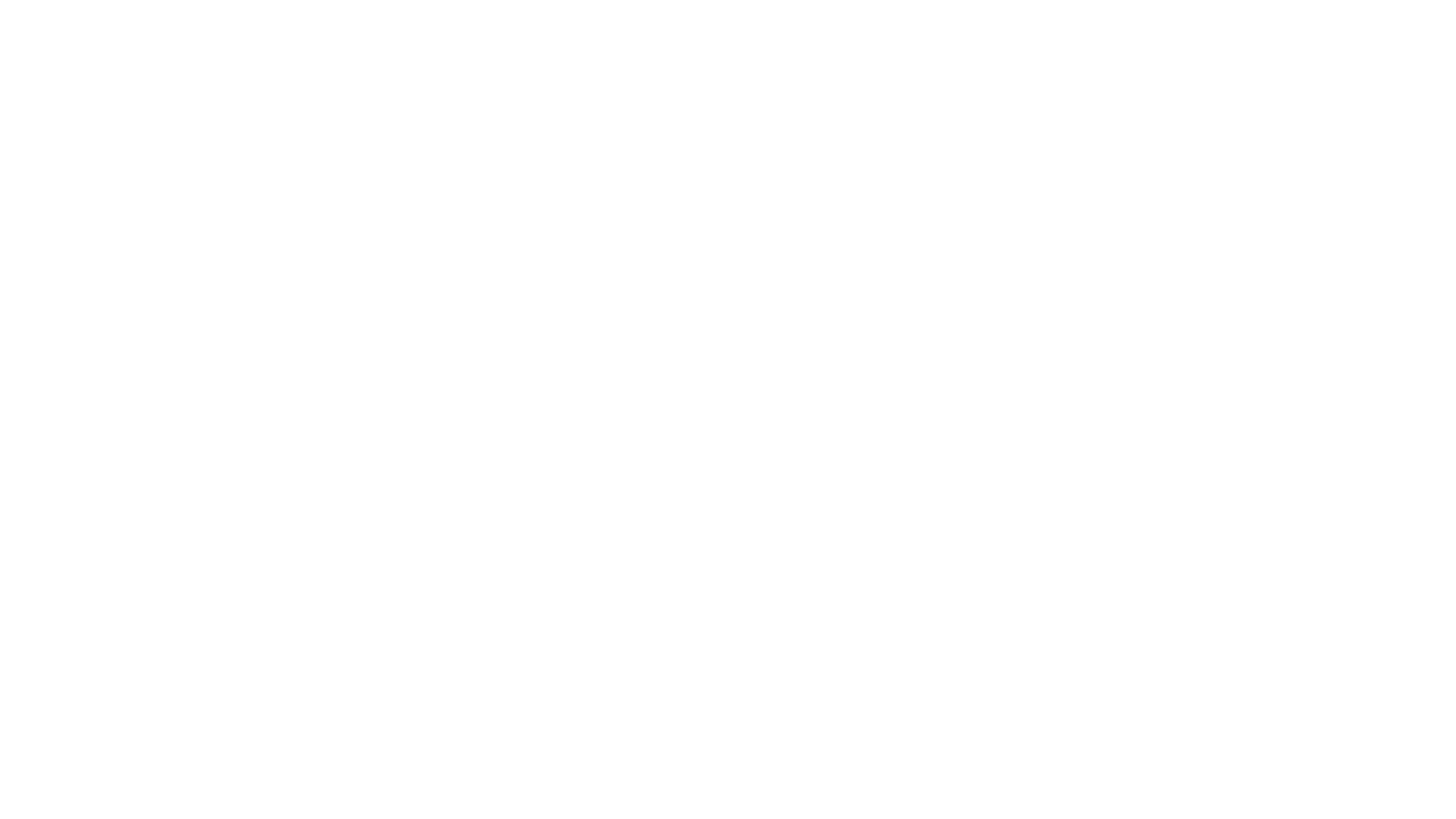 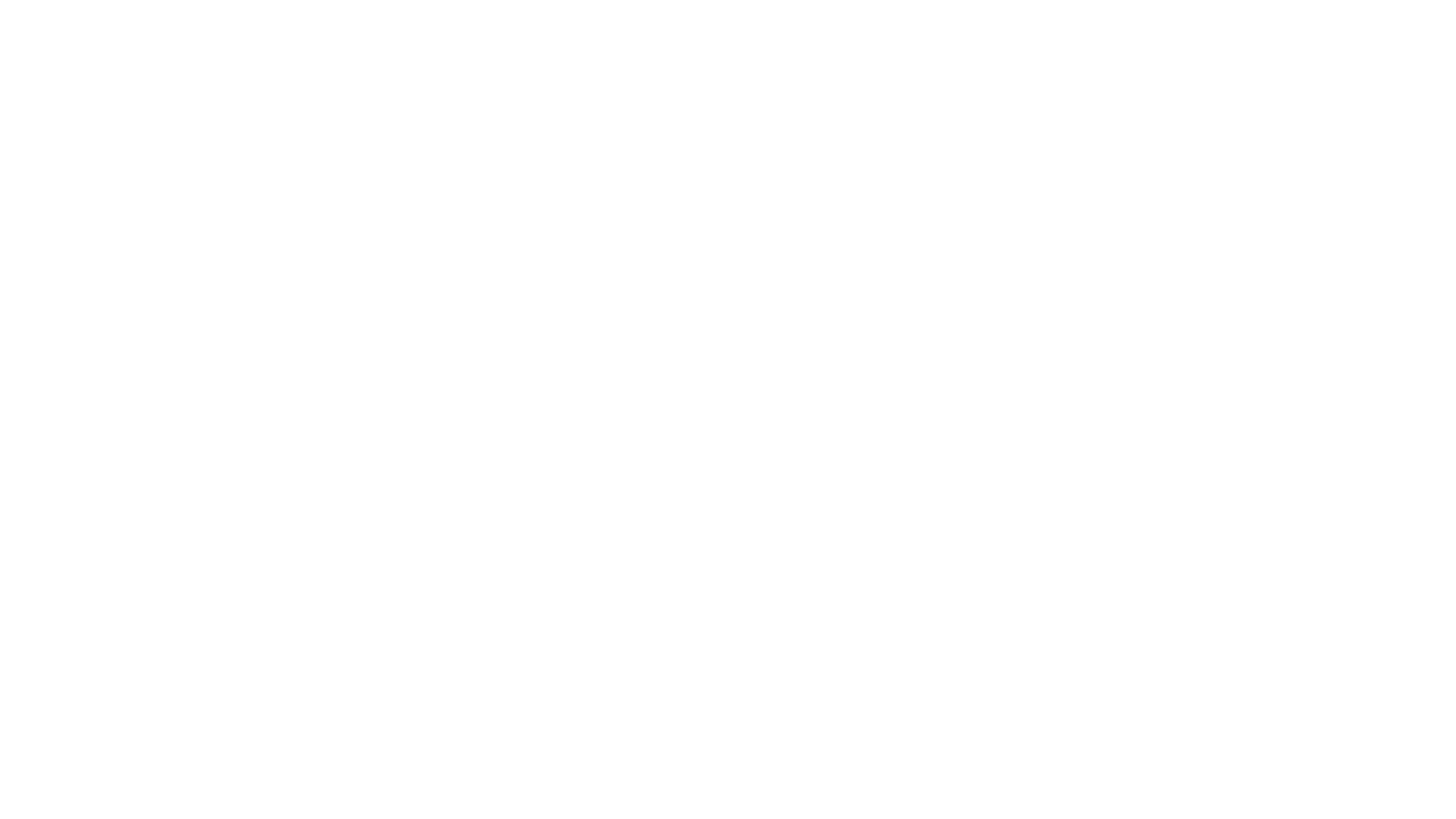 up
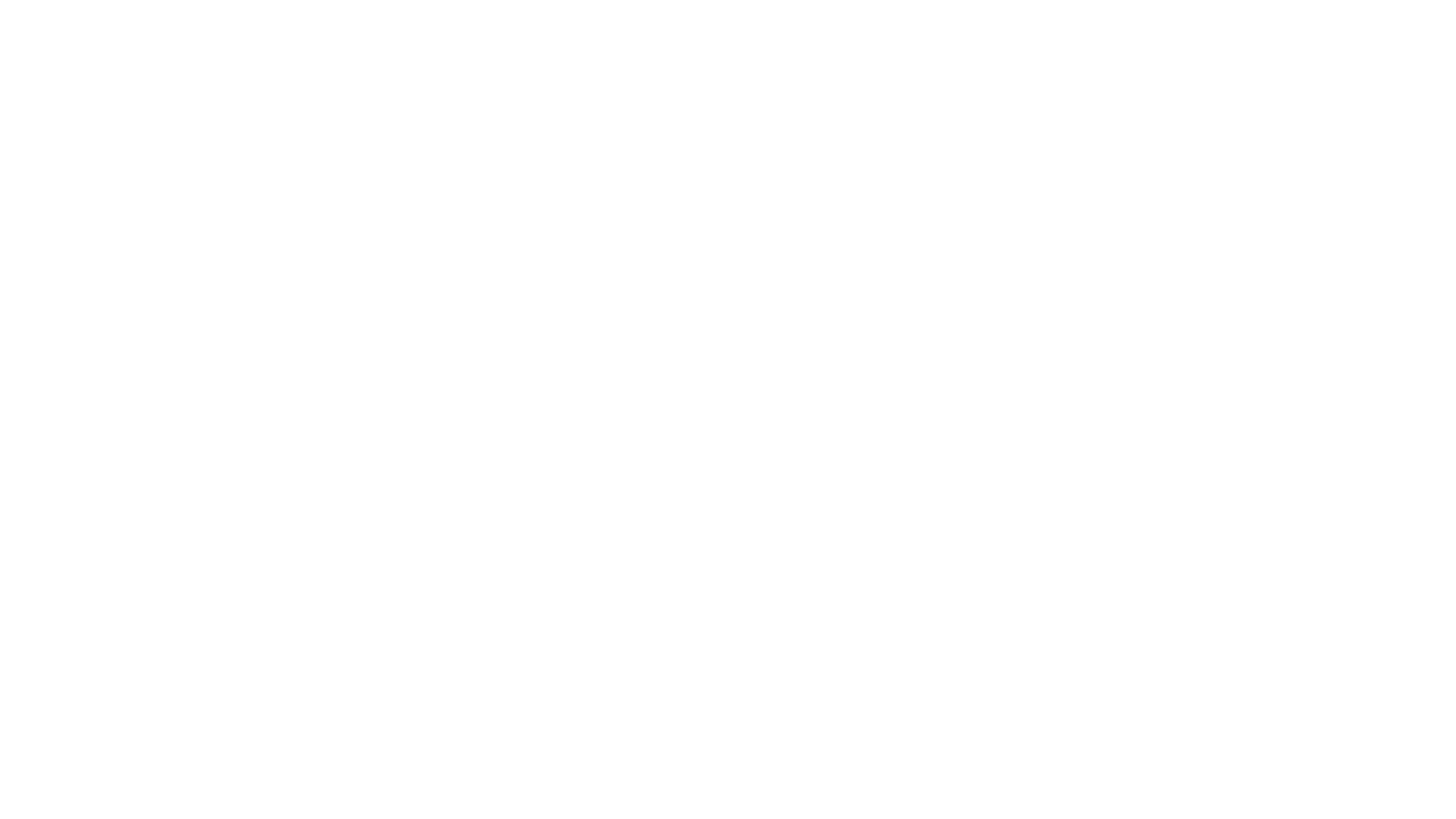 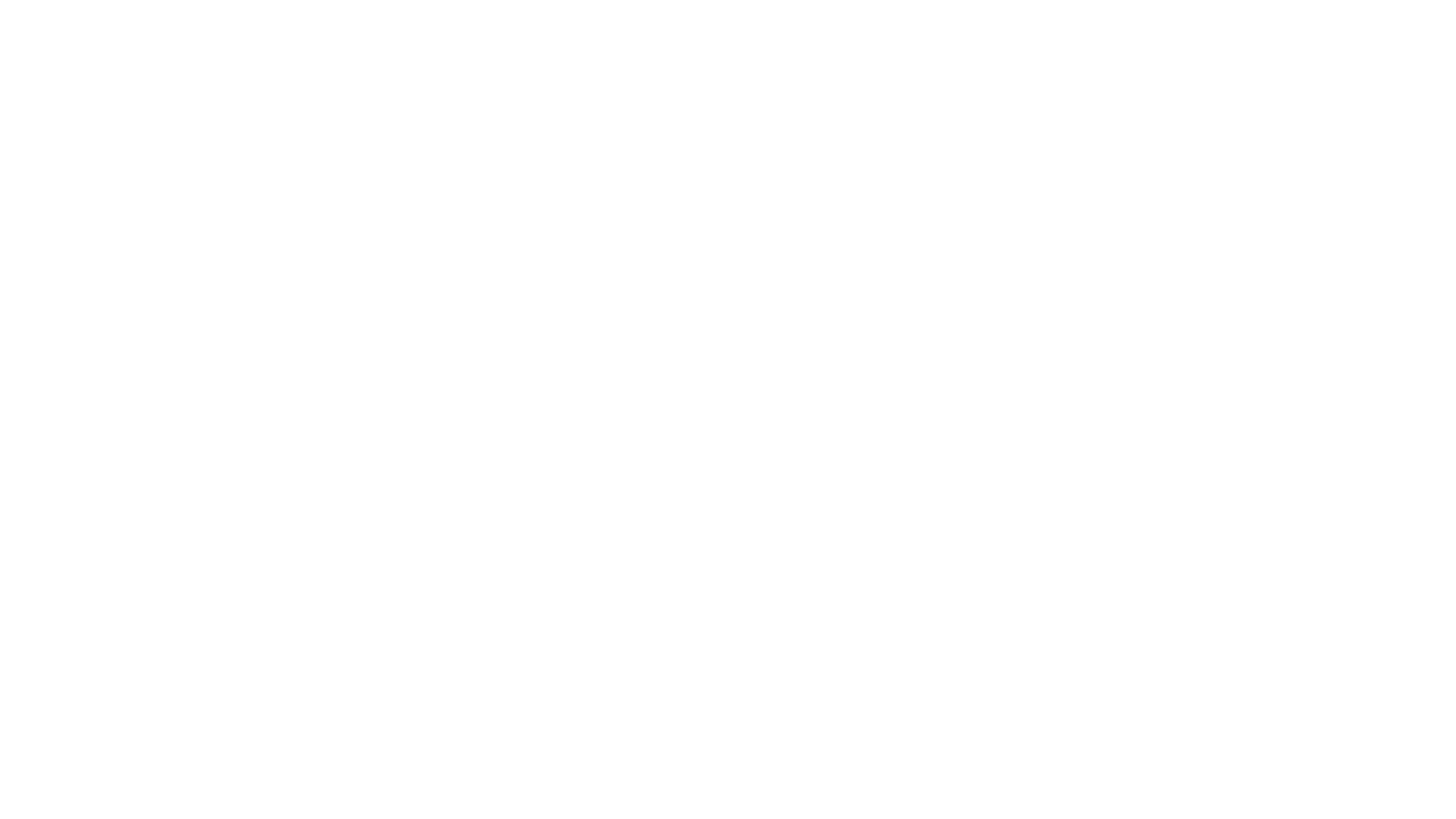 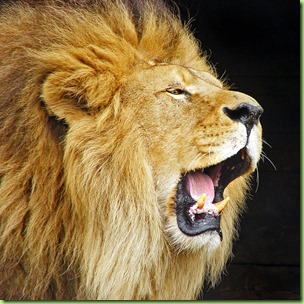 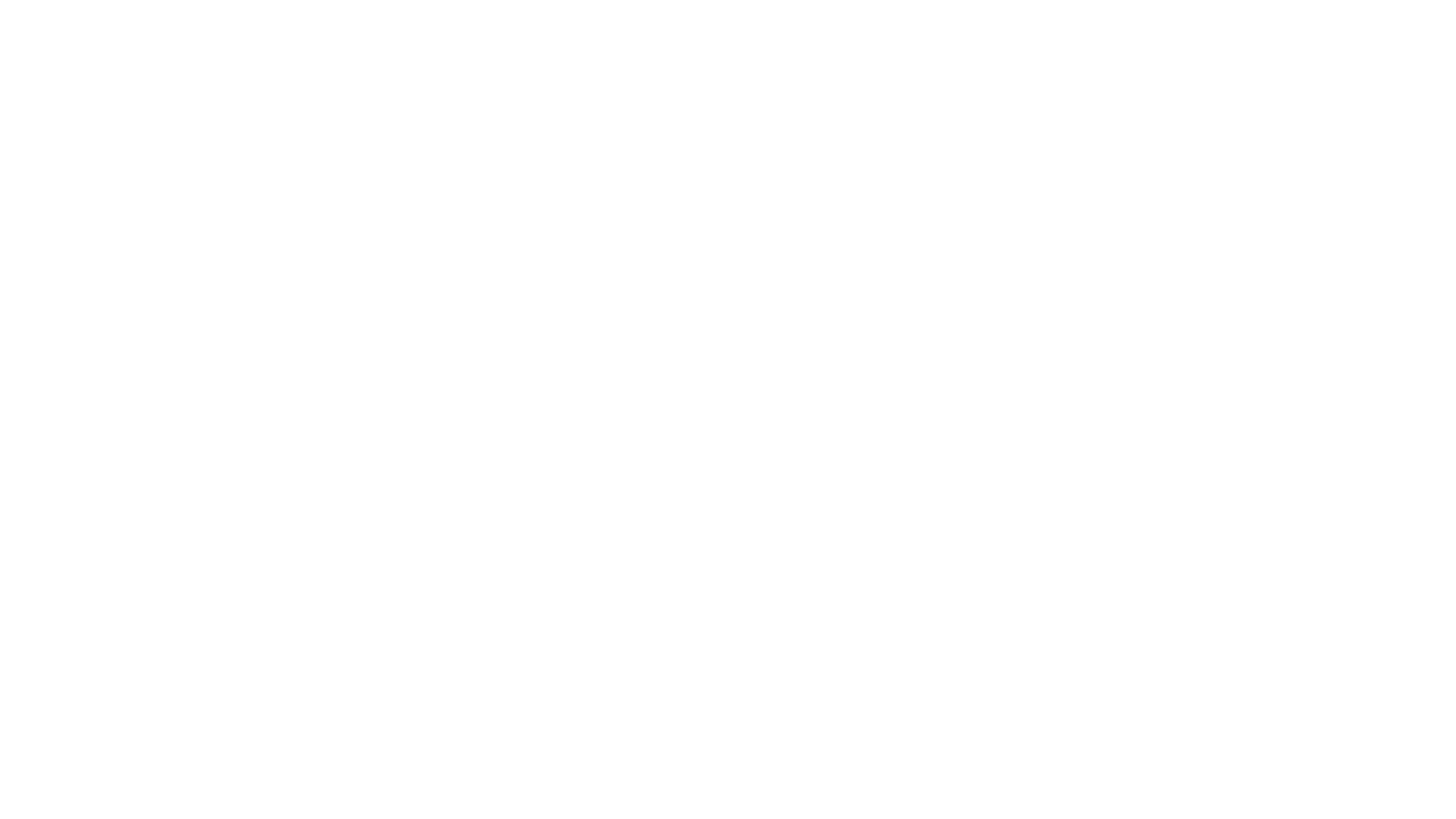 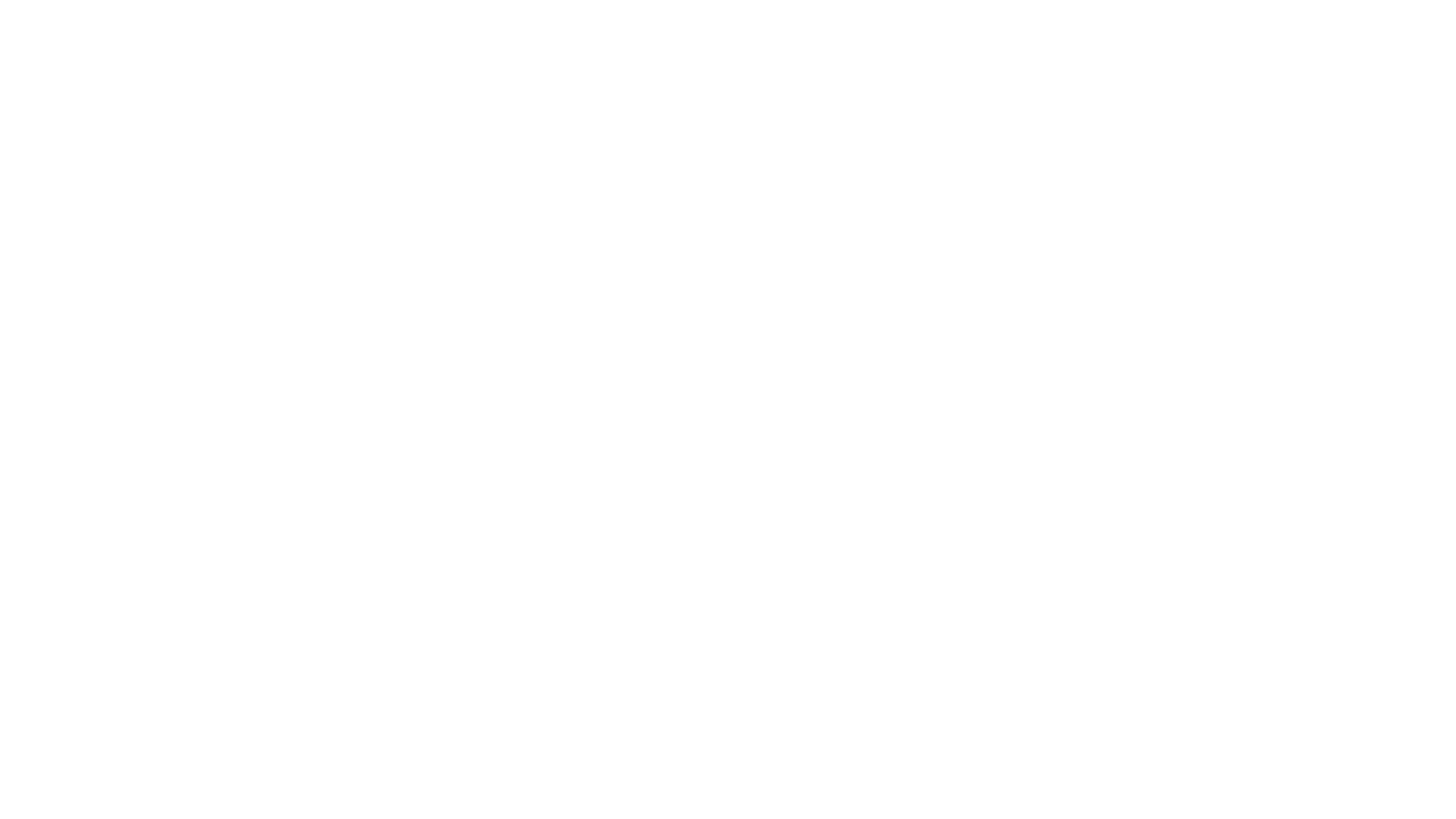 at
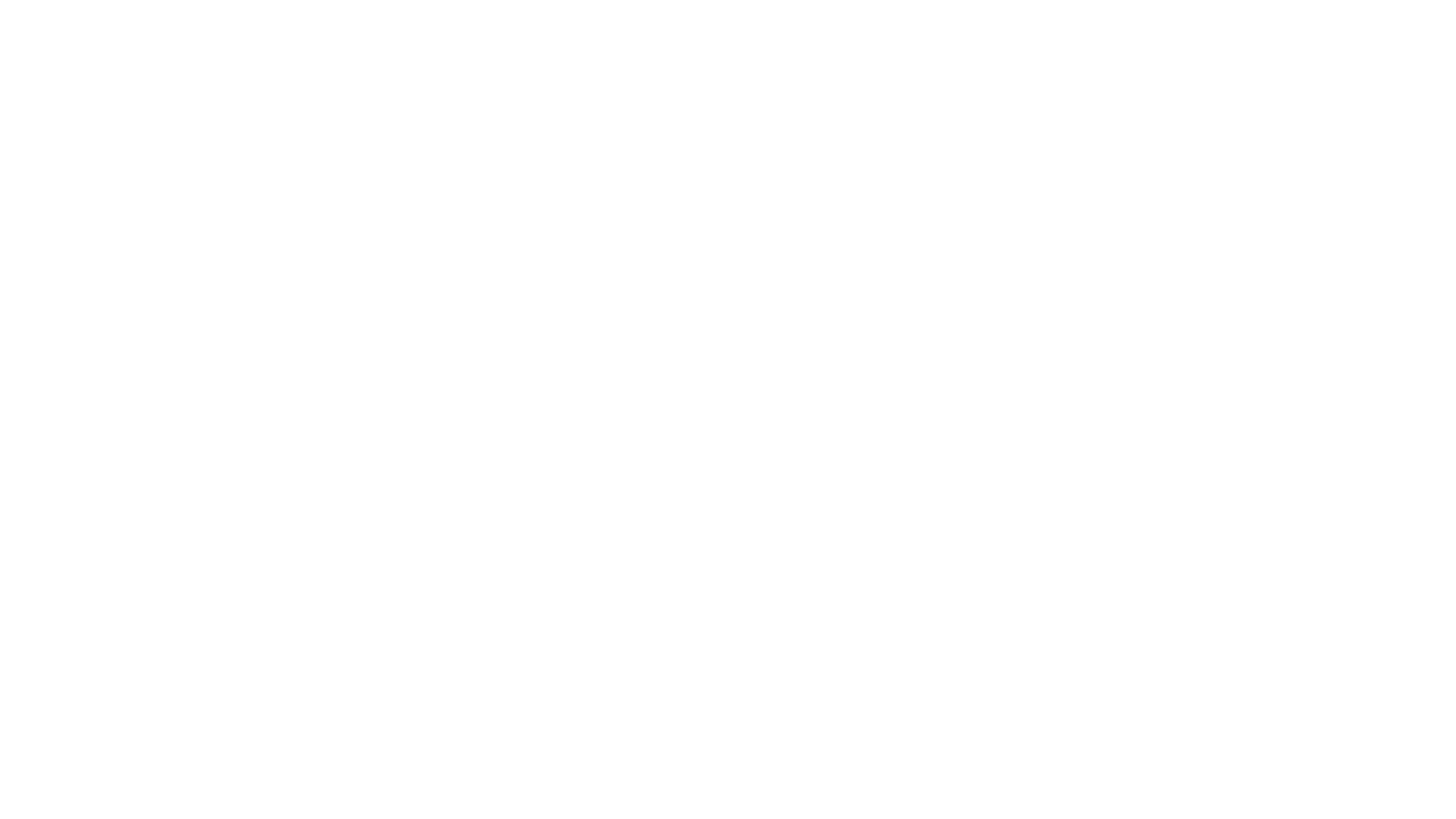 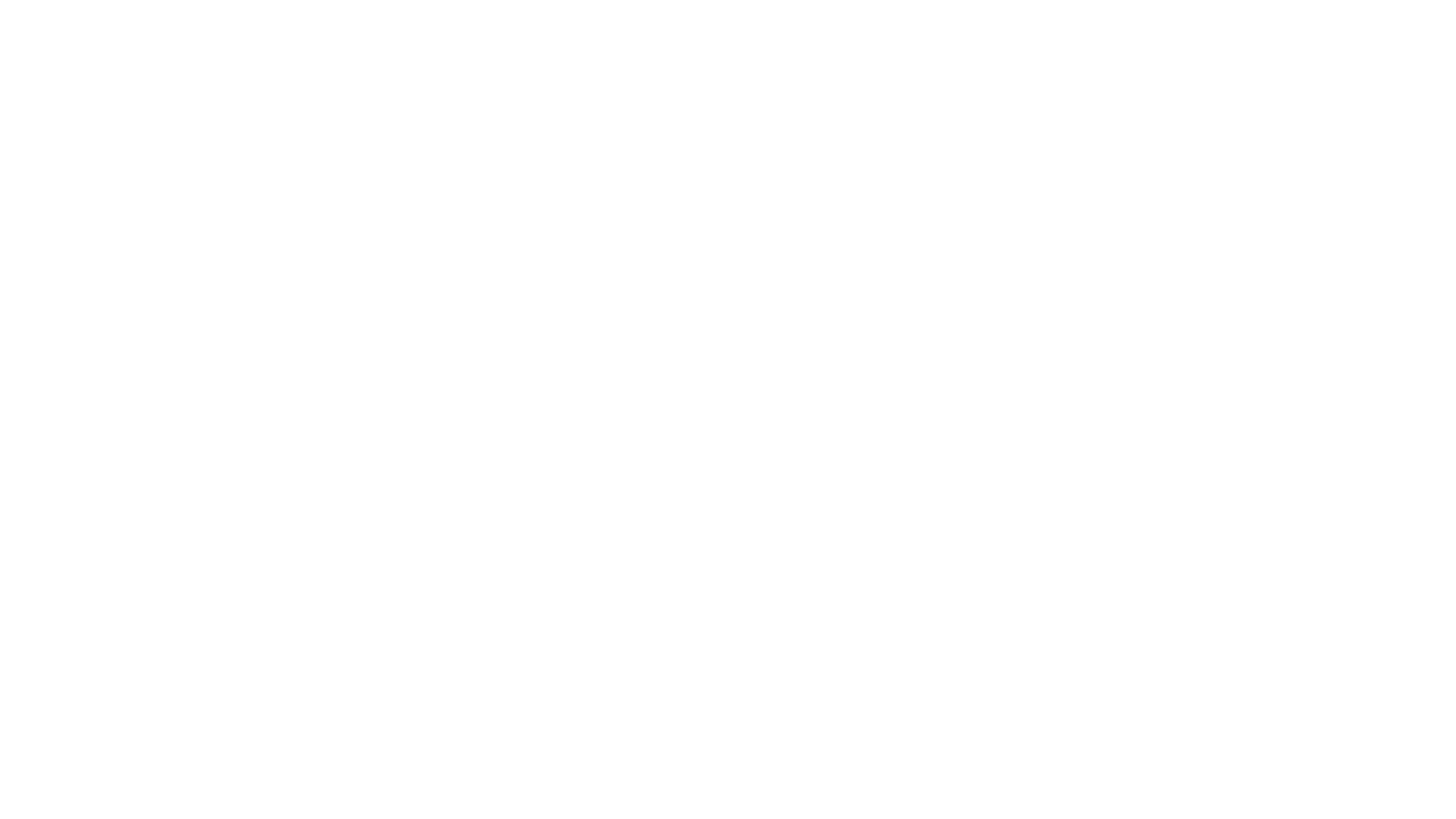 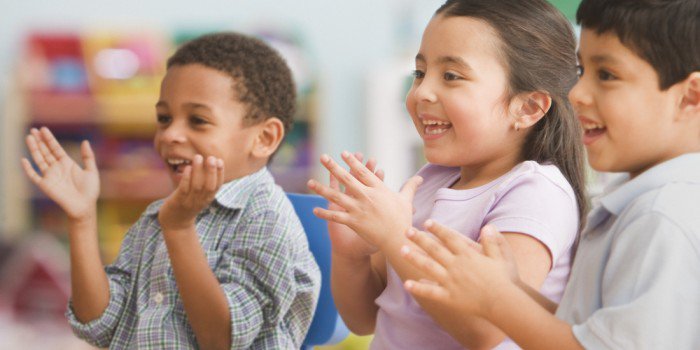 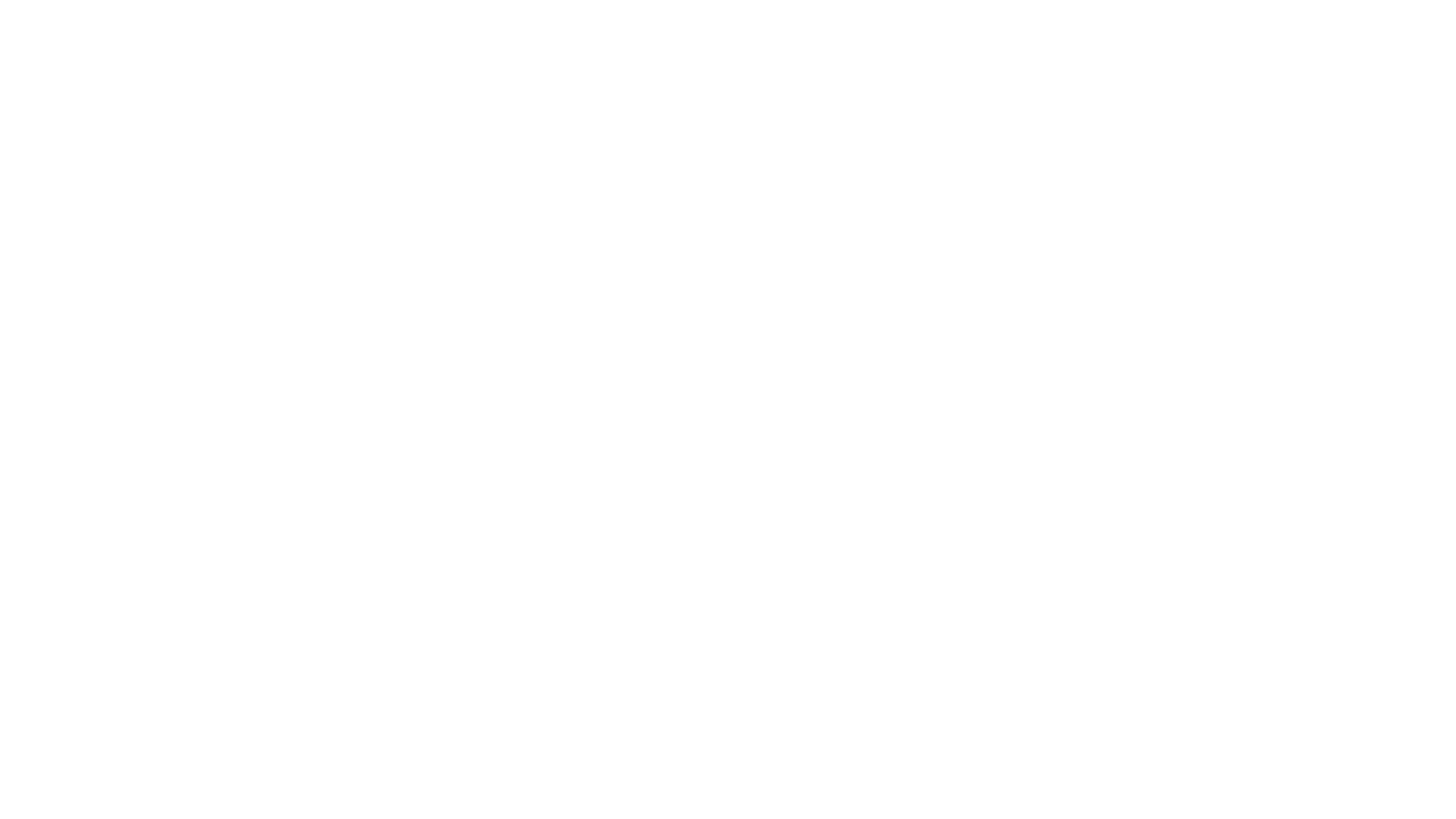 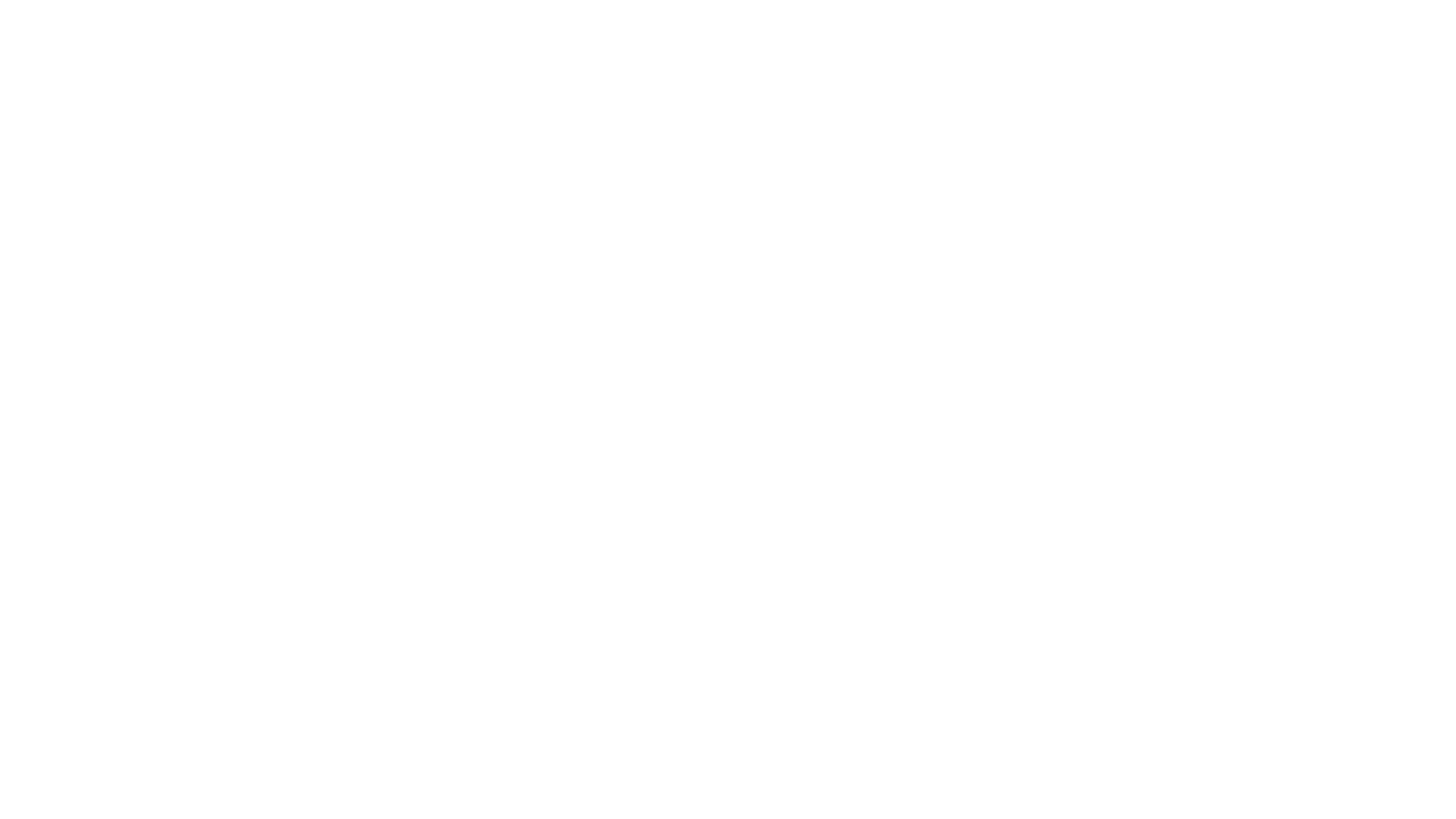 see
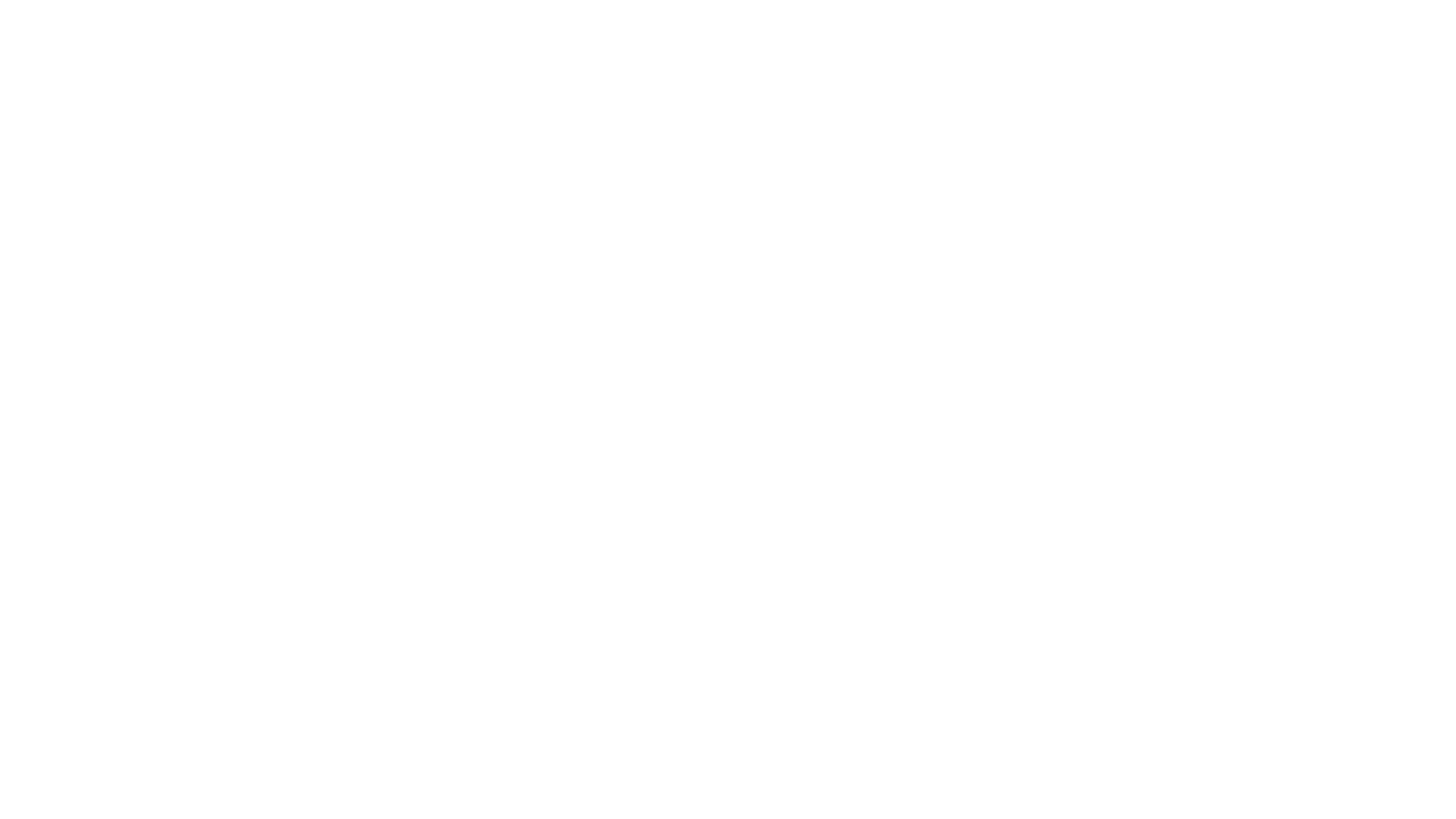 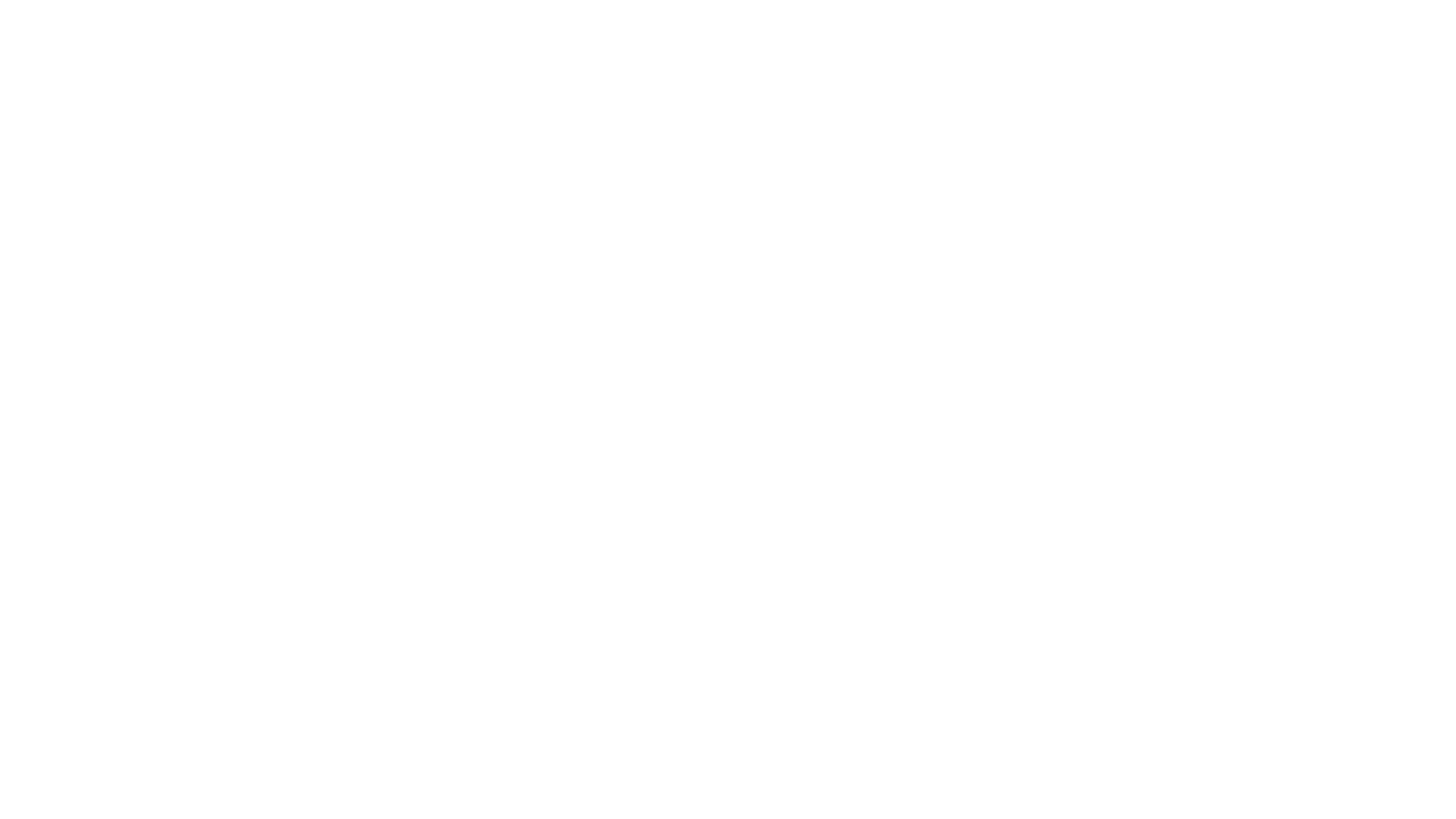 he
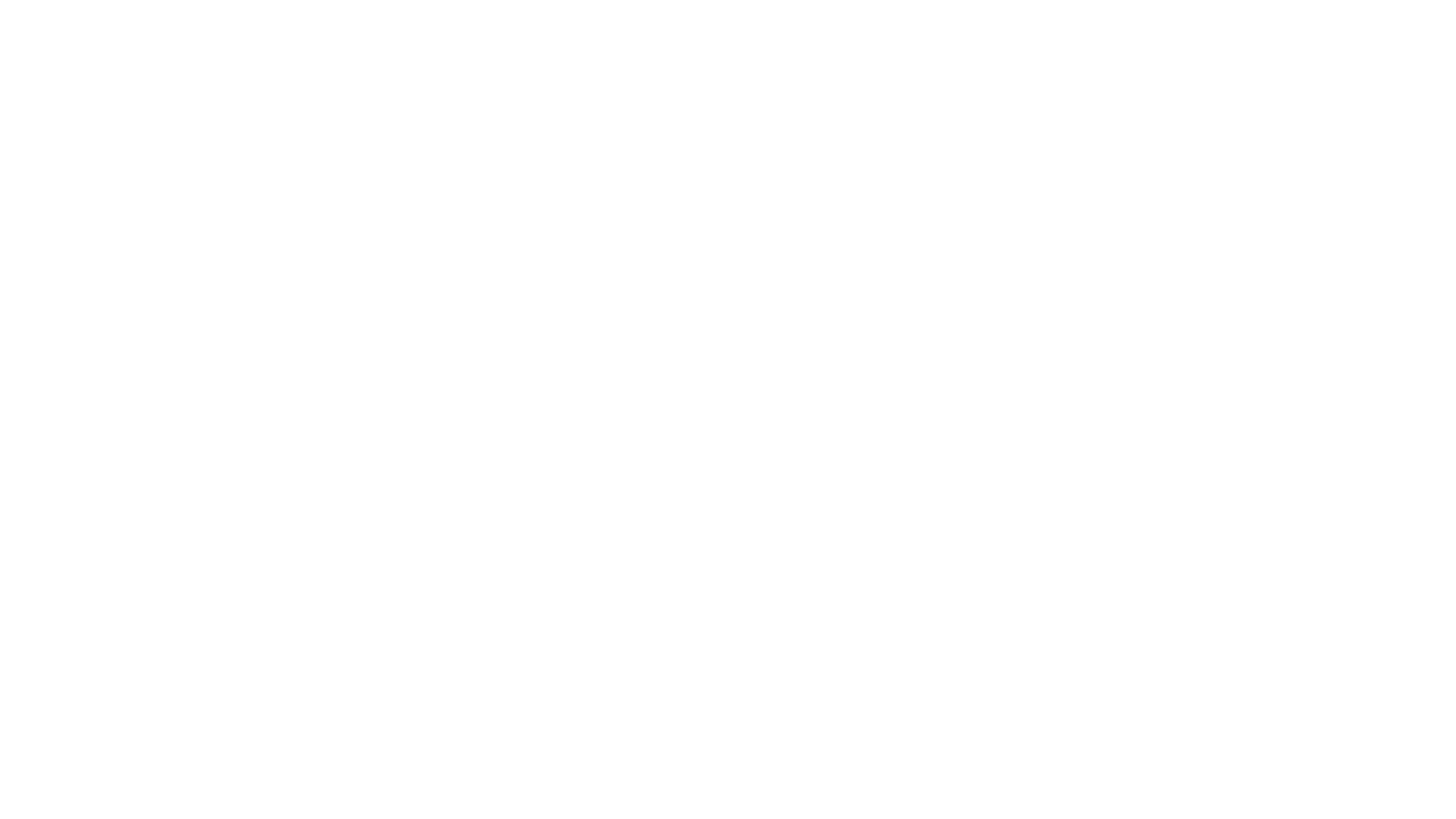 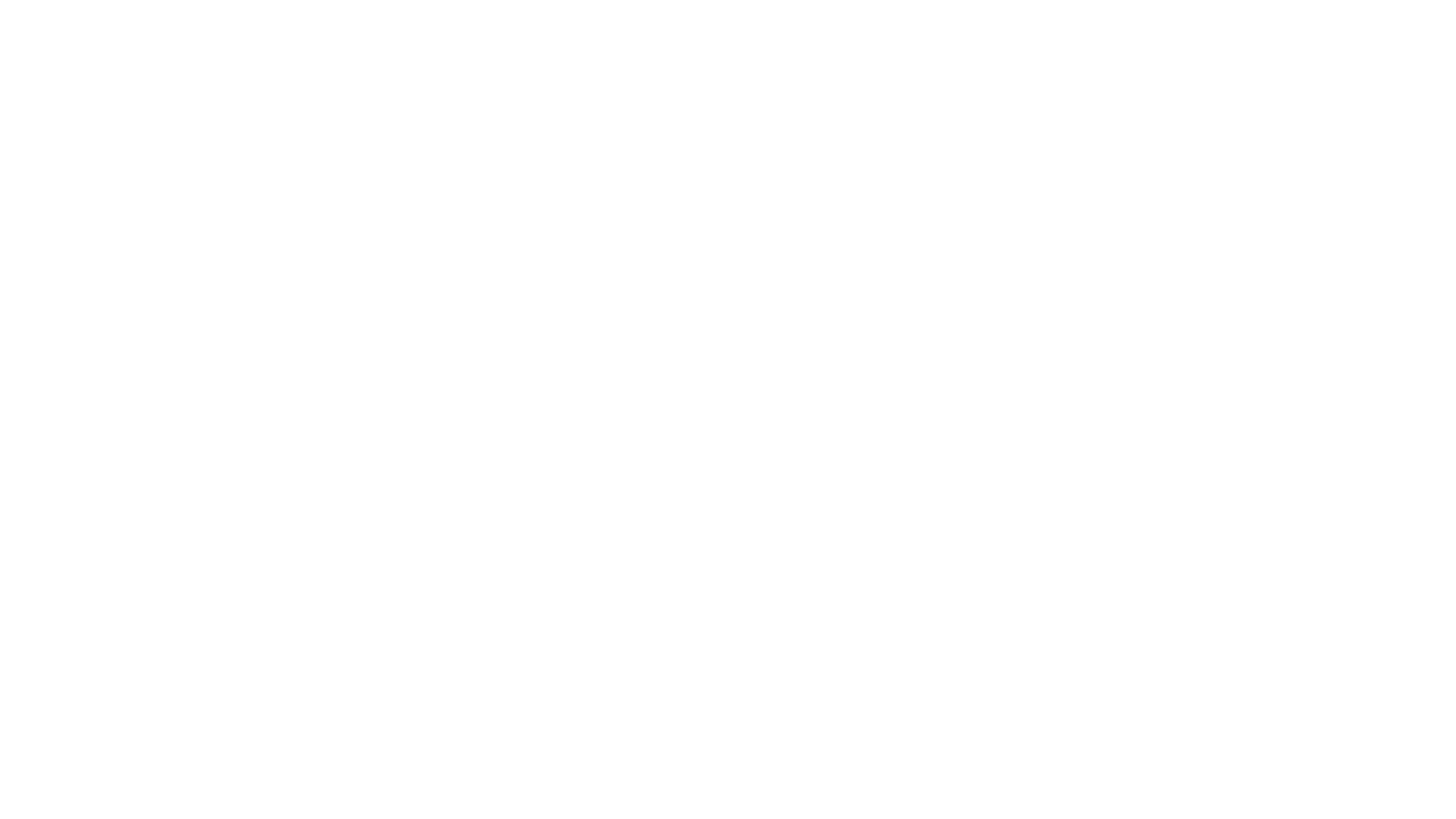 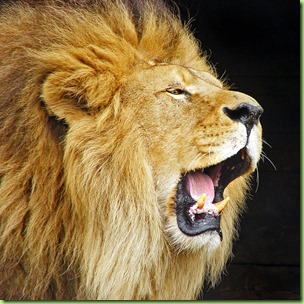 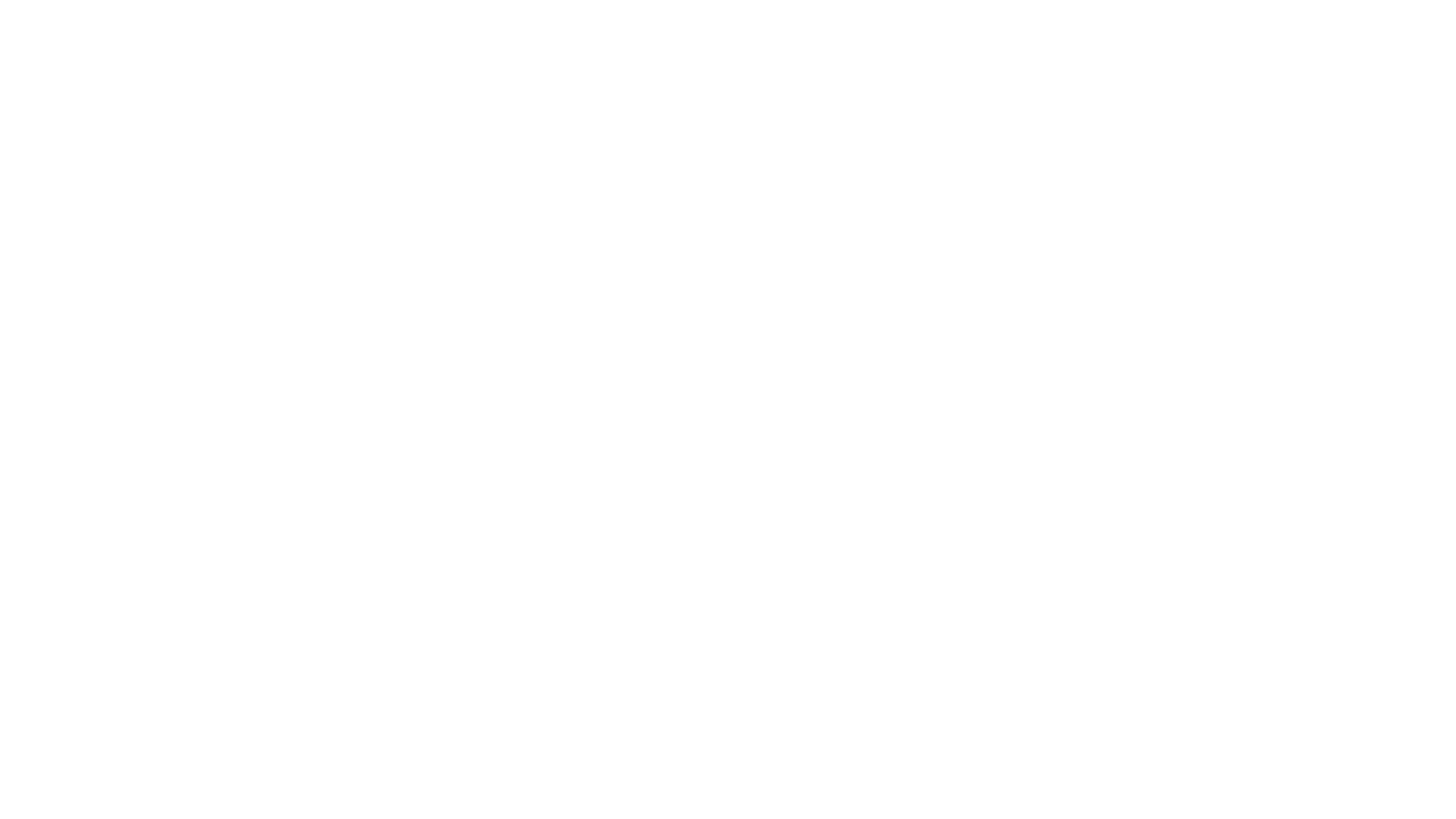 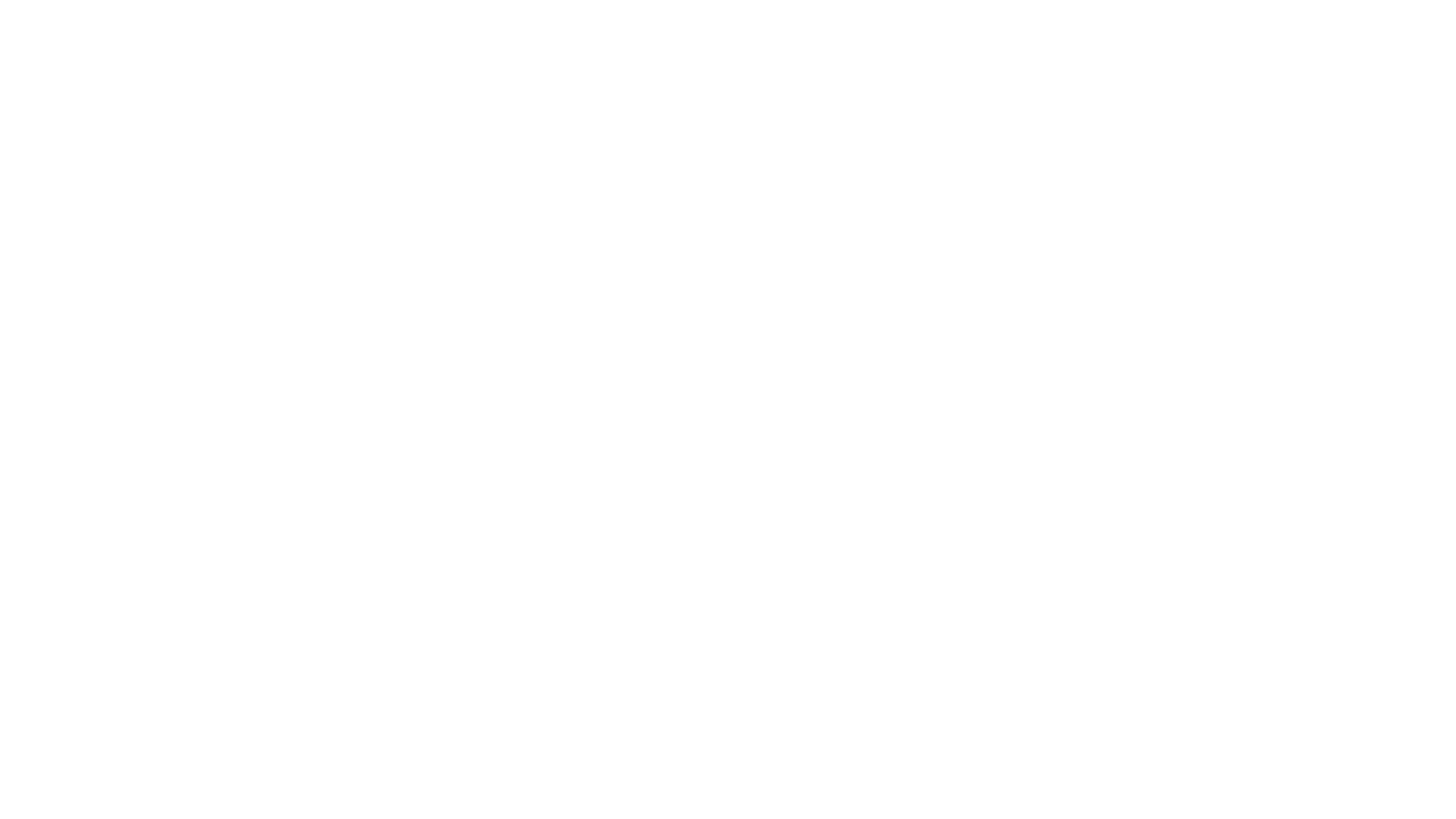 do
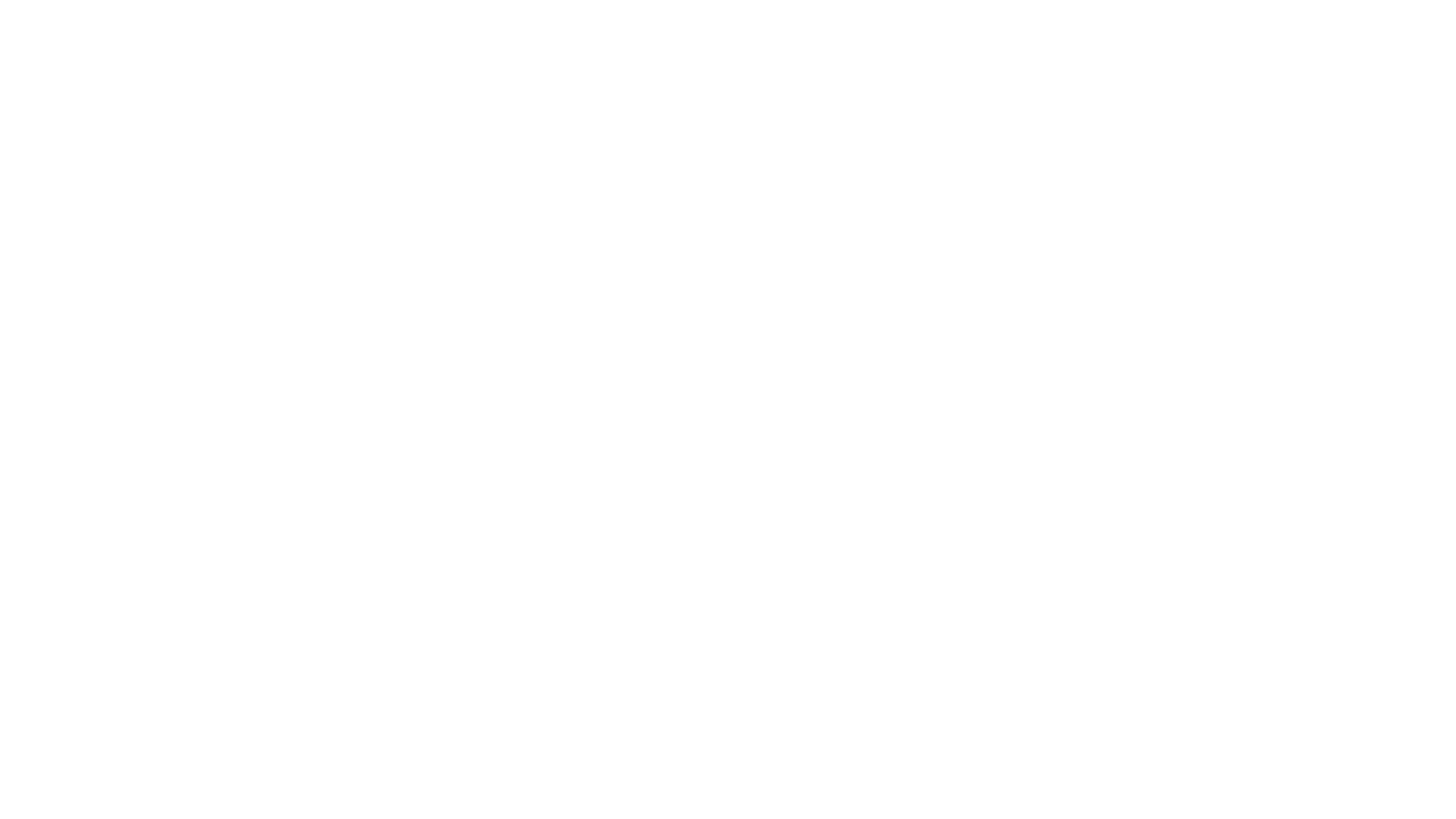 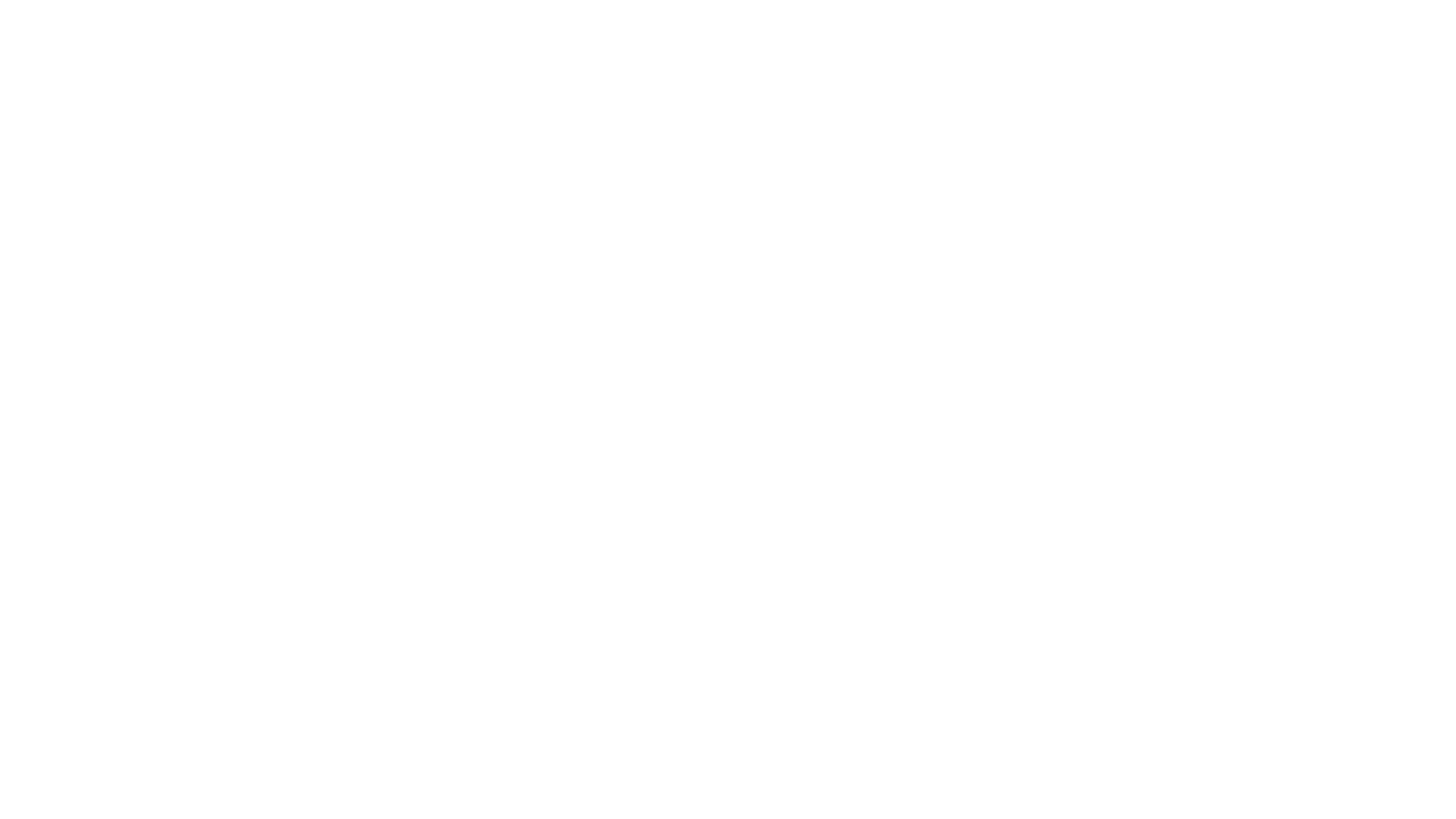 you
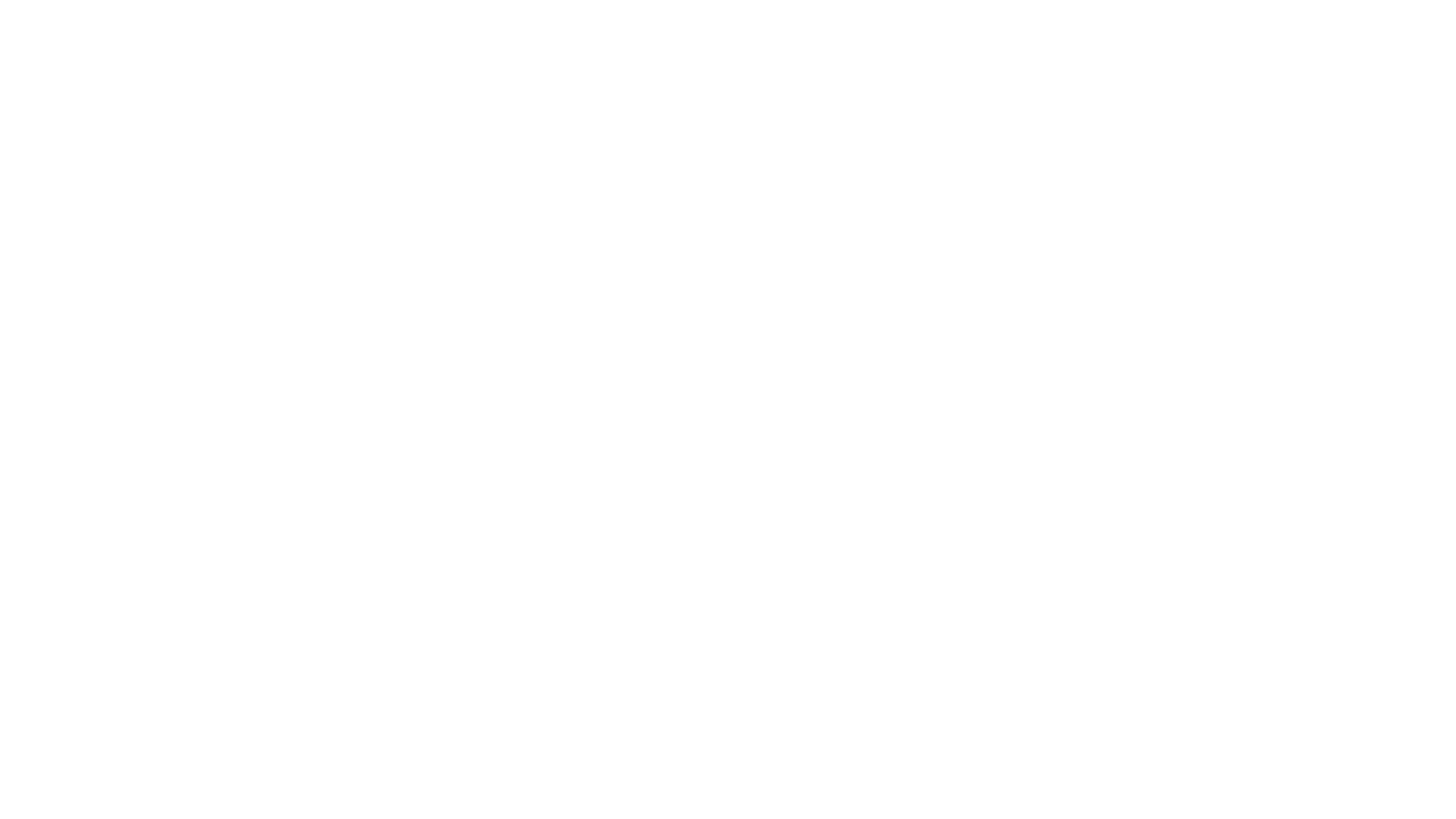 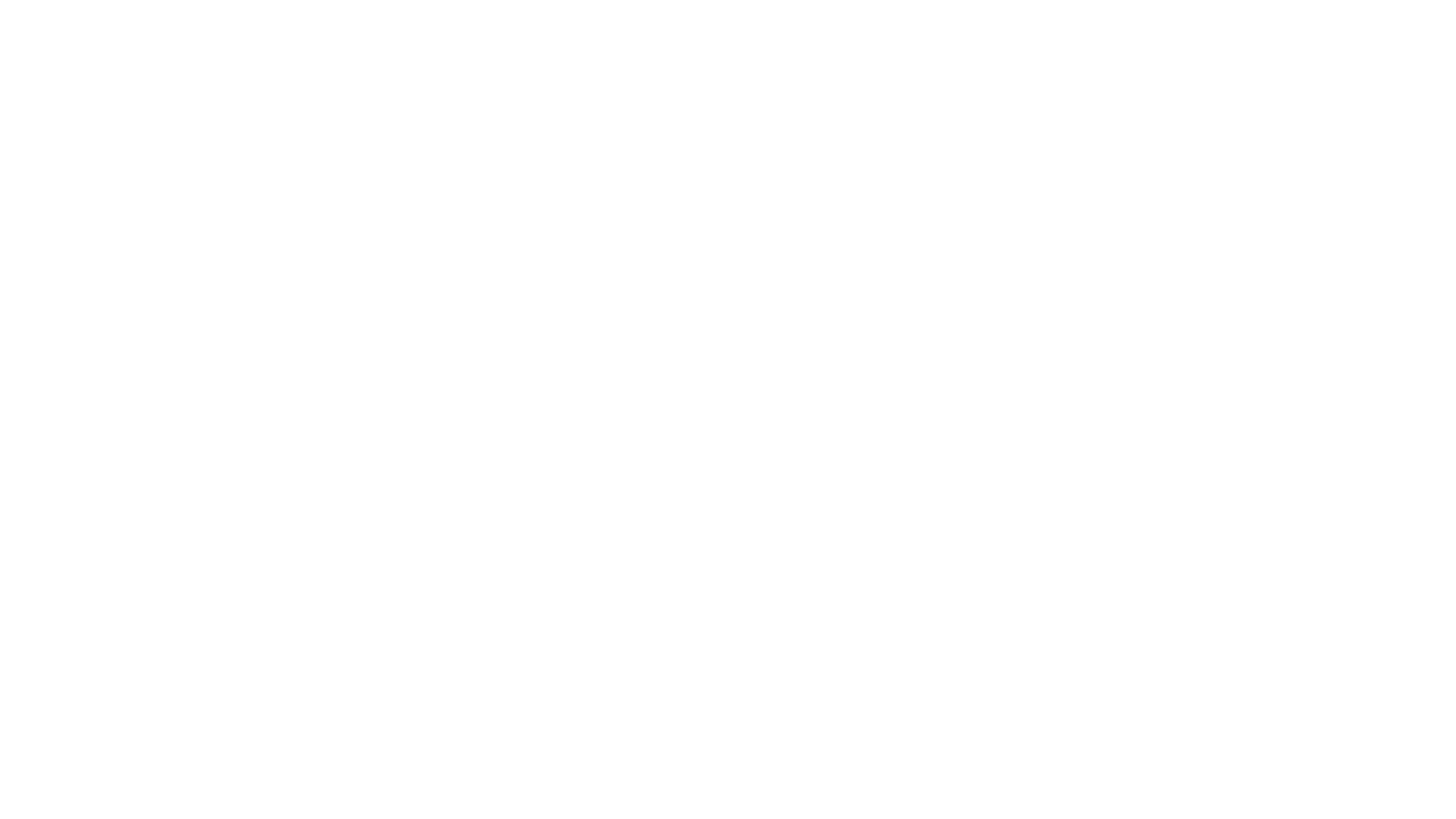 an
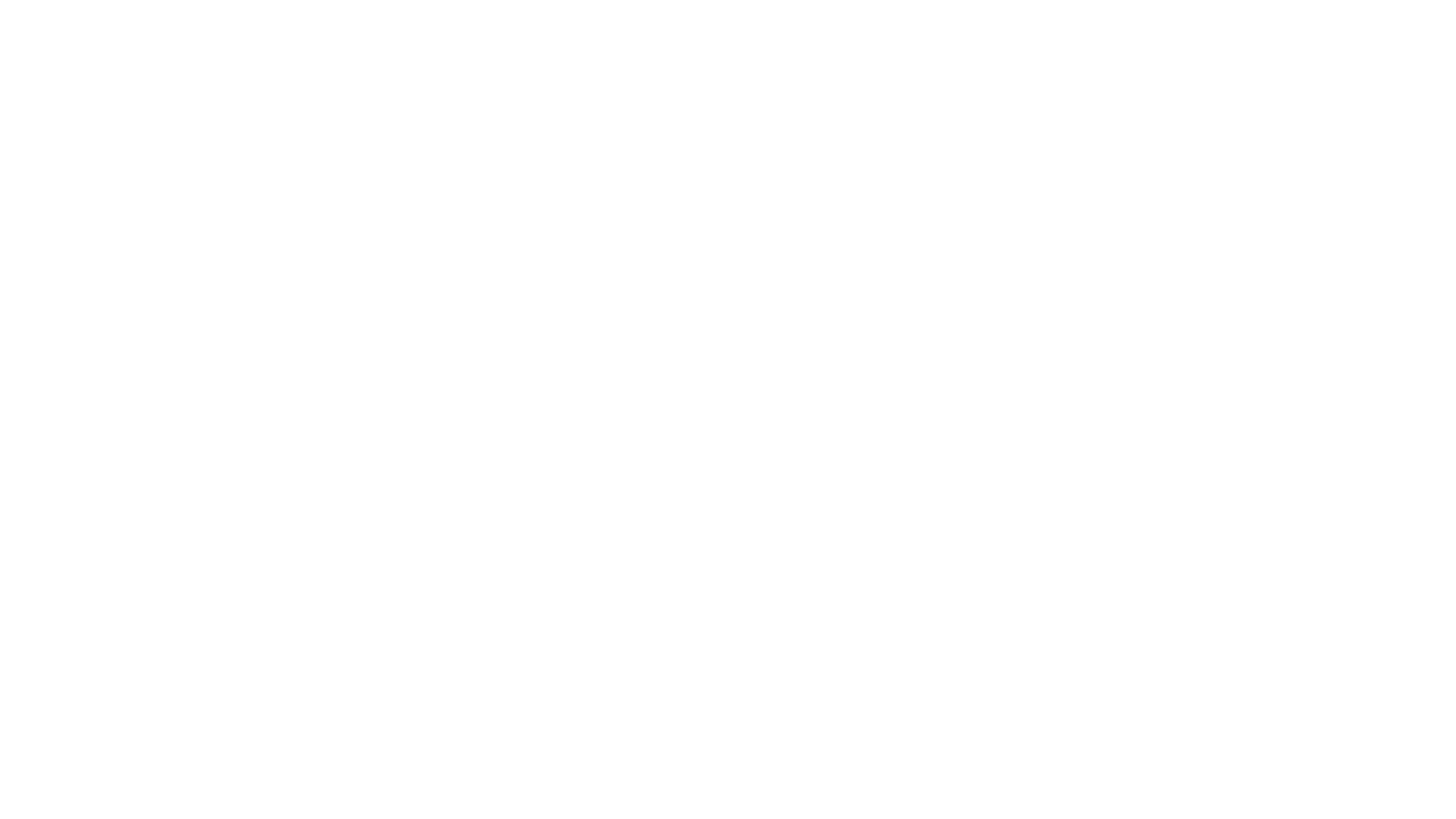 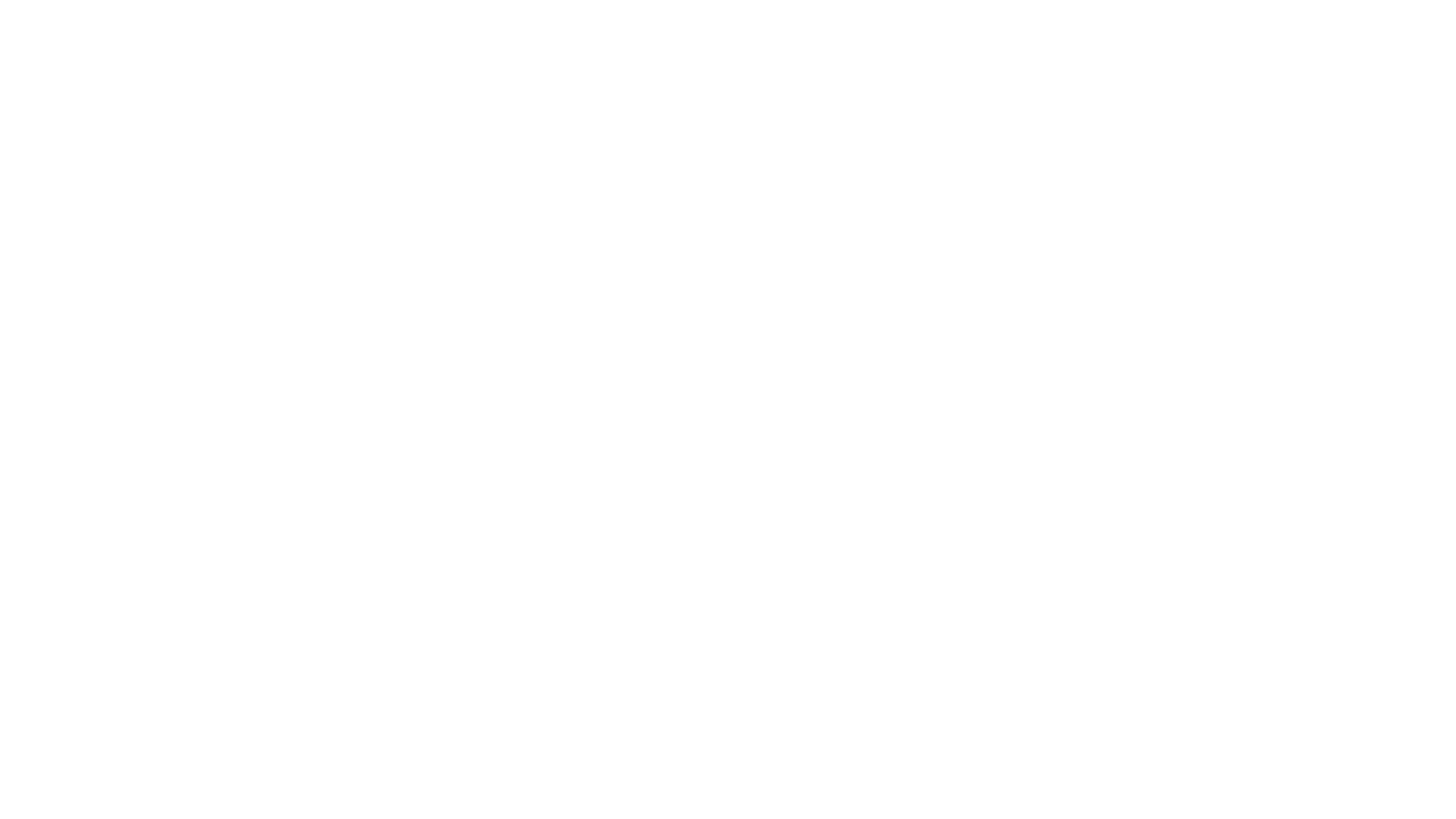 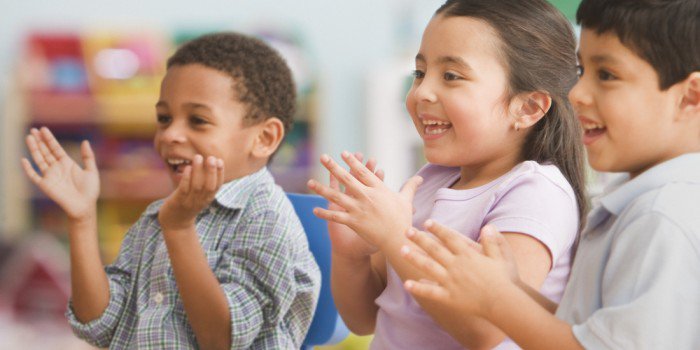 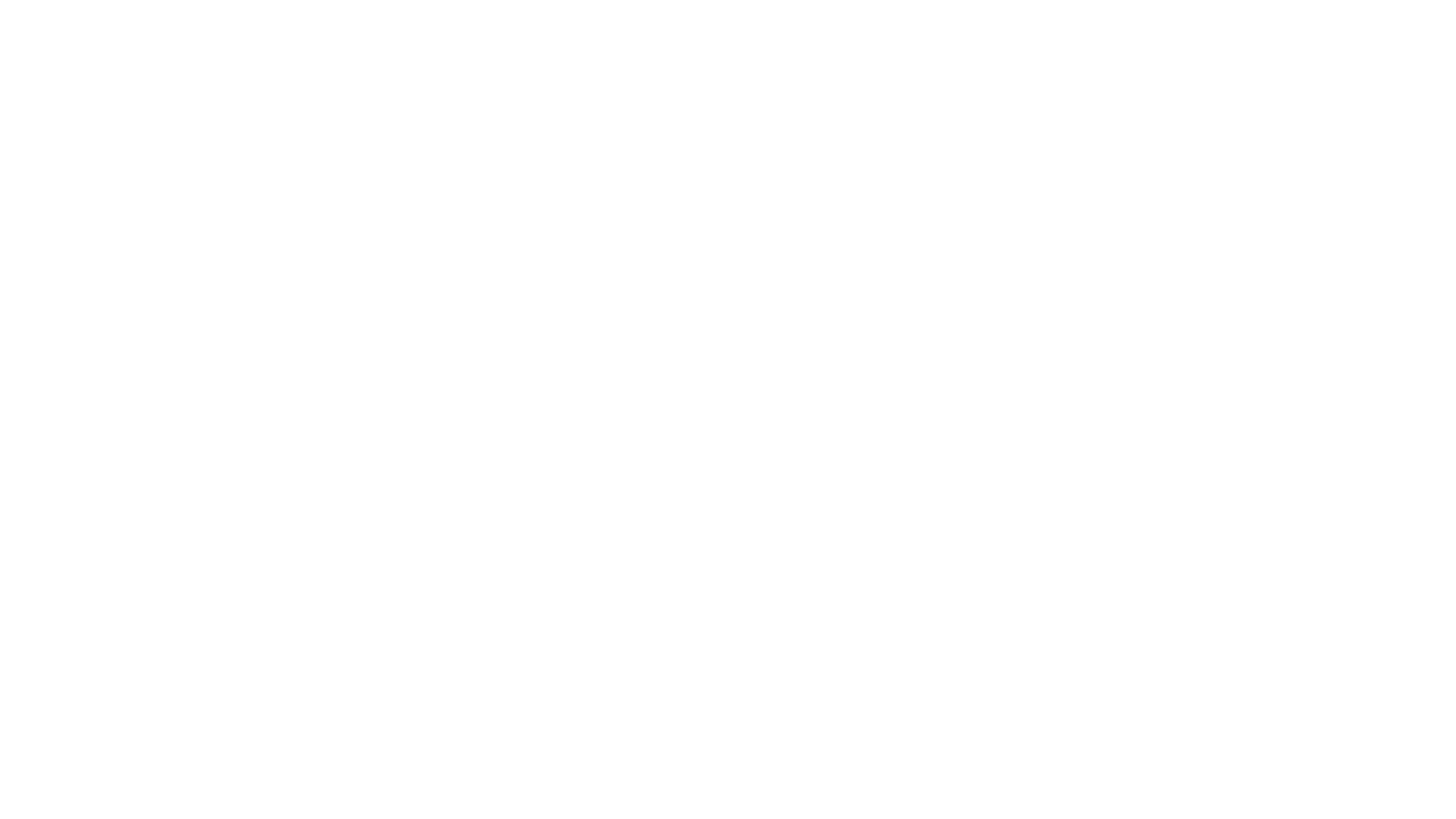 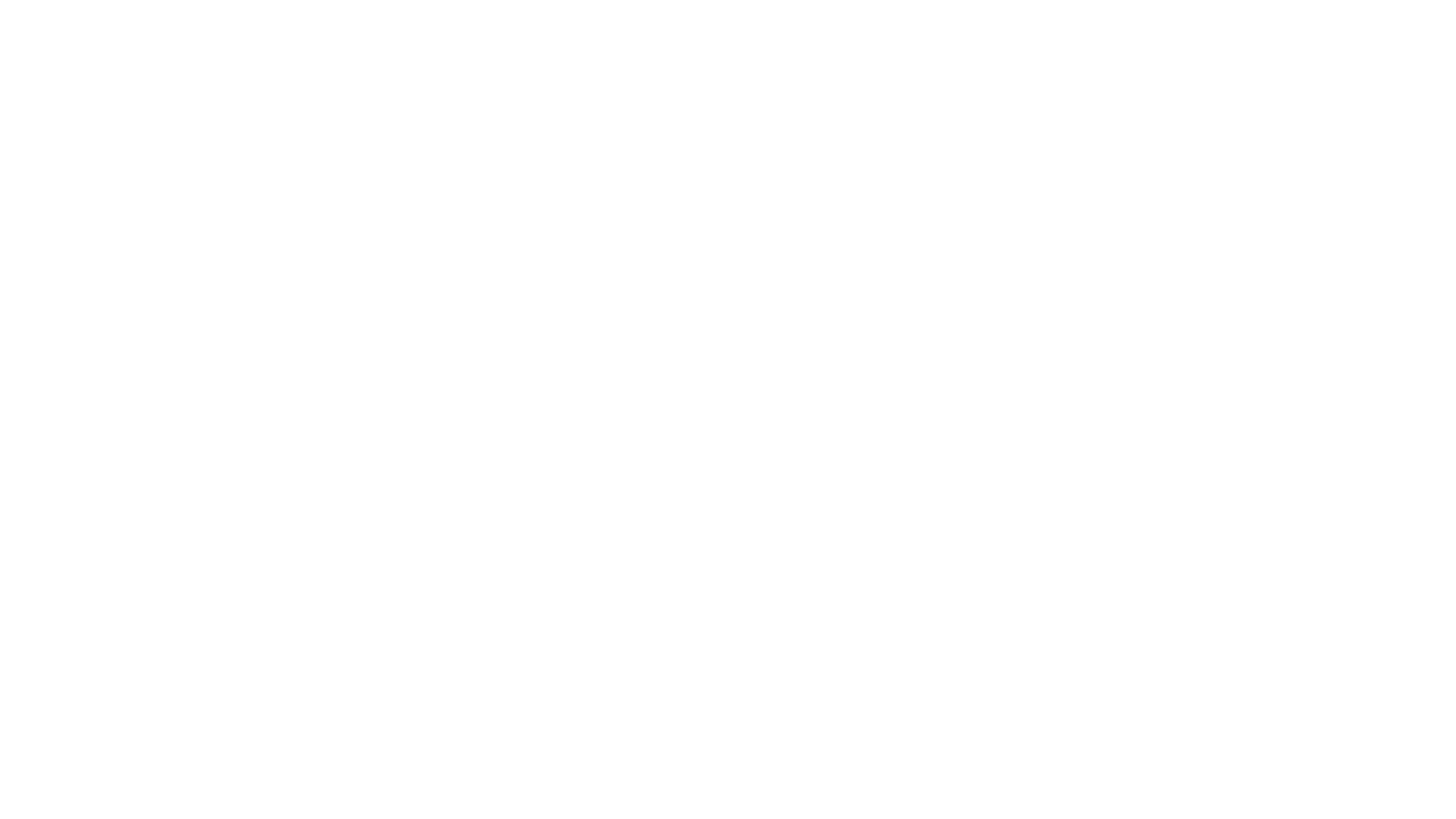 can
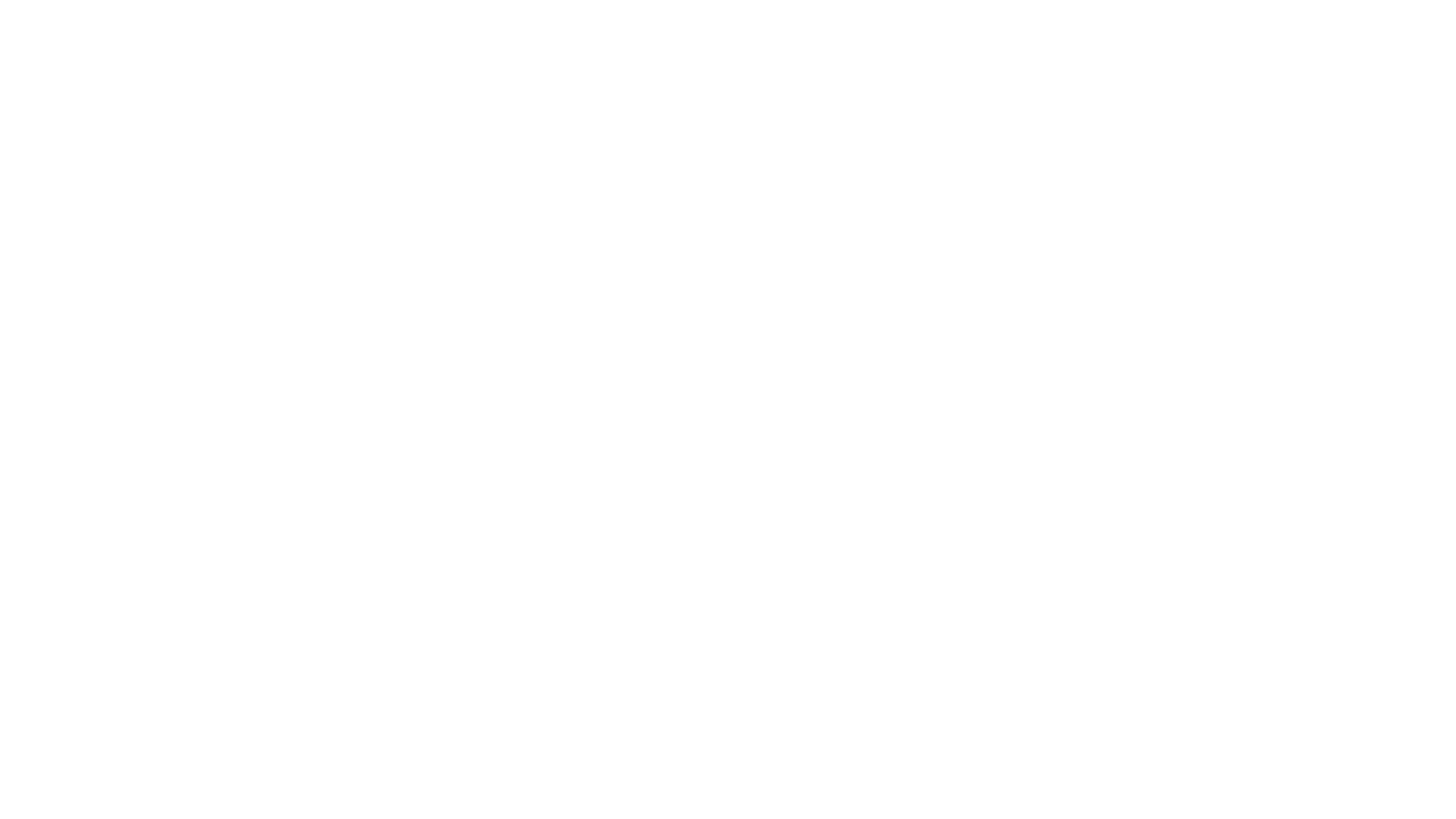 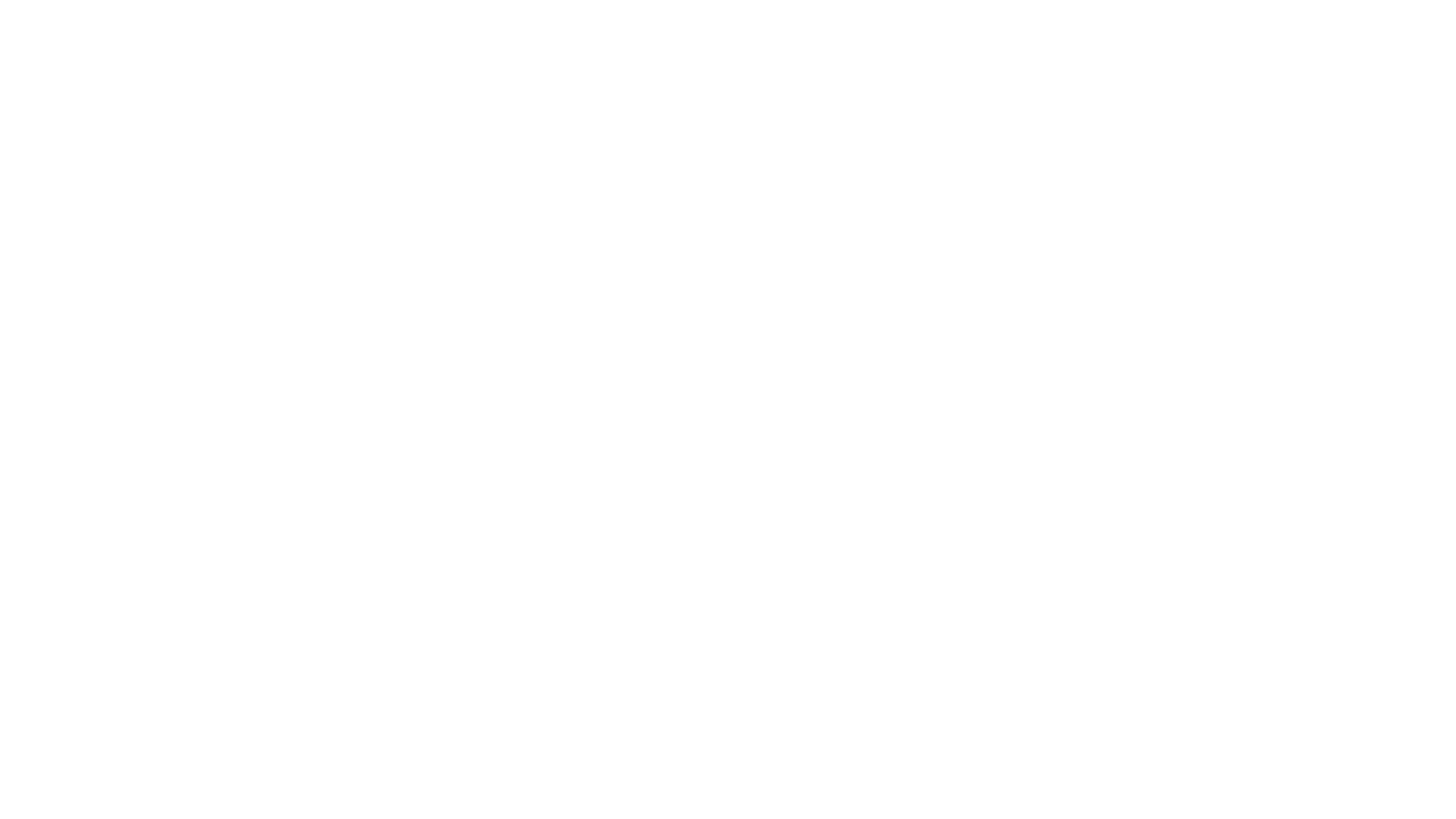 no
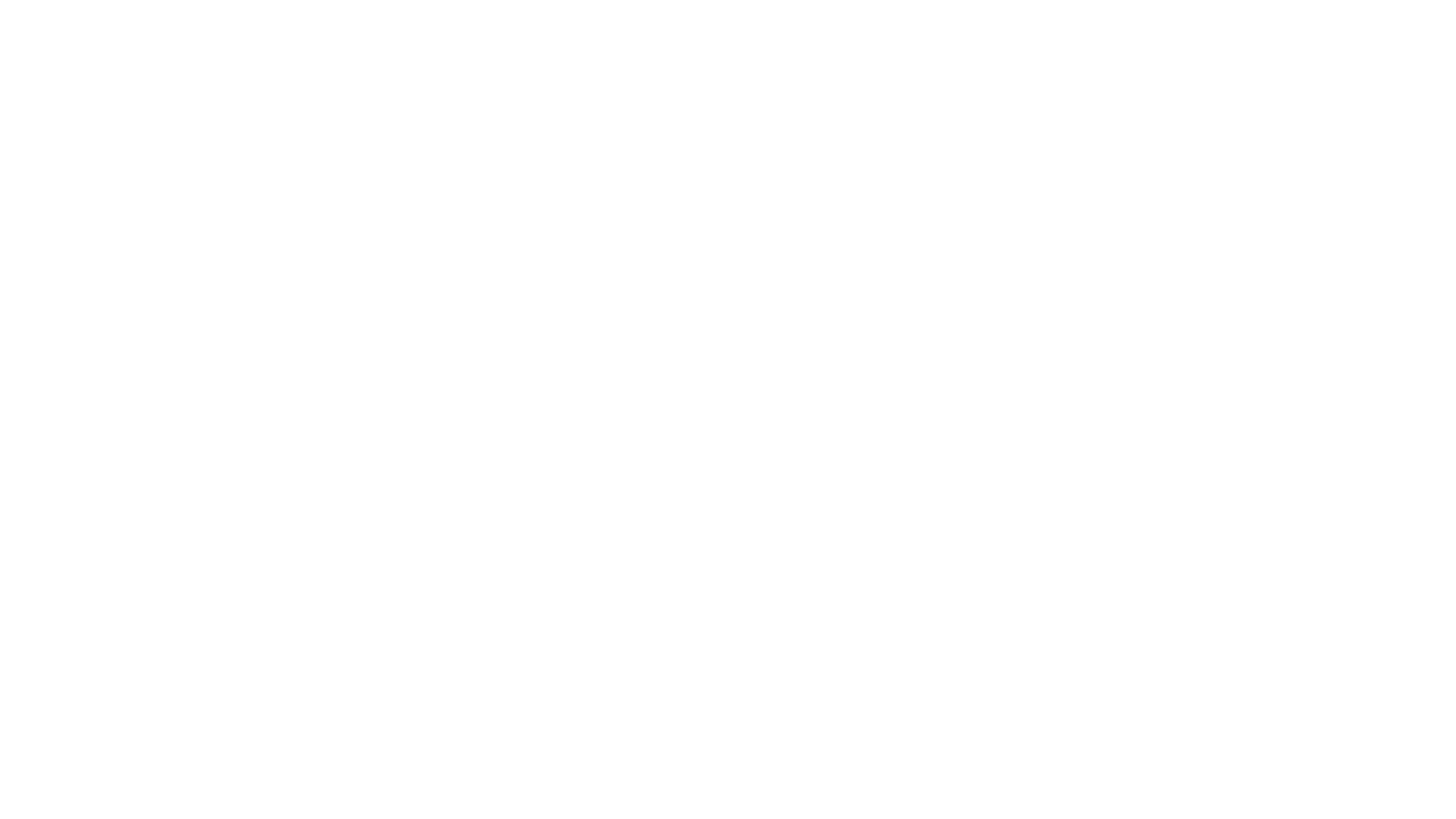 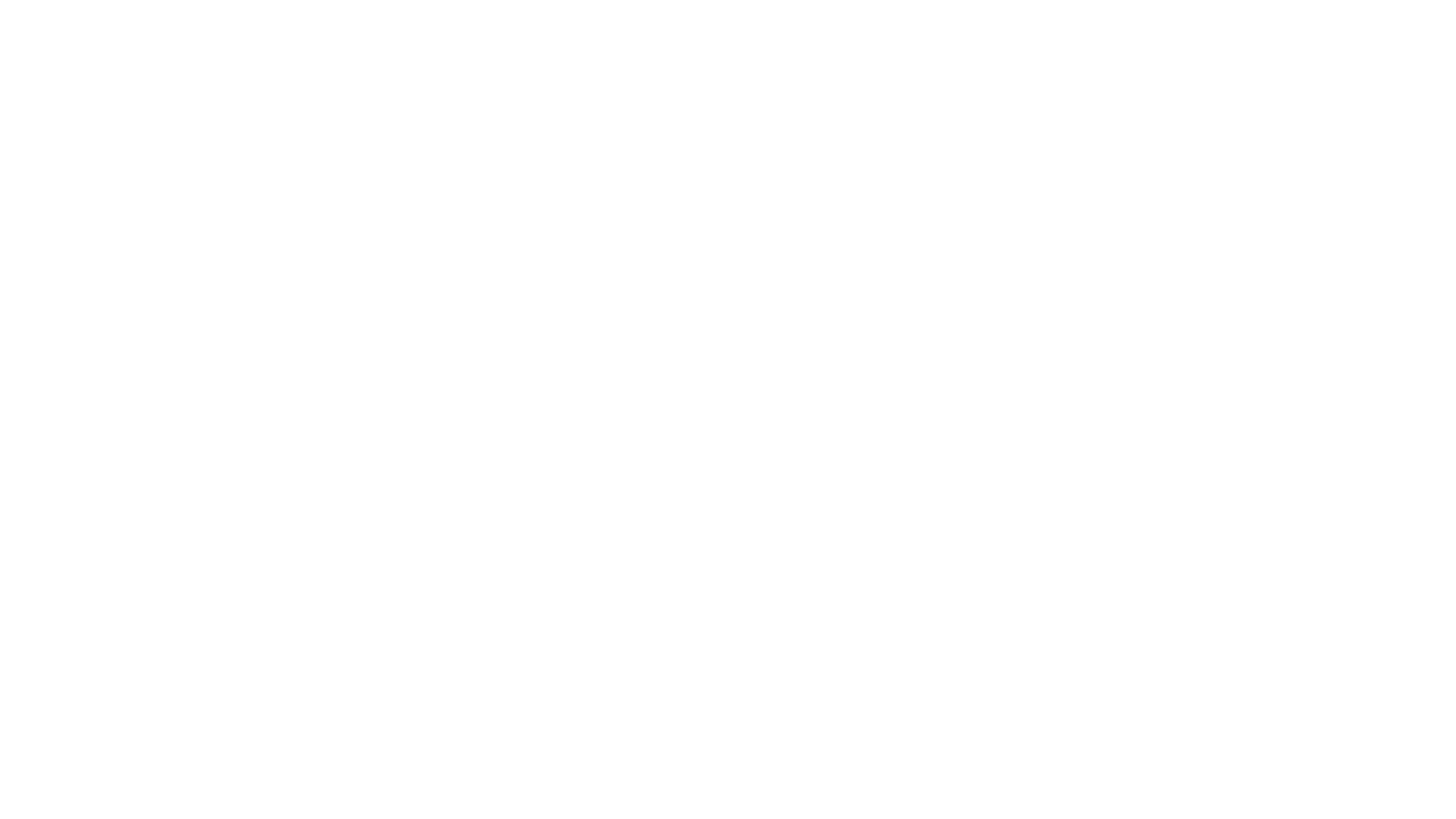 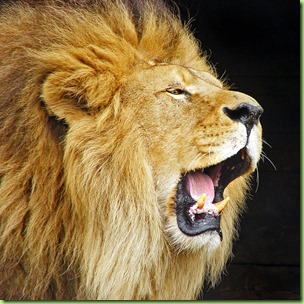 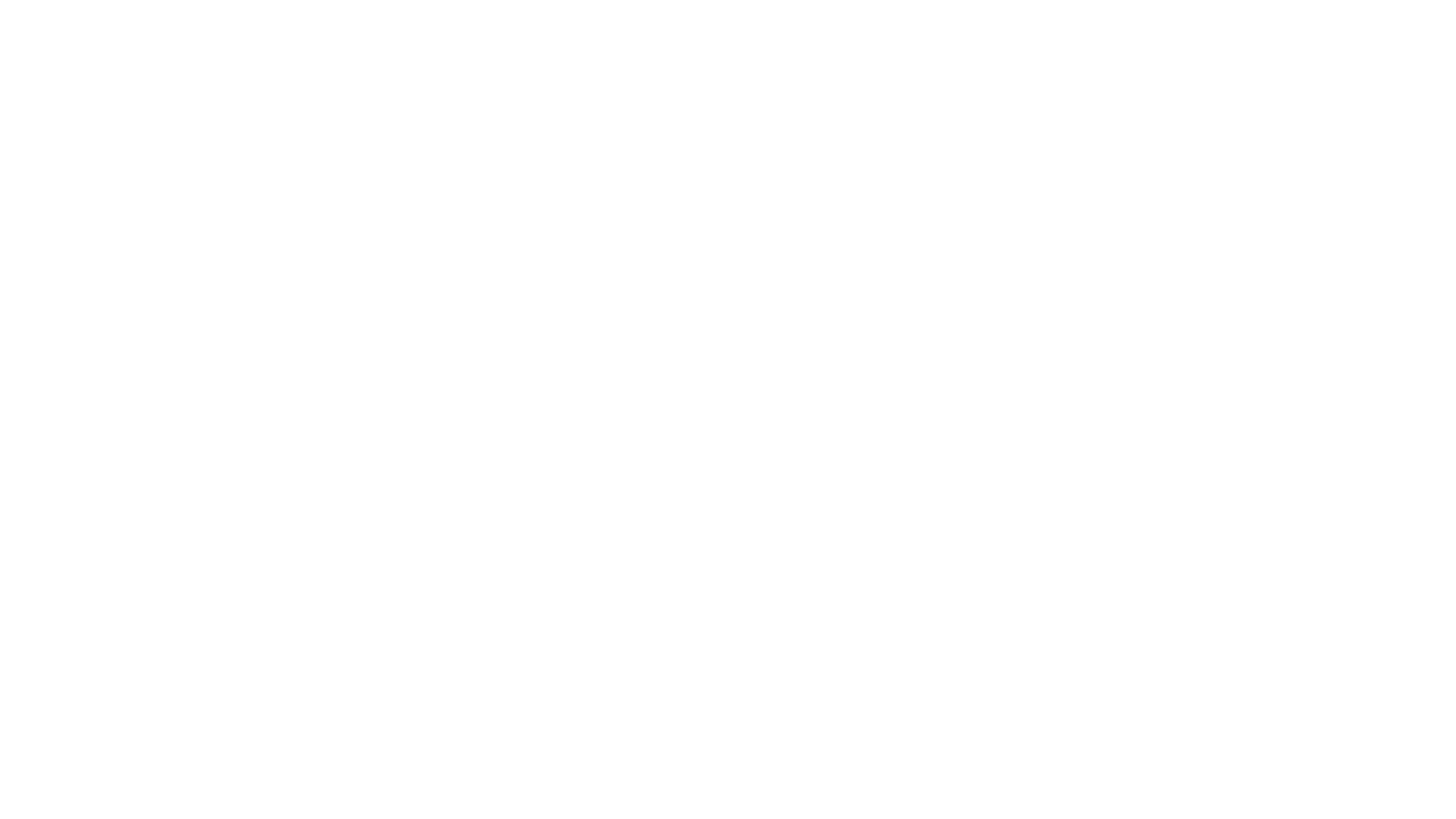 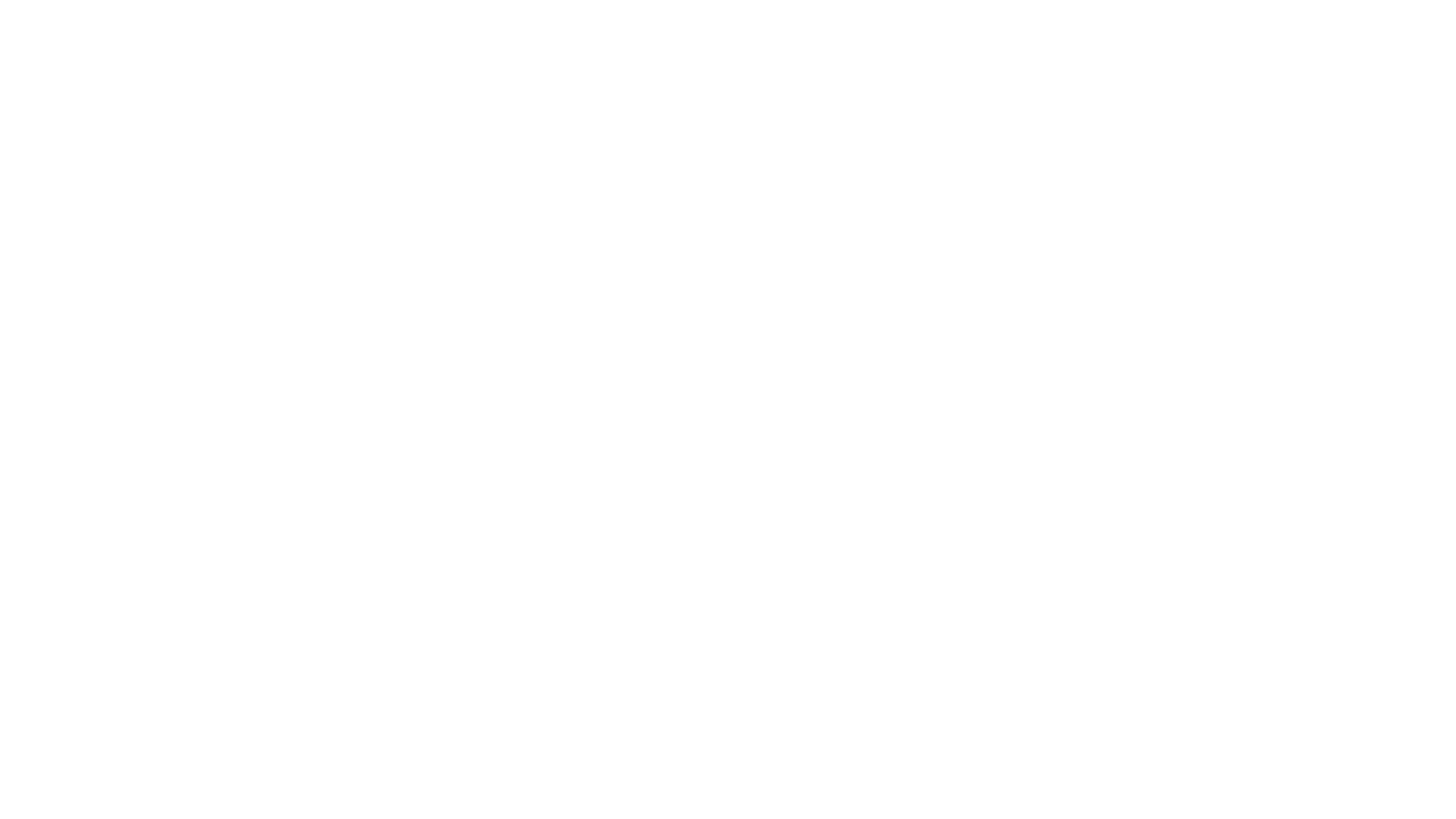 am
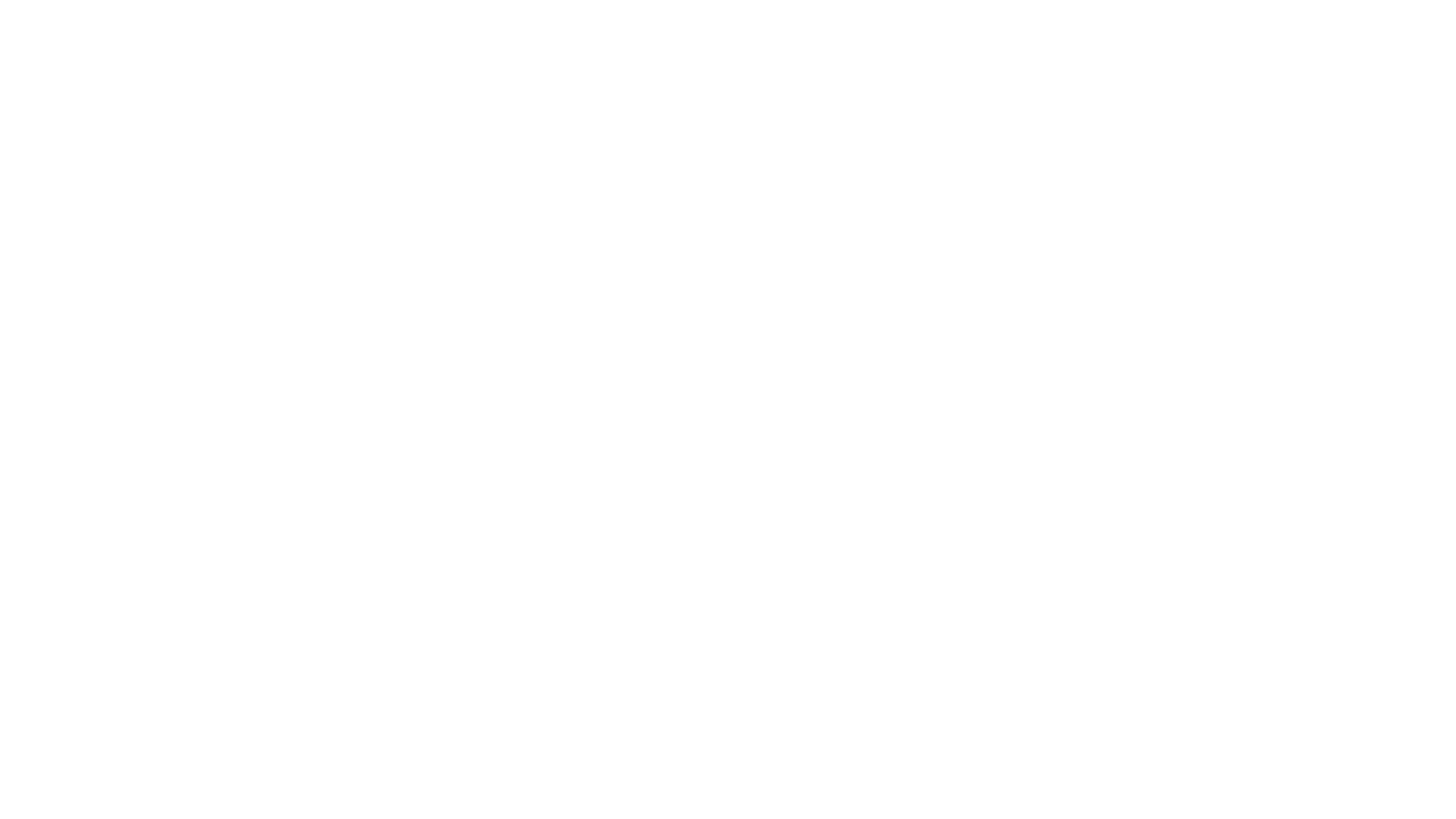 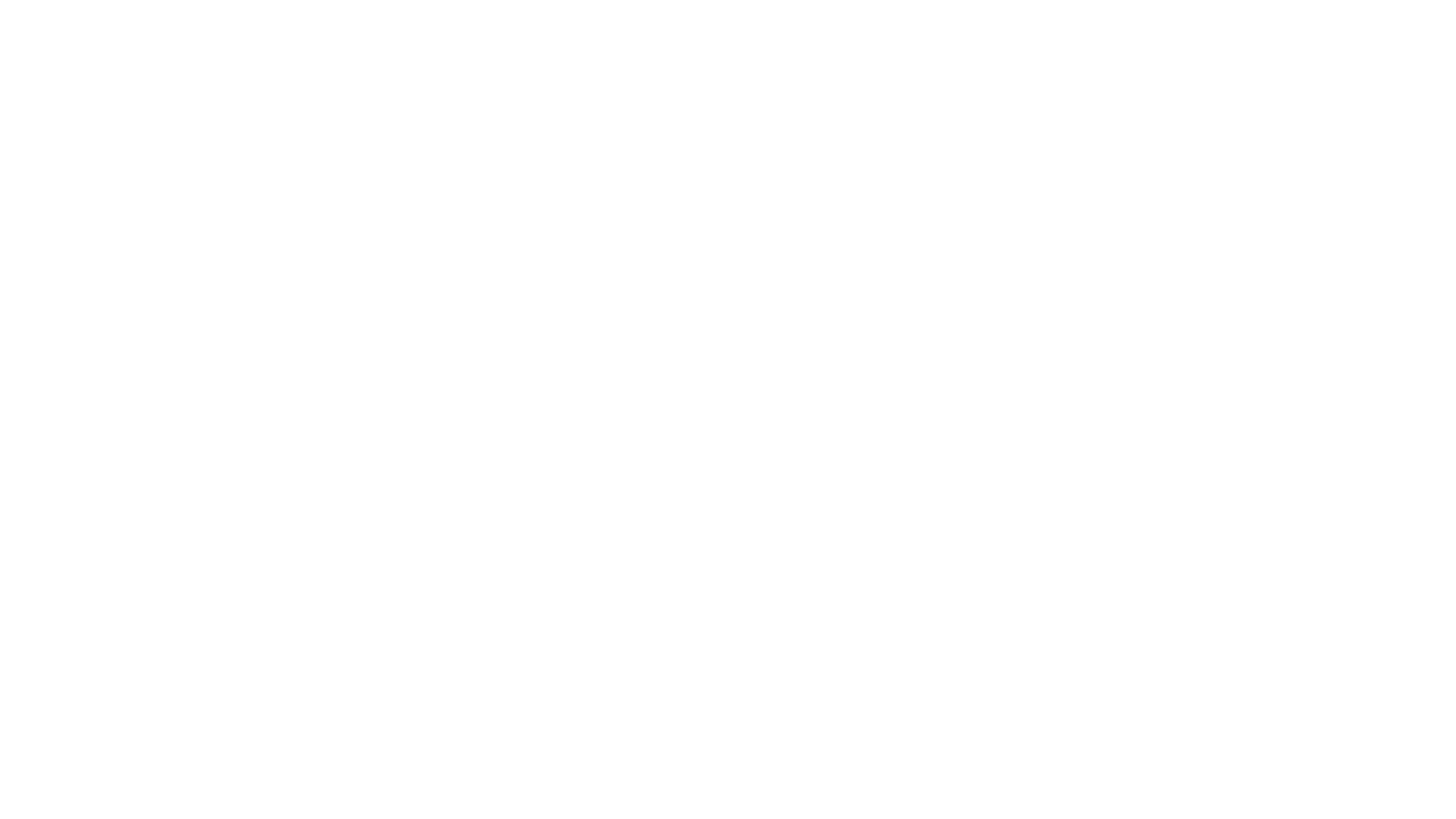 said
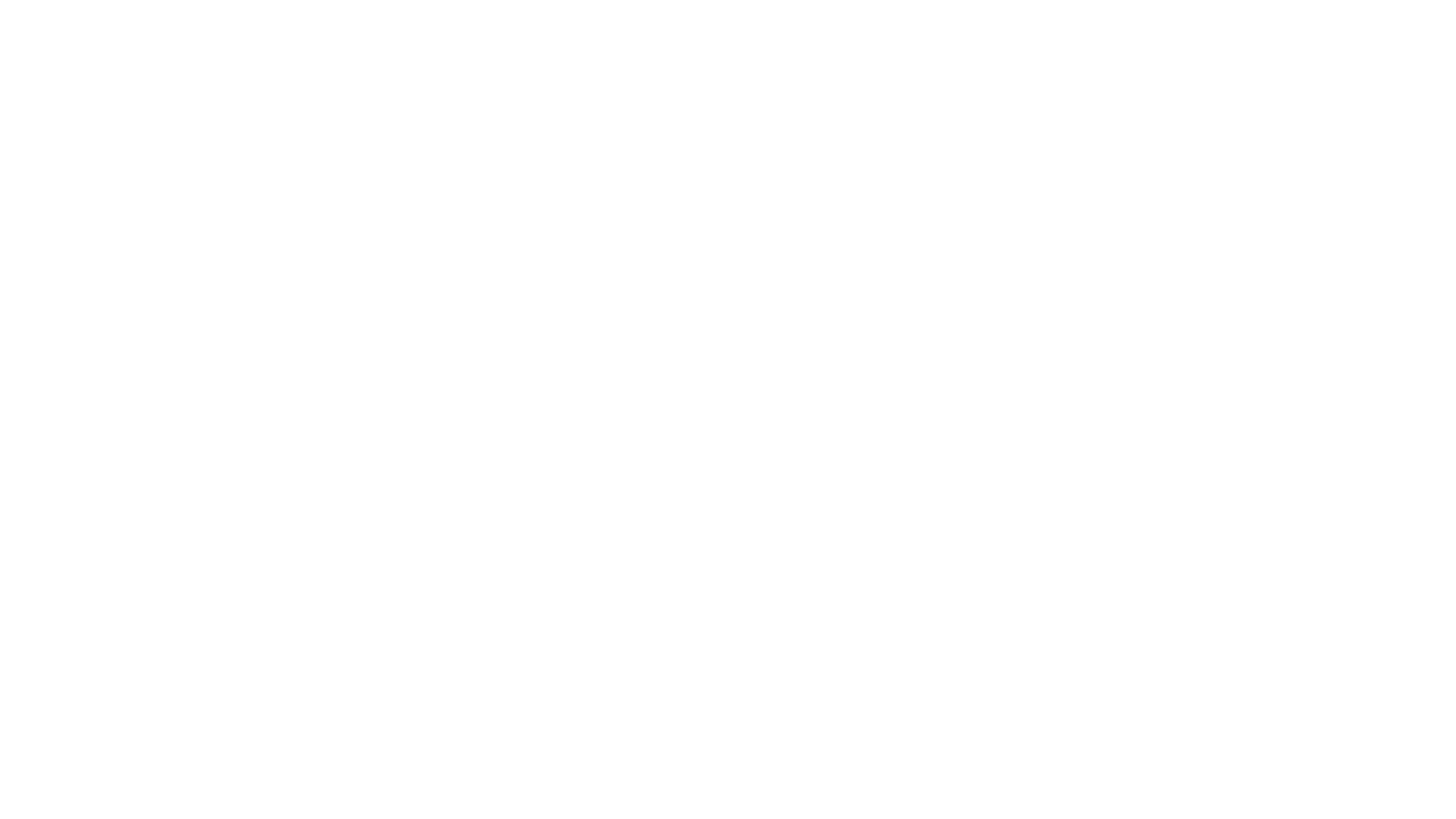 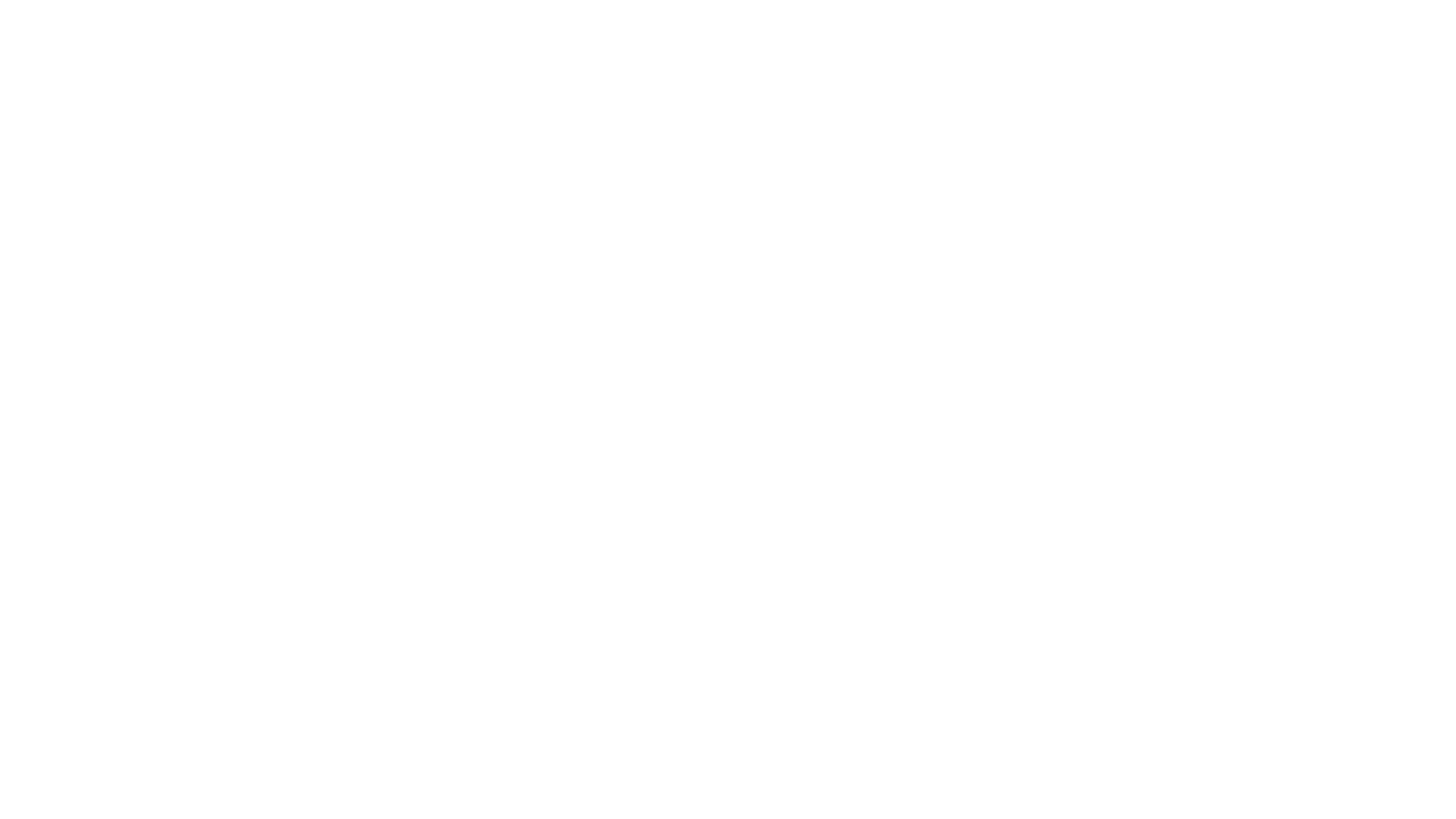 went
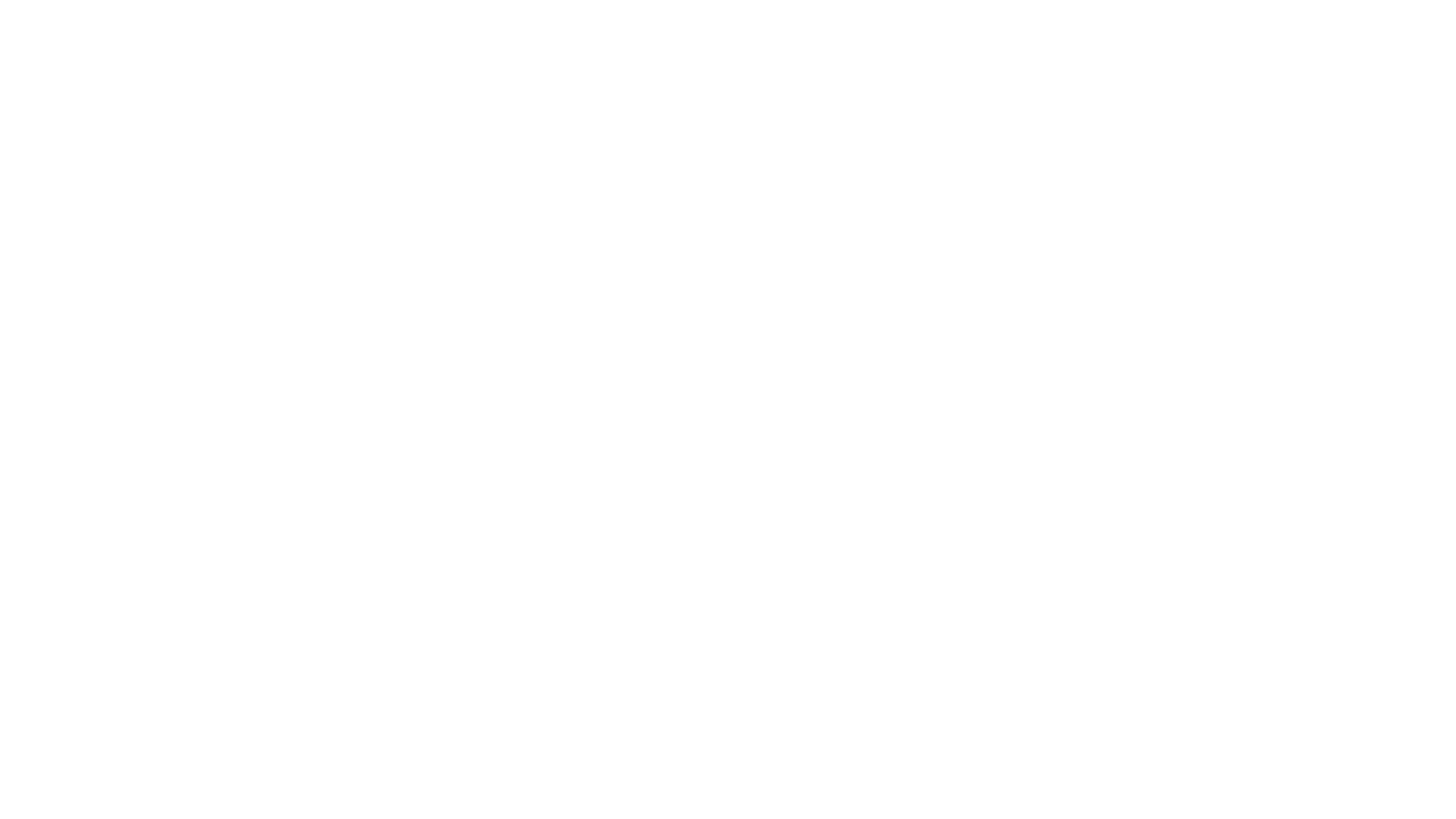 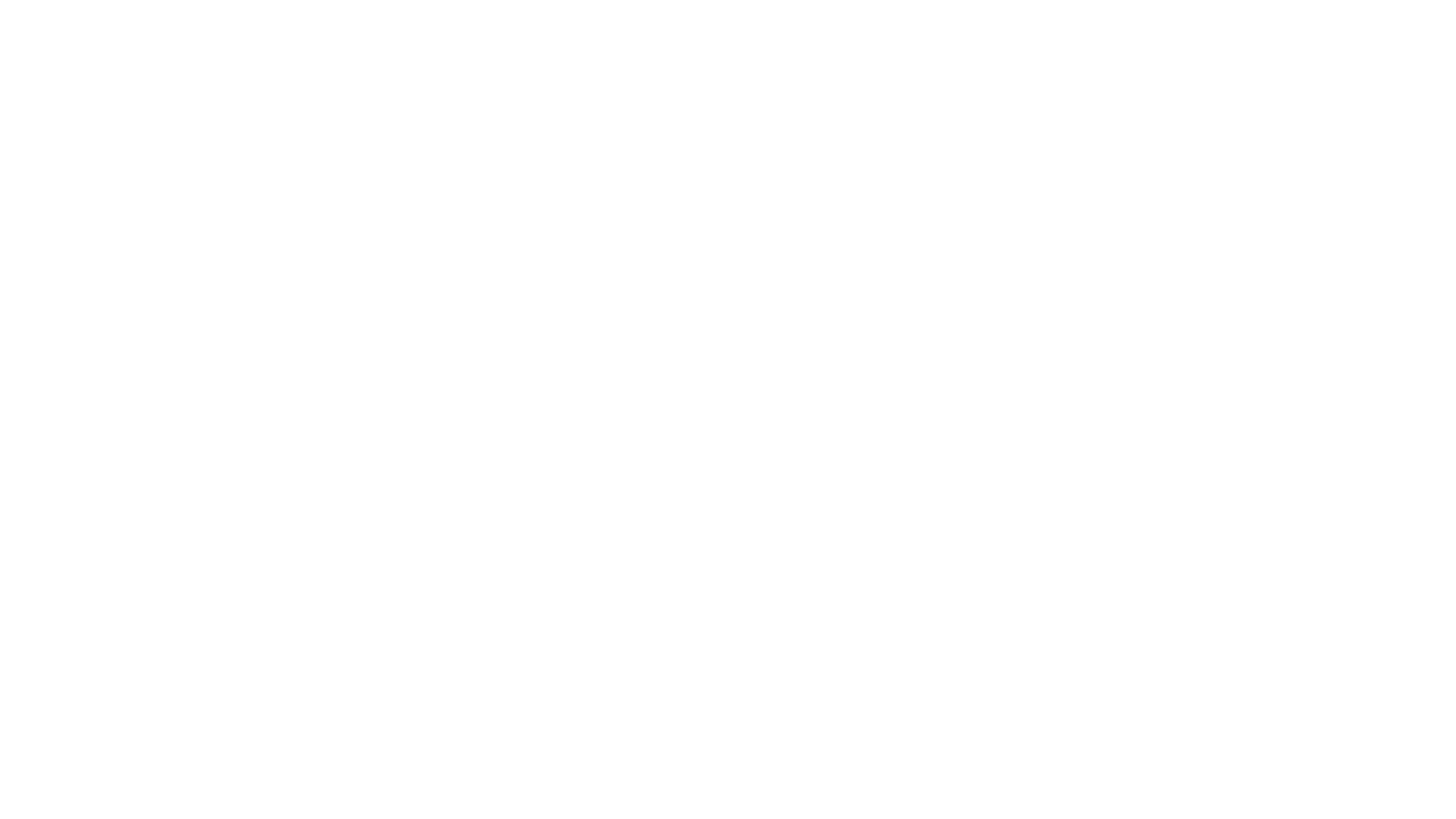 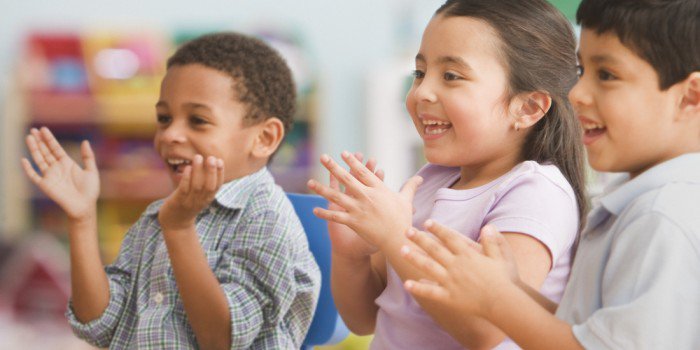 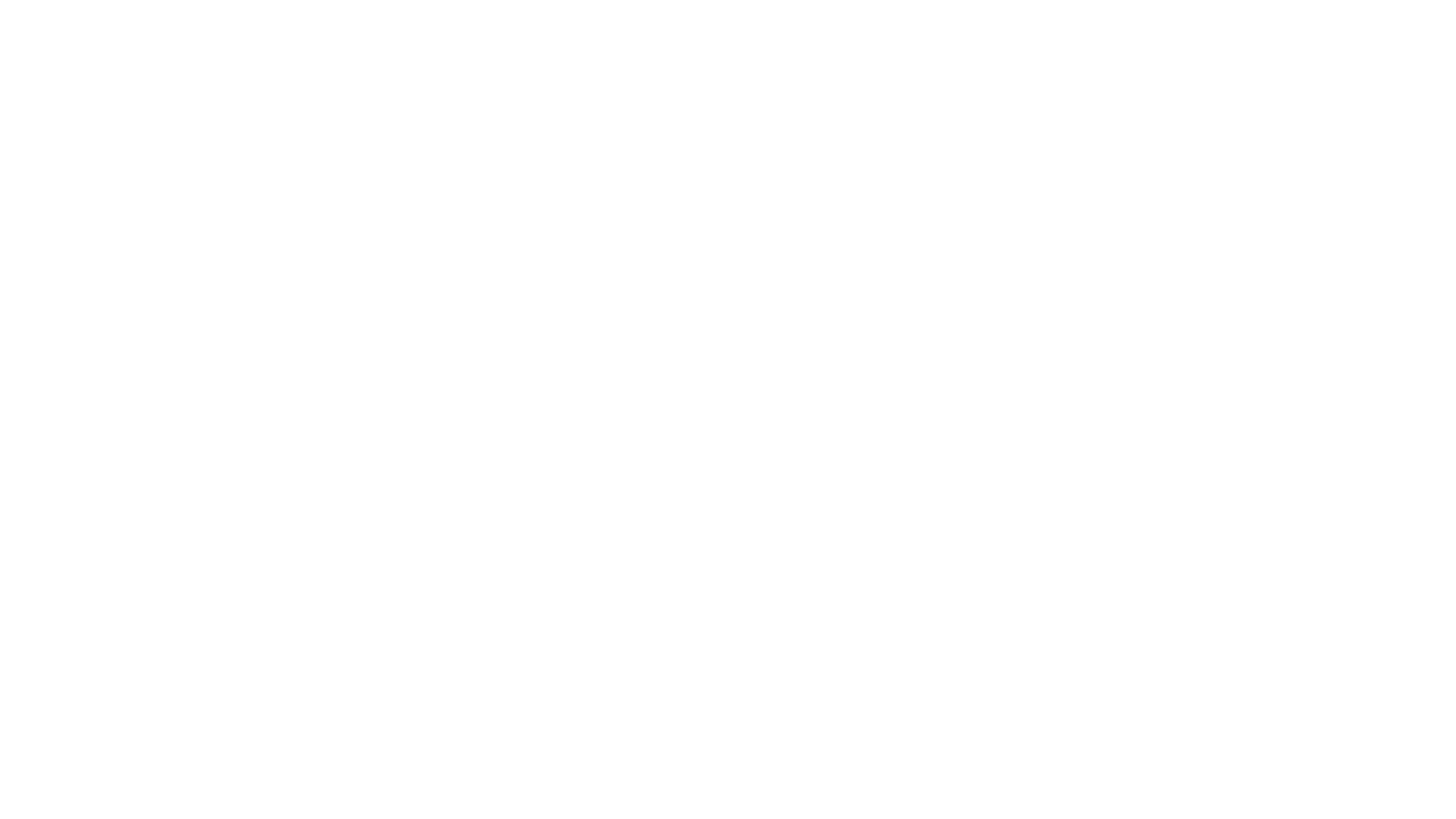 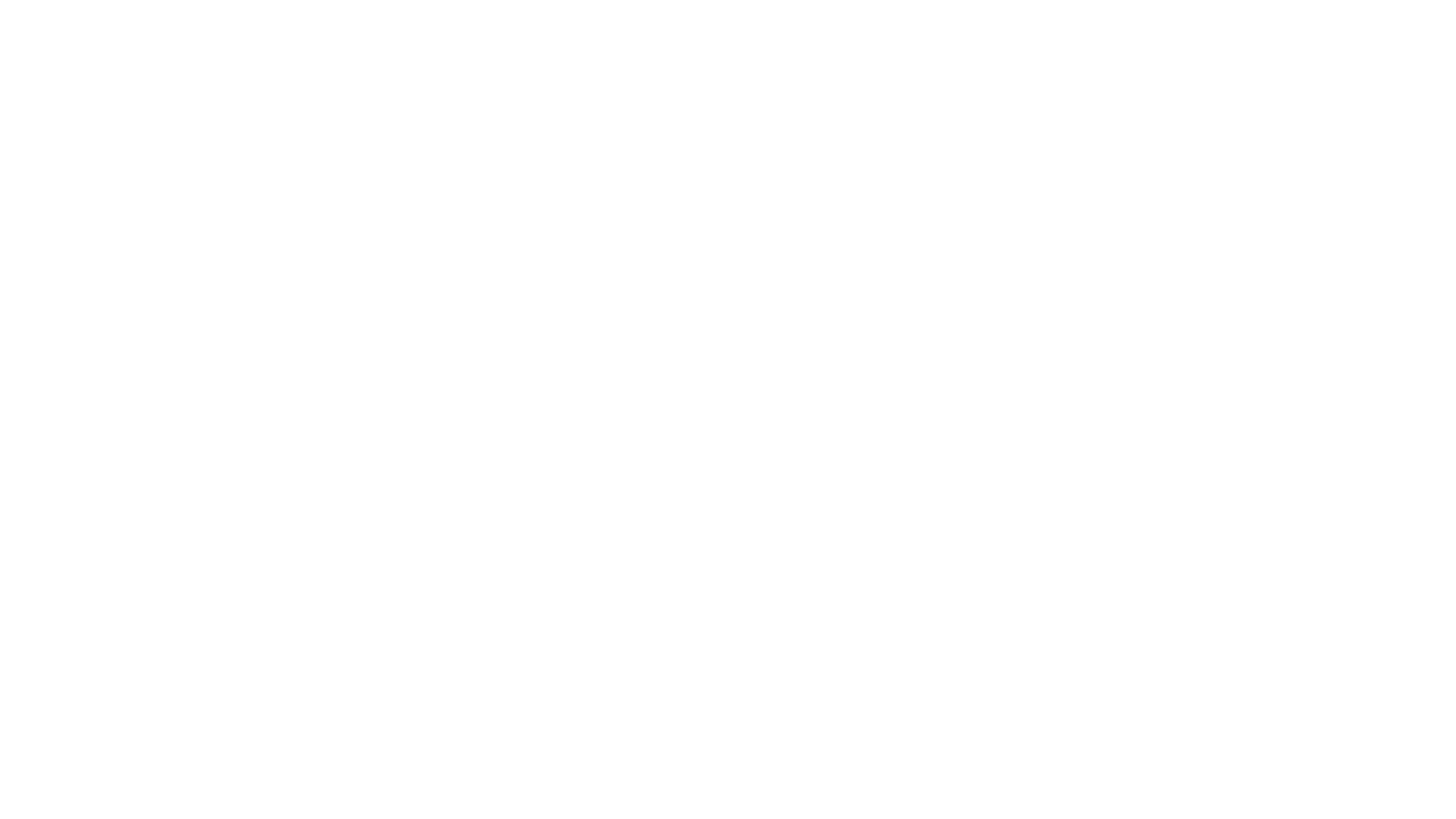 are
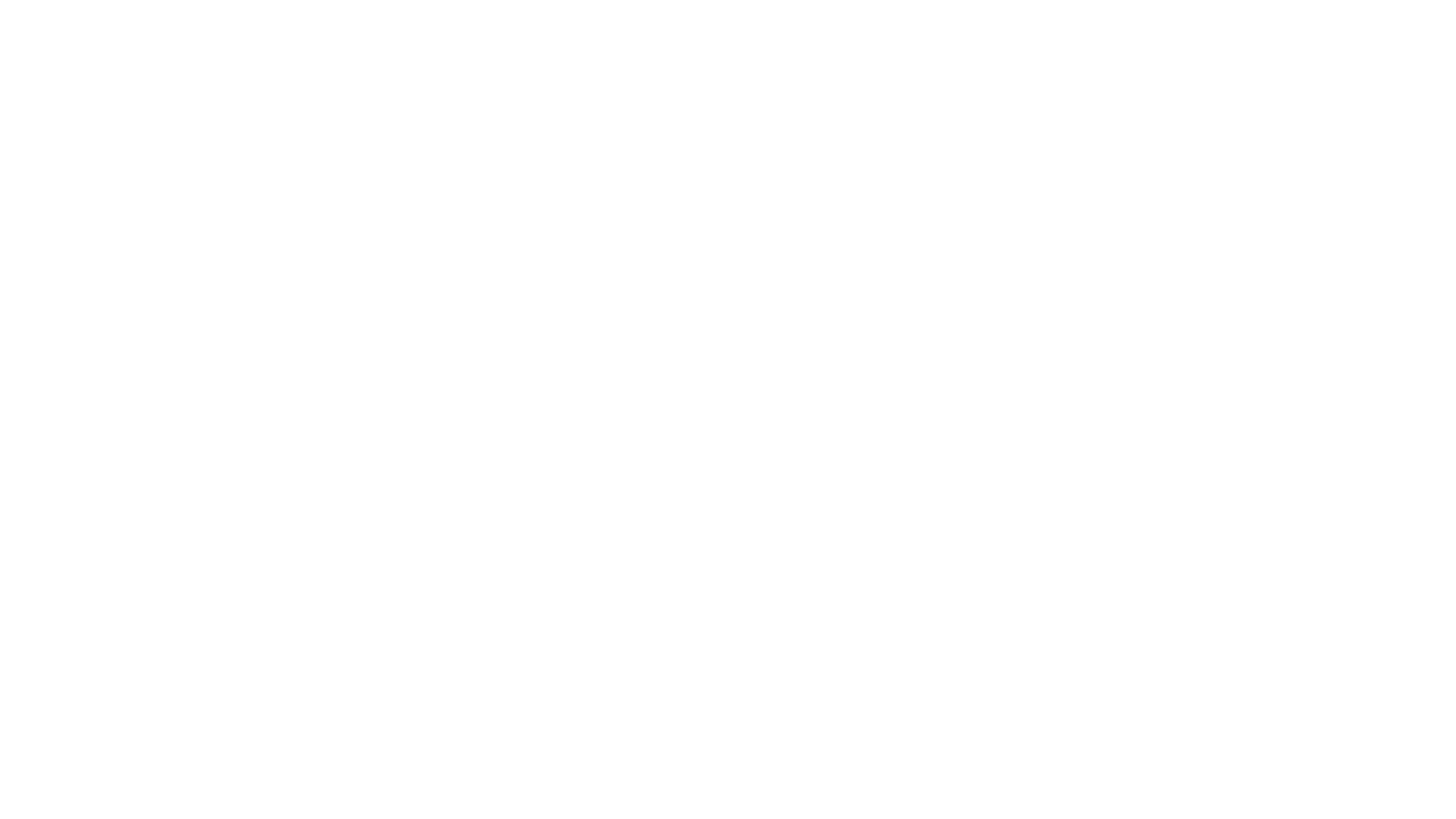 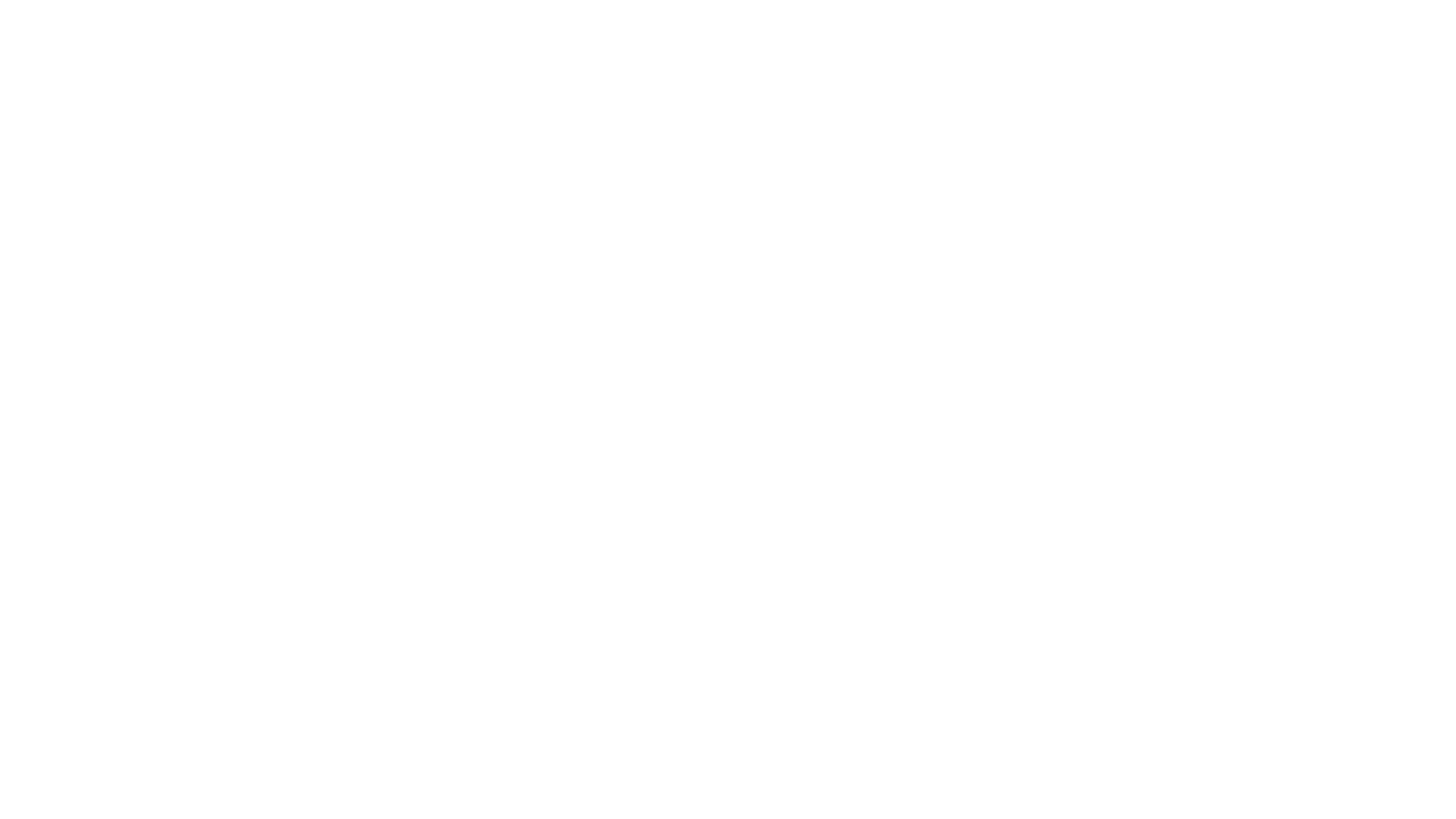 this
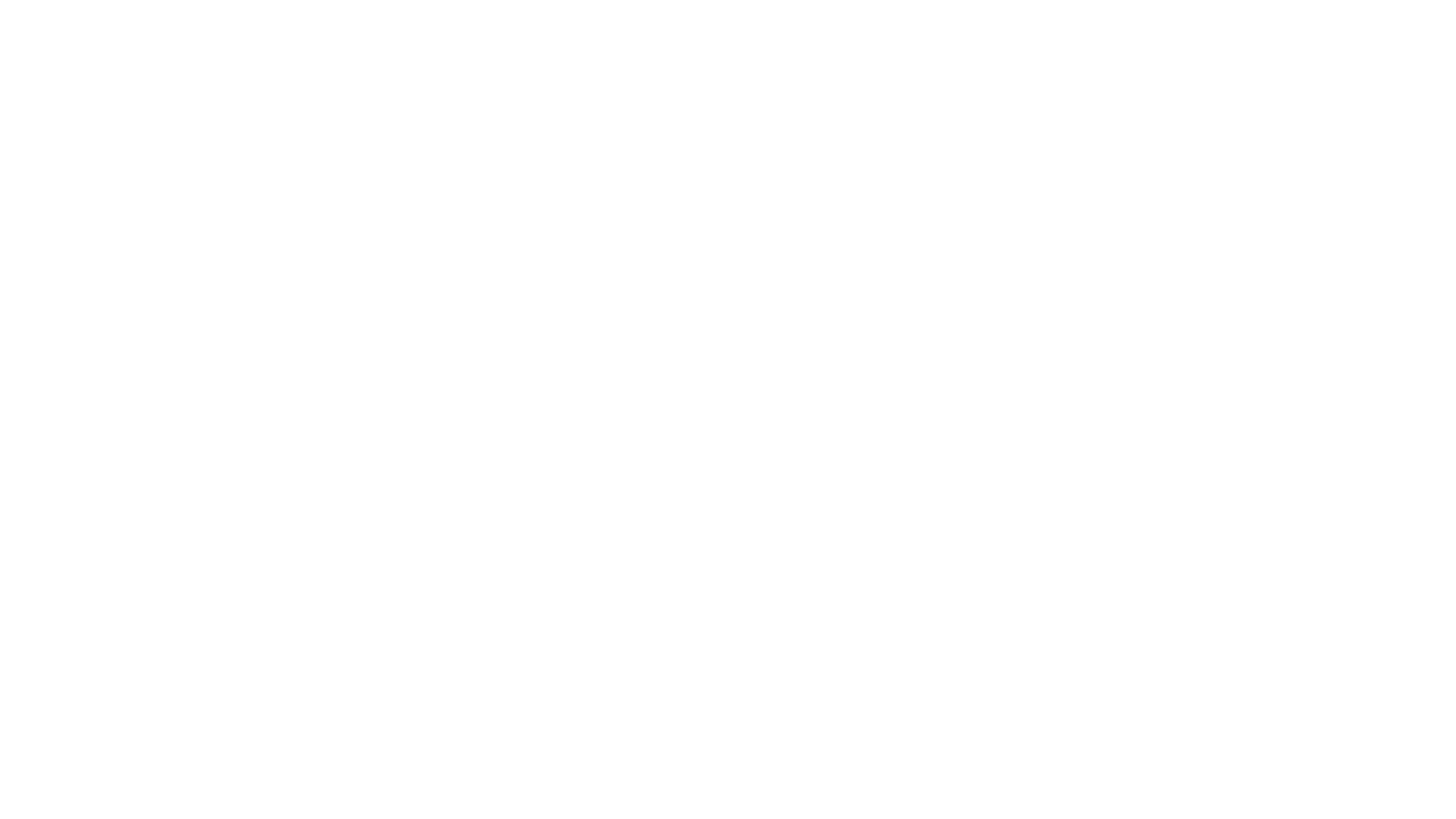 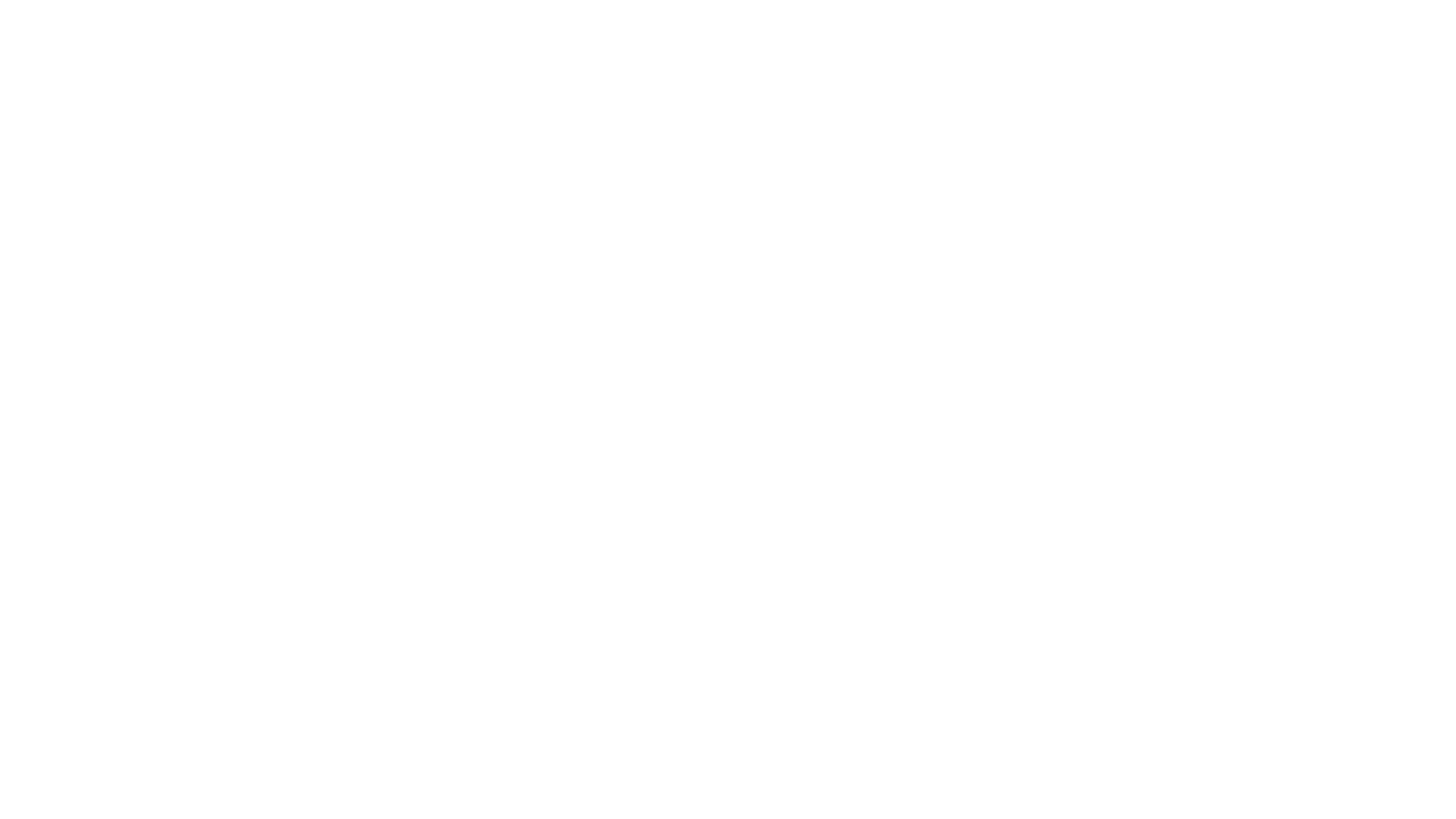 go
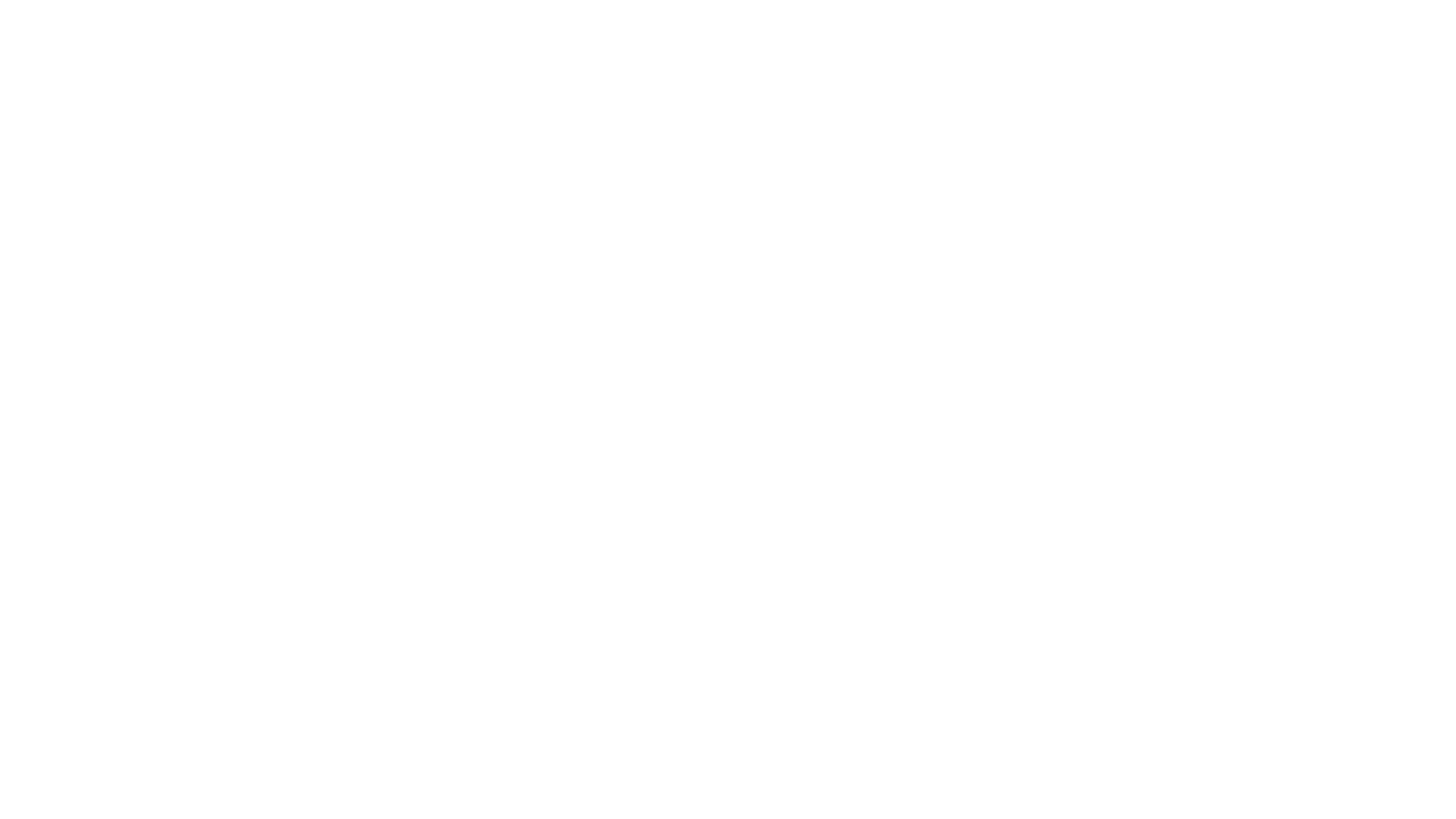 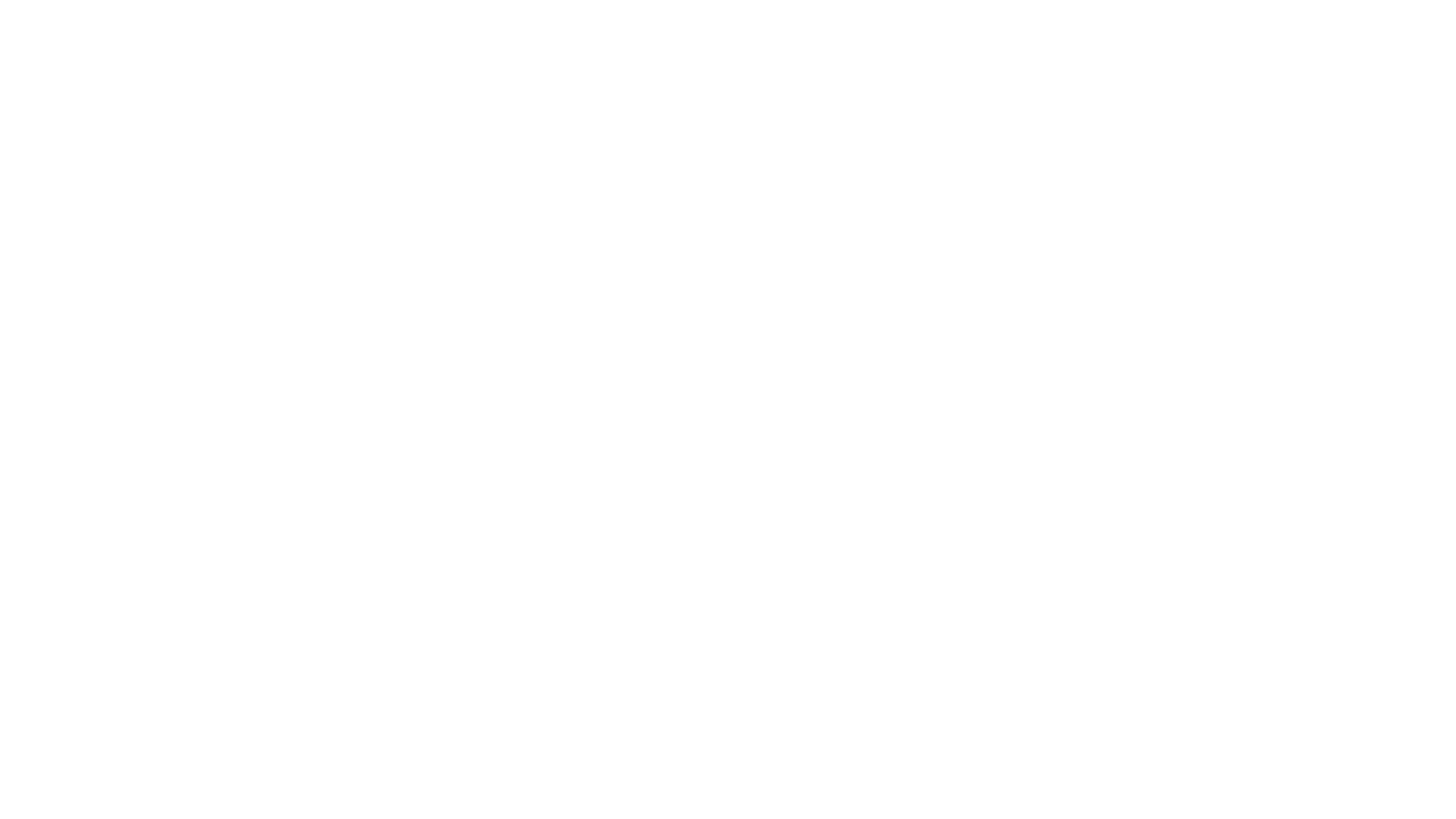 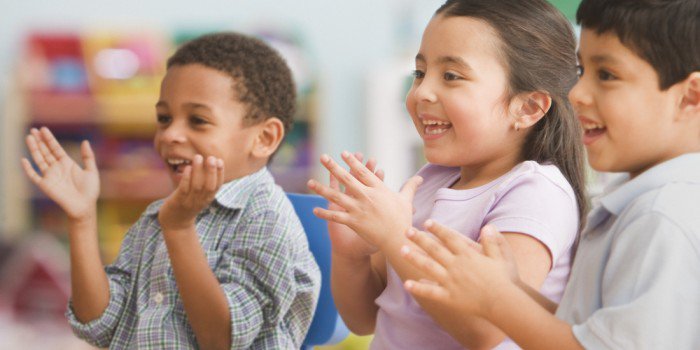 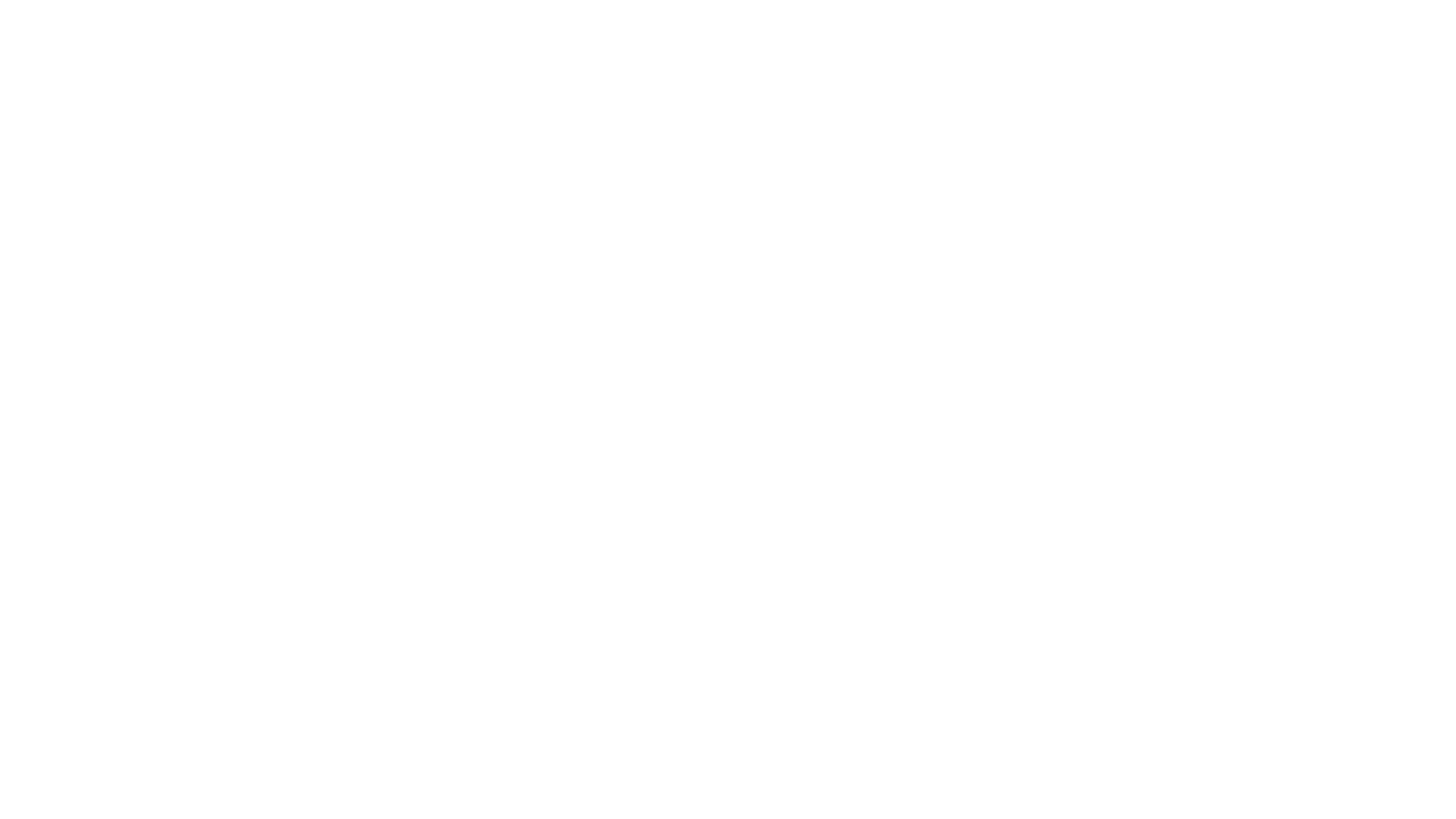 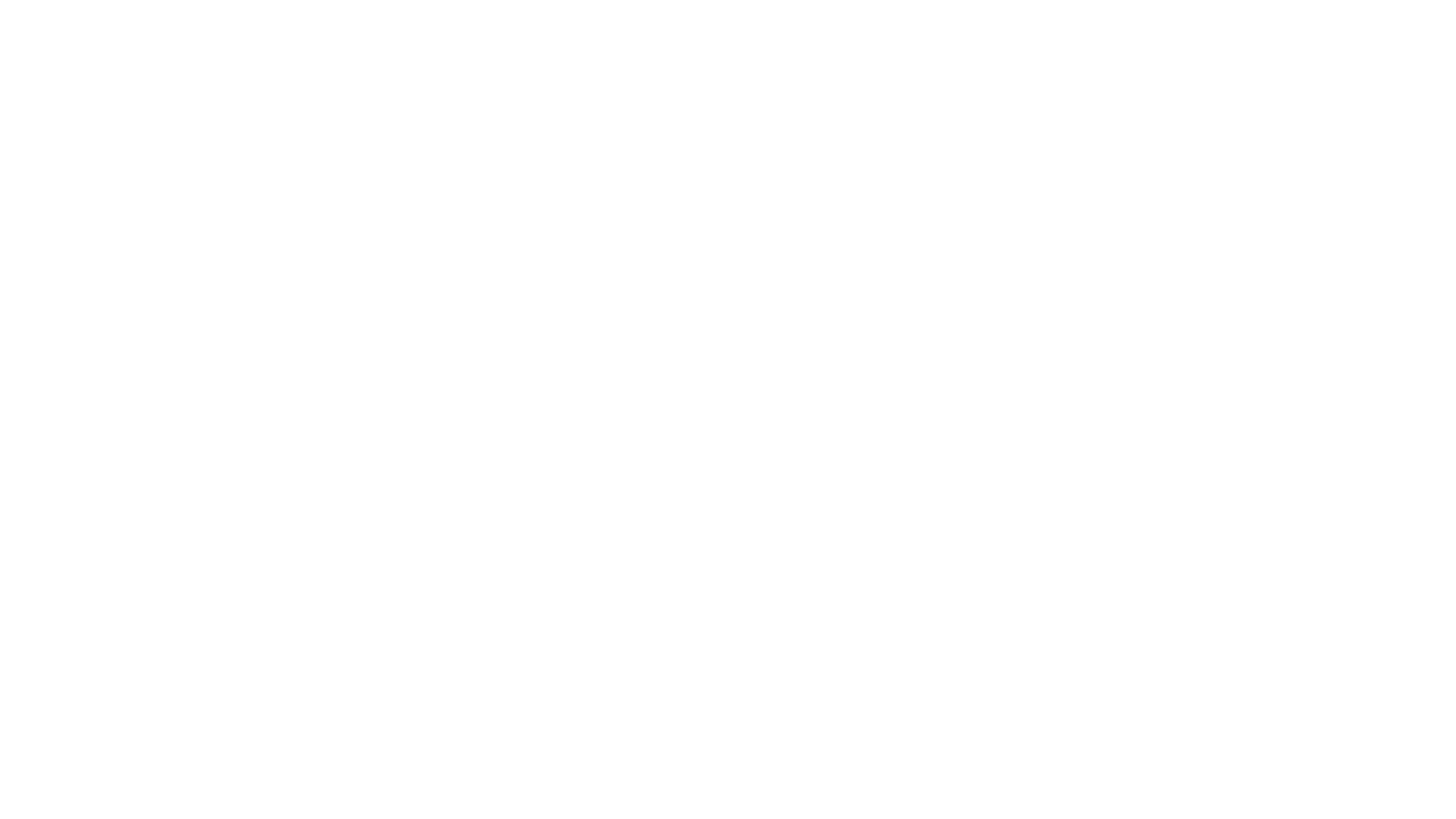 go
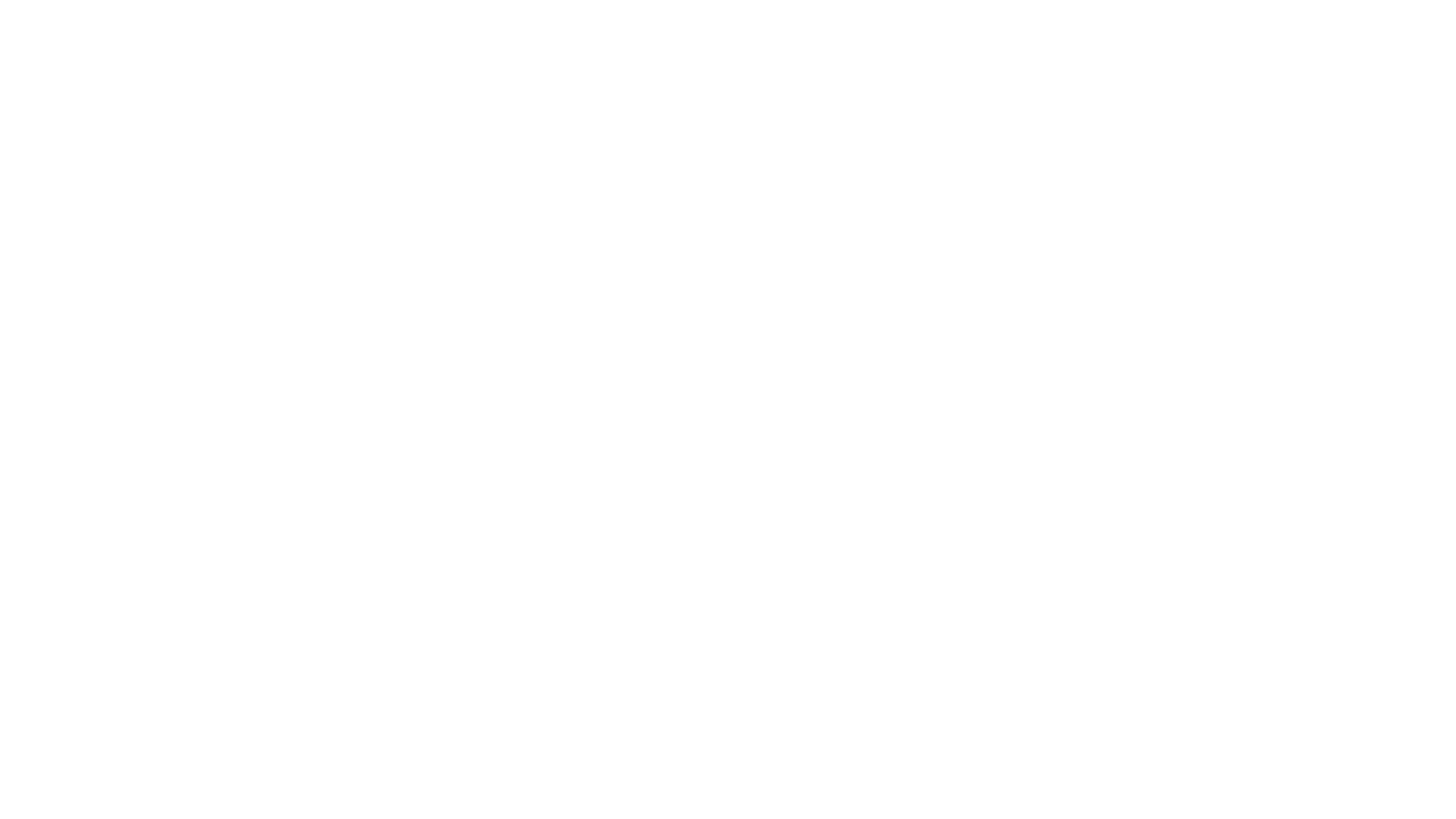 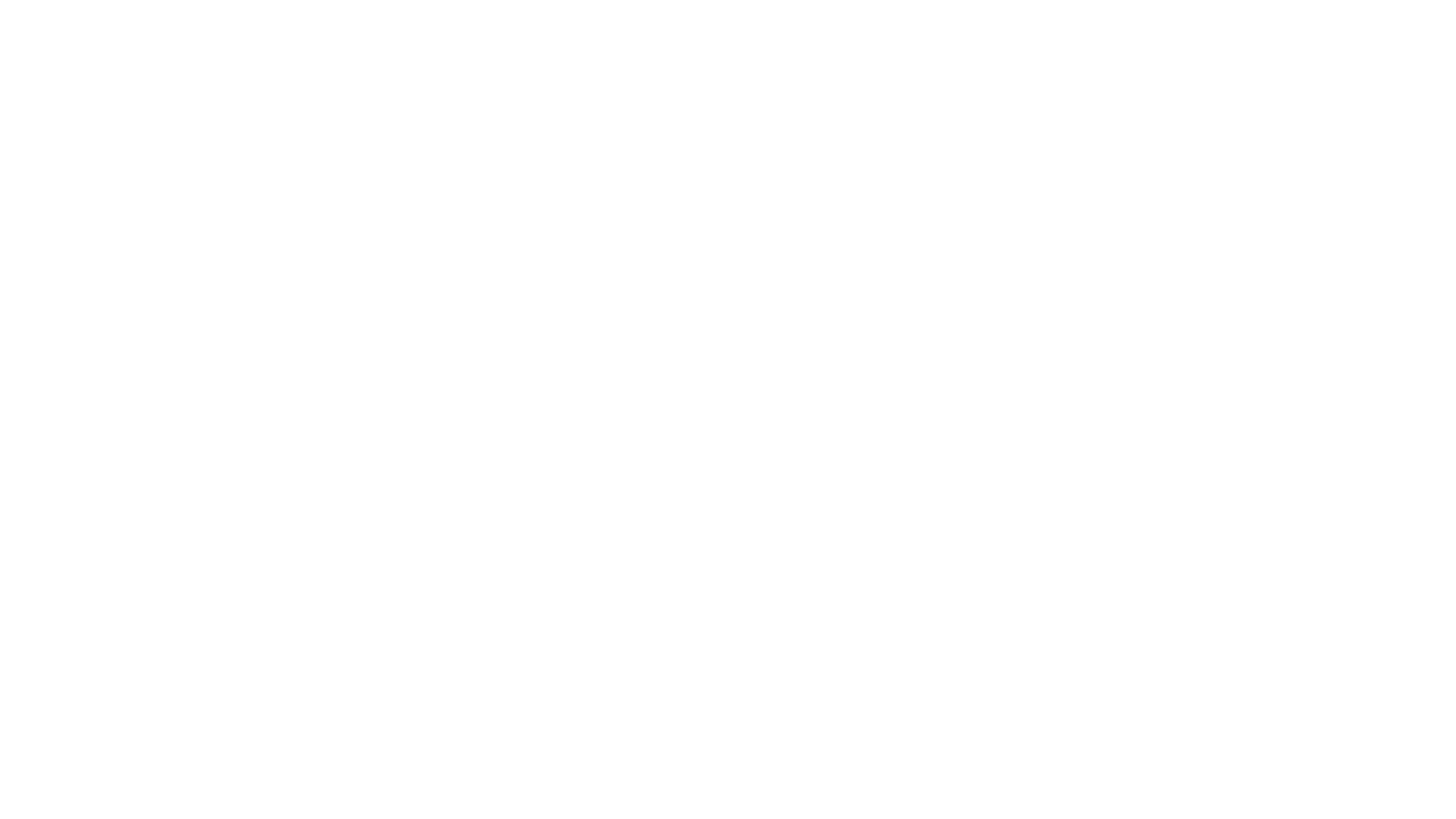 look
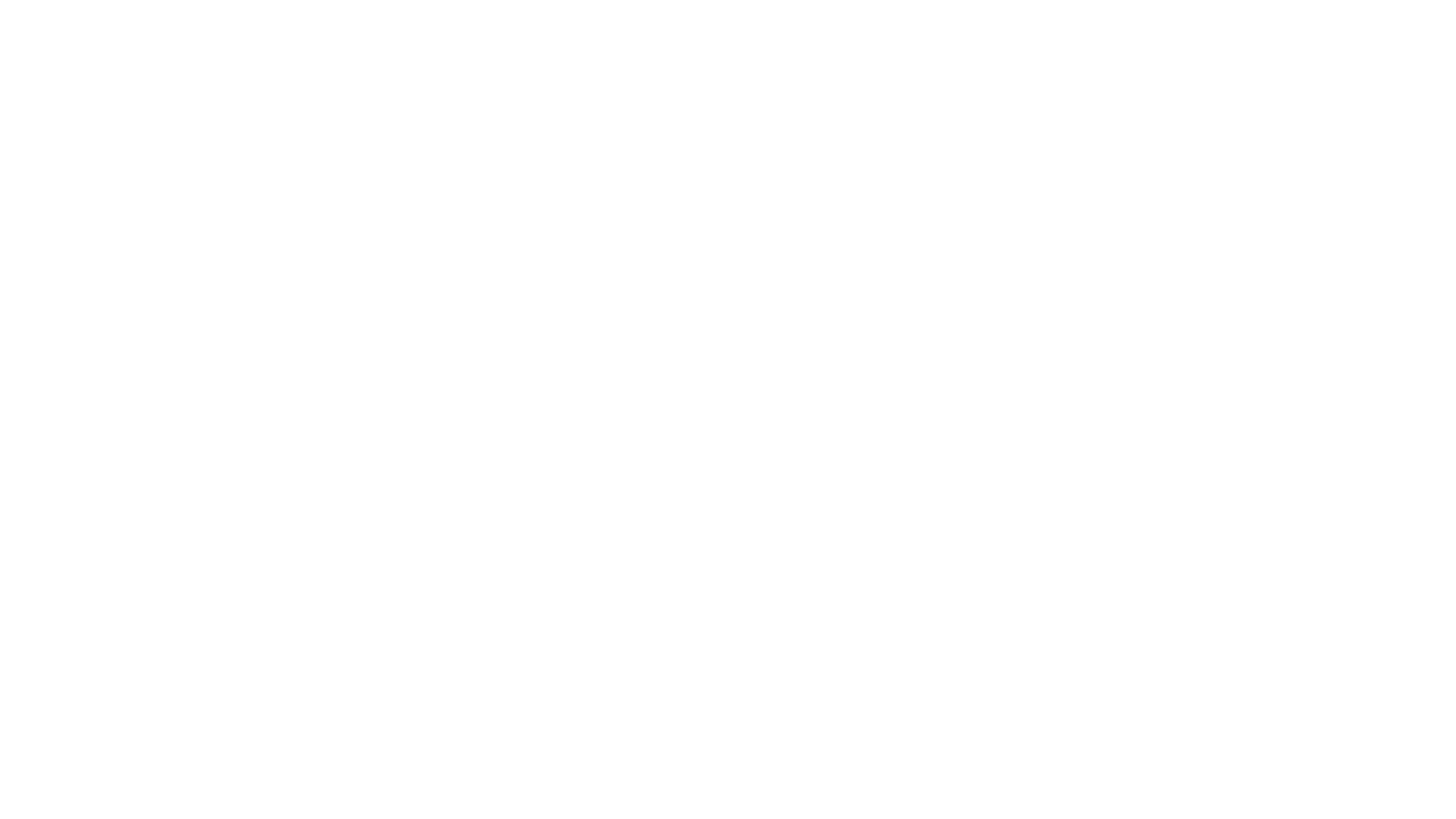 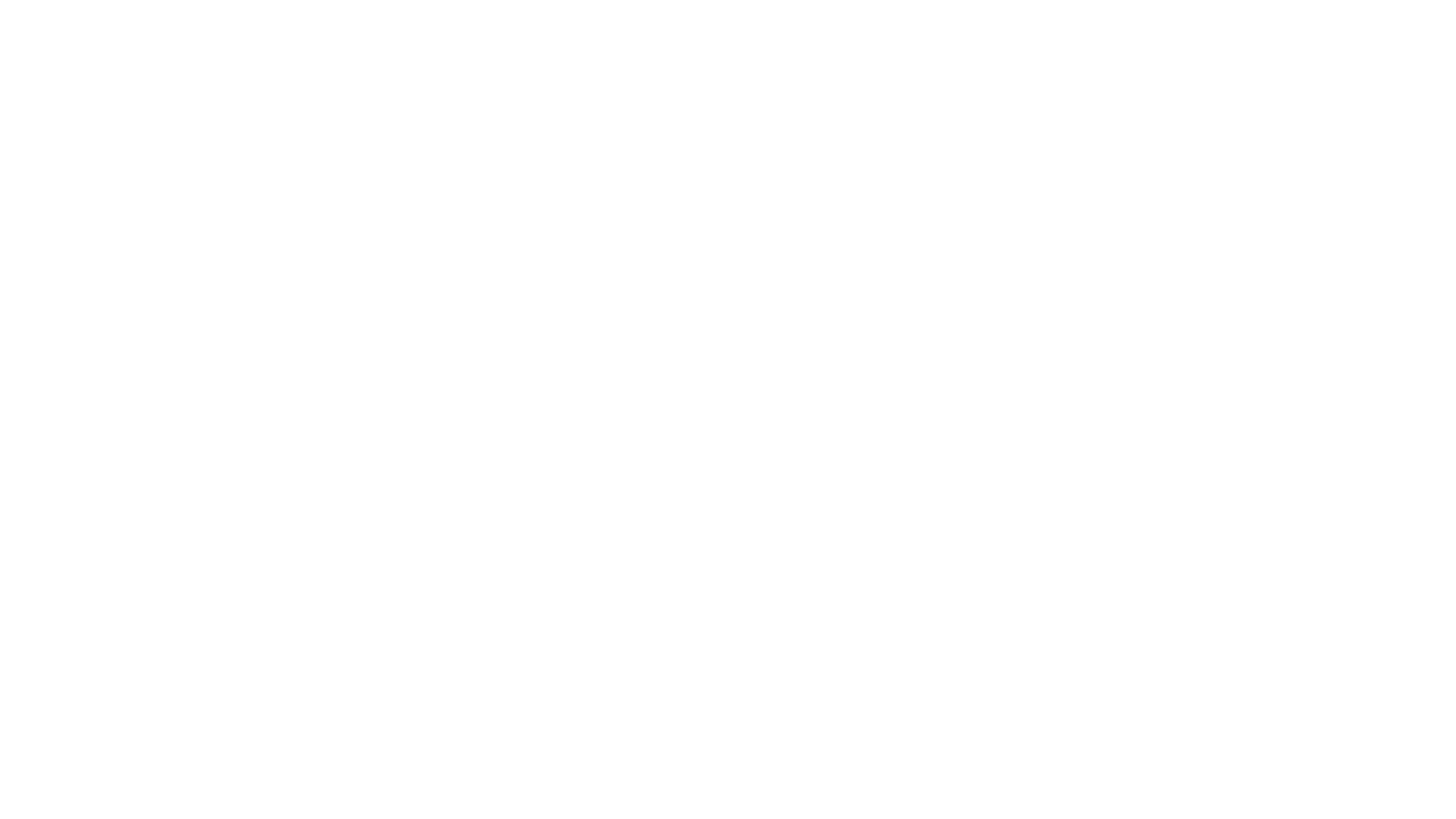 for
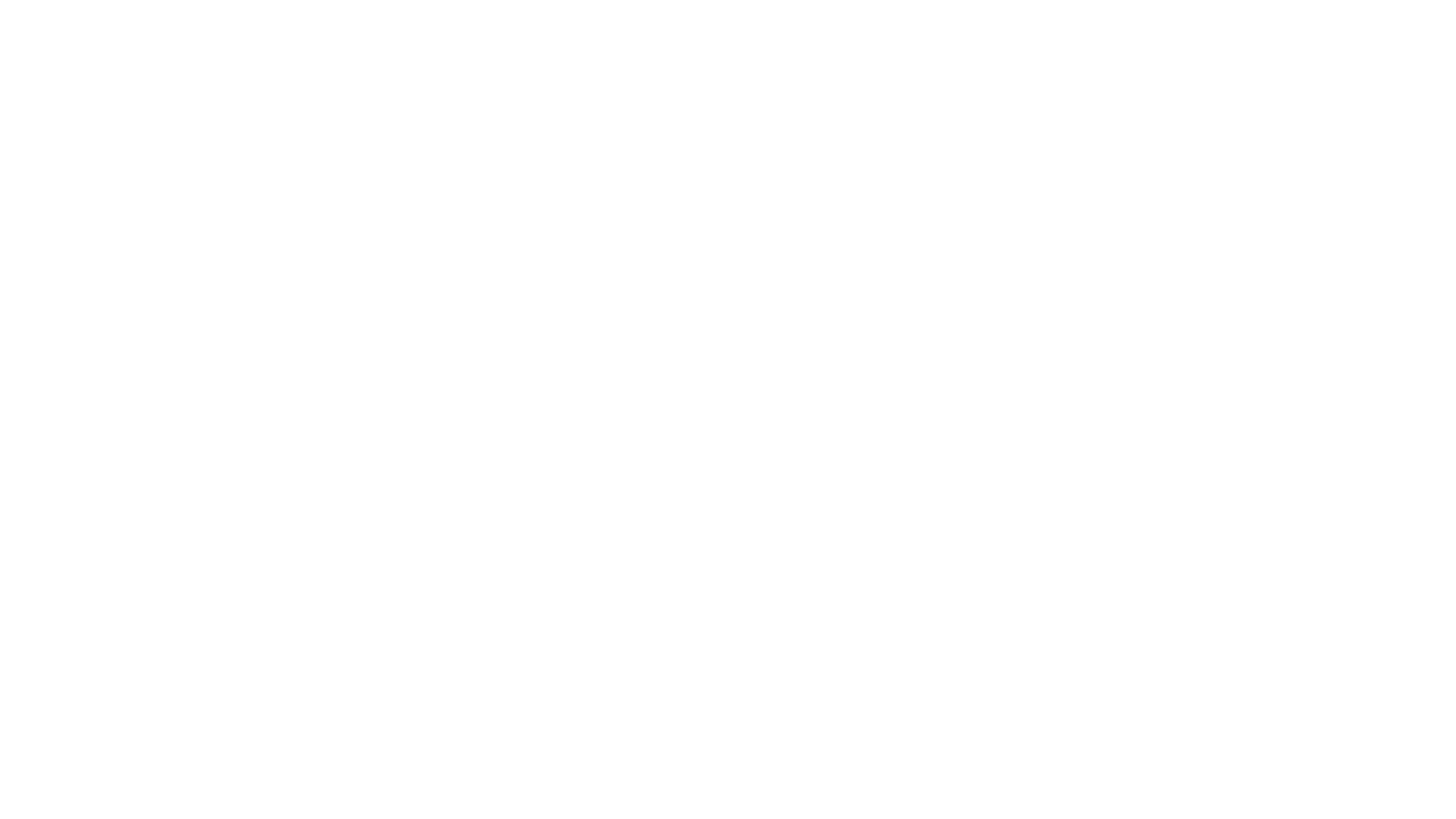 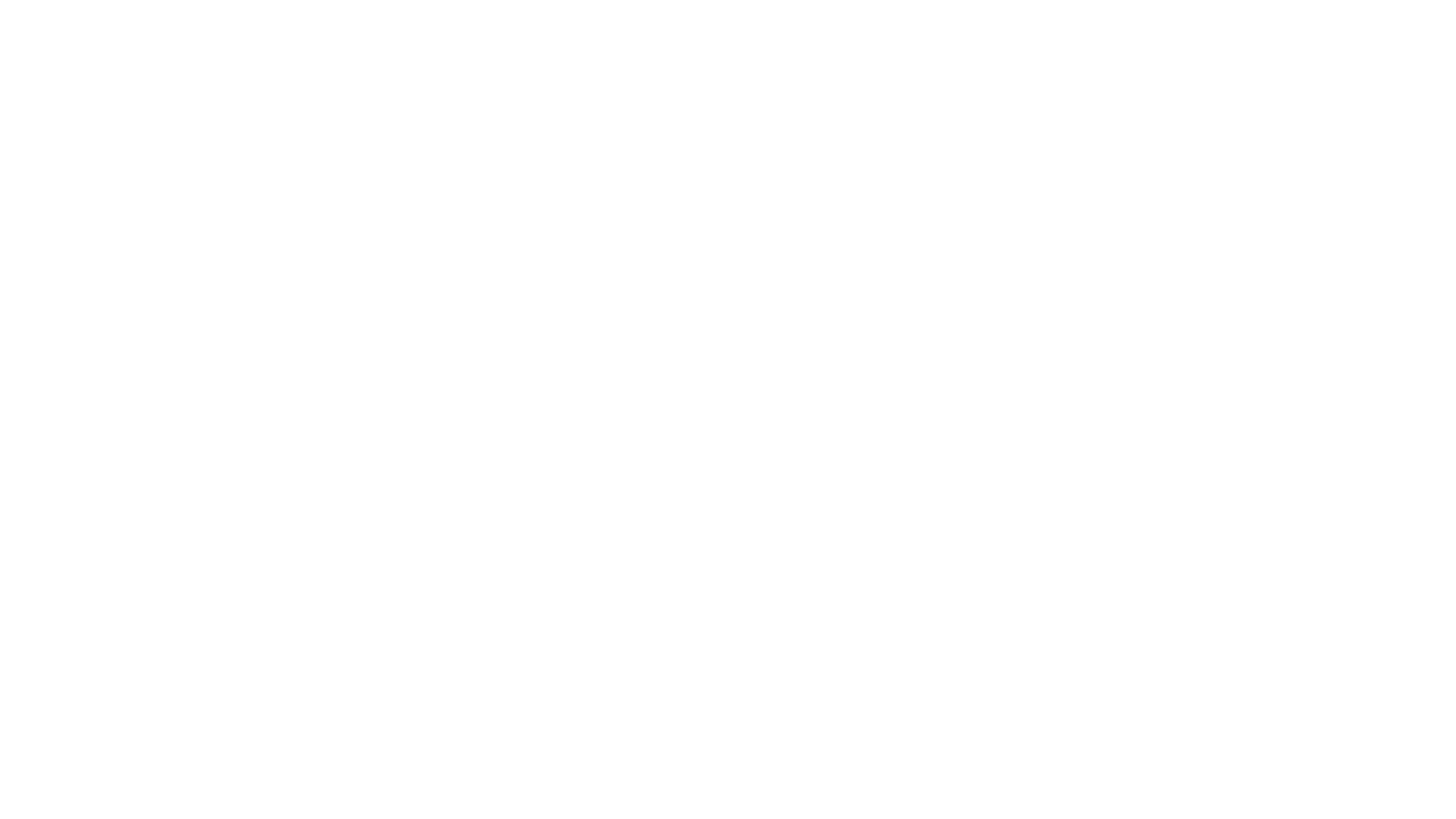 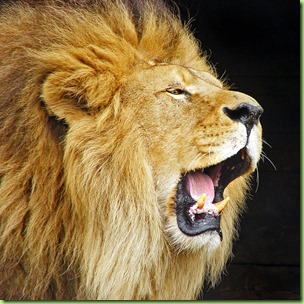 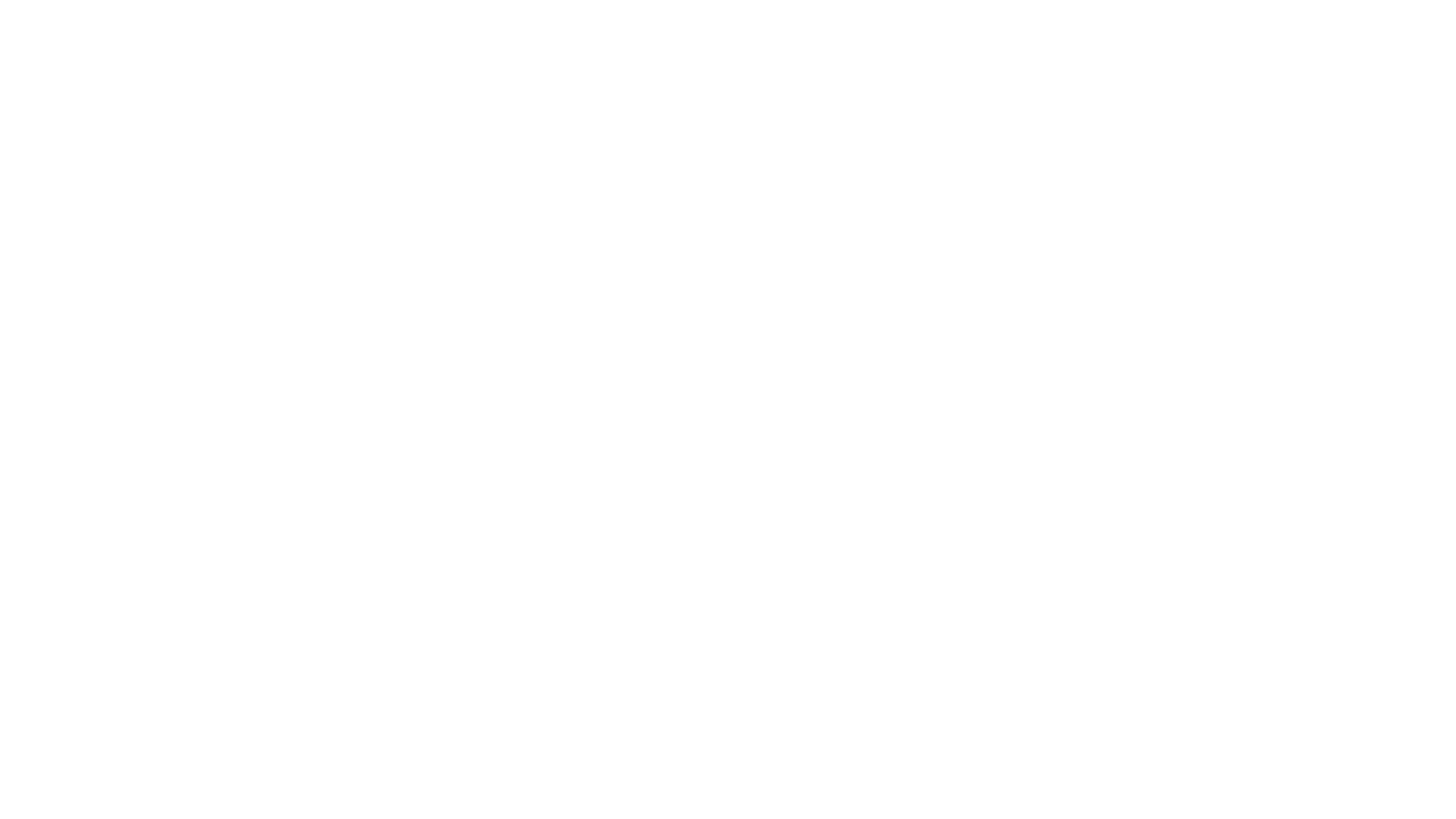 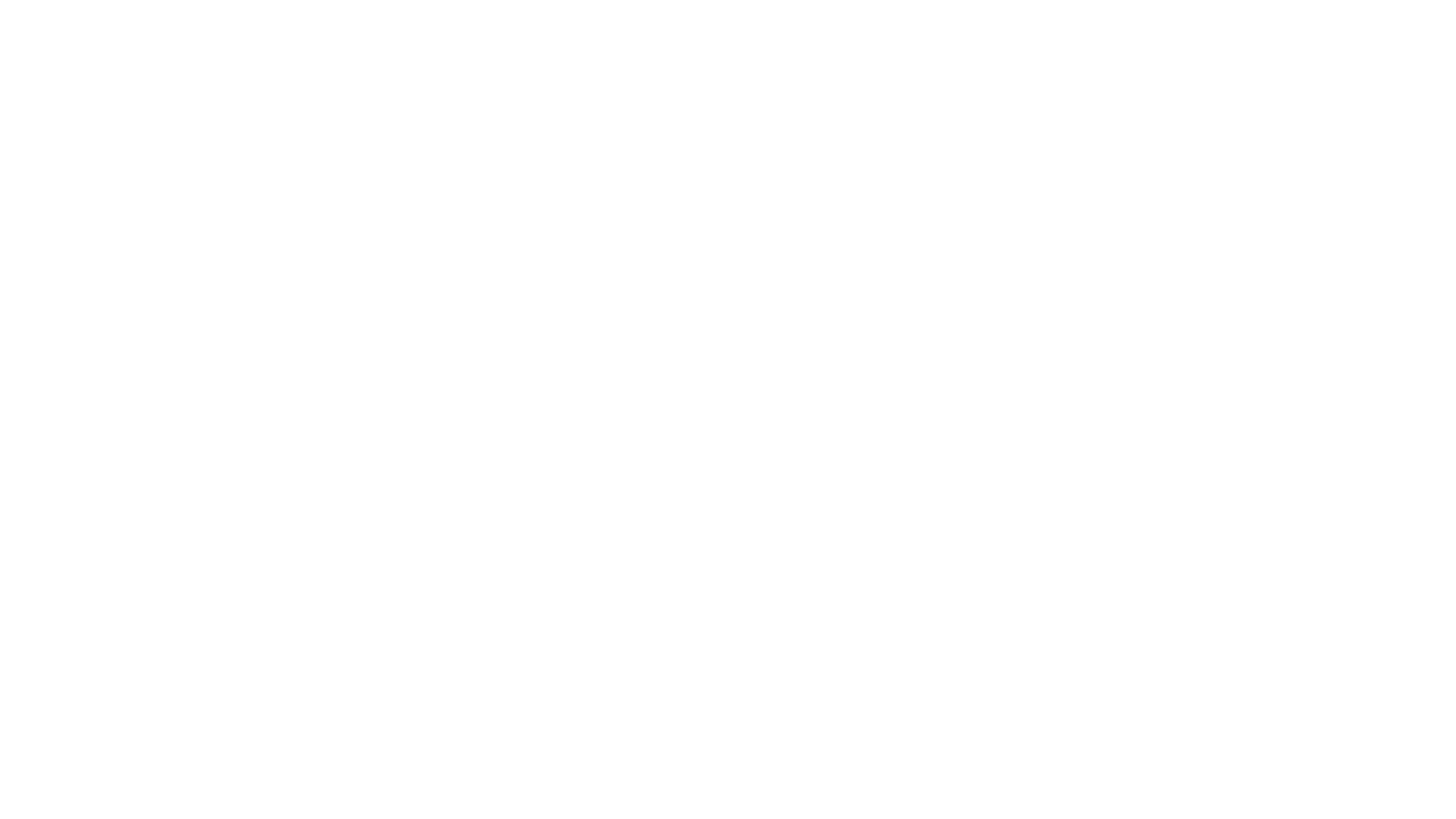 get
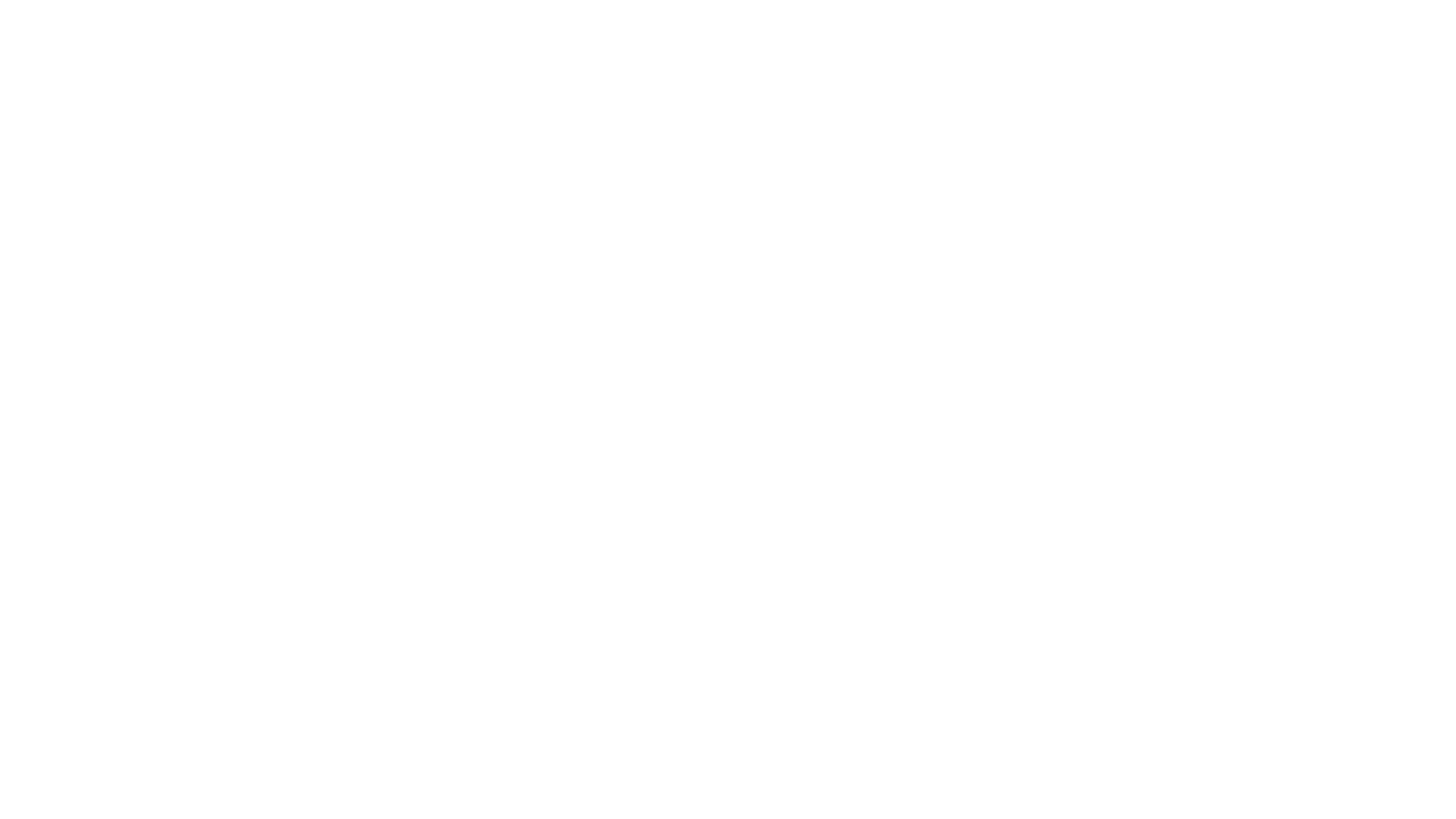 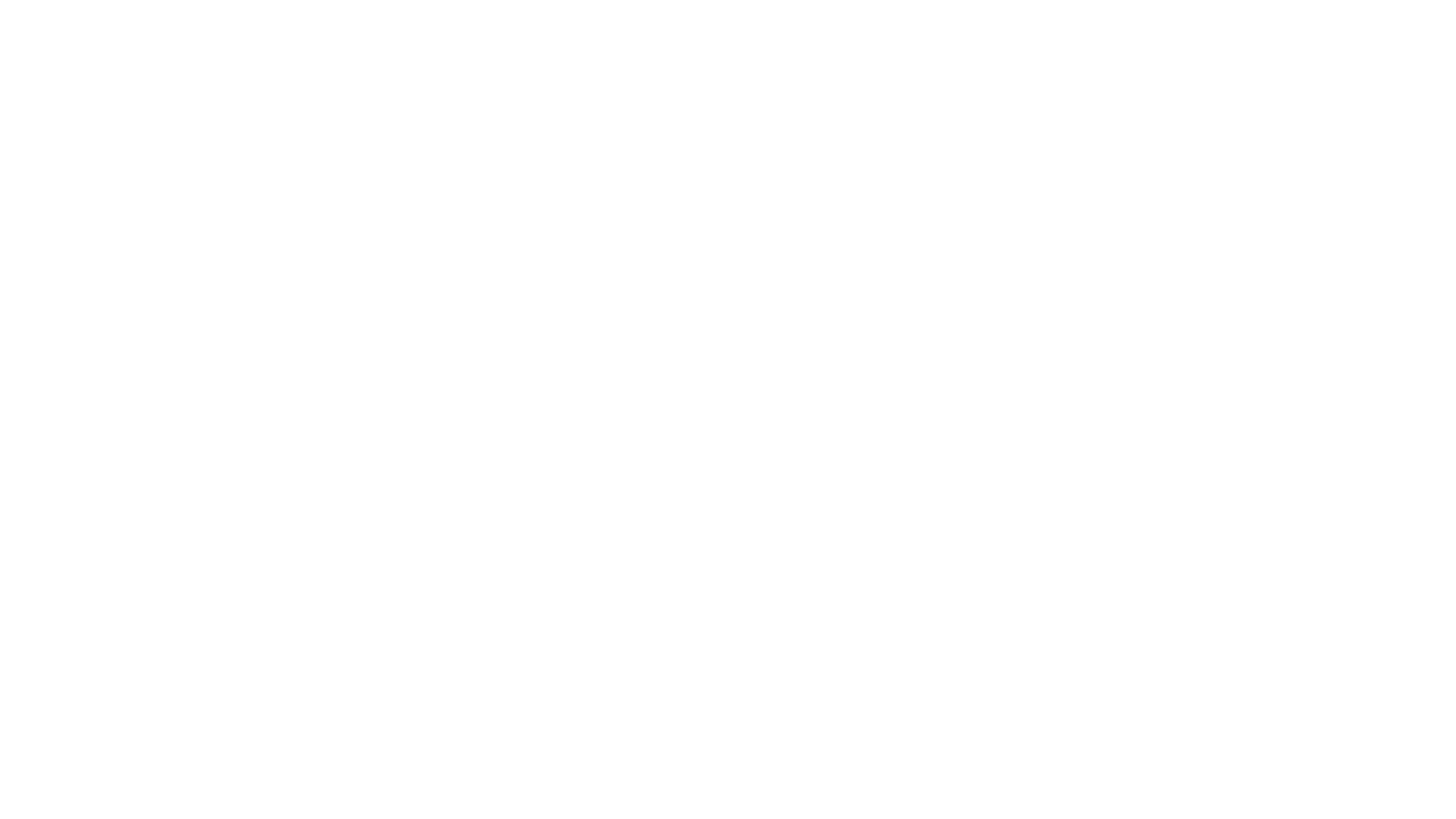 come
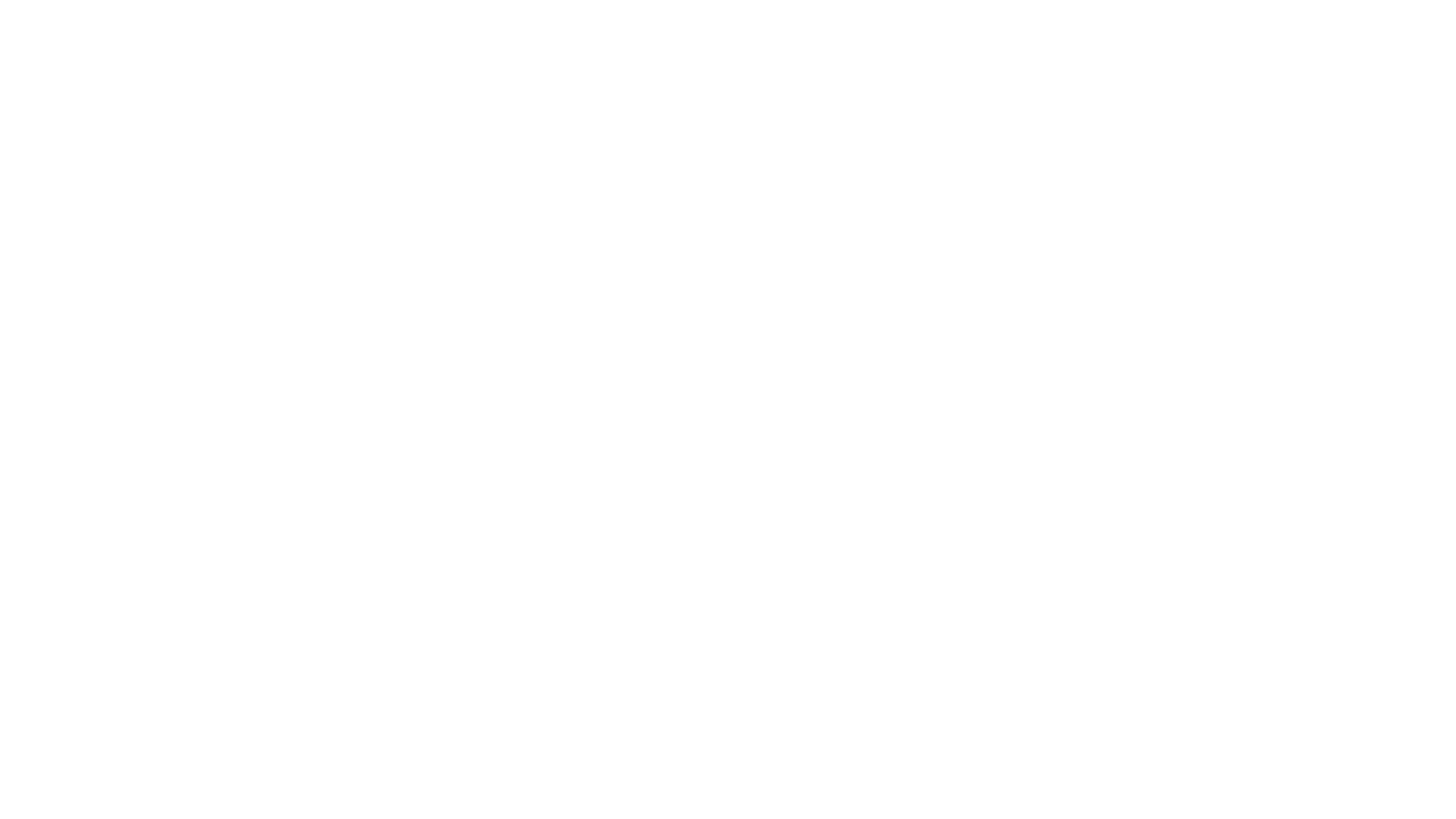 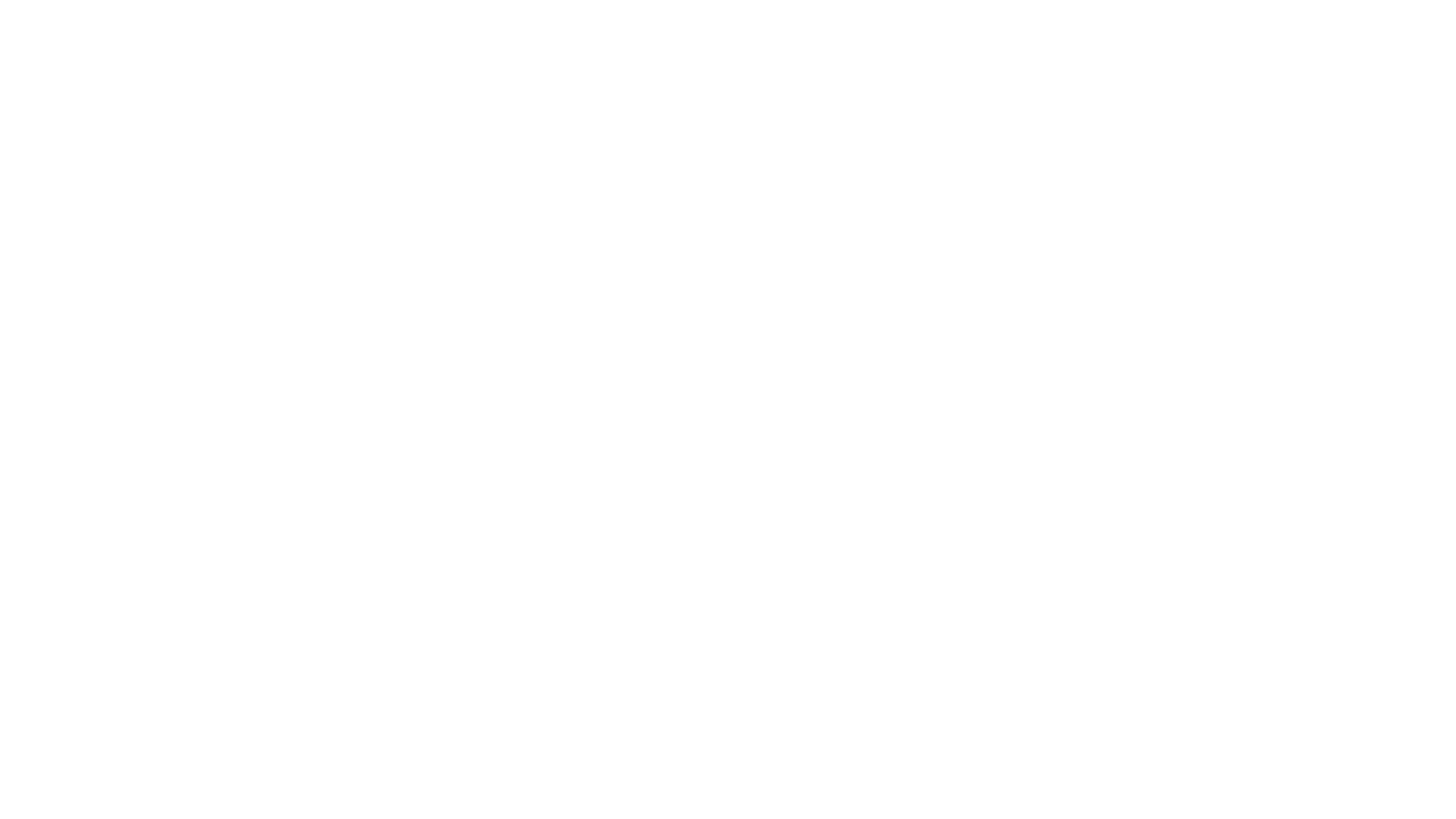 got
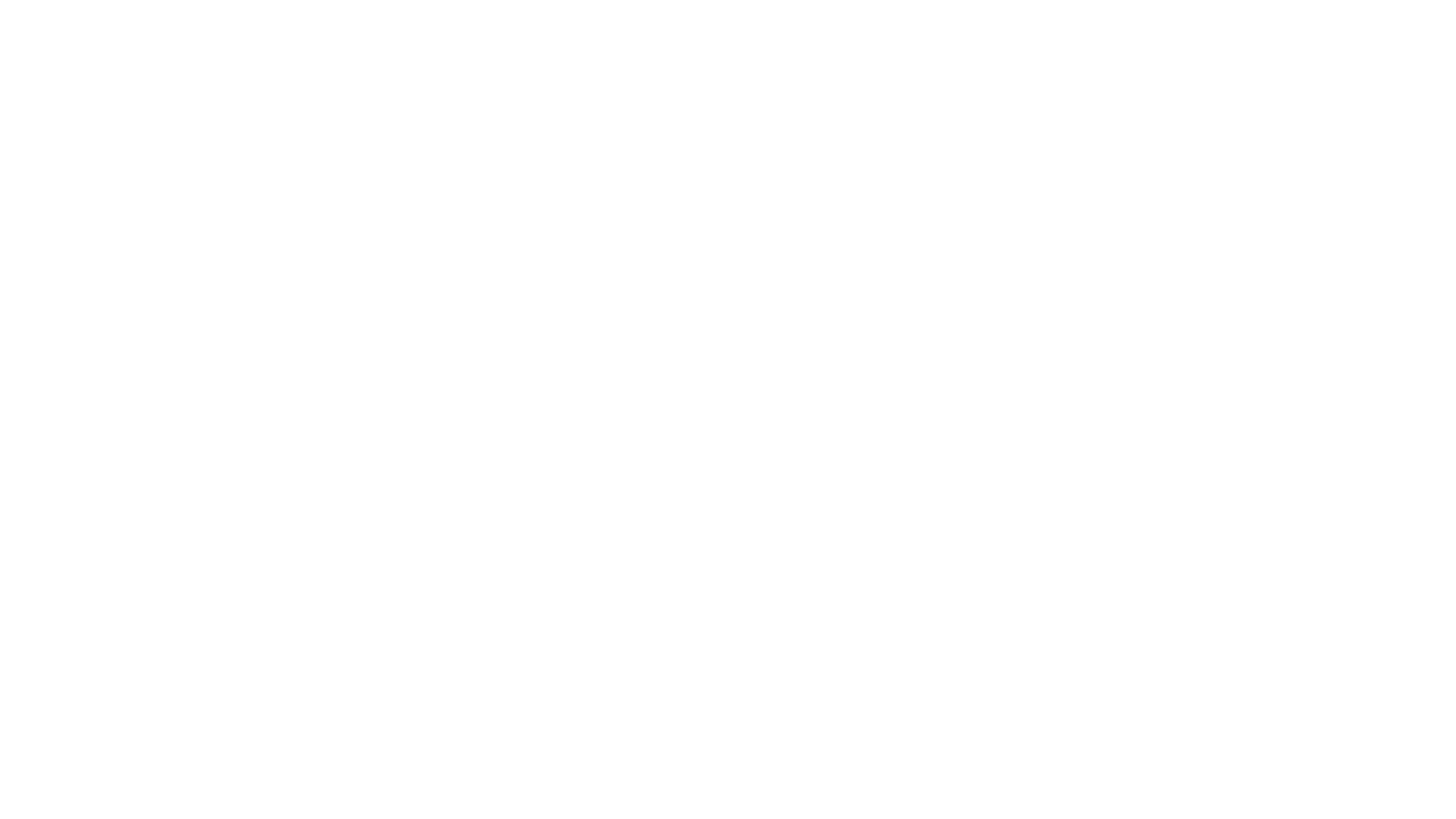 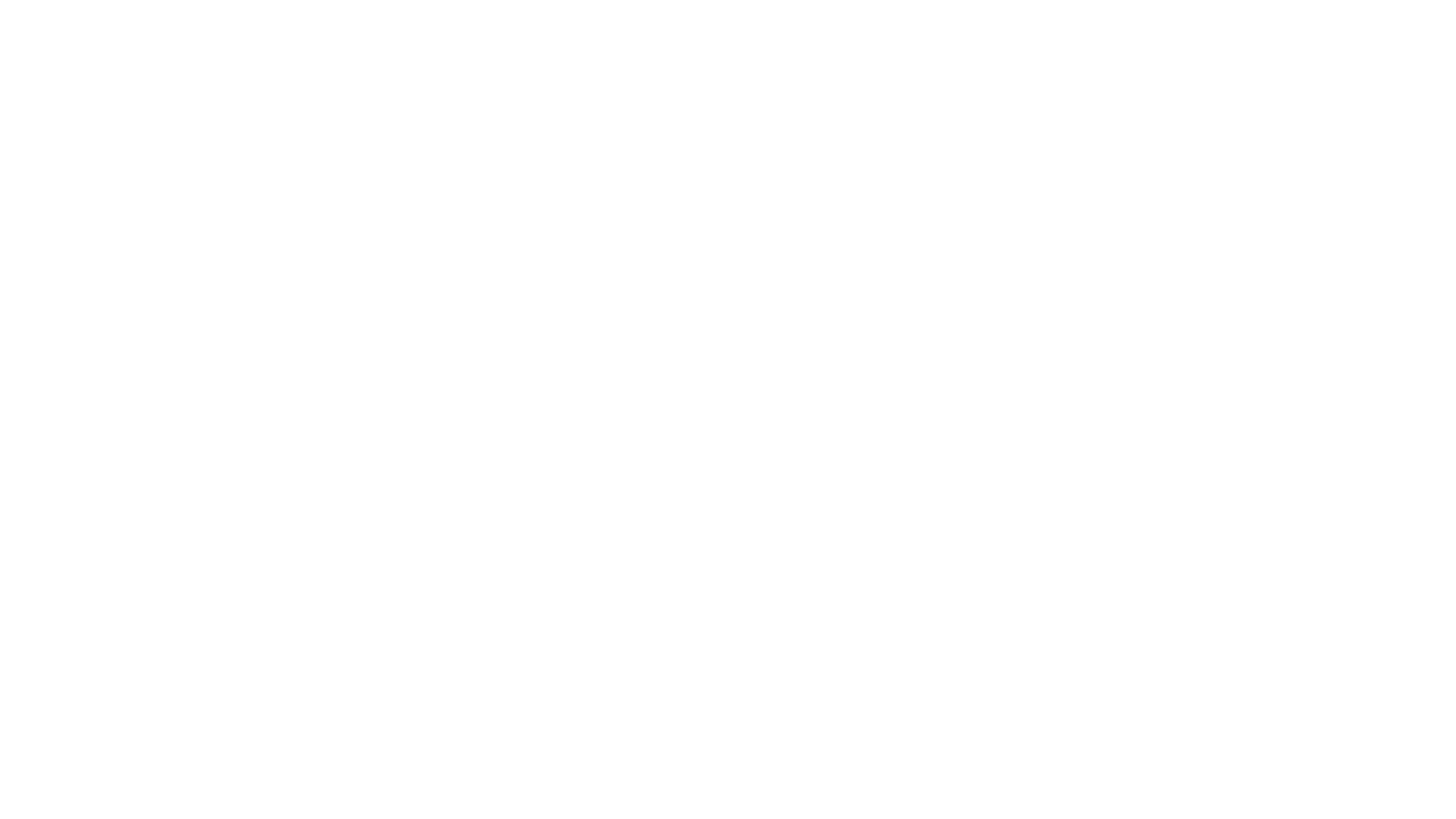 play
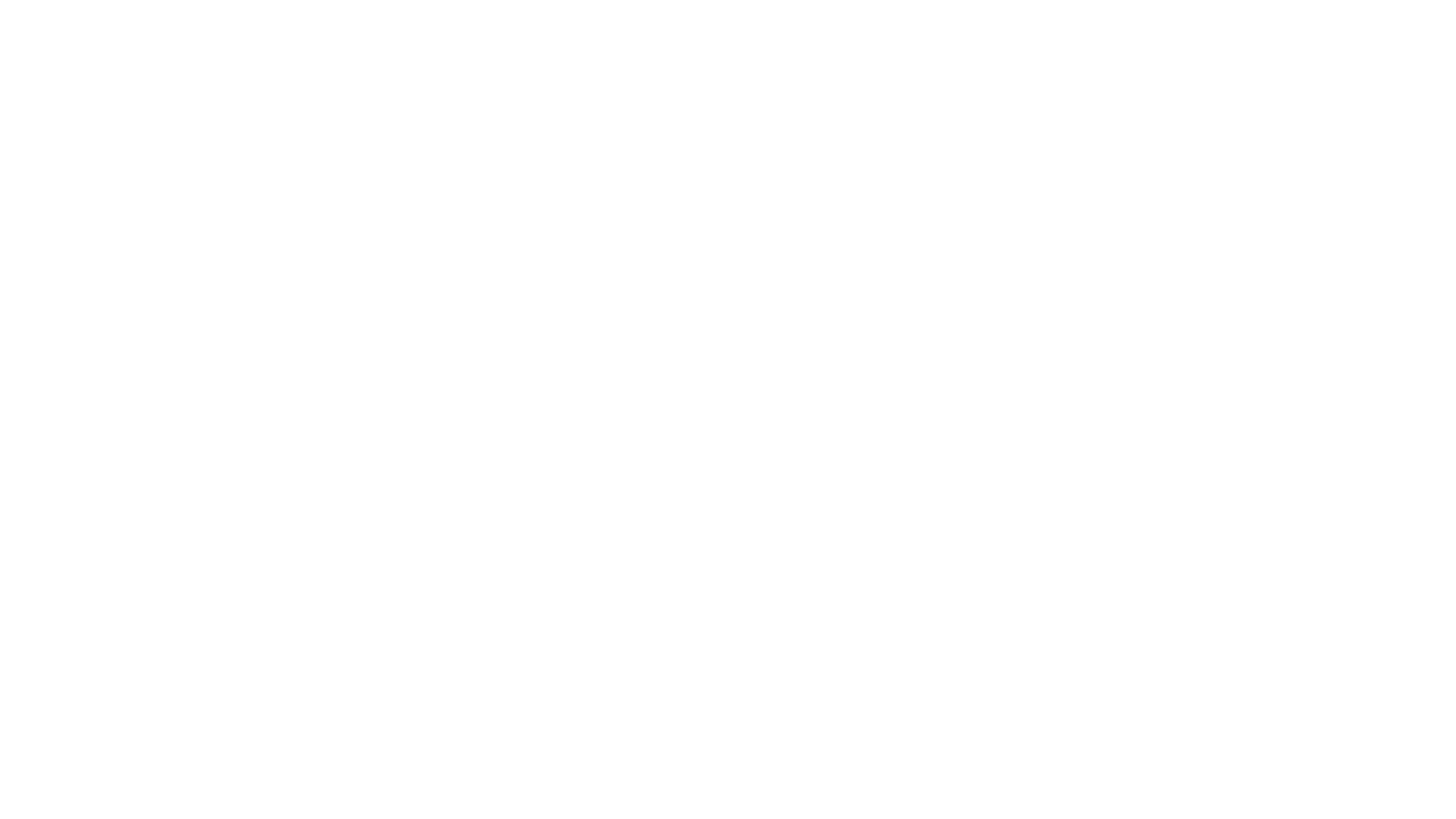 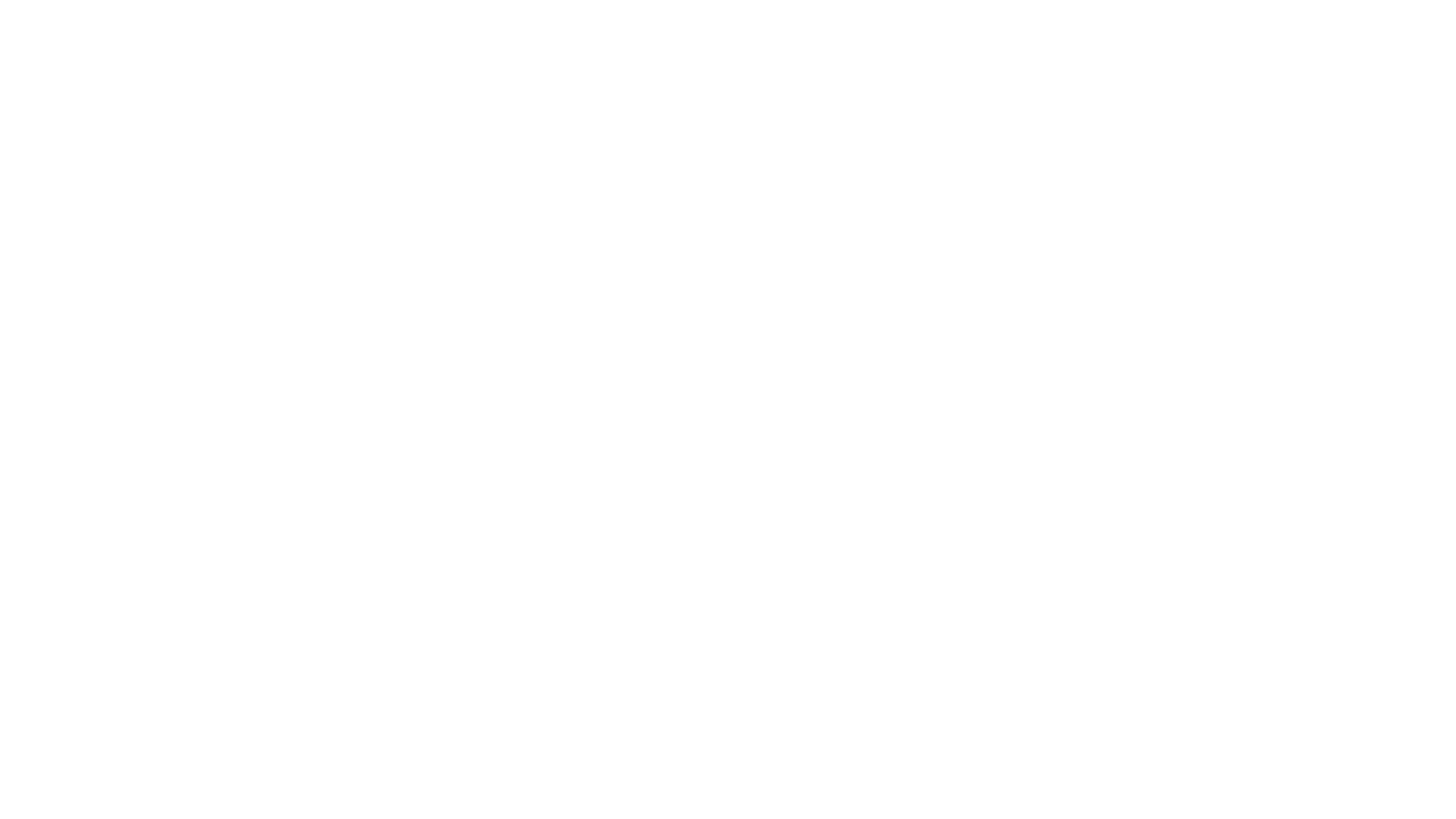 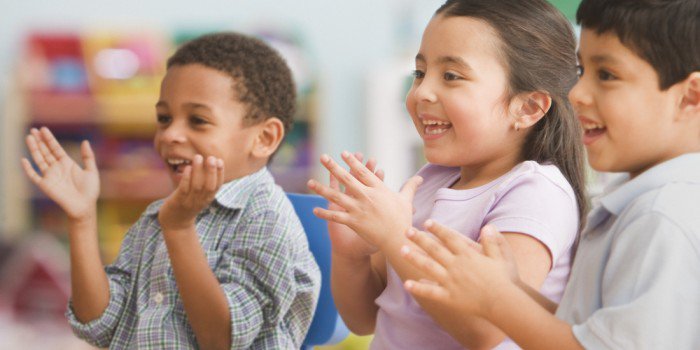 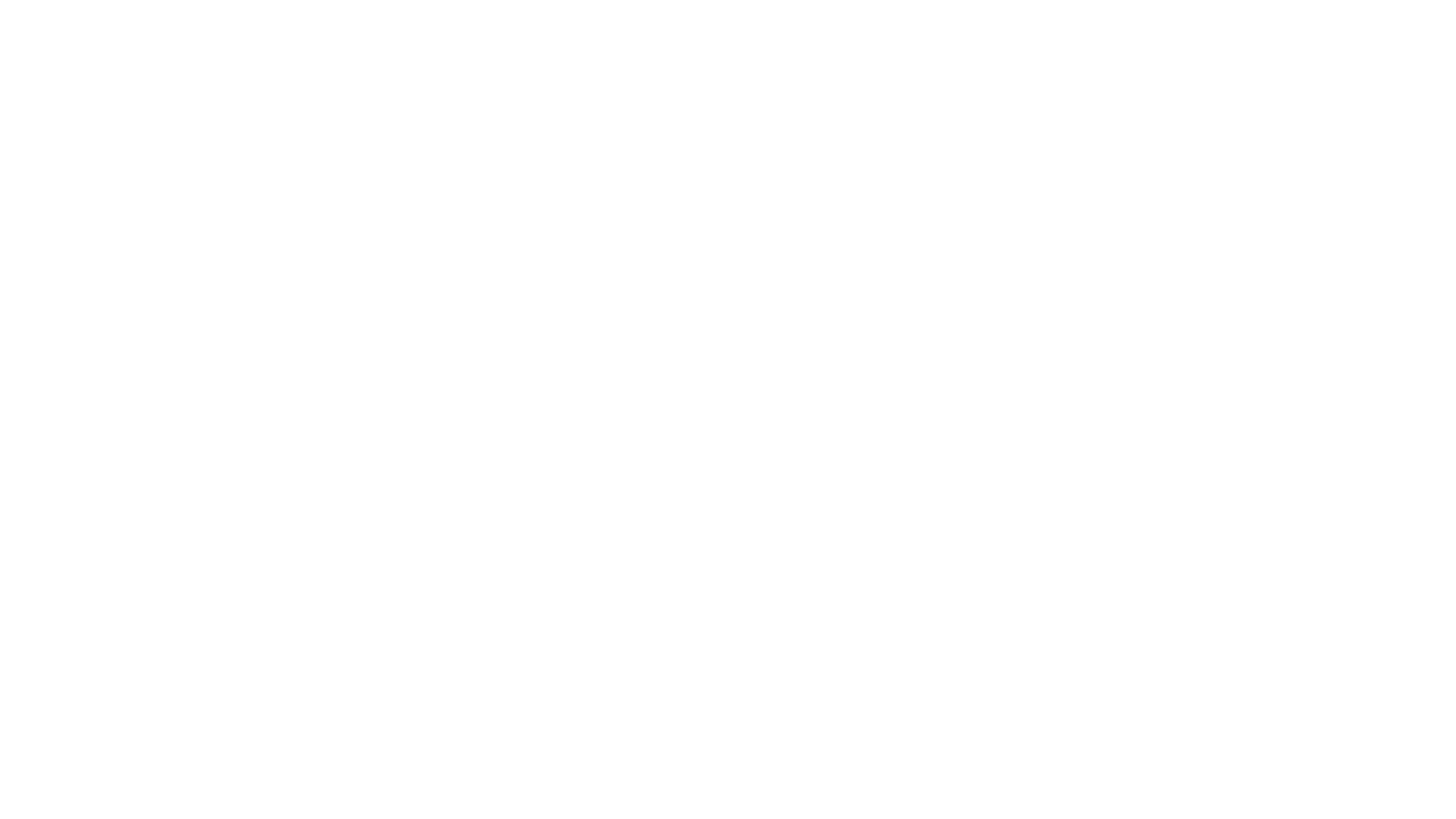 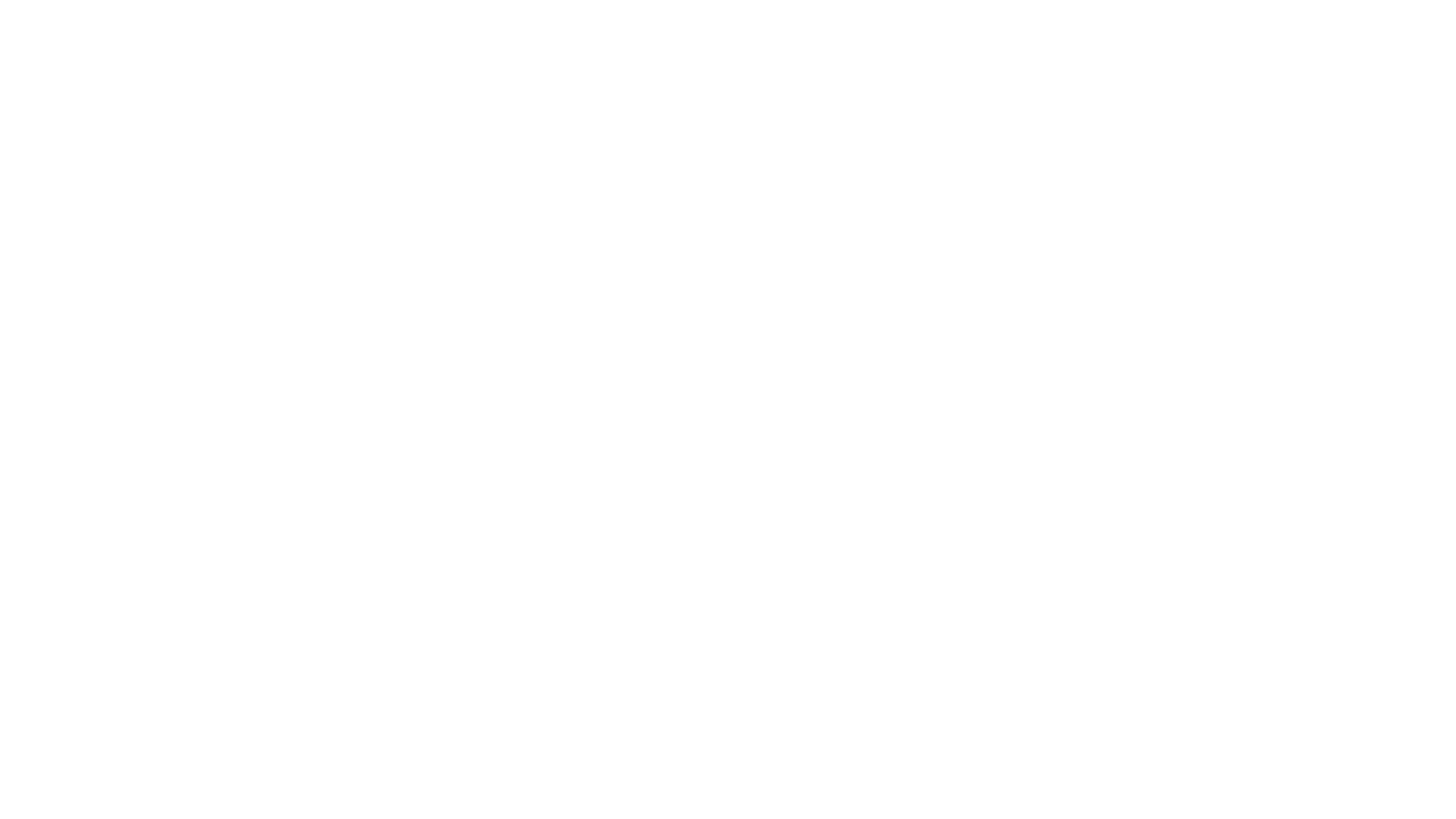 was
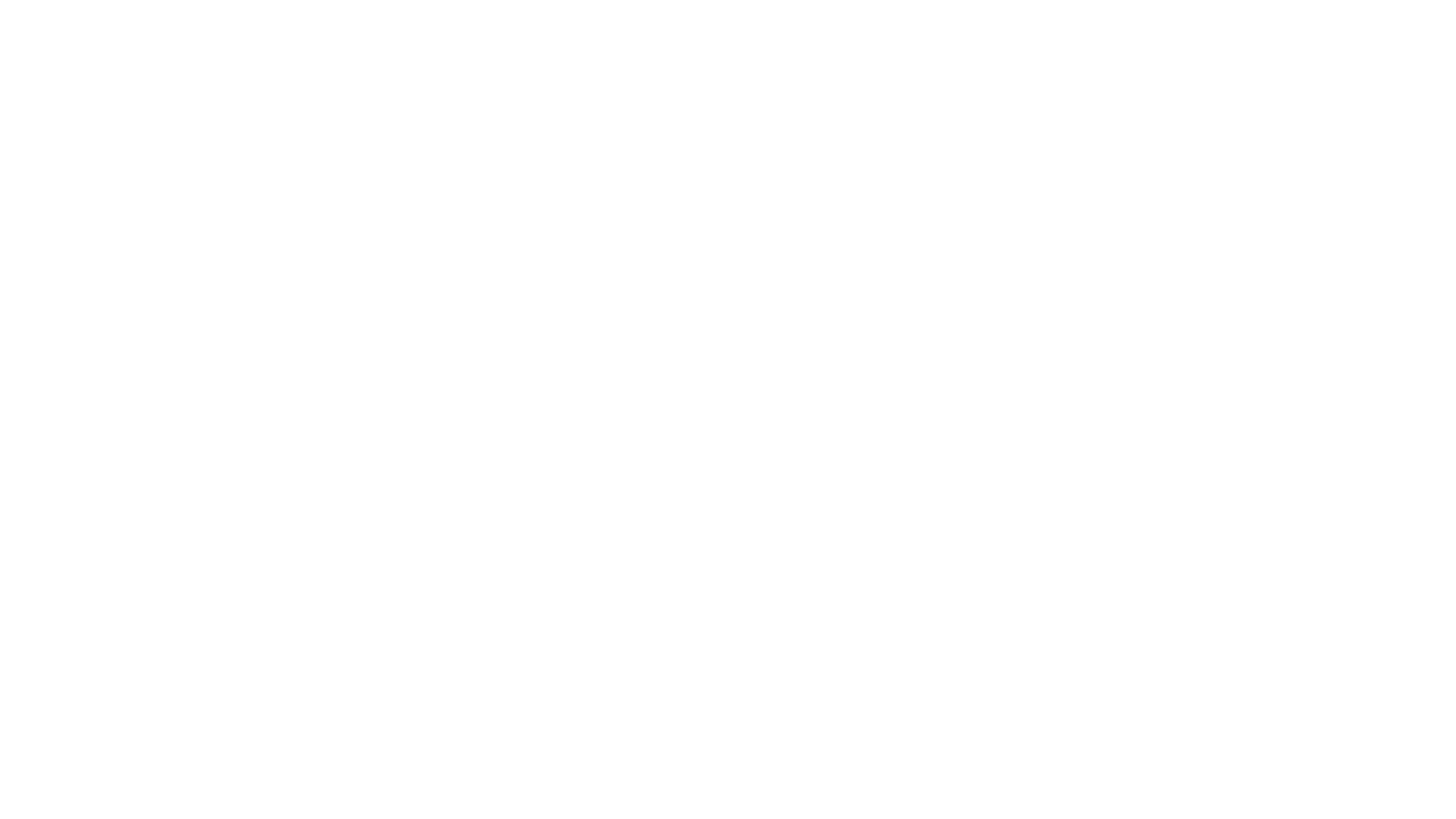 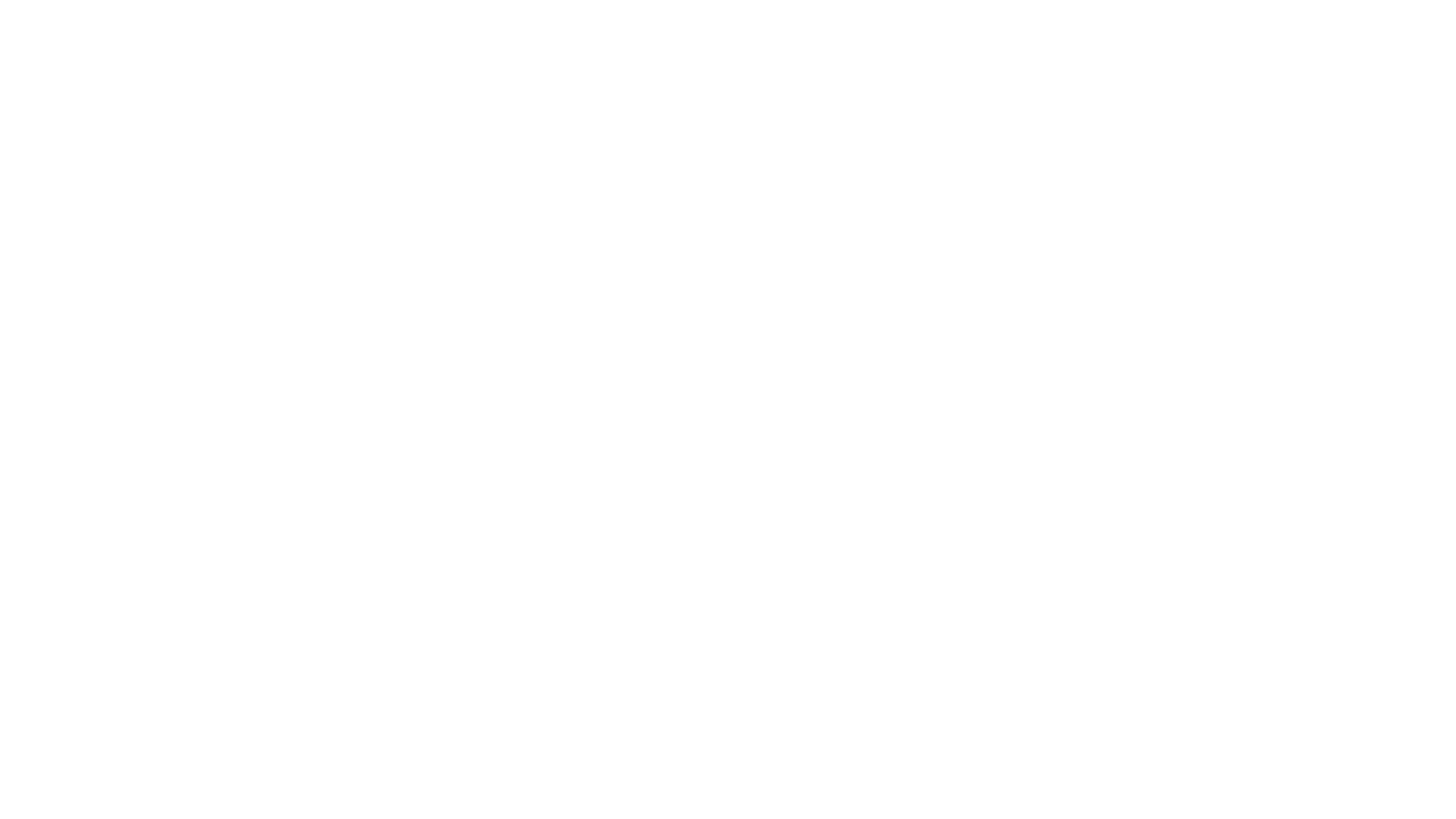 had
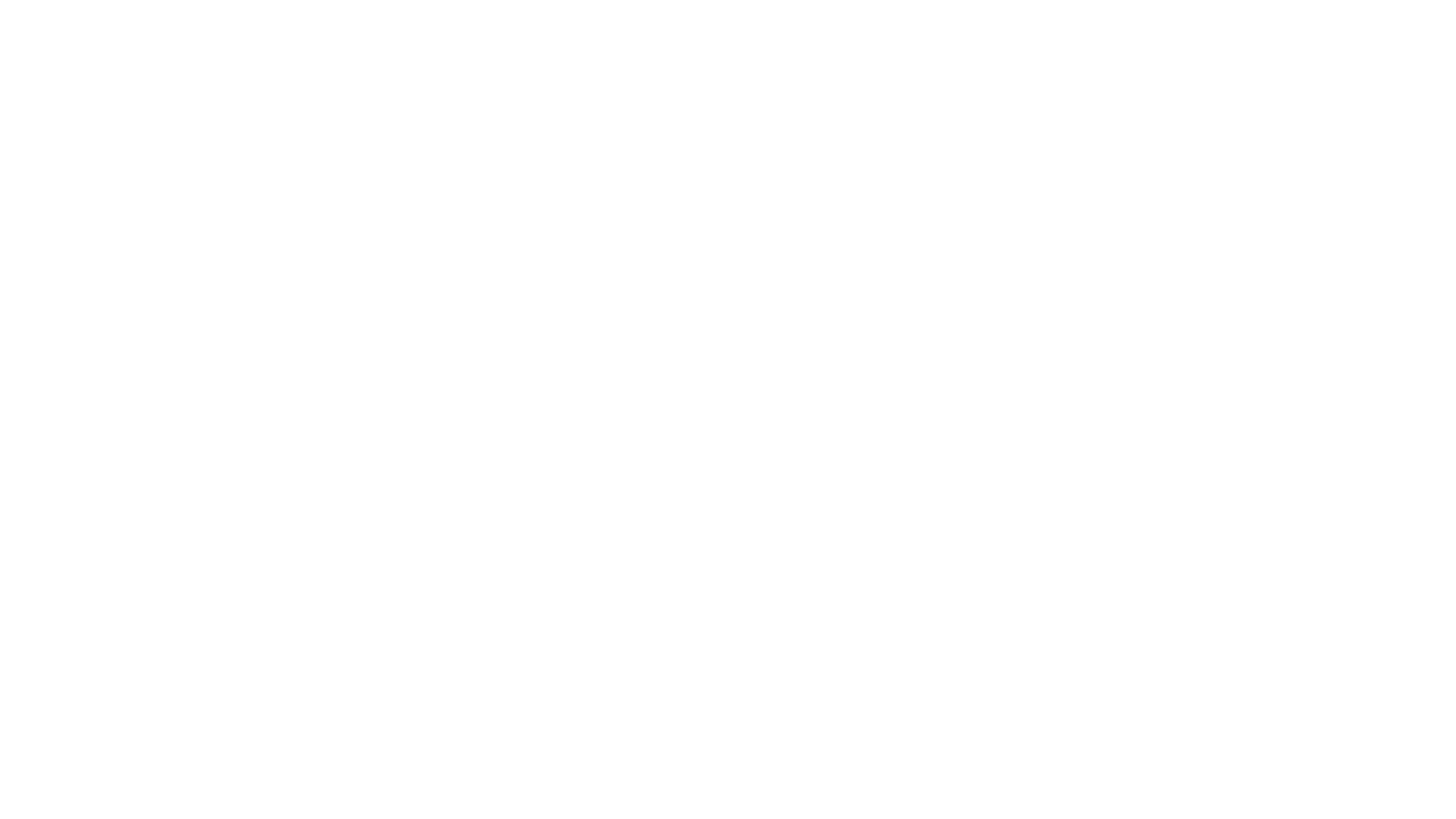 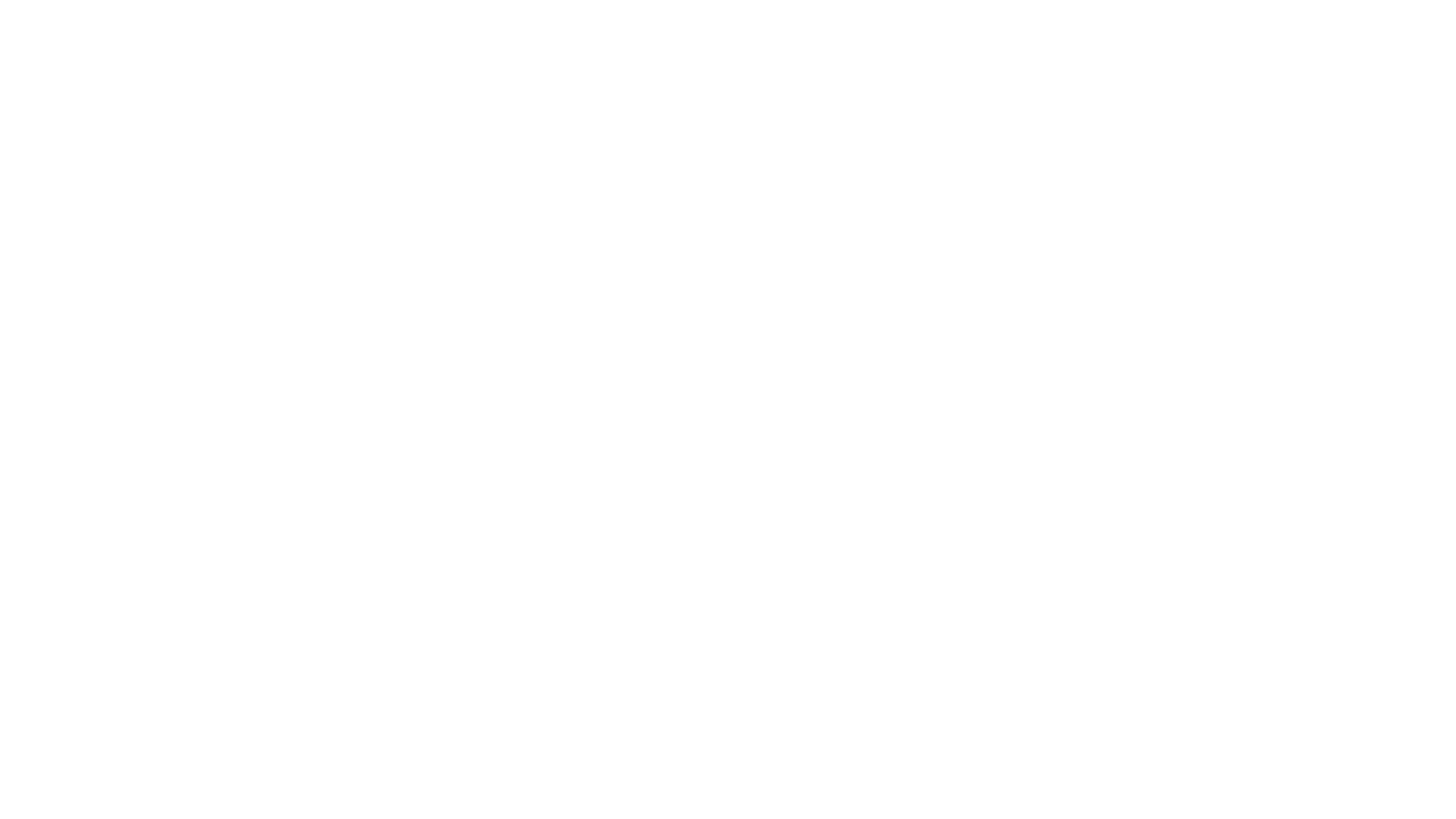 they
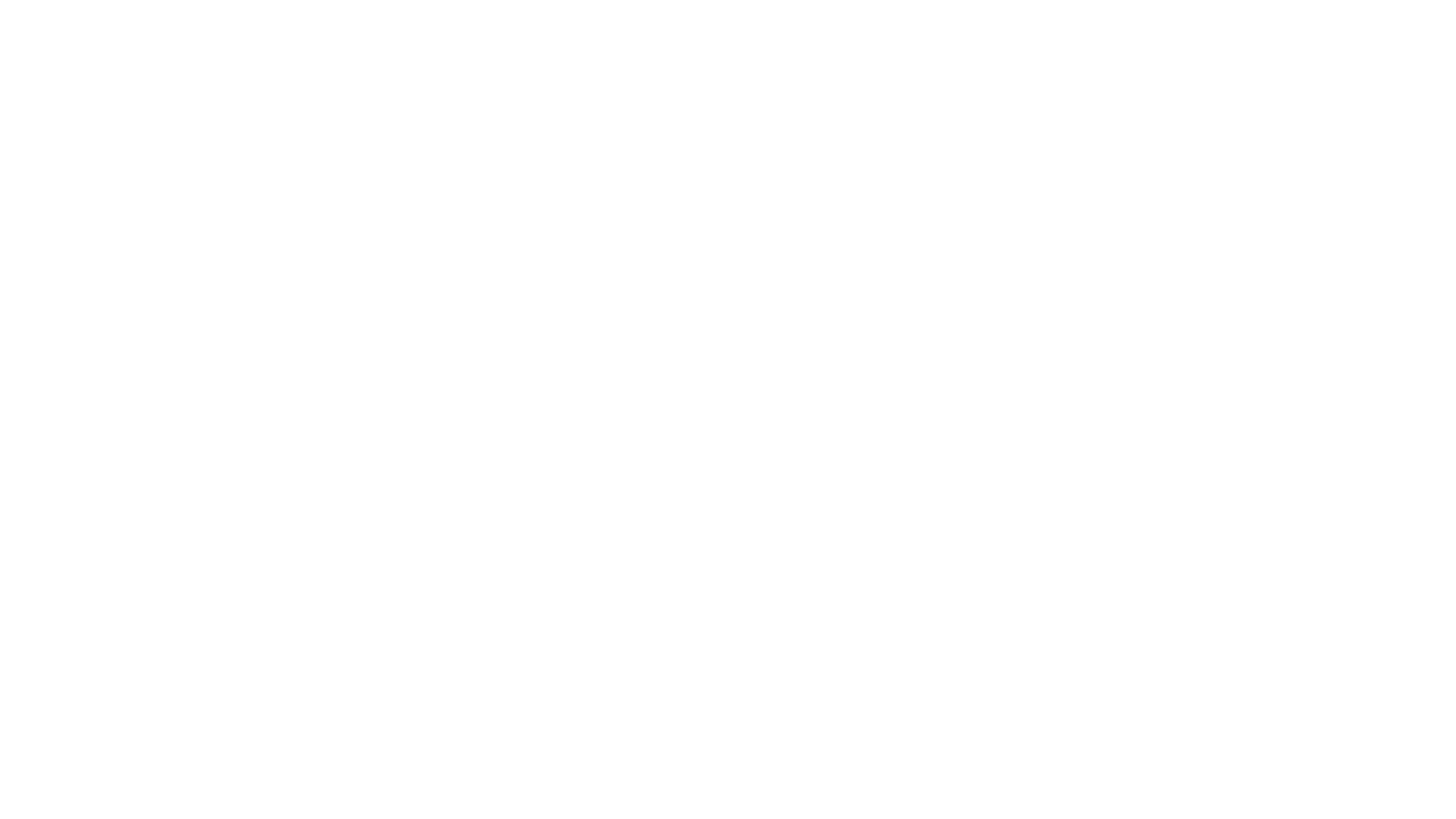 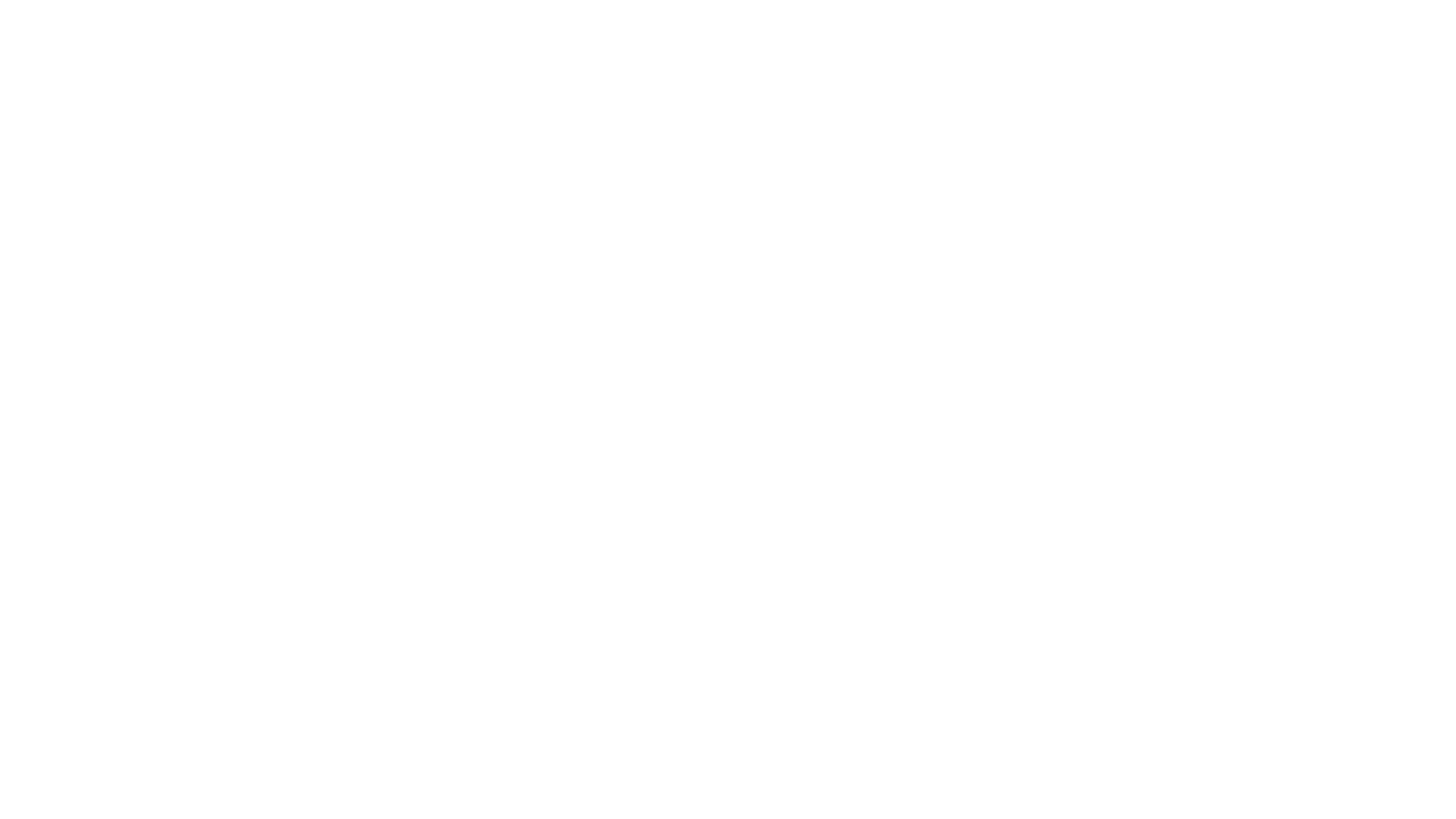 will
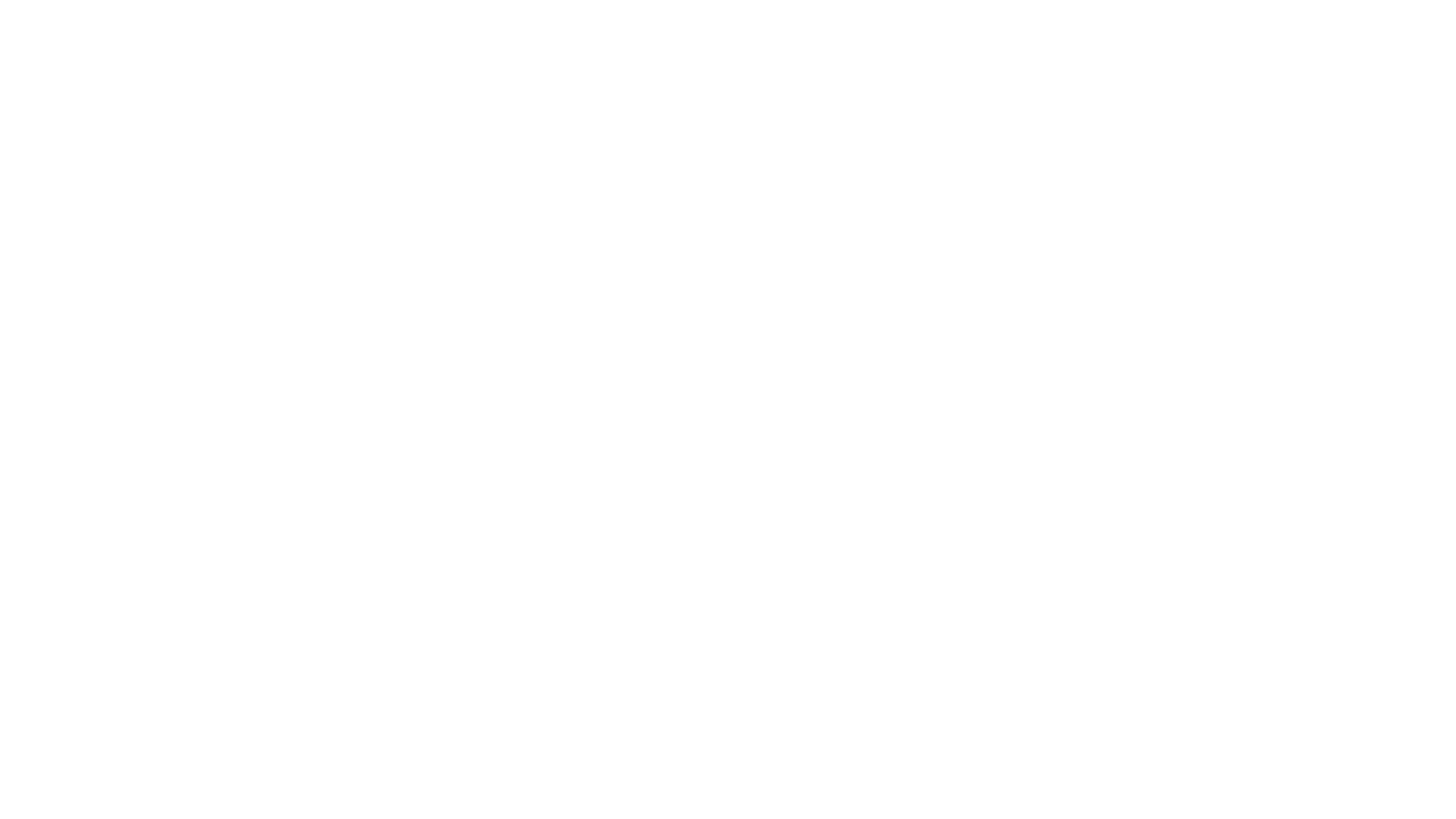 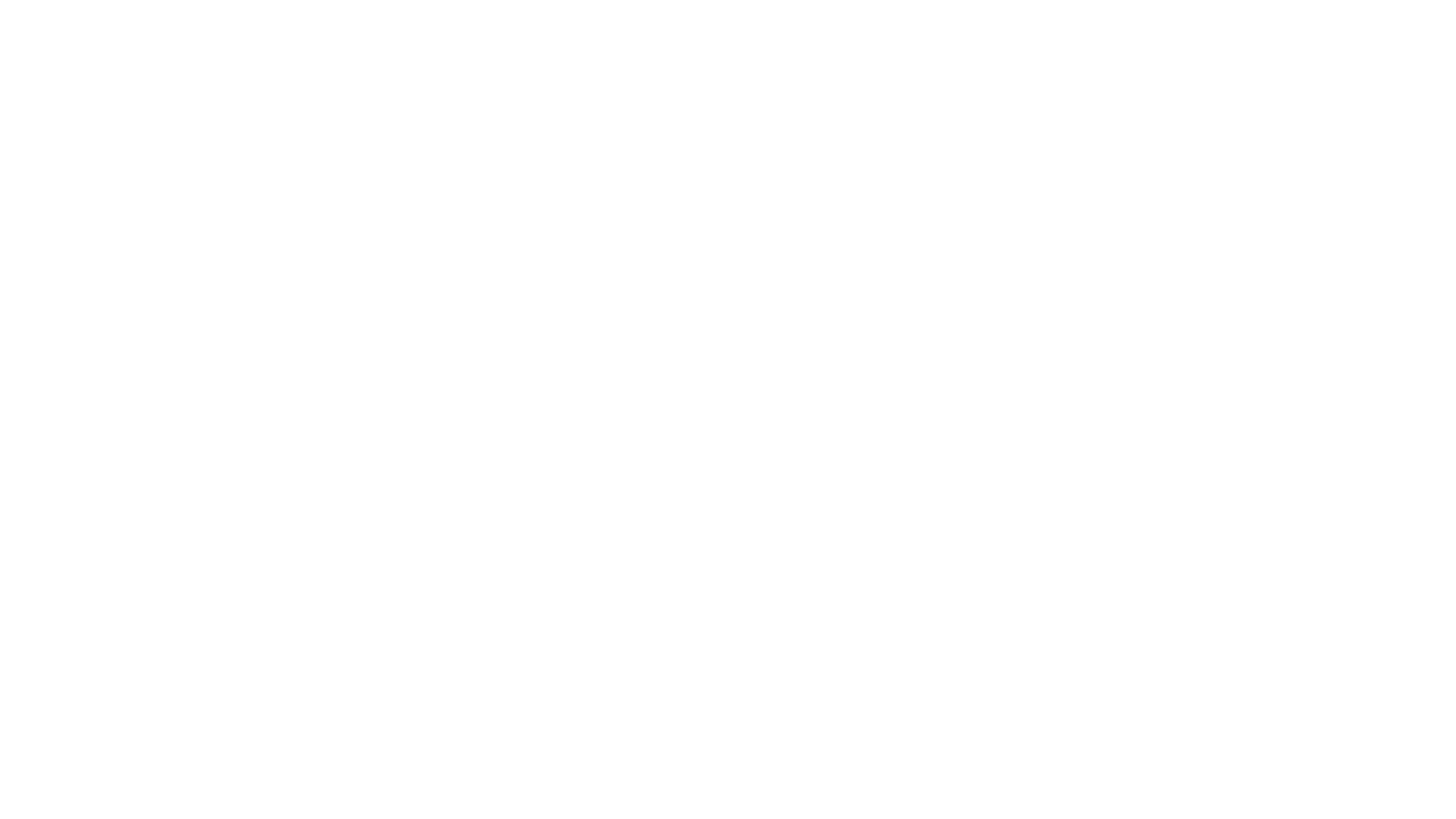 too
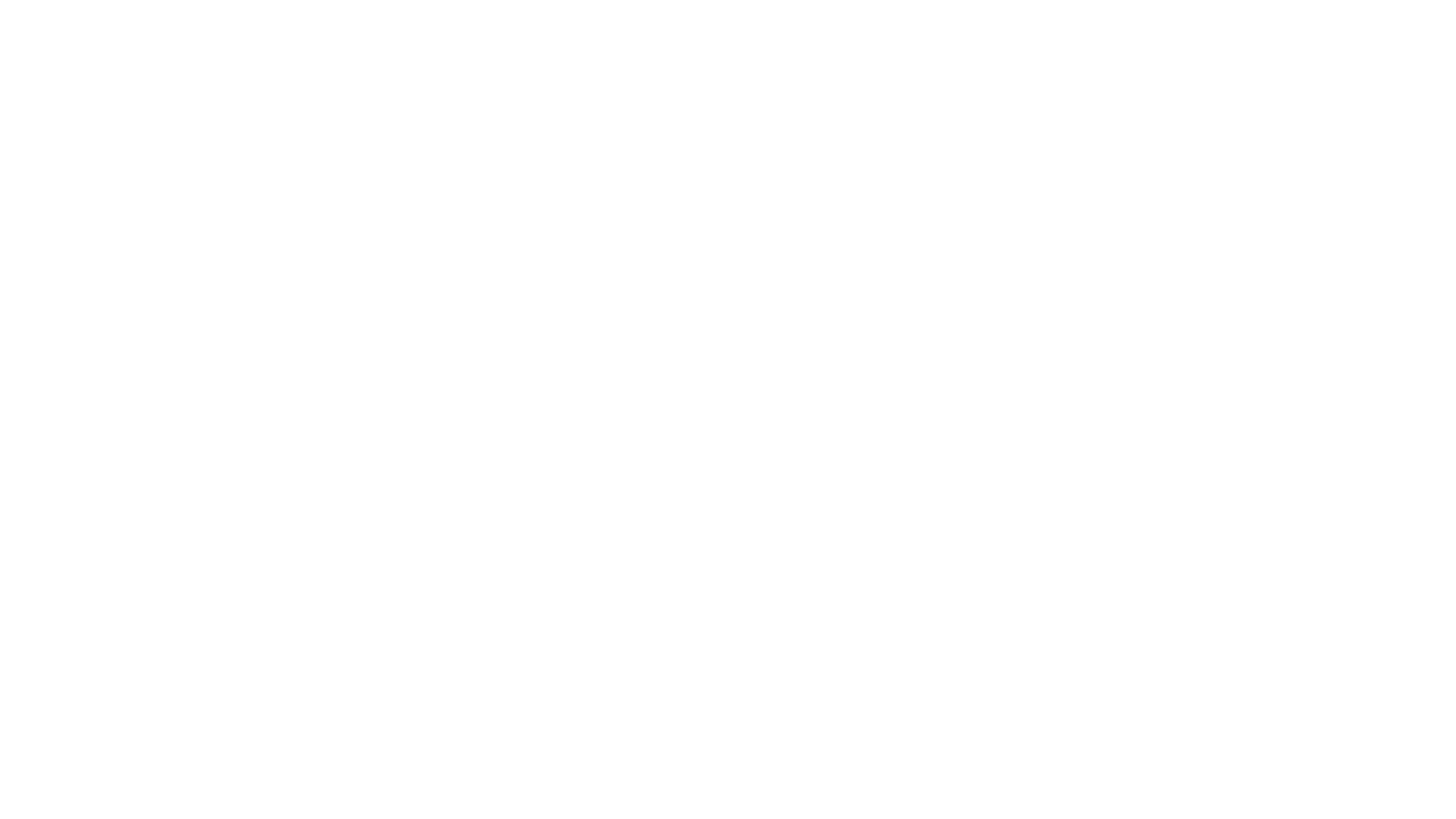 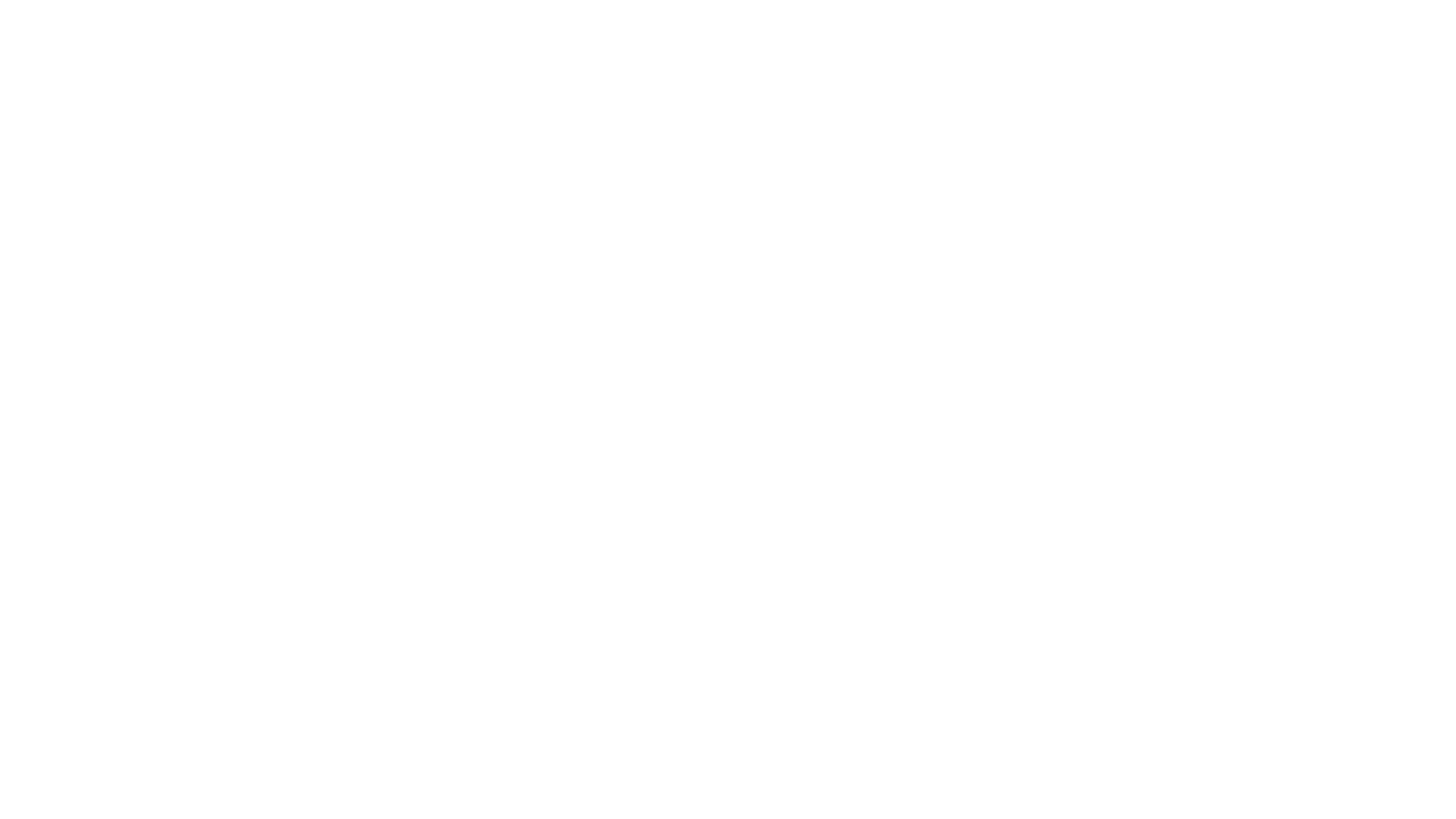 all
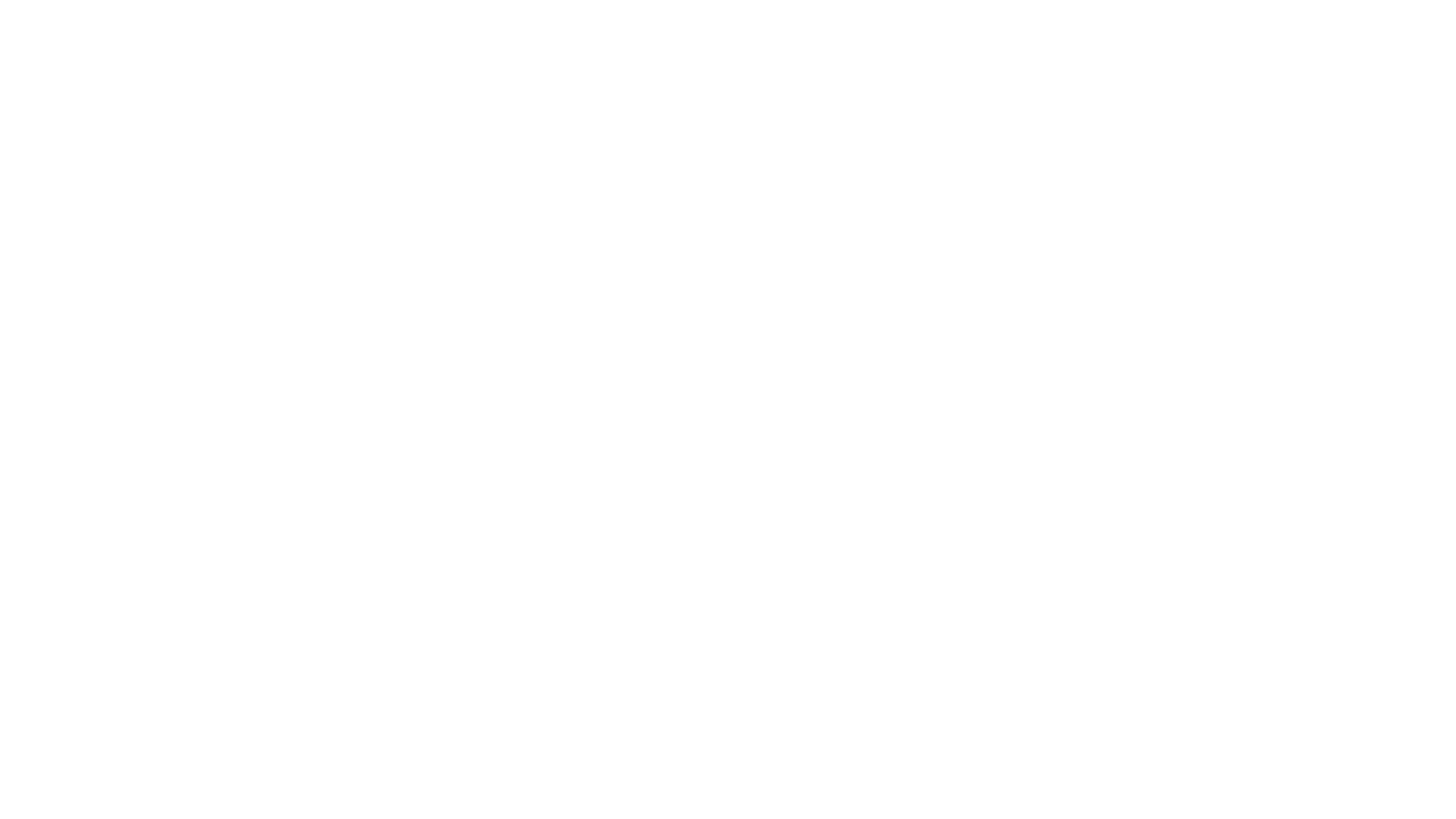 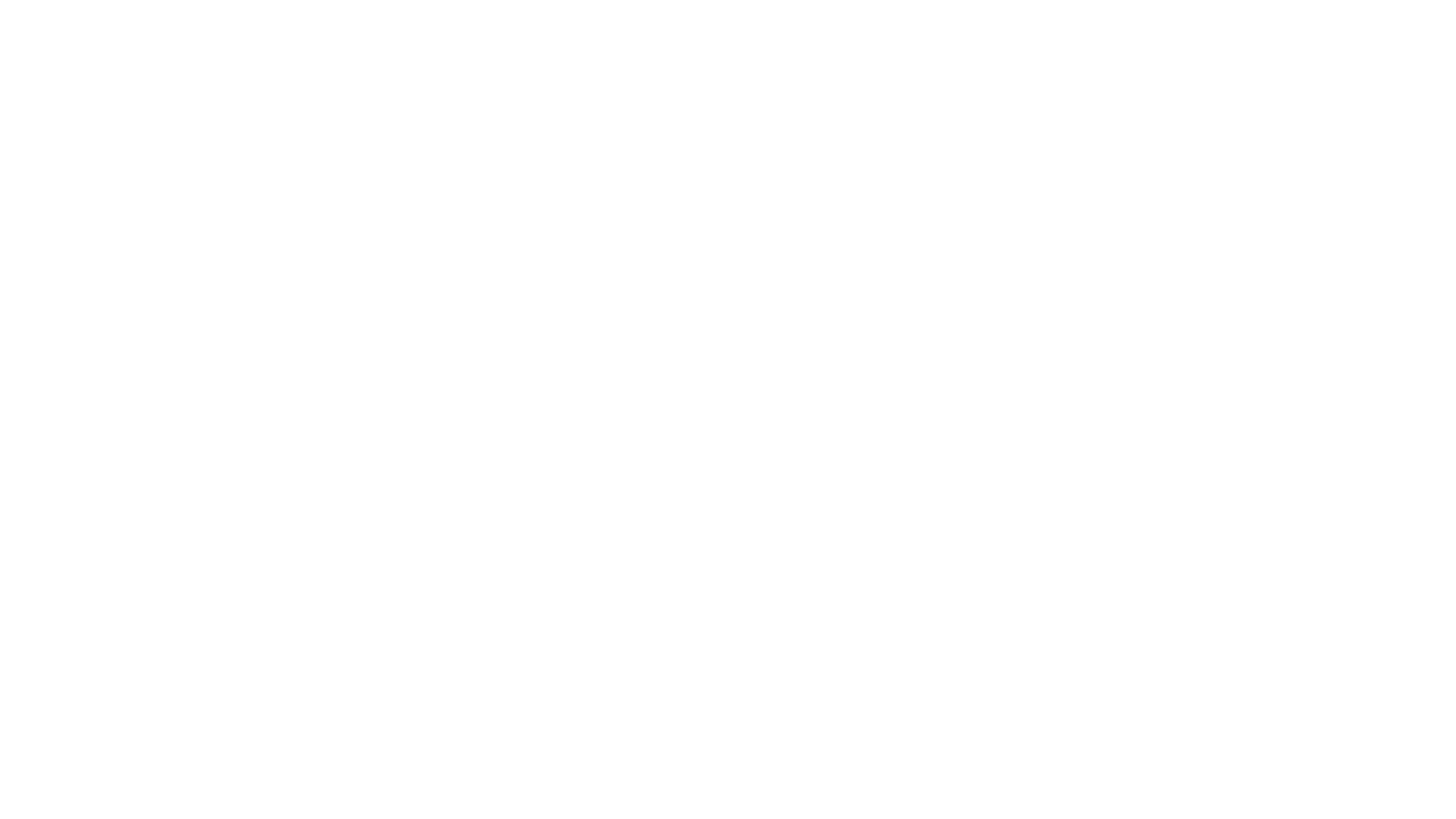 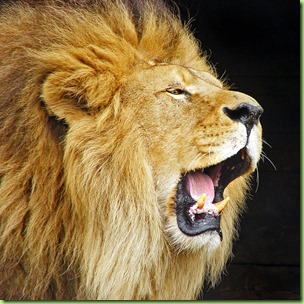 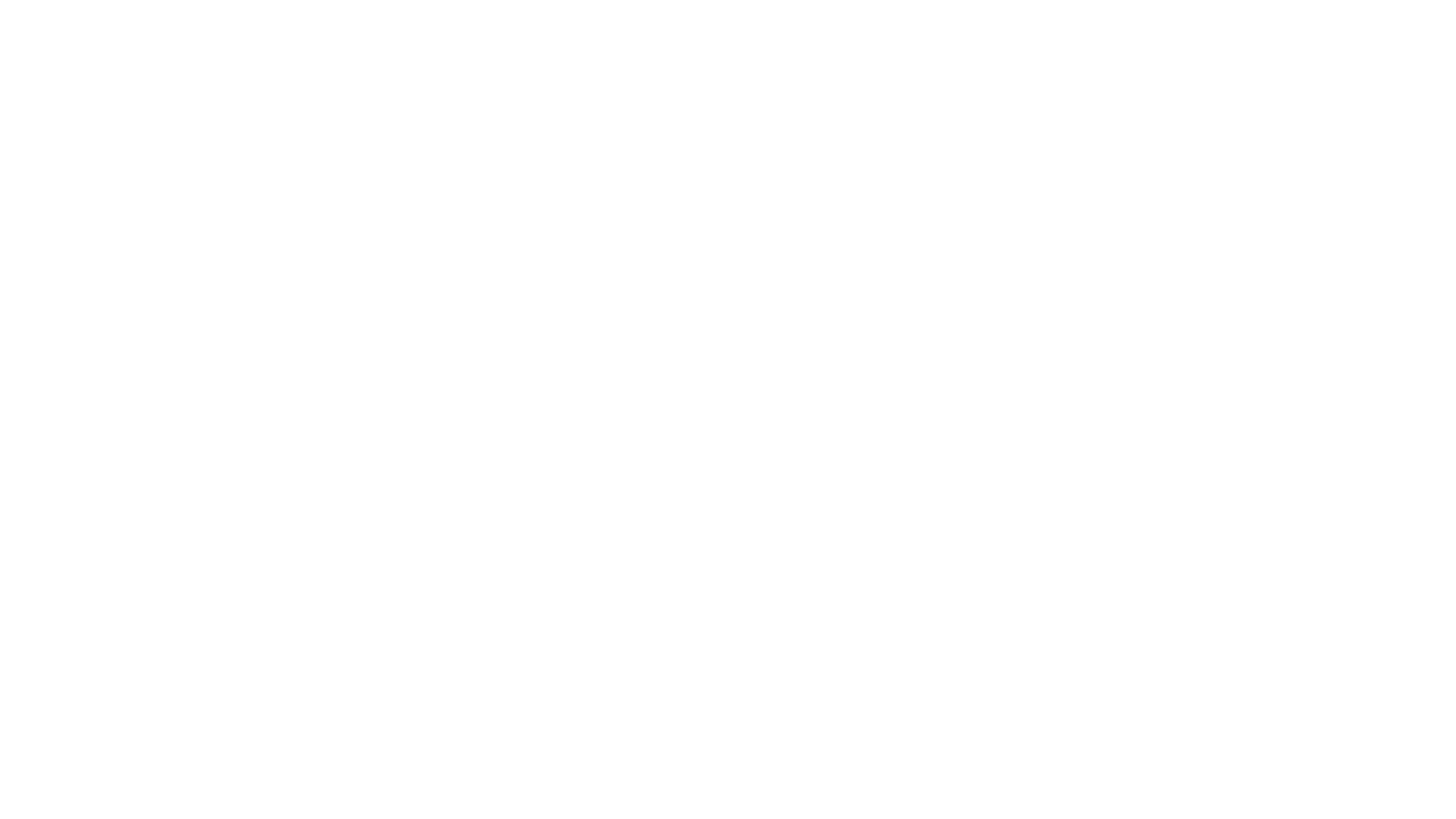 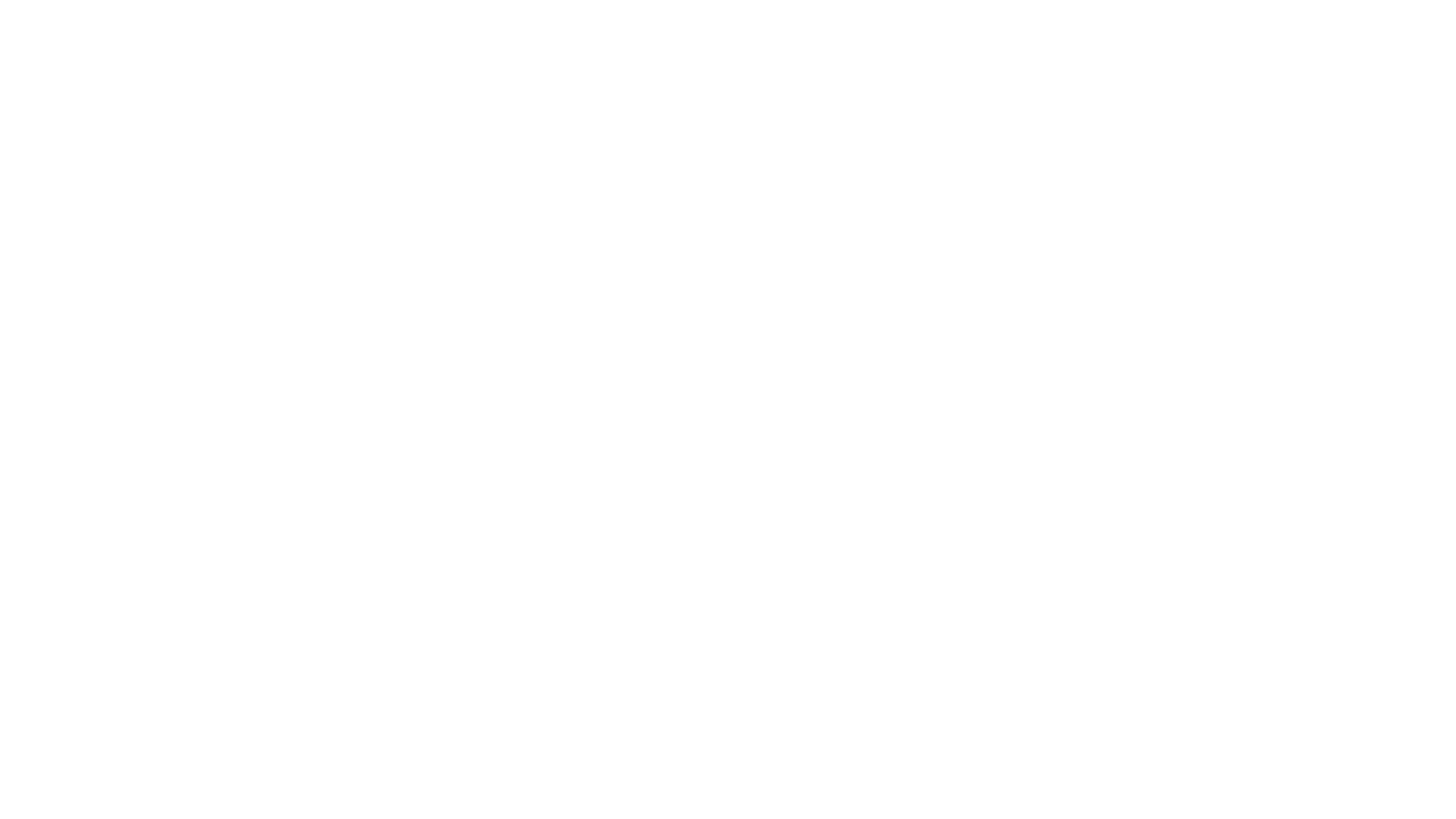 be
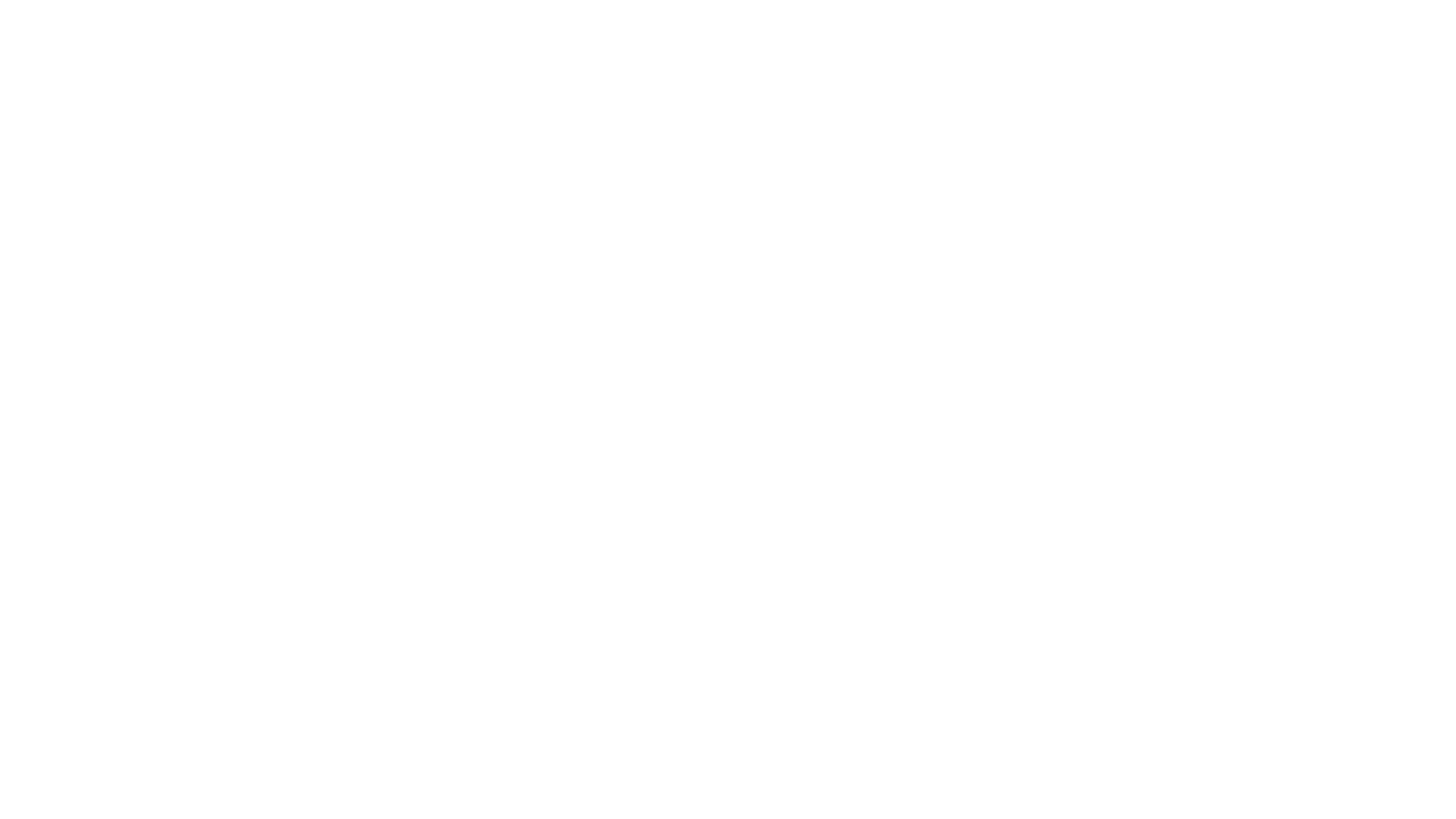 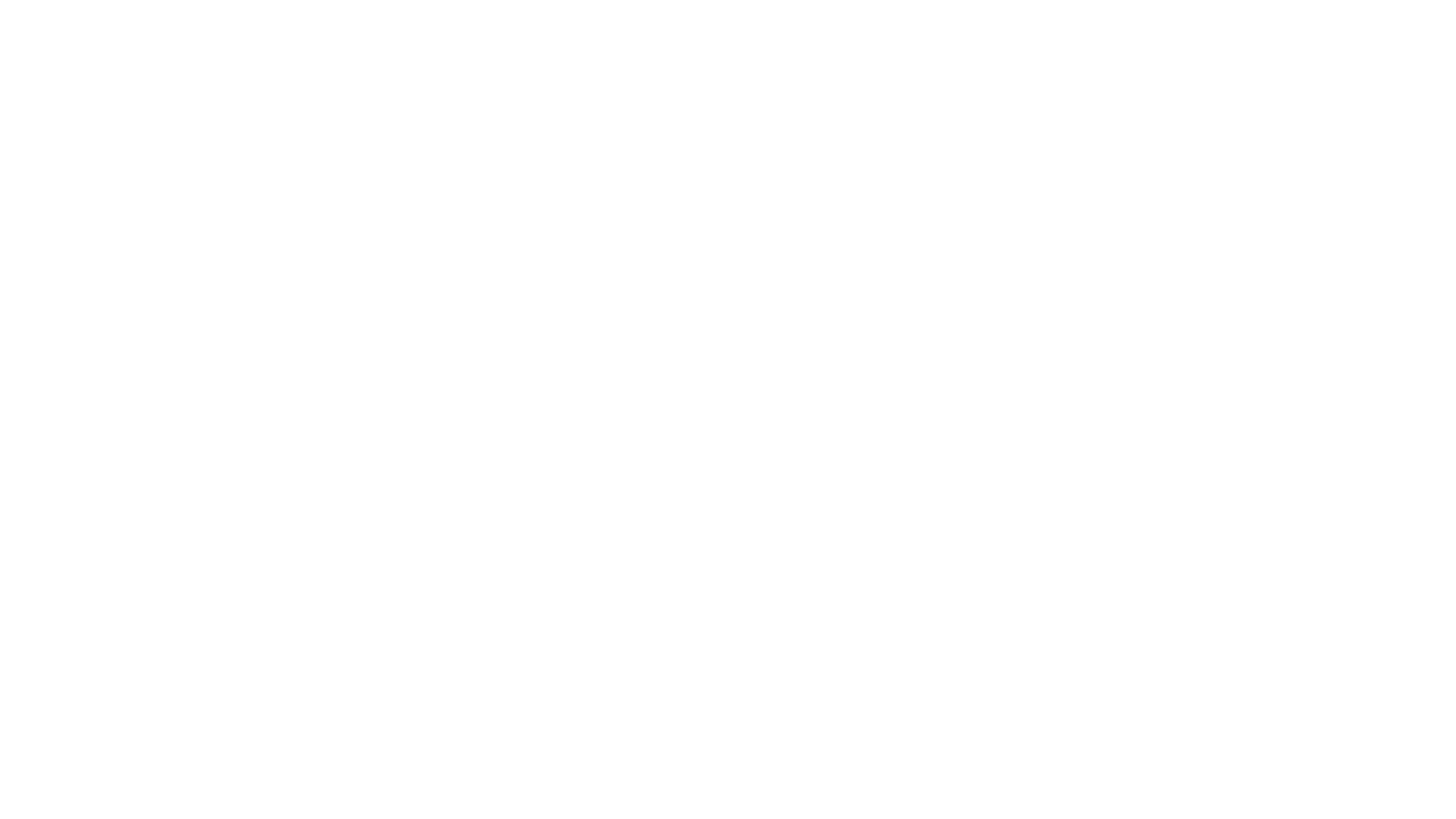 as
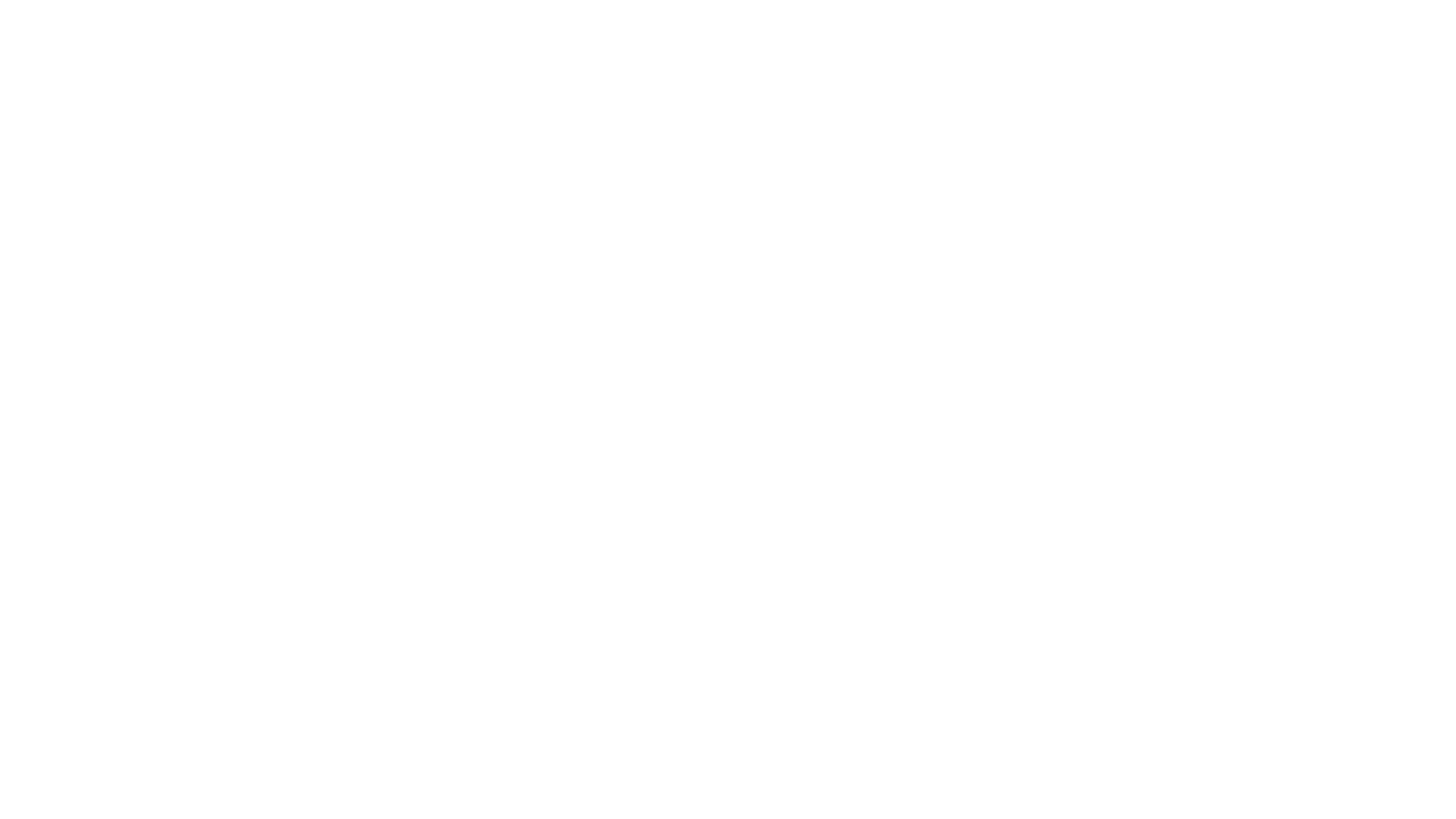 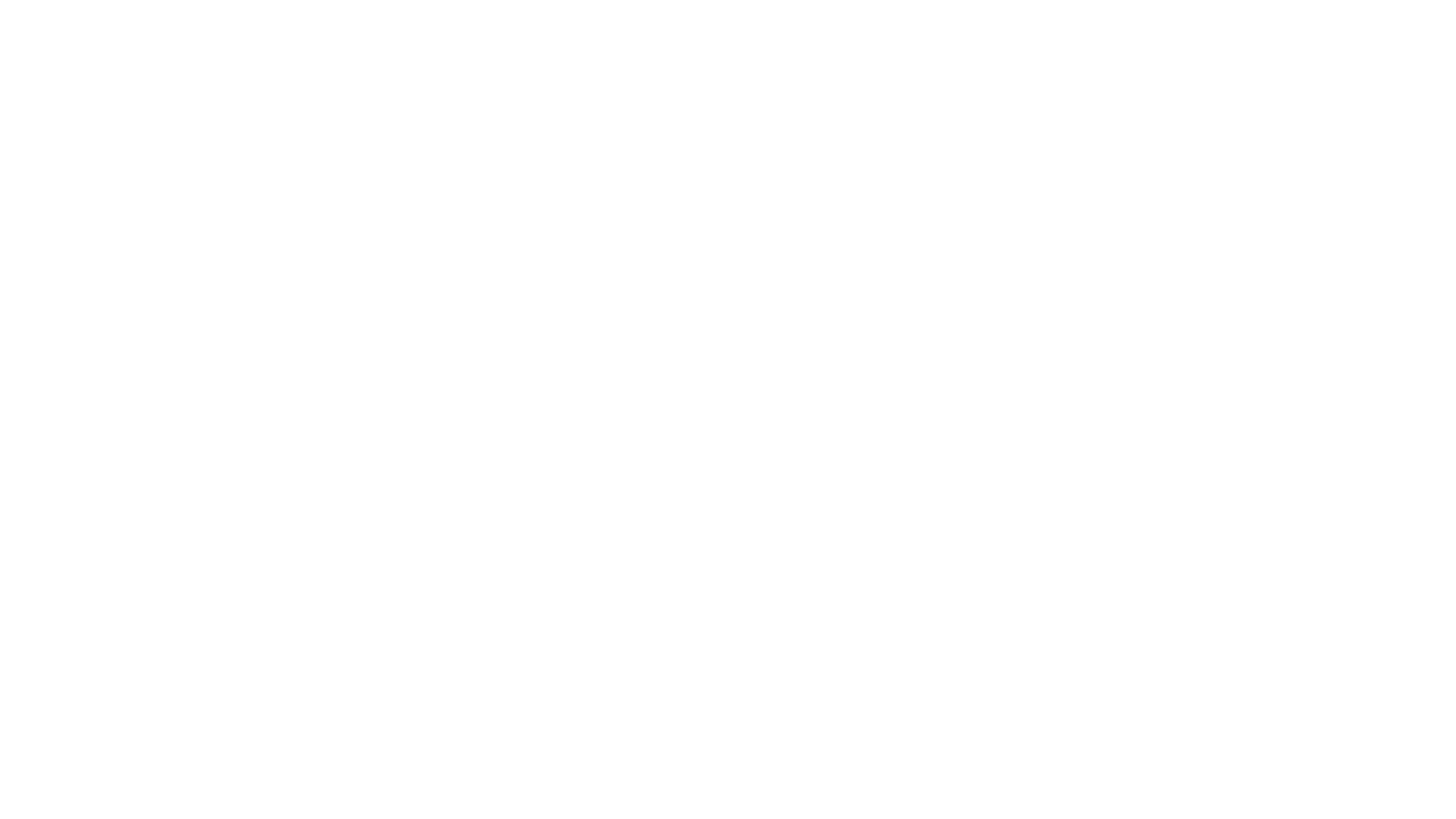 ball
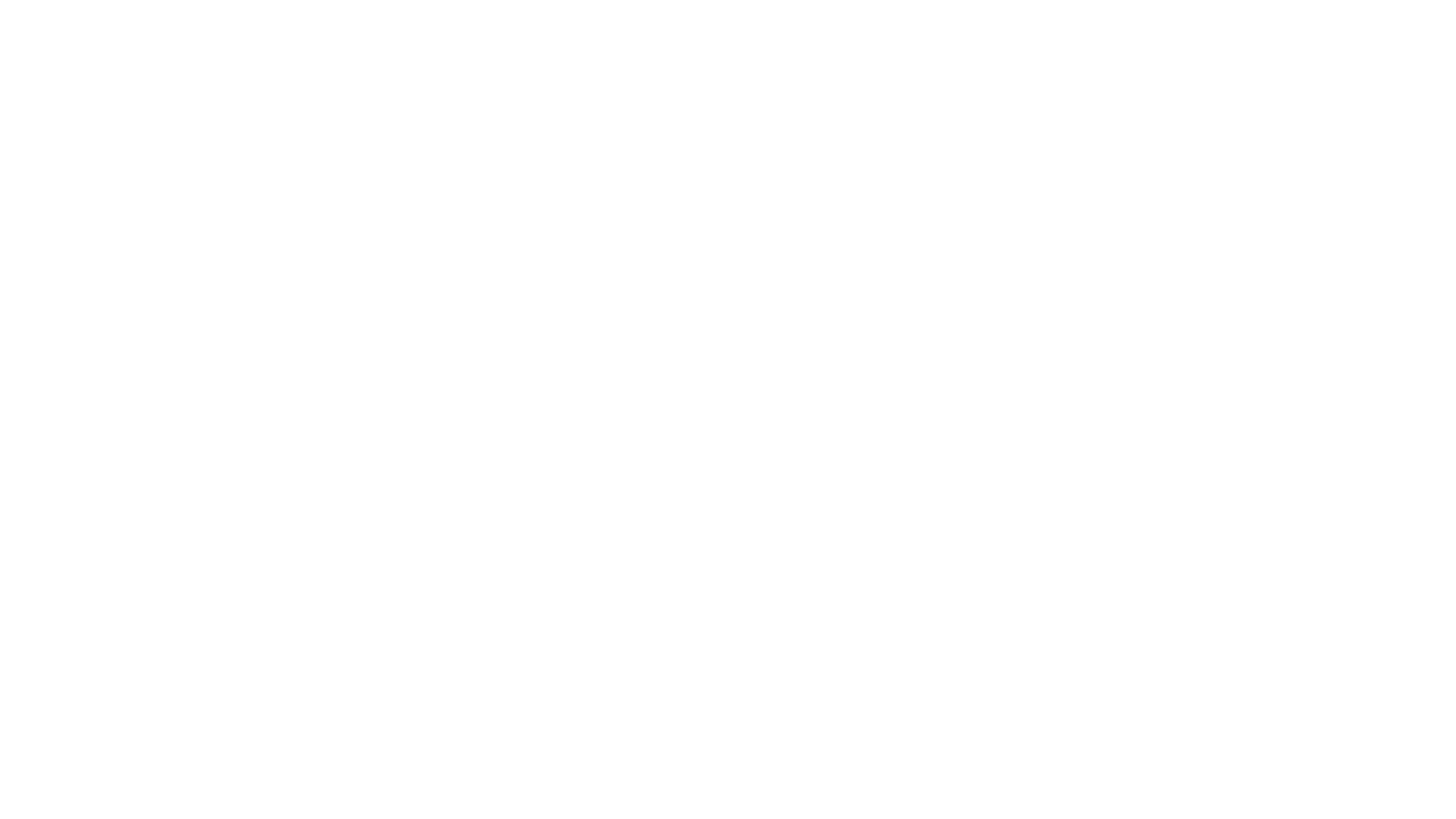 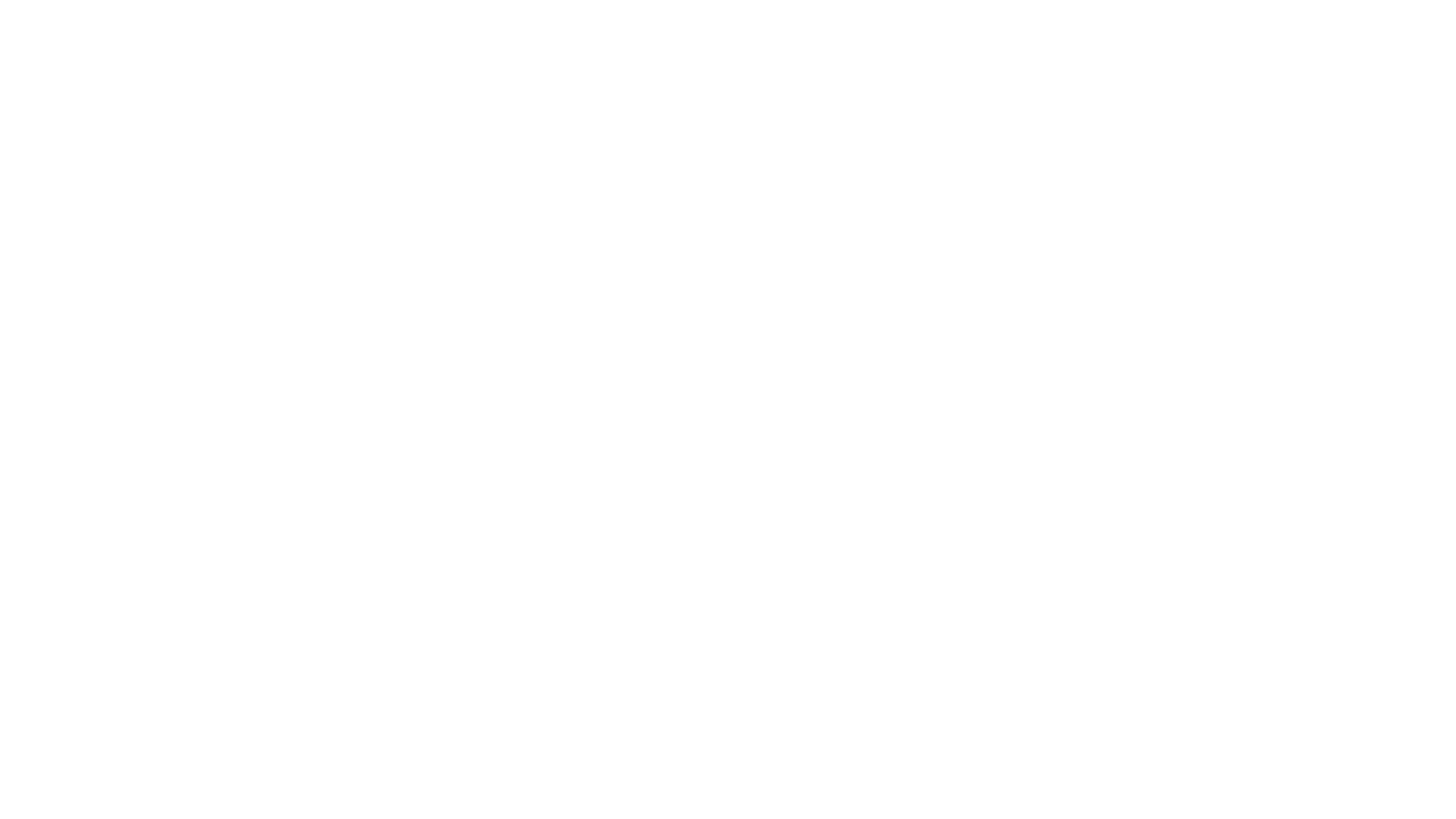 by
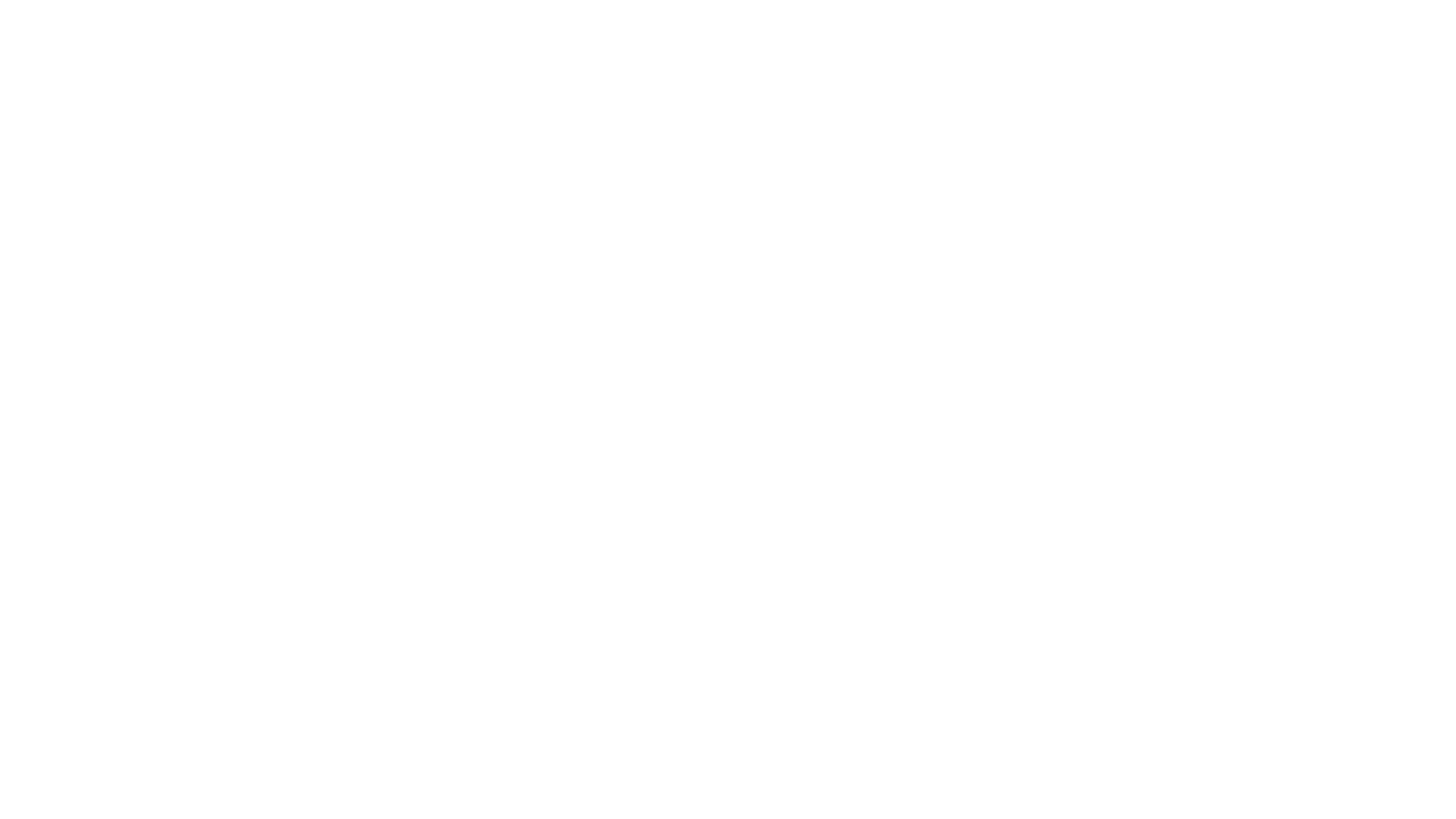 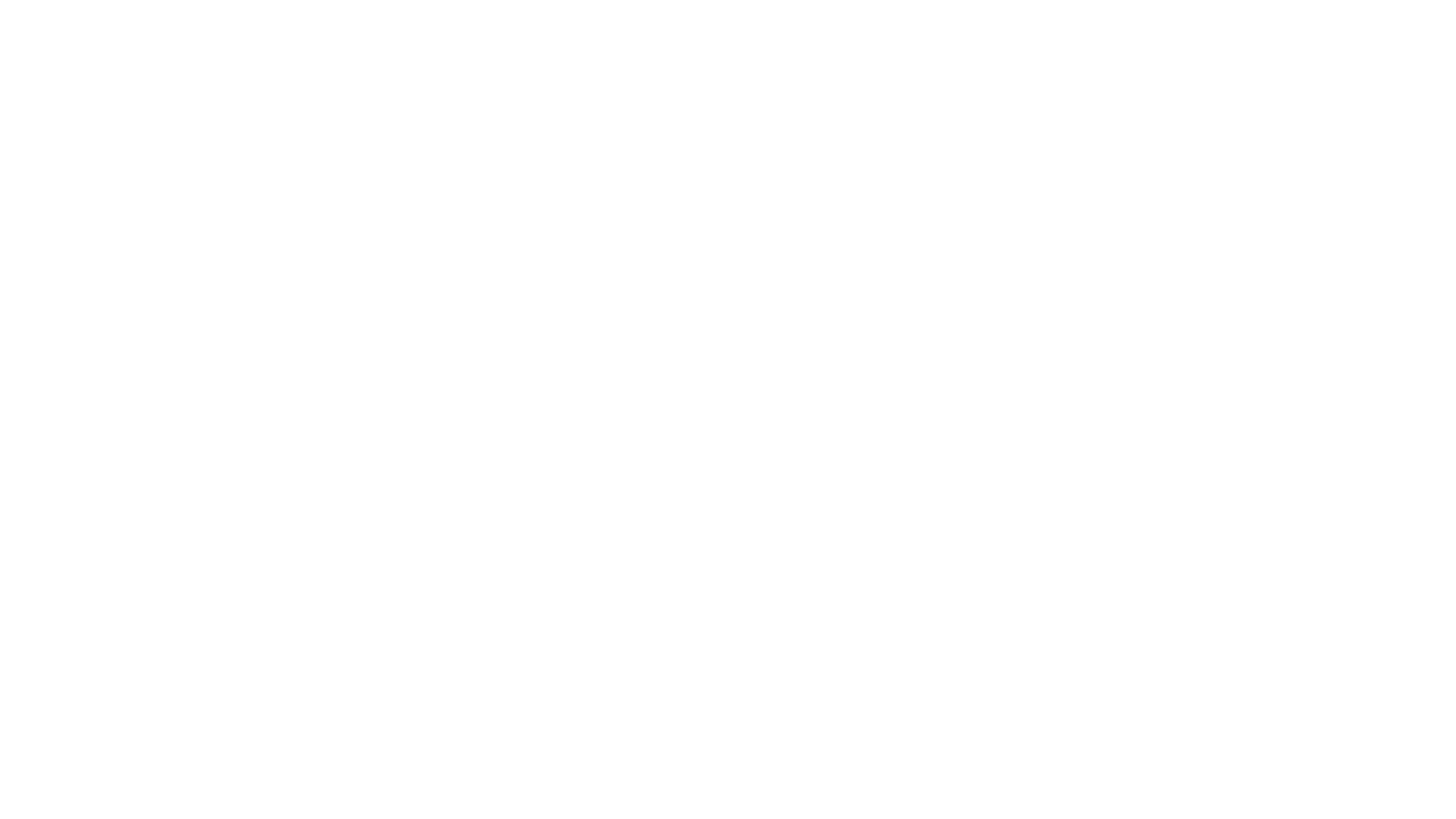 day
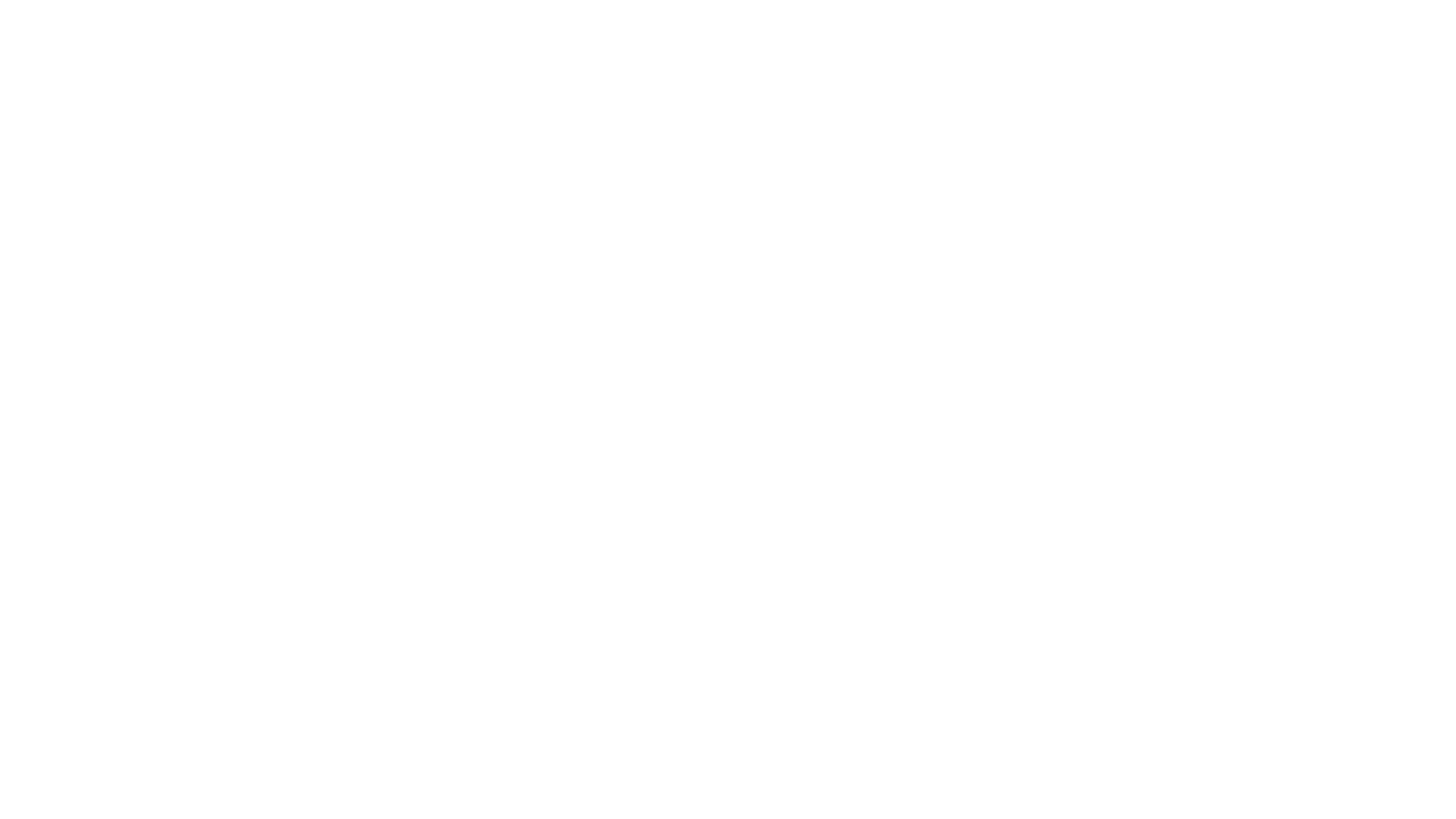 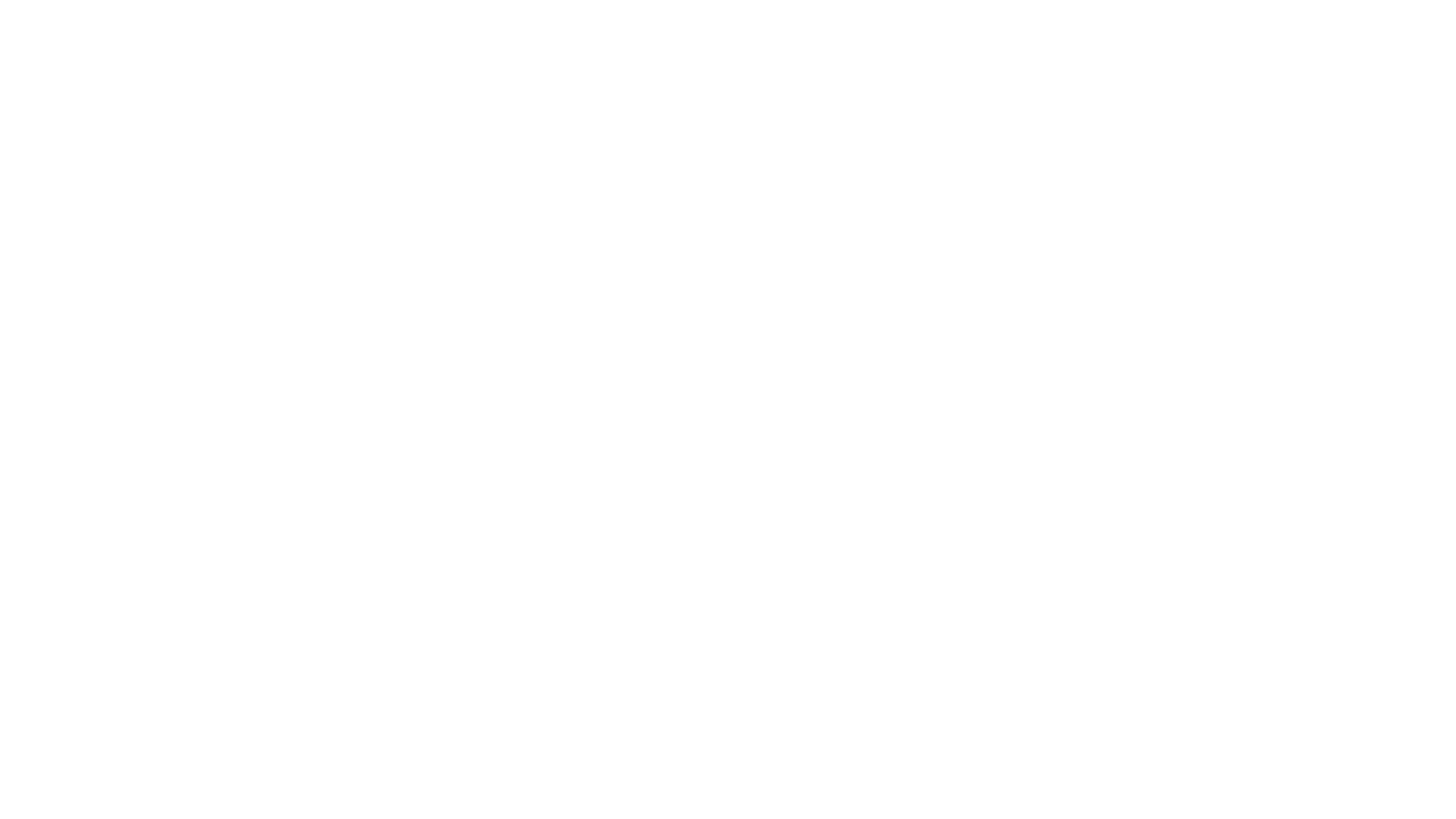 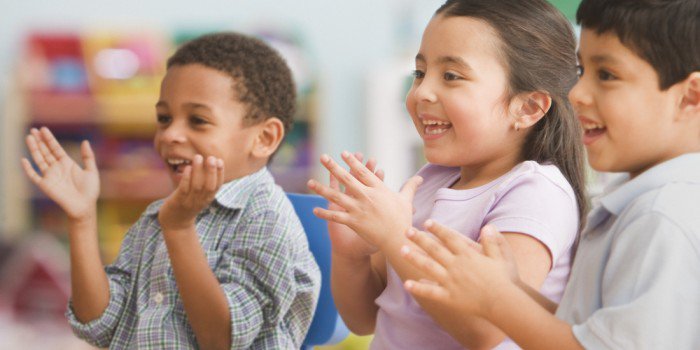 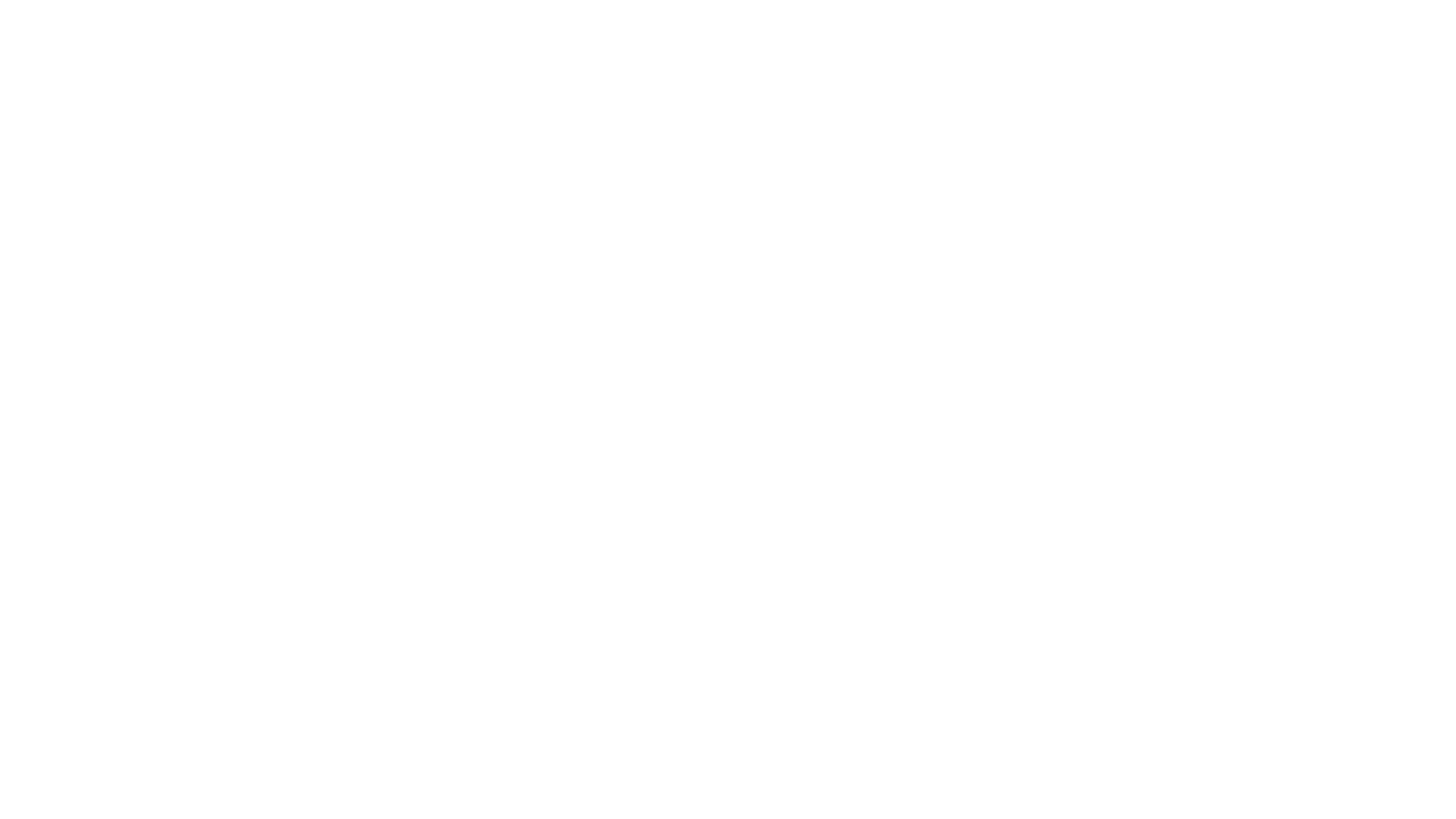 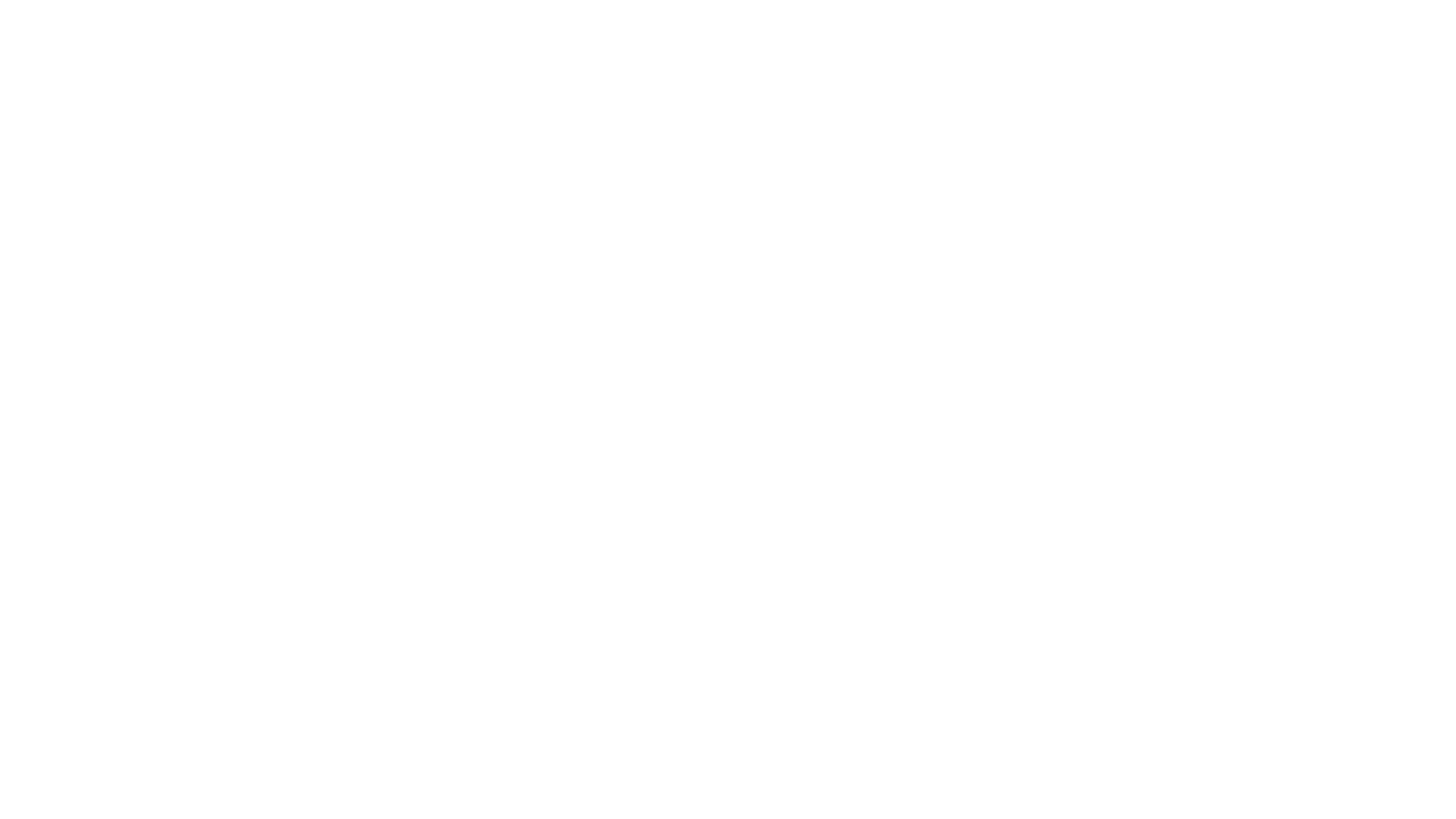 did
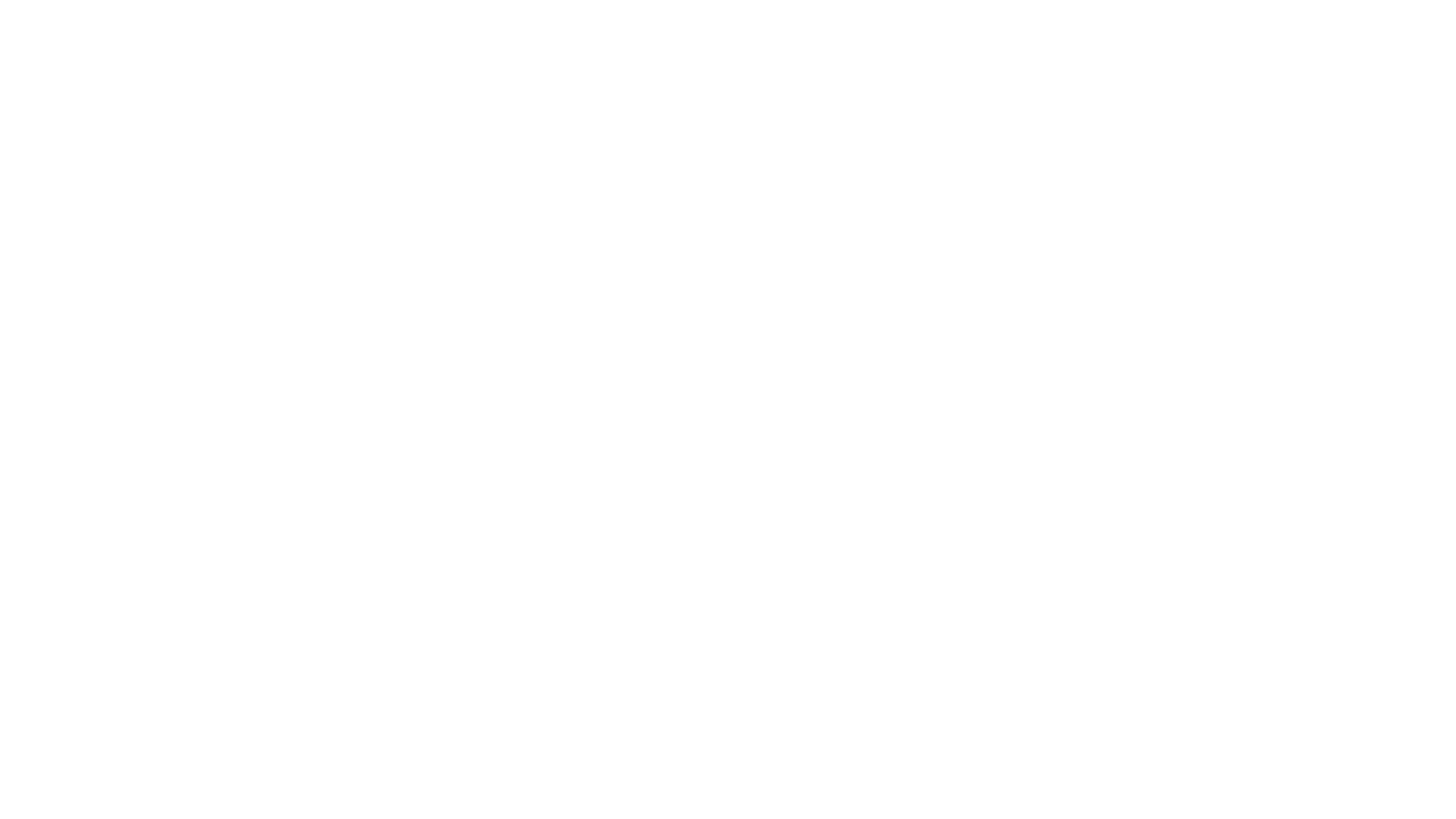 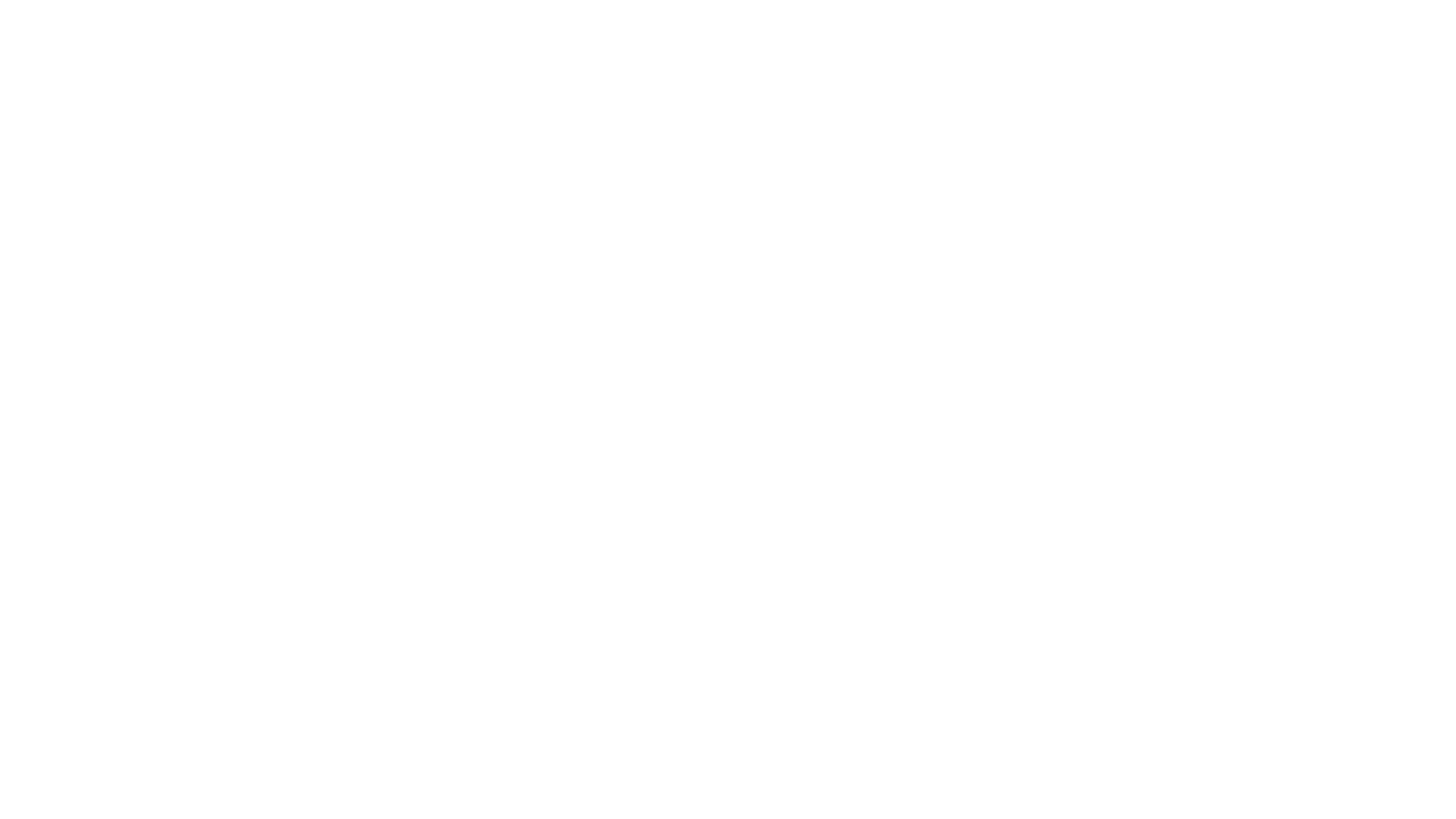 has
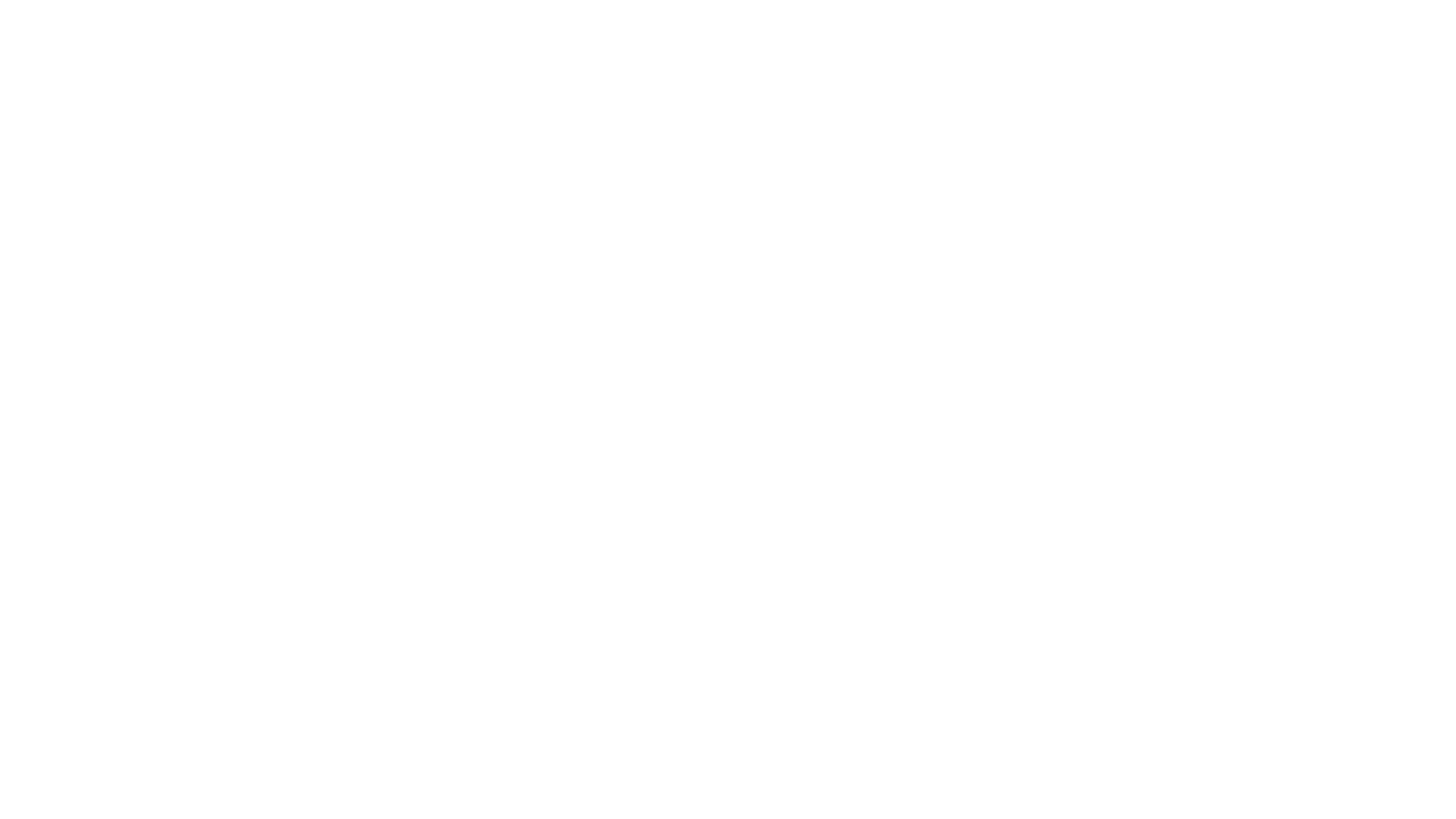 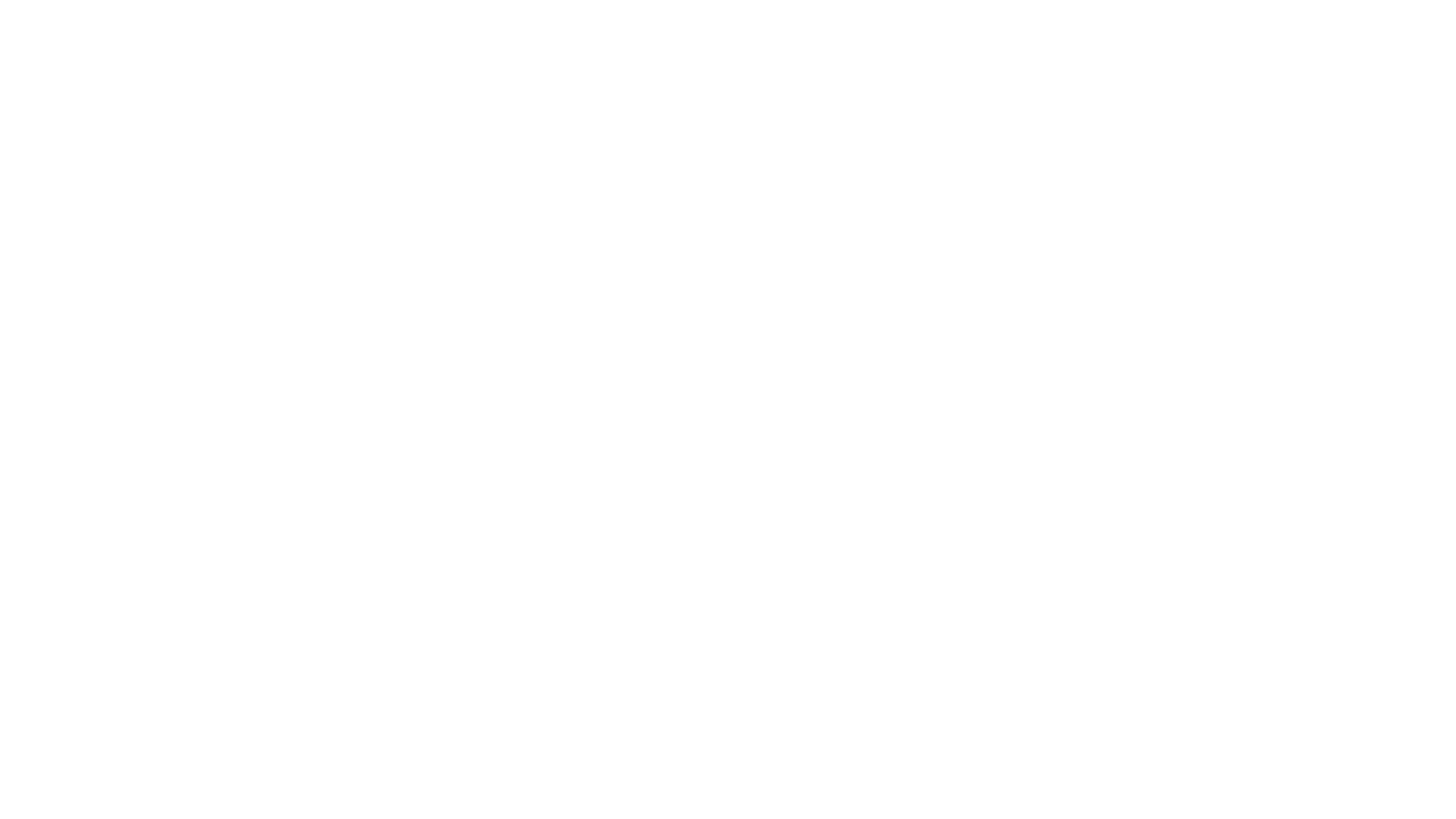 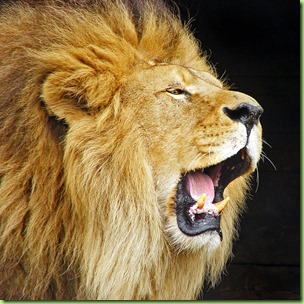 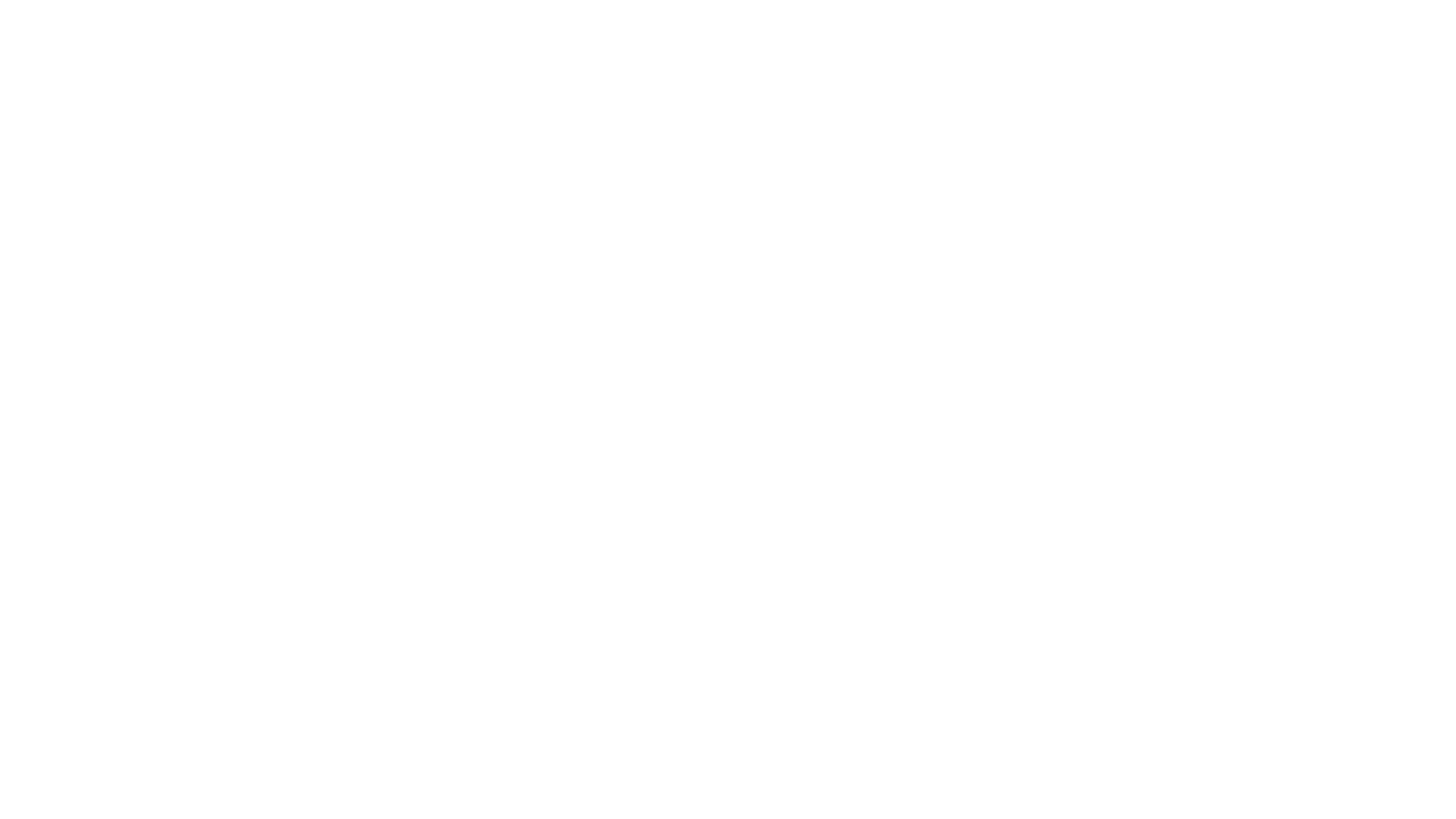 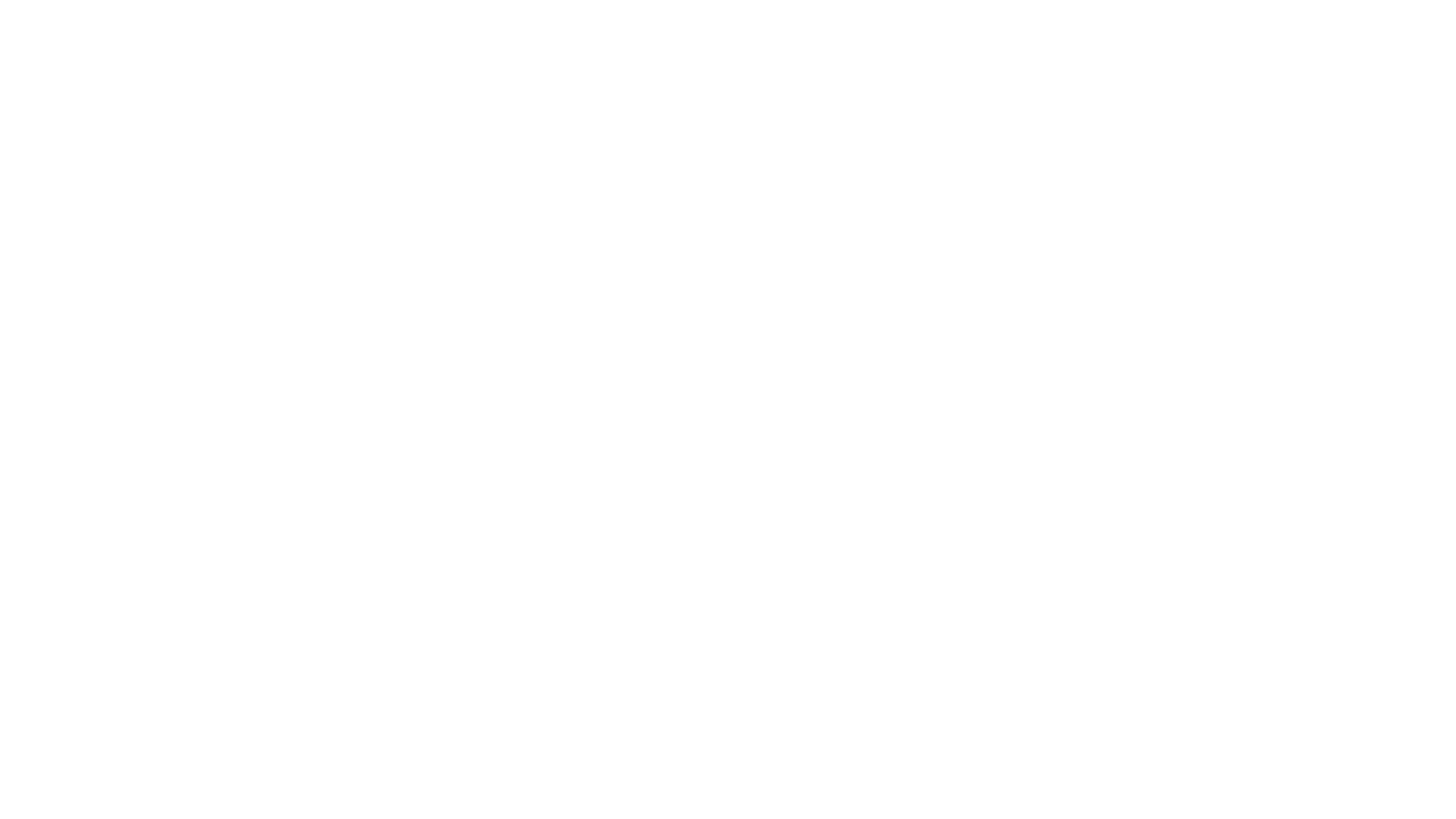 her
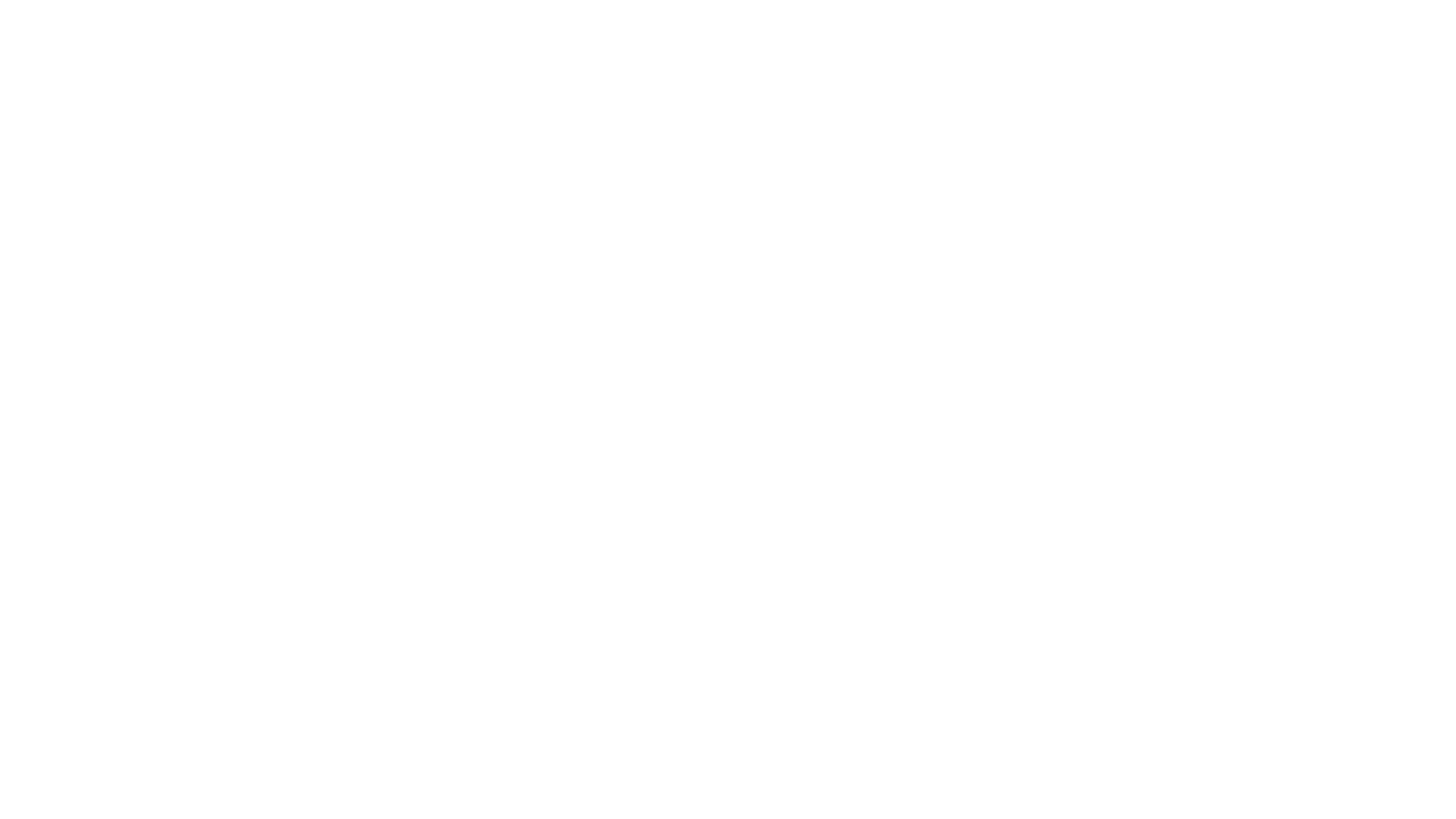 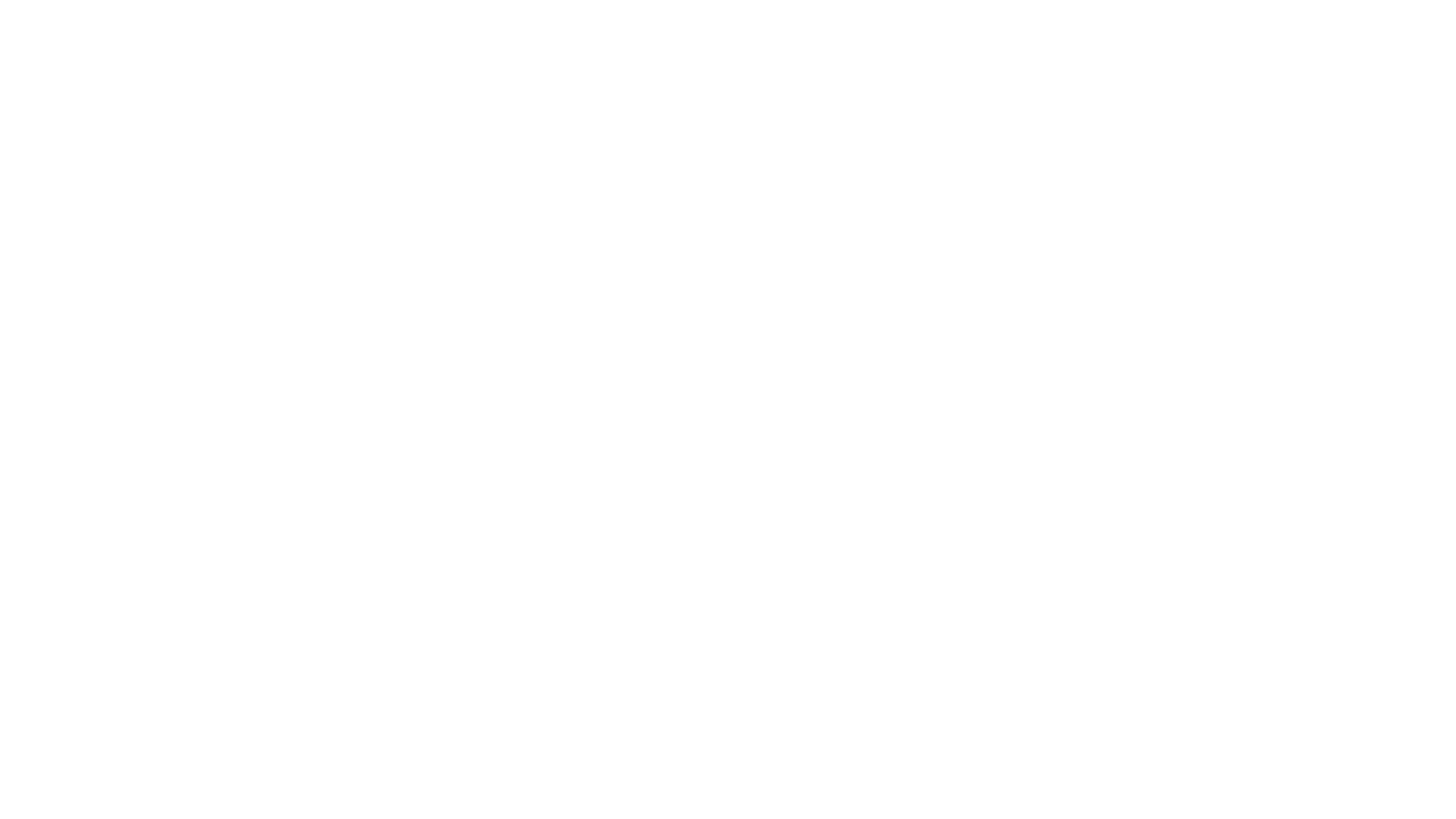 him
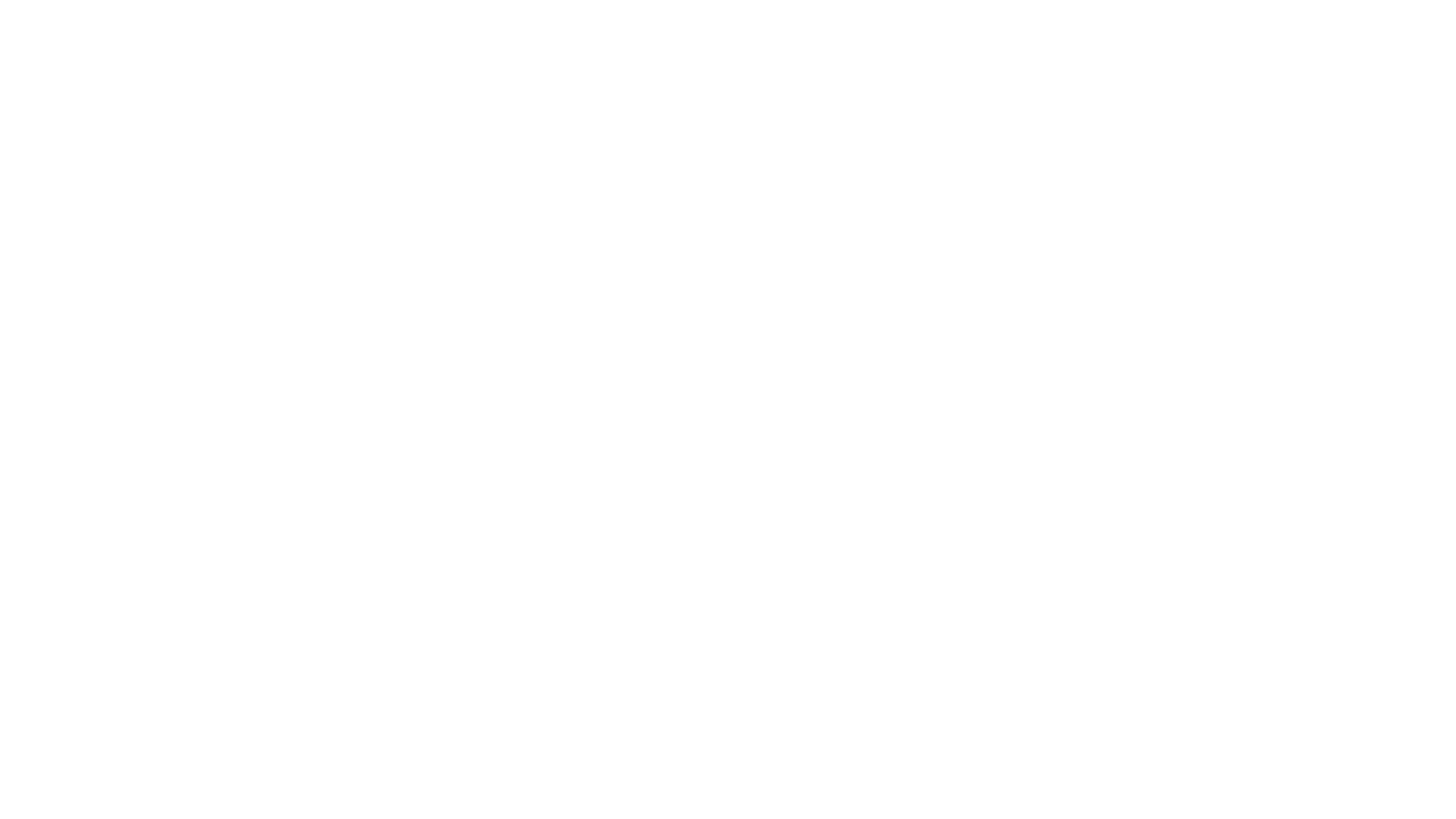 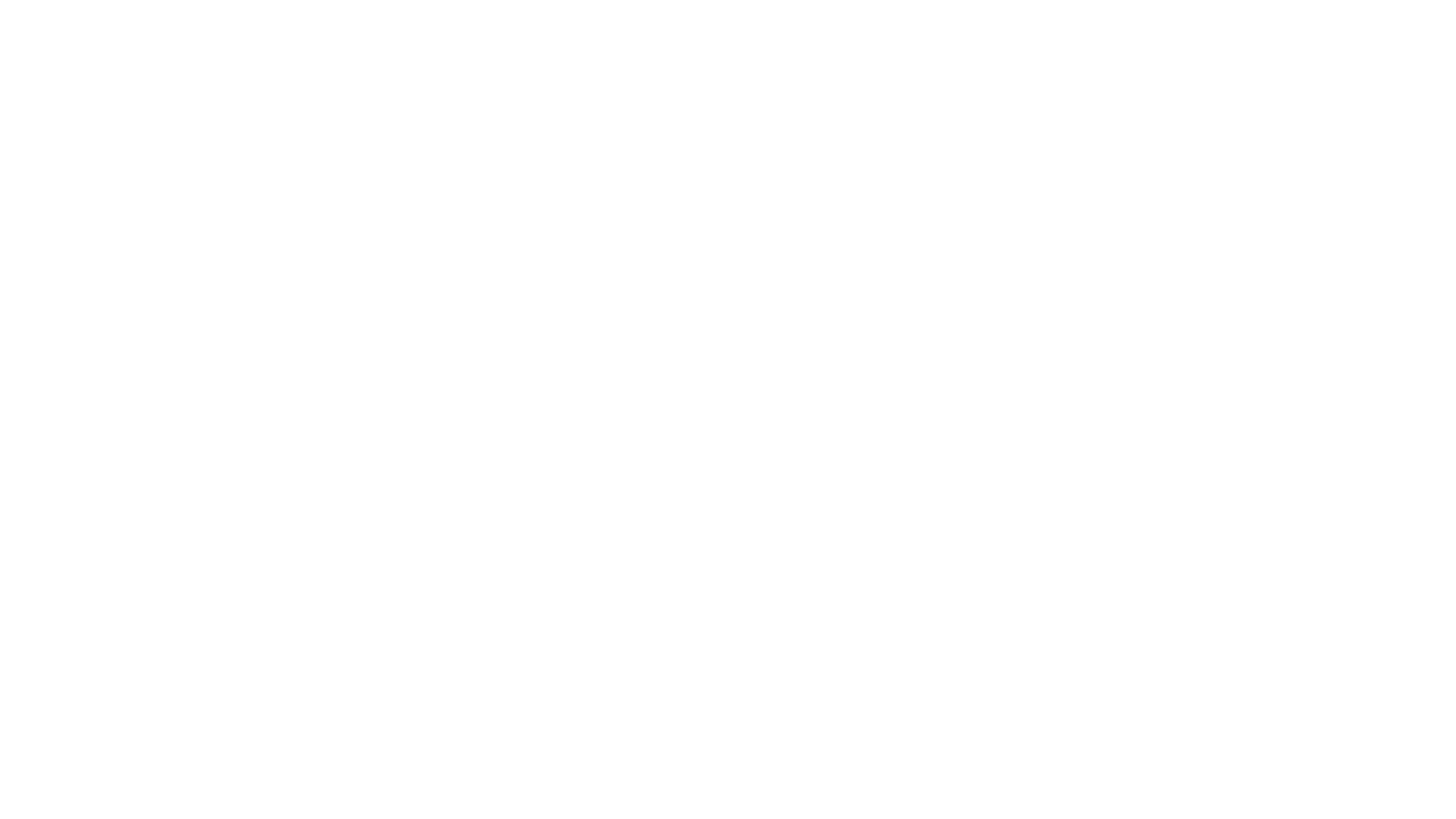 fun
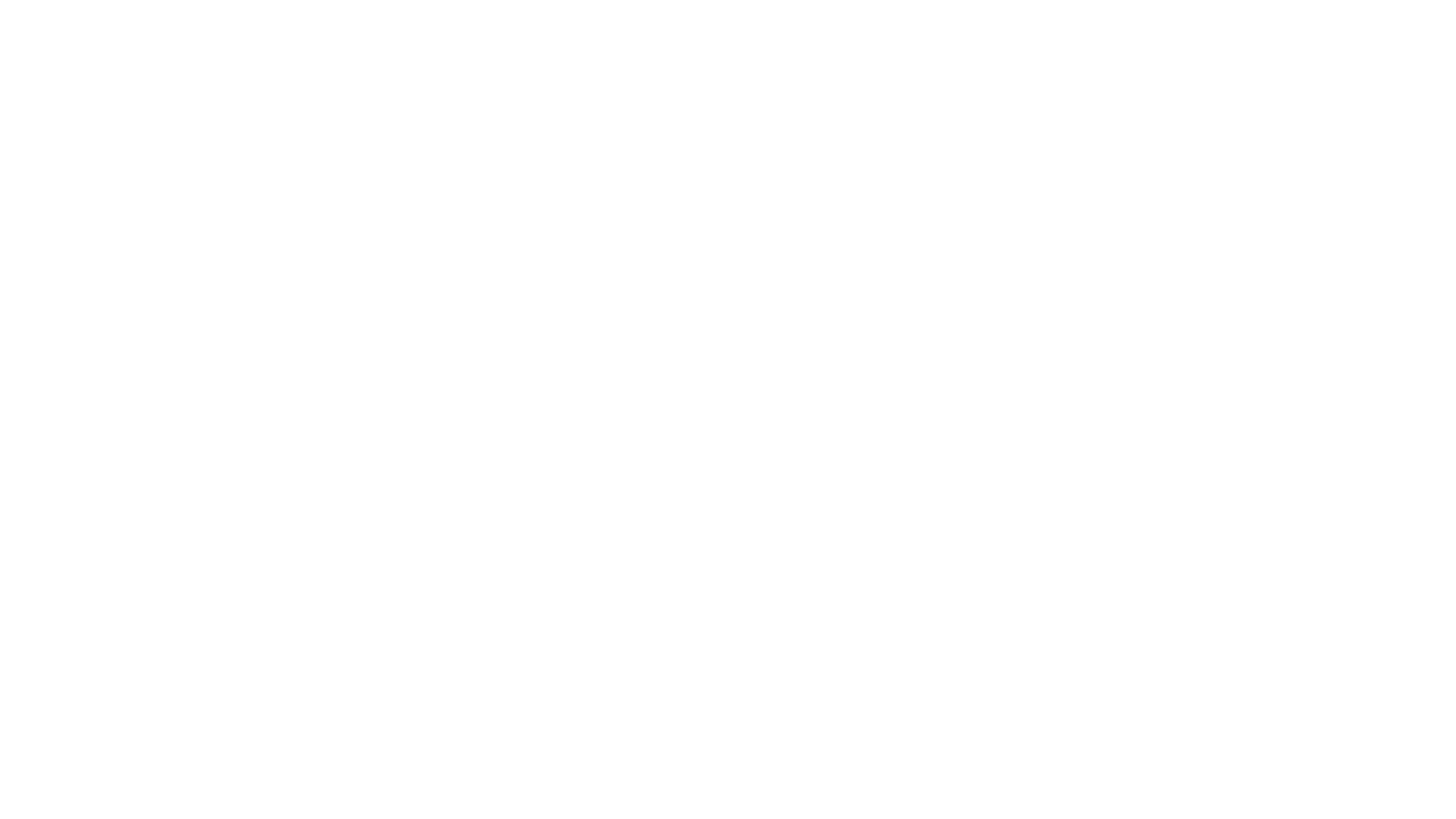 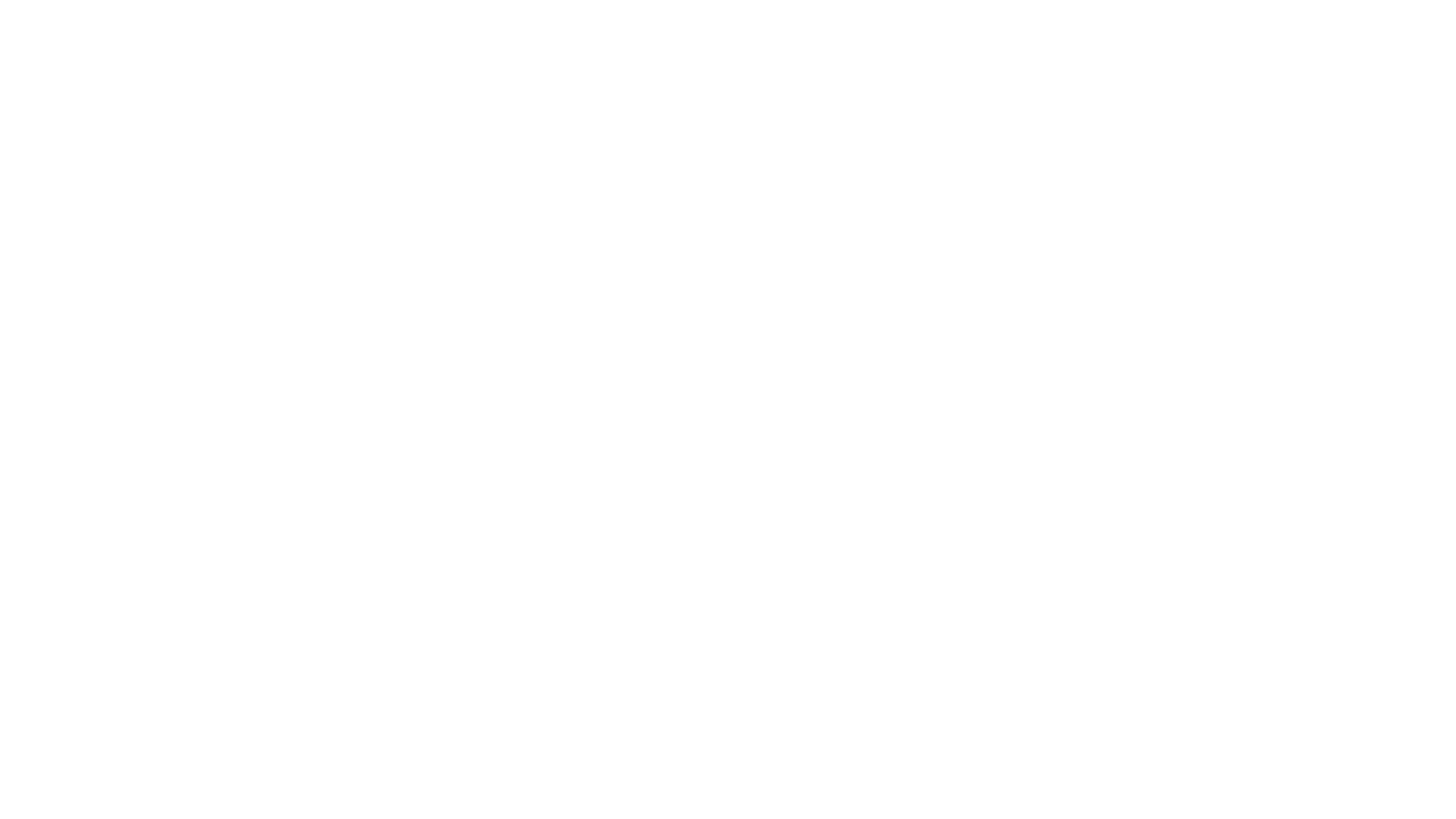 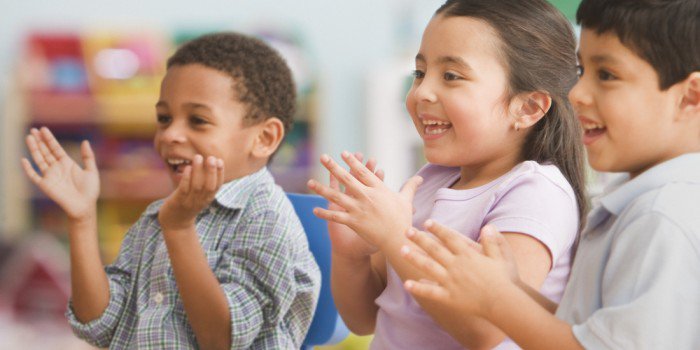 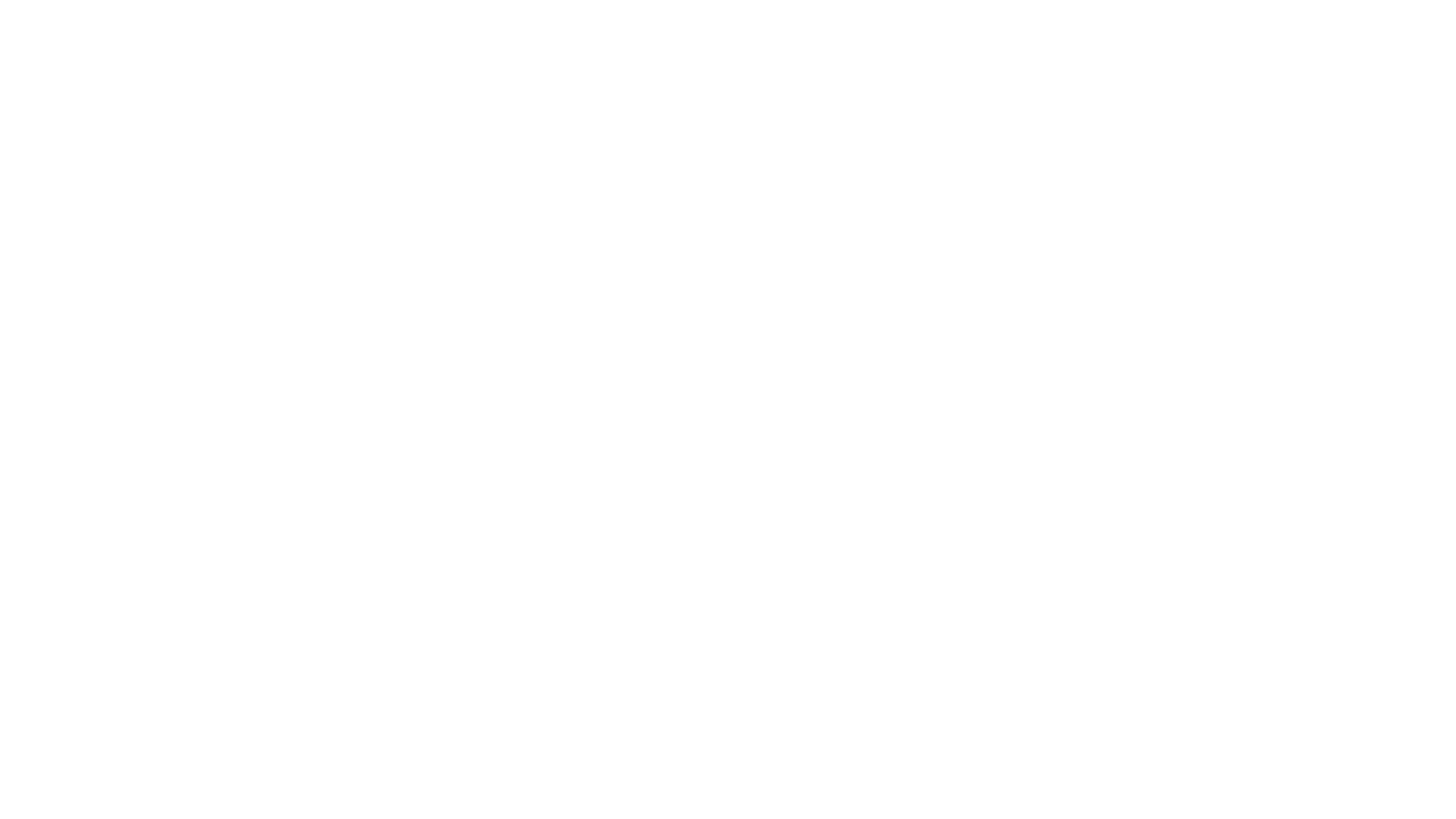